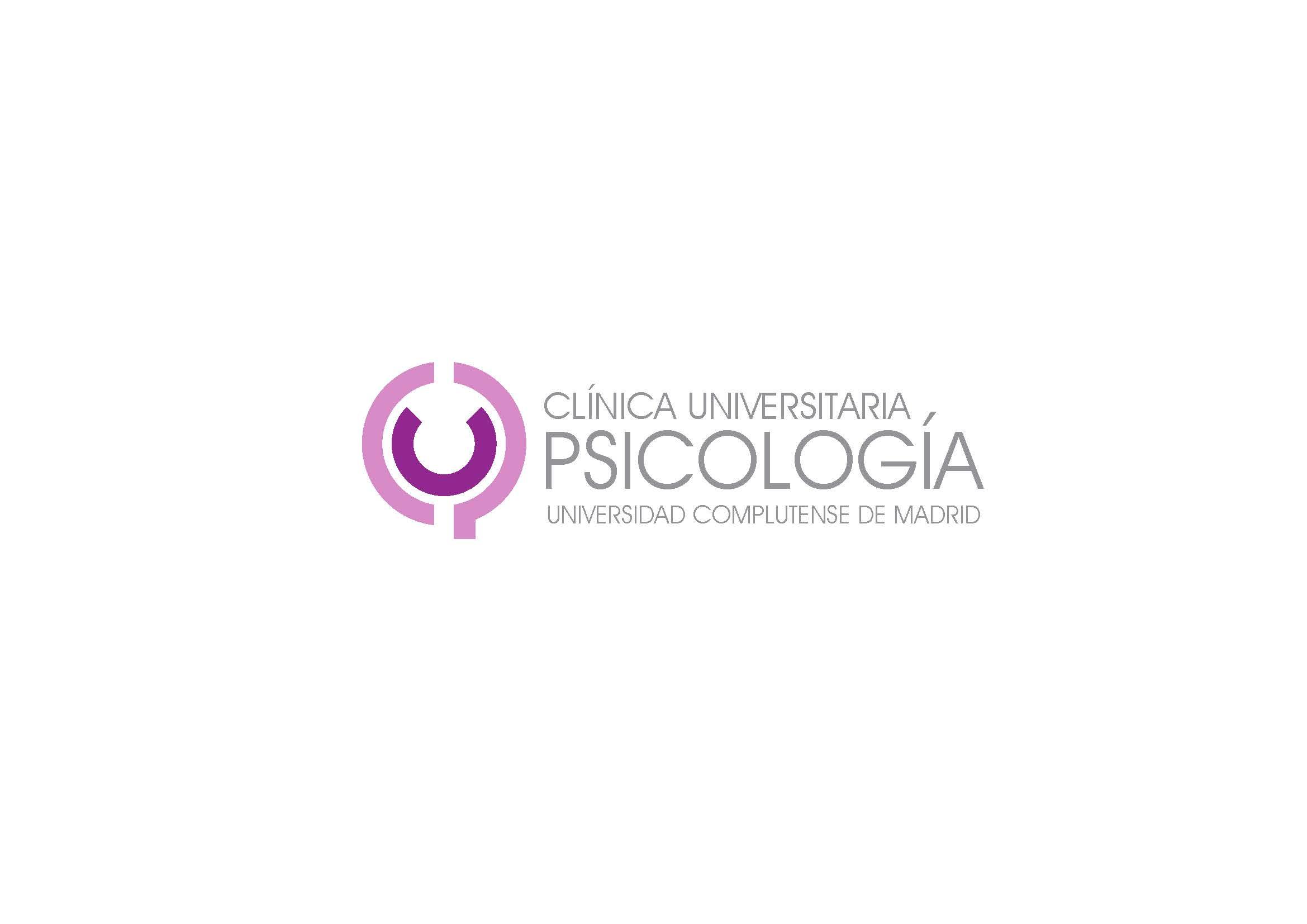 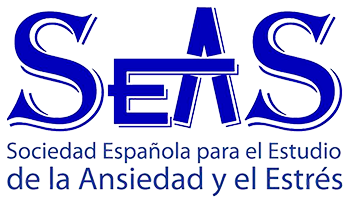 Diferencias en presencia y características de la ideación suicida en un centro universitario de psicología antes y después de la pandemia
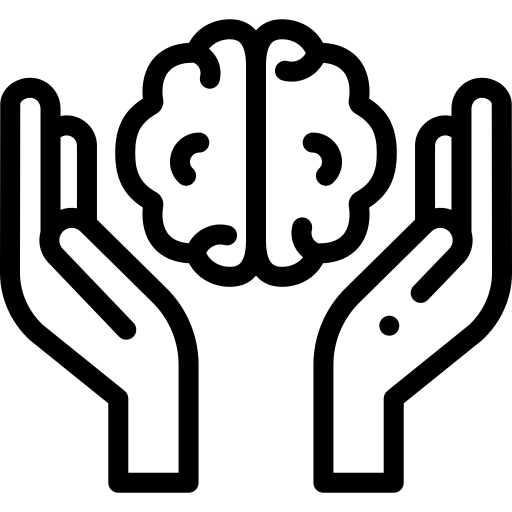 Lin, Y.; Castelló Pinel, E.; Nieto Rodríguez, M.; Fernández-Arias, I.; Larroy García, C
Introducción
LO QUE SABEMOS
El suicidio es la principal causa de muerte no natural en la sociedad española(1)
Antes la pandemia: 


Las tasas de suicidio no representan bien la incidencia de la ideación suicida, la conducta suicida es un continuo
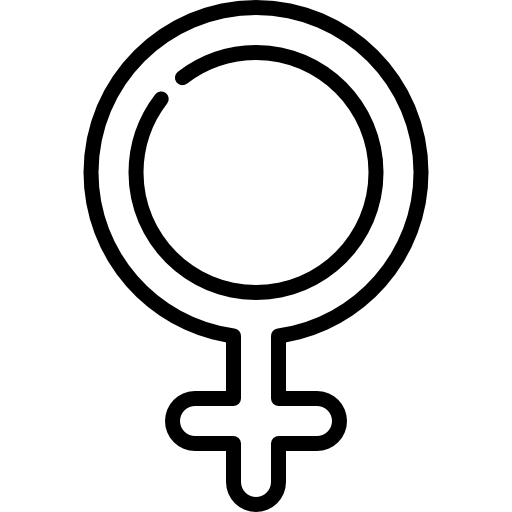 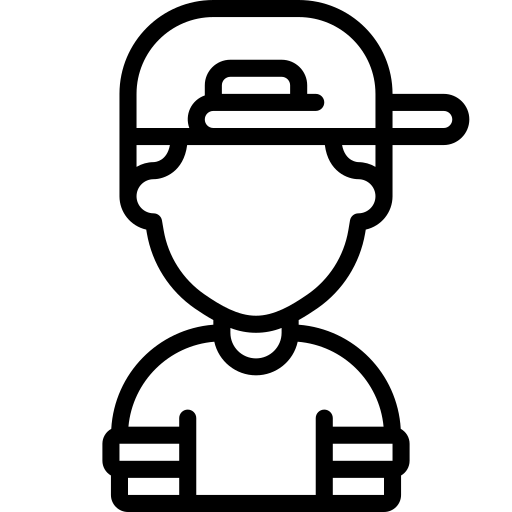 Aumento en mujeres
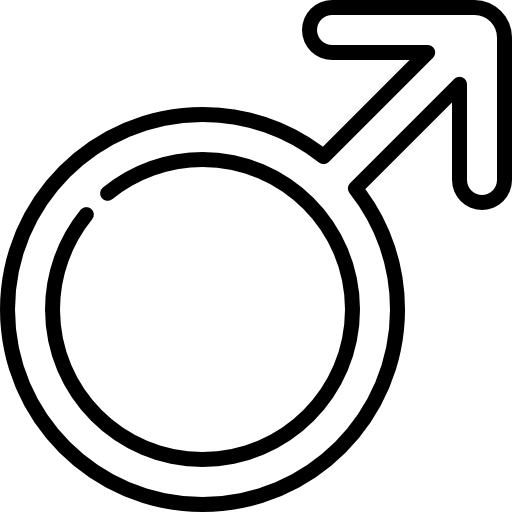 Estable en hombres
Aumento en adolescentes
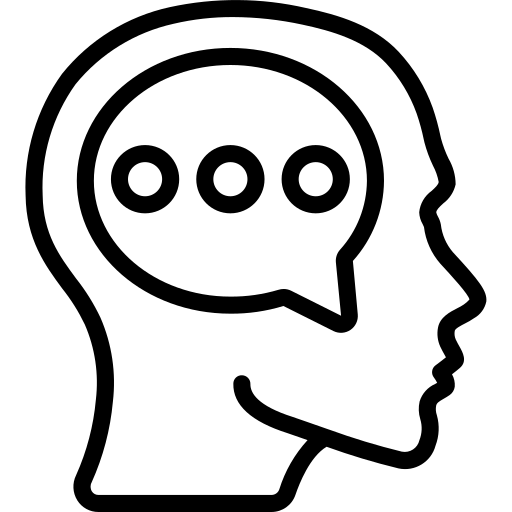 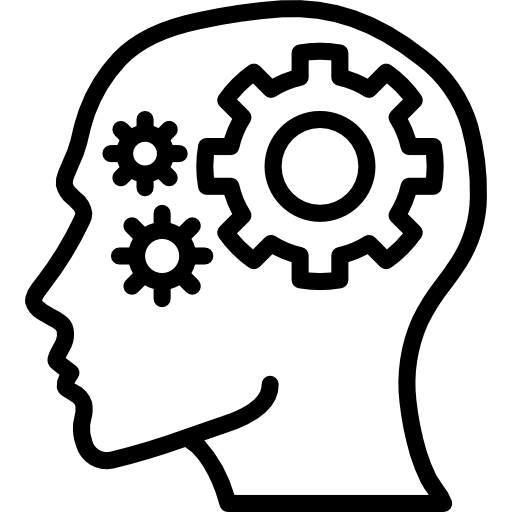 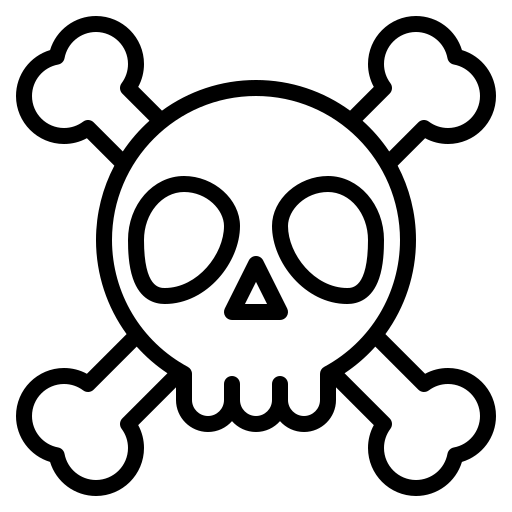 Planificación
Ideación pasiva
Intento
Huguet, E. Fernandéz-Arias, I. Larroy, C., (2023)
Introducción
FACTORES DE RIESGO
Sociodemográficos
Clínicos
Factores contextuales
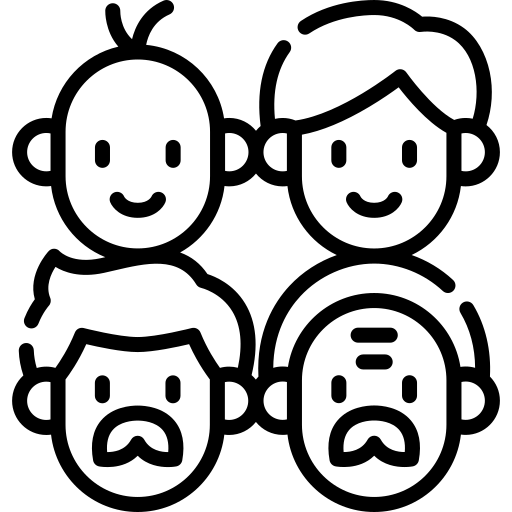 Edad
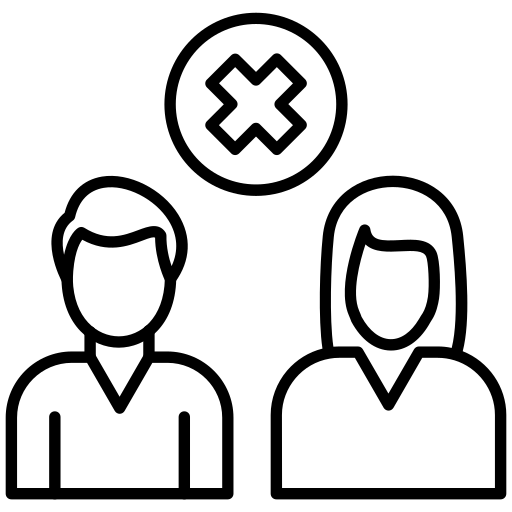 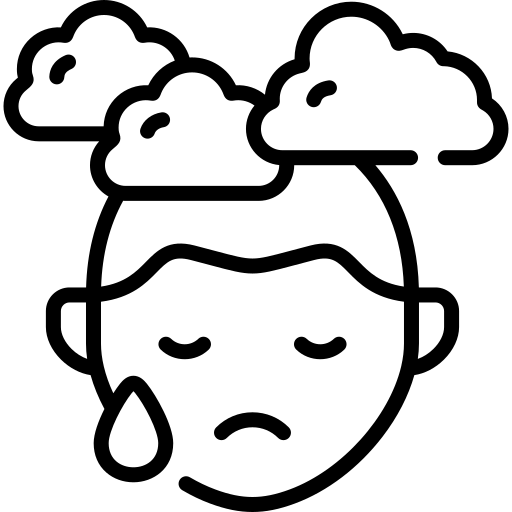 Psicopatología
Falta de apoyo social
Género
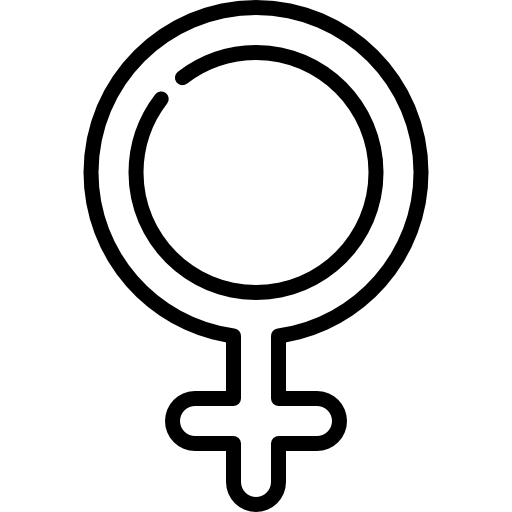 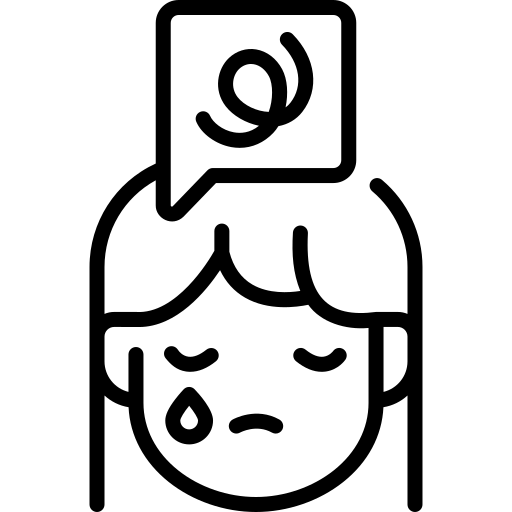 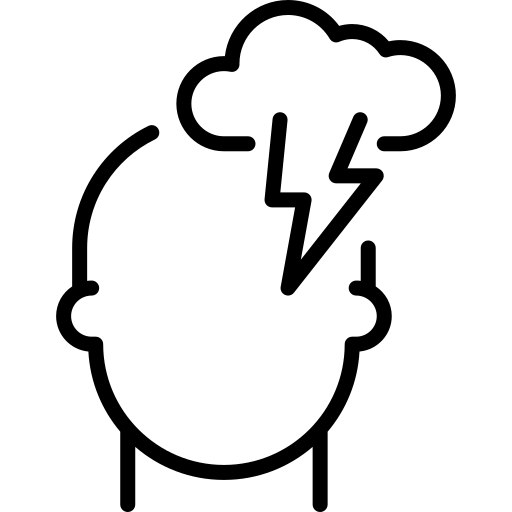 Desesperanza
Entornos estresantes
Nivel de estudios
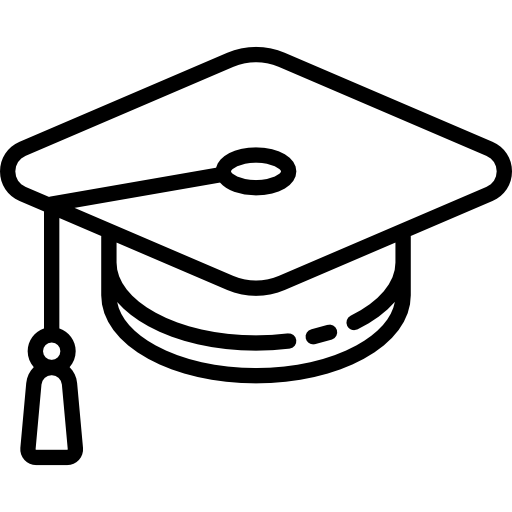 Huguet, E. Fernandéz-Arias, I. Larroy, C., (2023)
Introducción
LO QUE SABEMOS
Después de la pandemia: 
Jerónimo et al., (2021) indican una mayor prevalencia de conducta suicida en comparación con los 2 años previos a la pandemia. 





No cambios en prevalencia según género, ni cambios en el método elegido. 

El aislamiento y soledad del confinamiento pudo aumentar la sintomatología depresiva y ansiosa en los más jóvenes.
Posterior confinamiento
Durante confinamiento
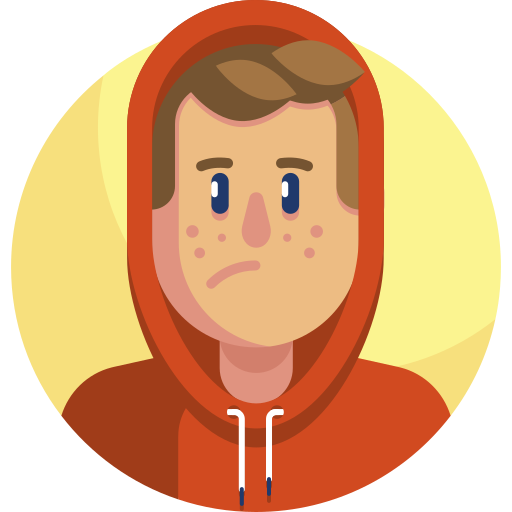 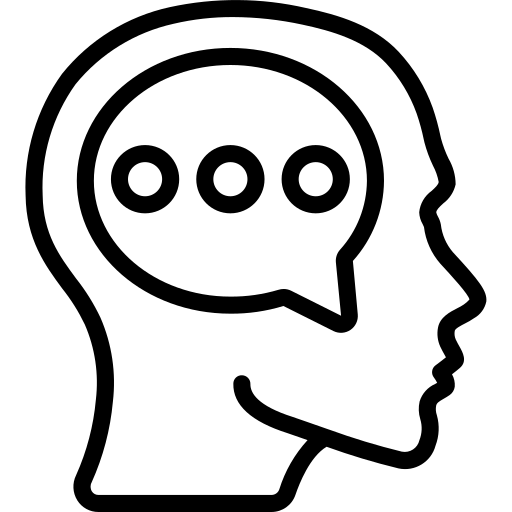 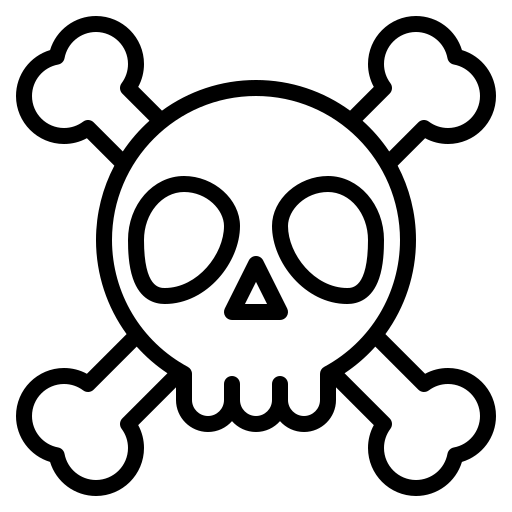 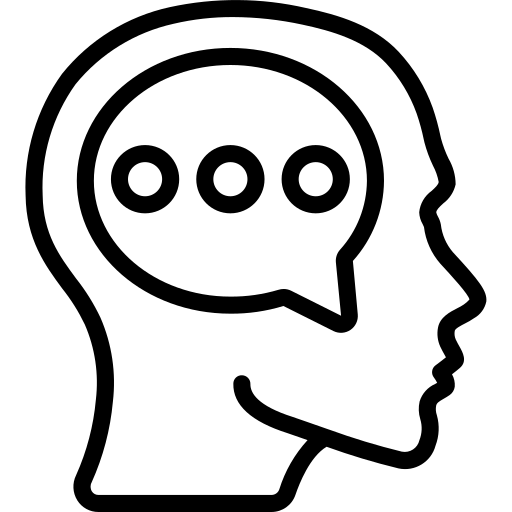 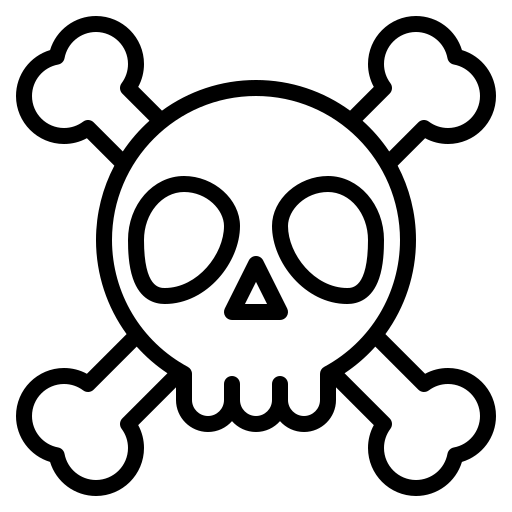 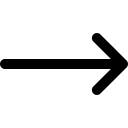 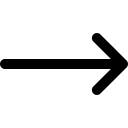 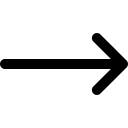 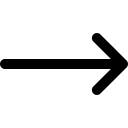 Jerónimo et al., (2021)
Objetivo del trabajo
Diferencias pre y post pandemia
Hipótesis
Cambios en la ideación suicida de los consultantes


Cambios en la sintomatología asociada a la ideación suicida


Cambios en los factores de riesgo: por ejemplo, vivir solo.
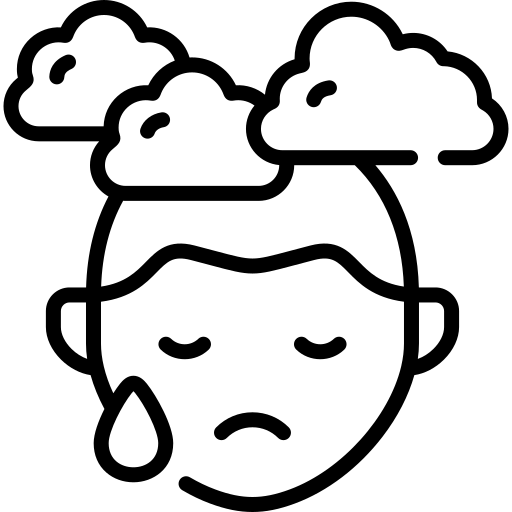 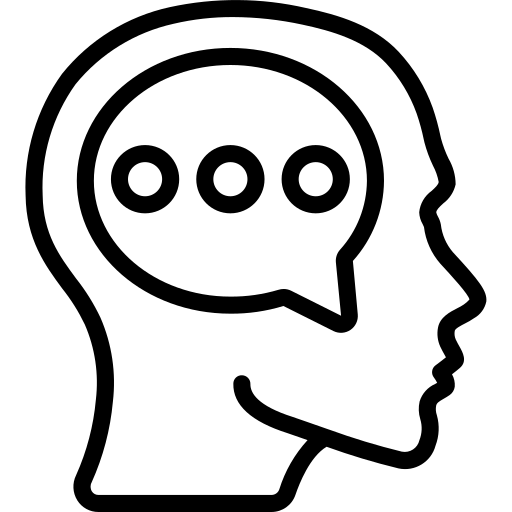 Sintomatología
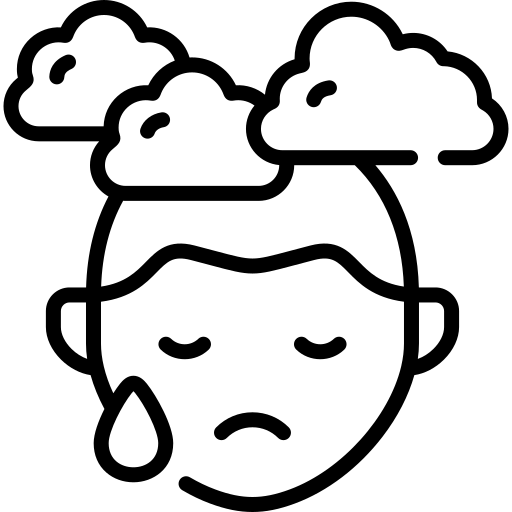 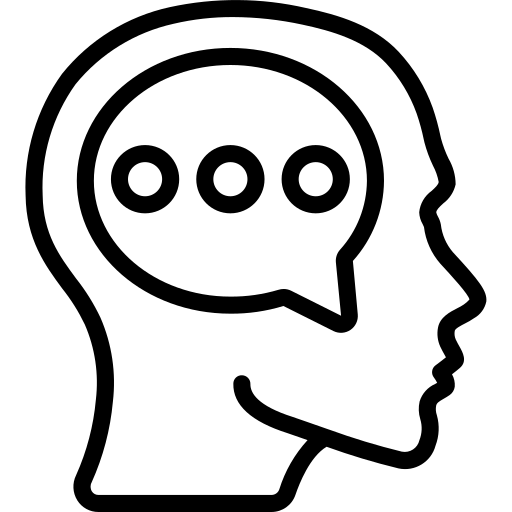 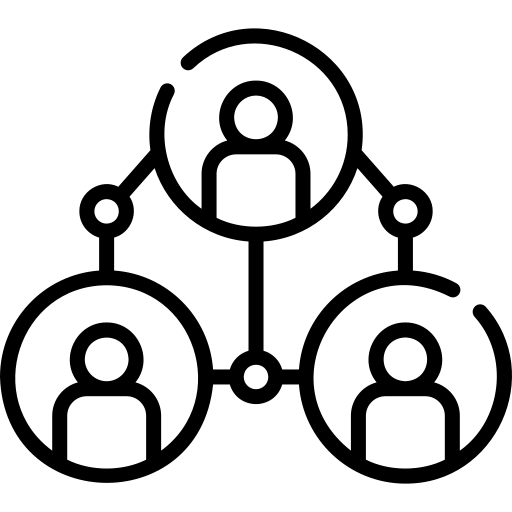 Ideación suicida
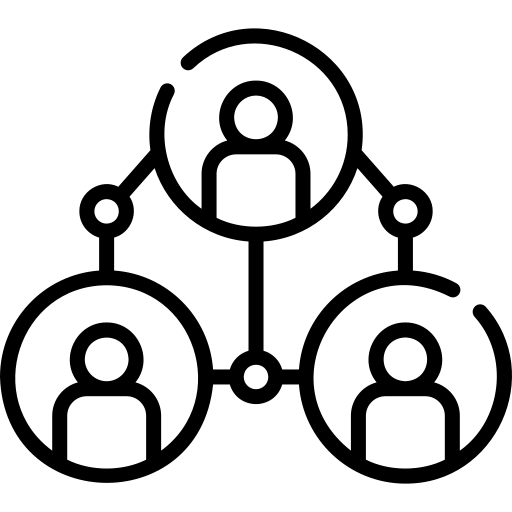 Factores 
sociodemográficos
Método
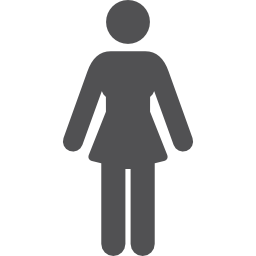 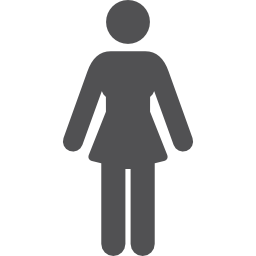 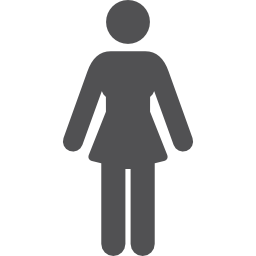 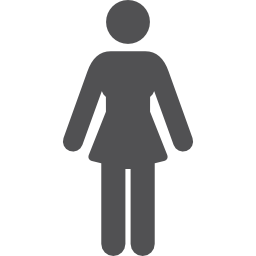 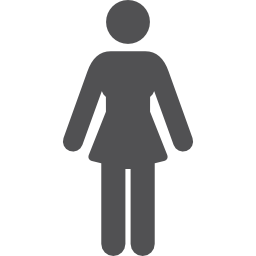 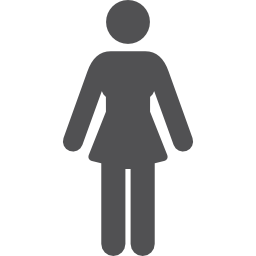 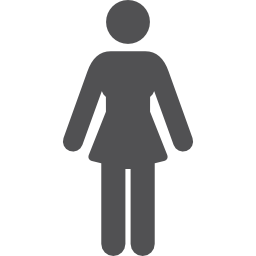 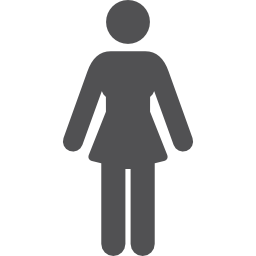 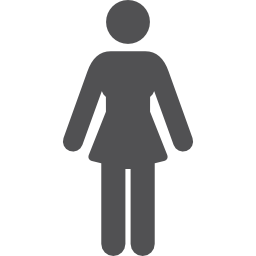 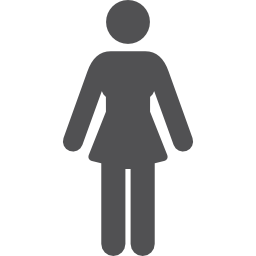 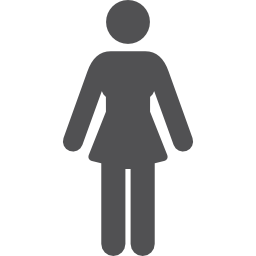 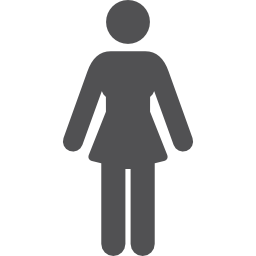 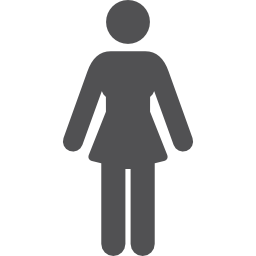 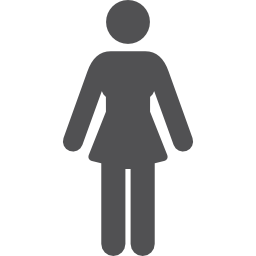 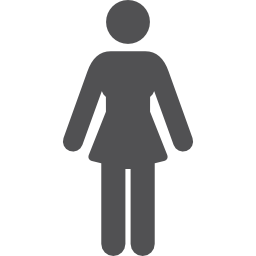 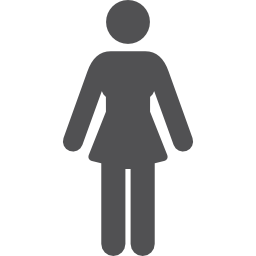 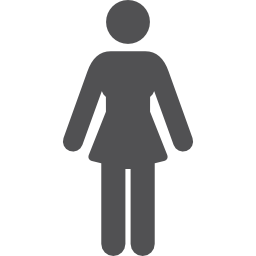 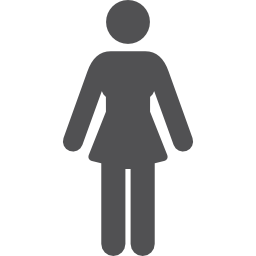 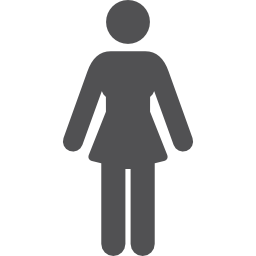 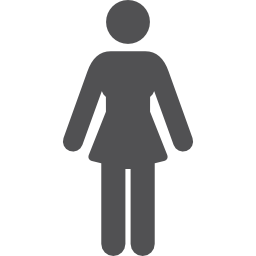 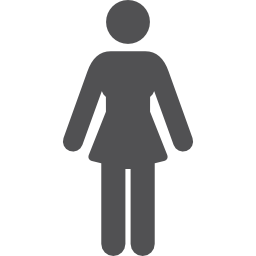 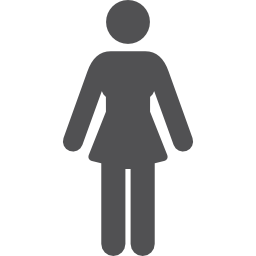 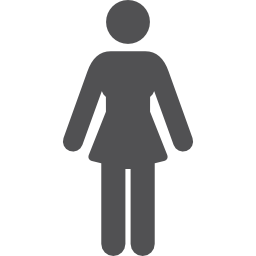 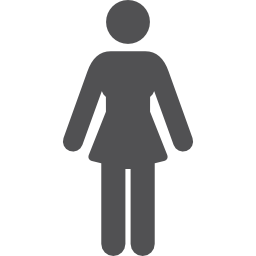 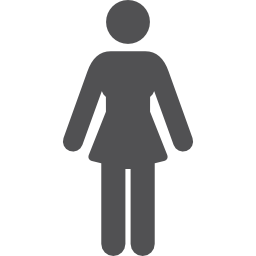 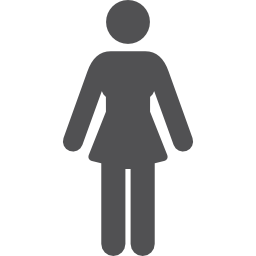 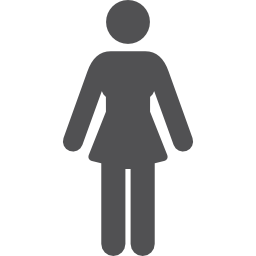 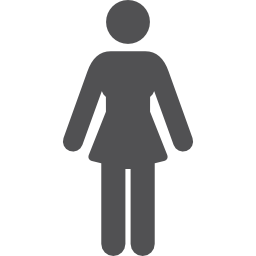 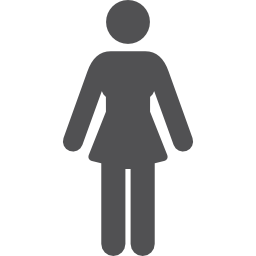 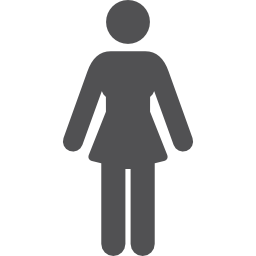 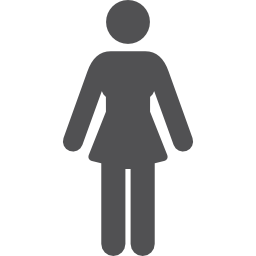 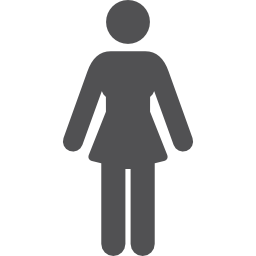 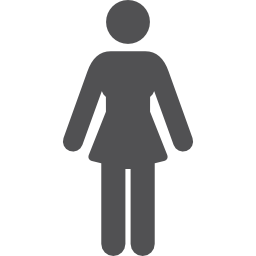 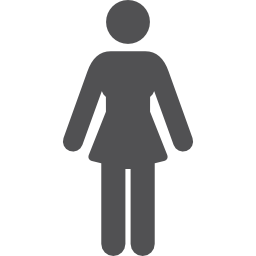 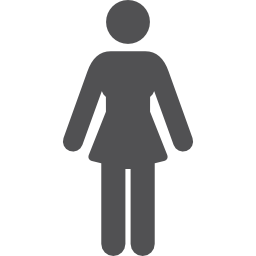 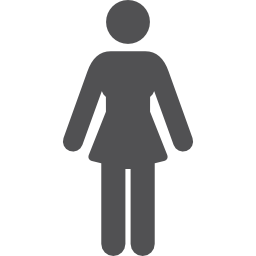 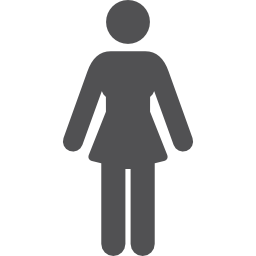 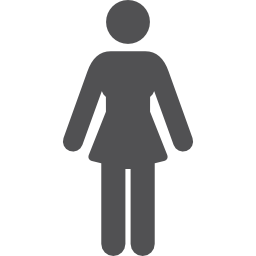 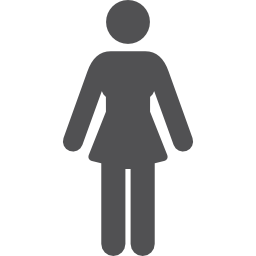 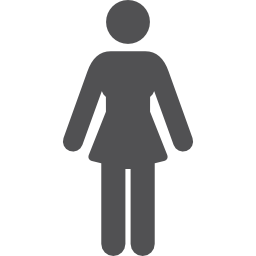 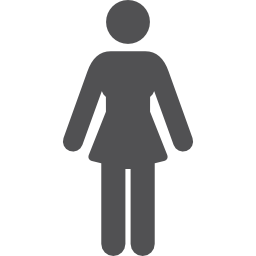 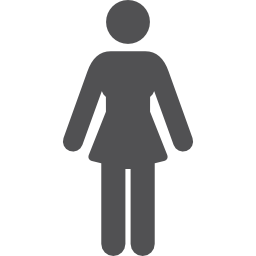 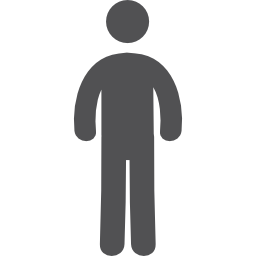 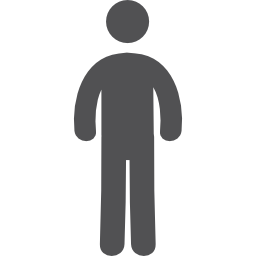 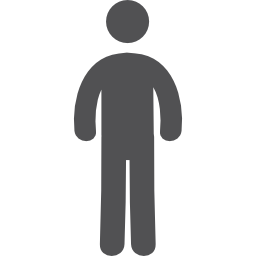 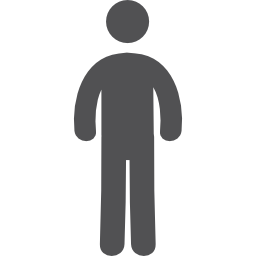 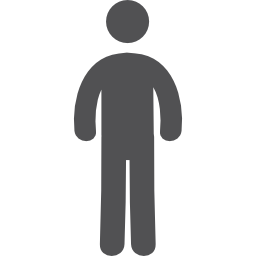 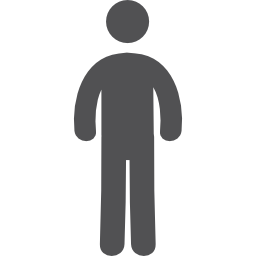 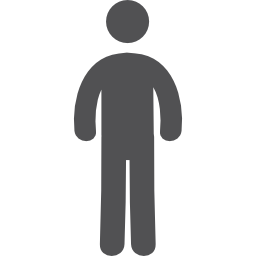 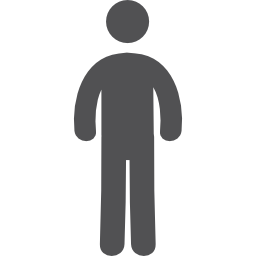 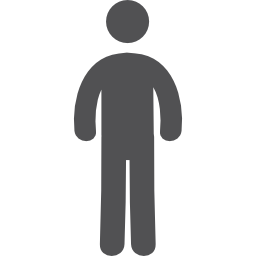 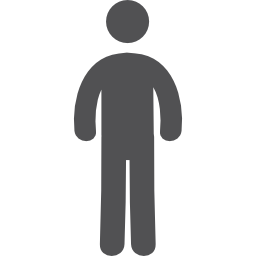 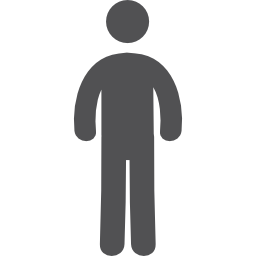 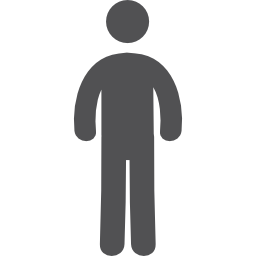 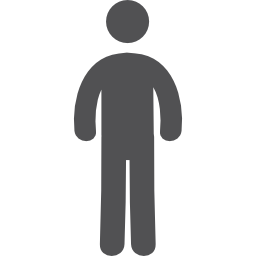 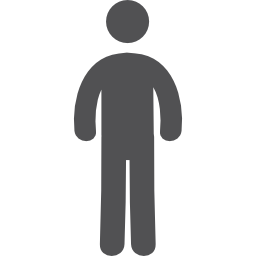 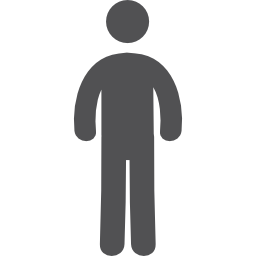 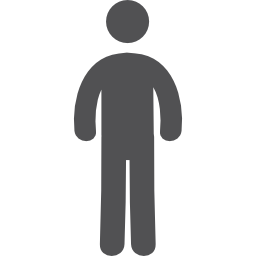 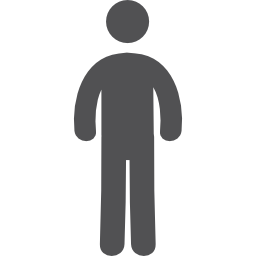 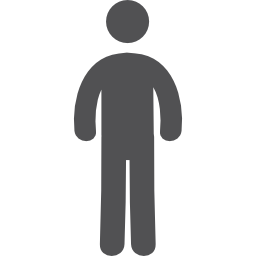 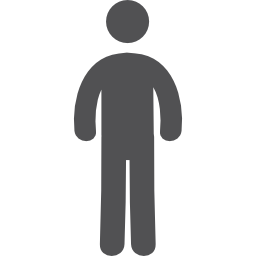 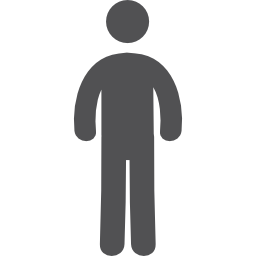 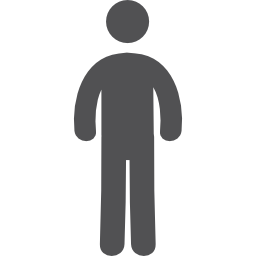 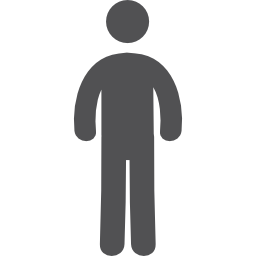 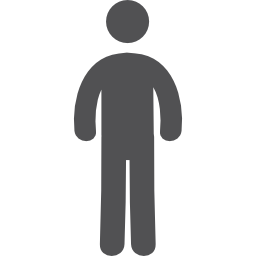 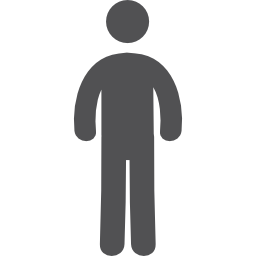 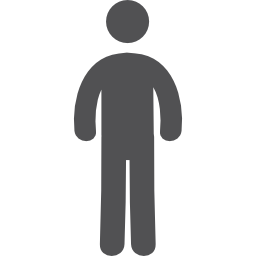 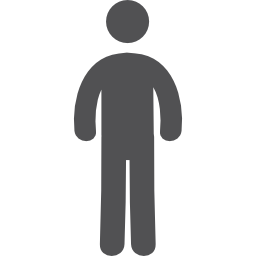 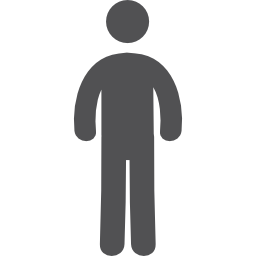 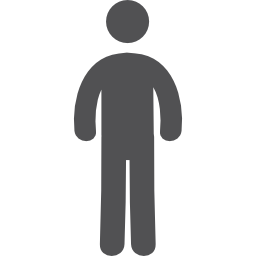 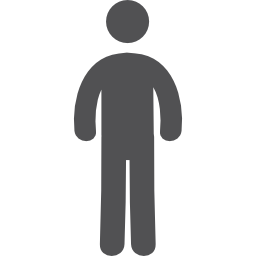 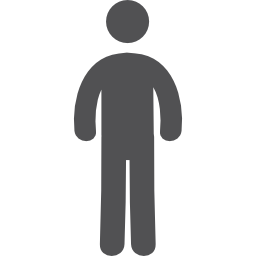 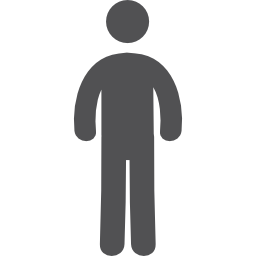 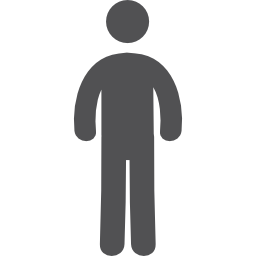 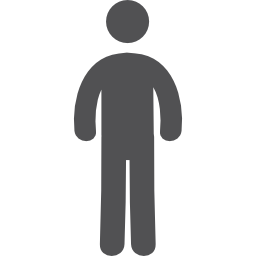 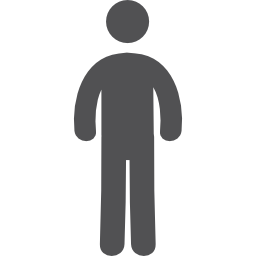 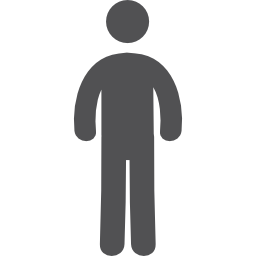 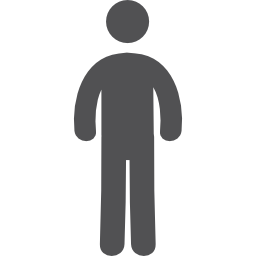 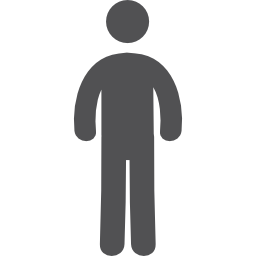 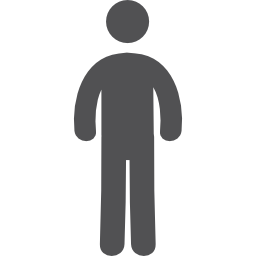 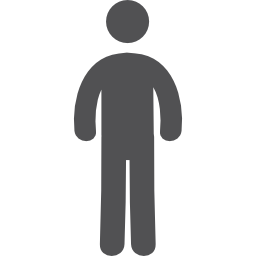 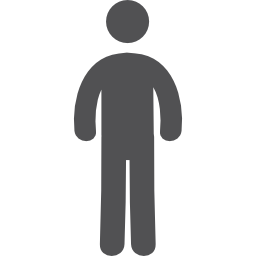 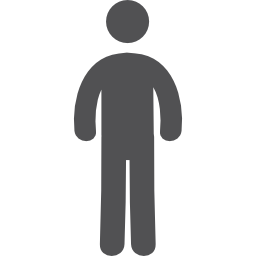 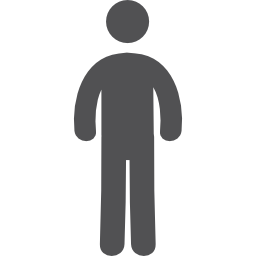 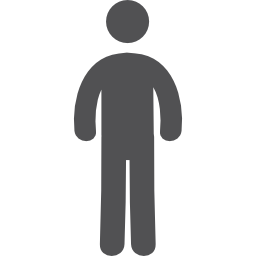 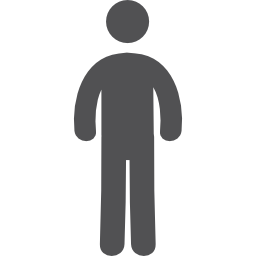 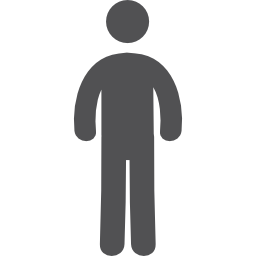 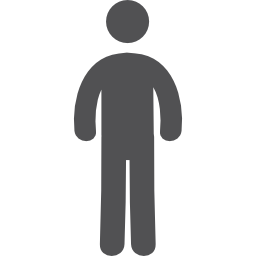 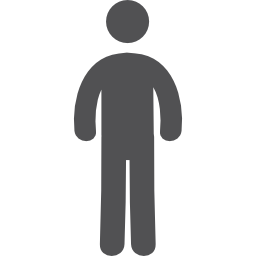 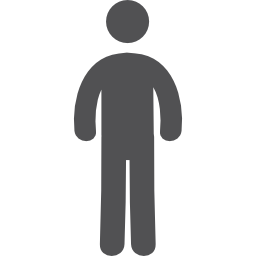 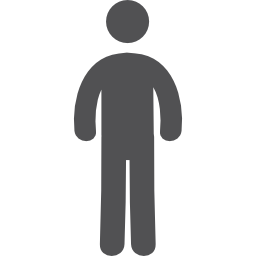 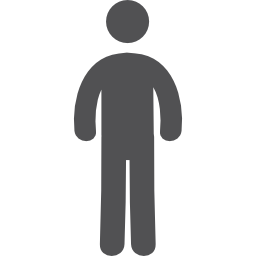 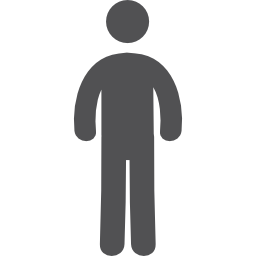 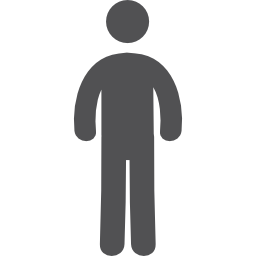 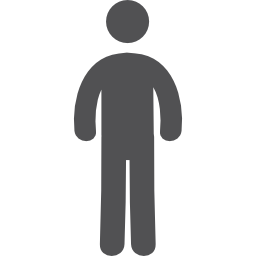 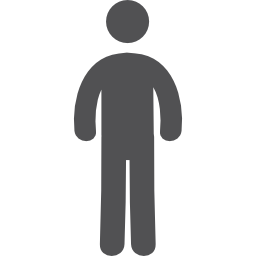 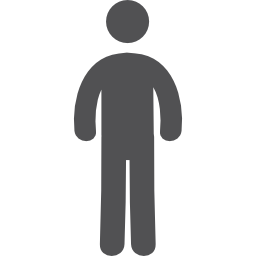 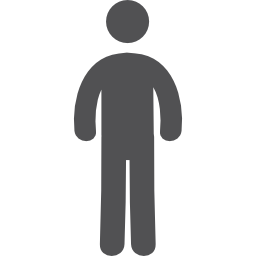 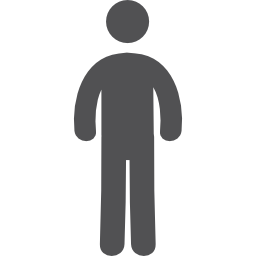 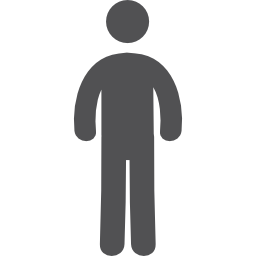 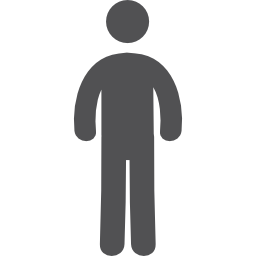 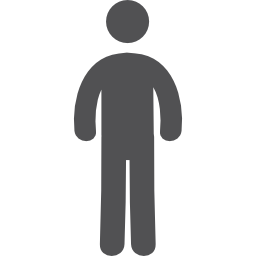 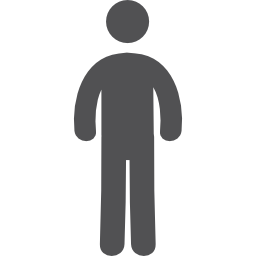 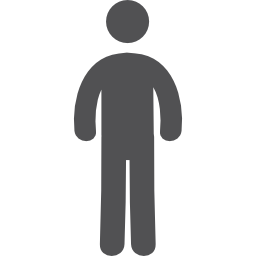 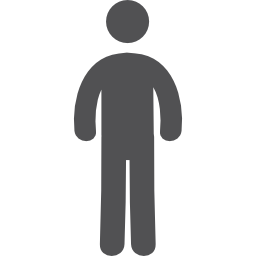 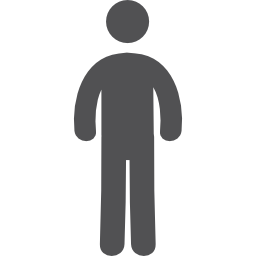 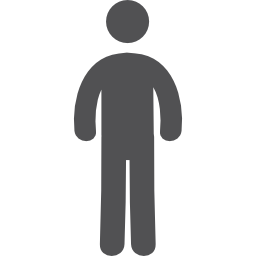 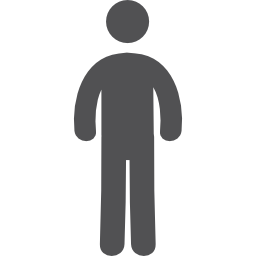 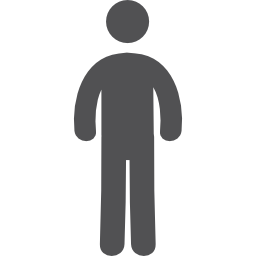 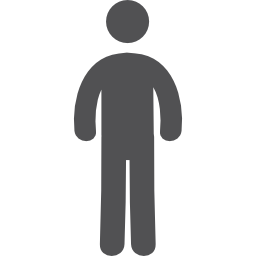 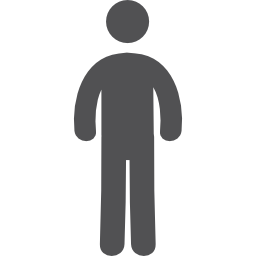 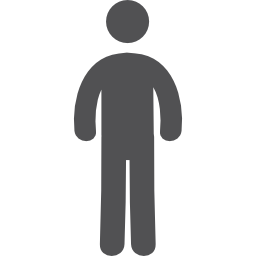 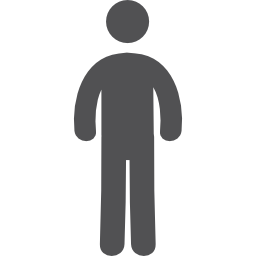 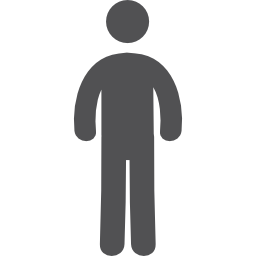 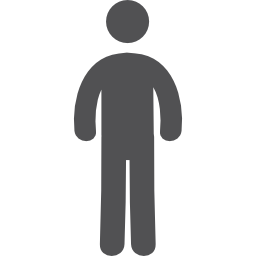 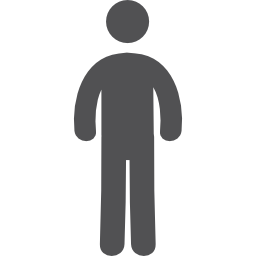 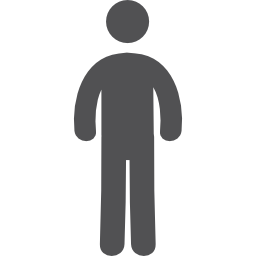 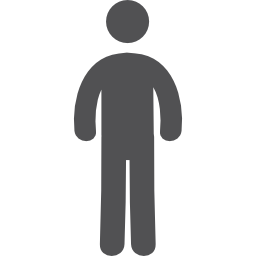 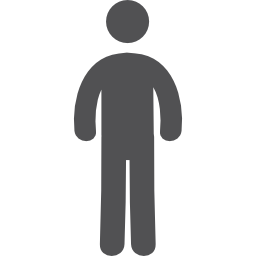 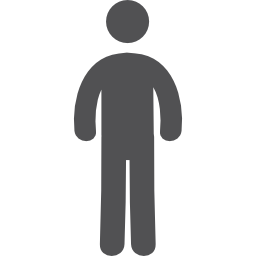 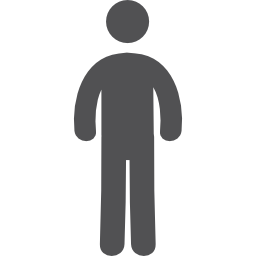 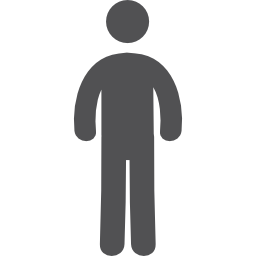 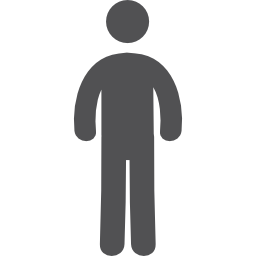 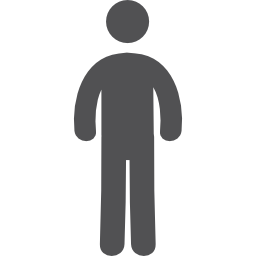 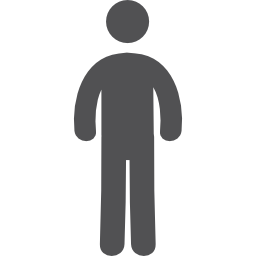 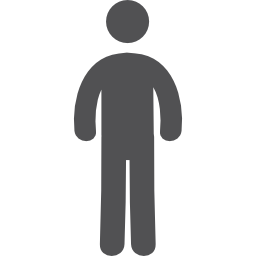 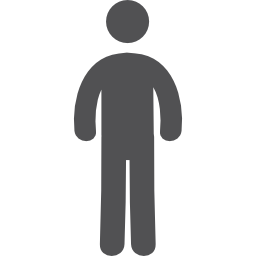 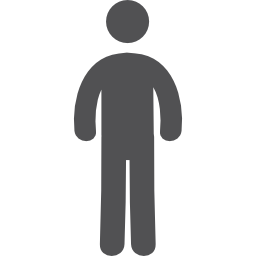 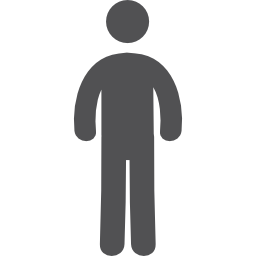 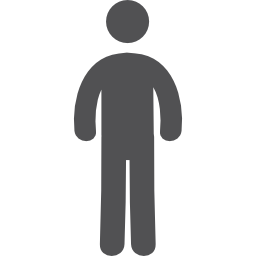 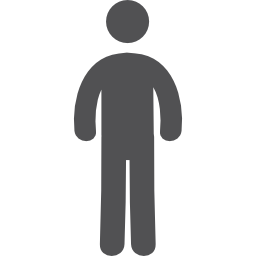 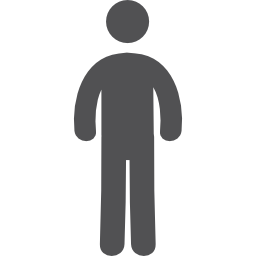 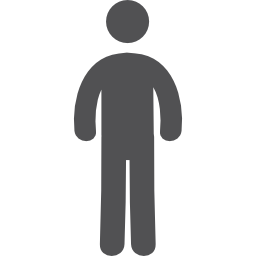 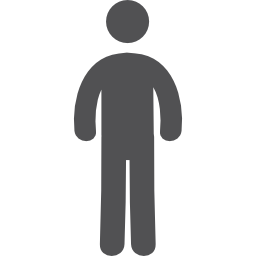 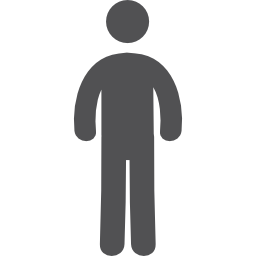 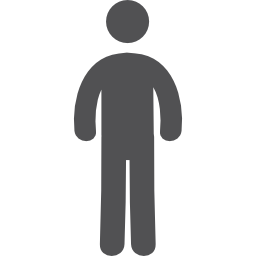 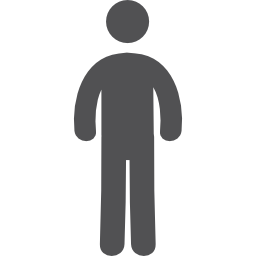 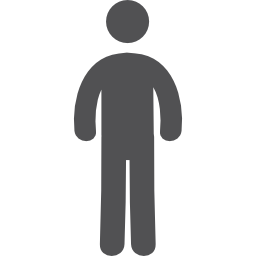 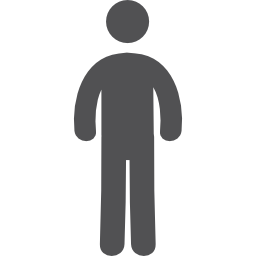 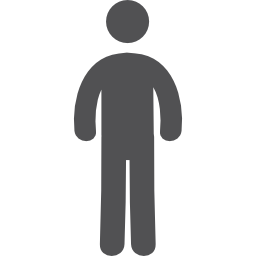 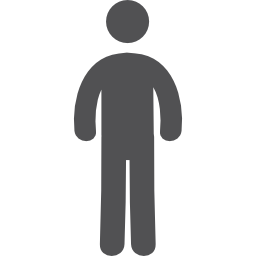 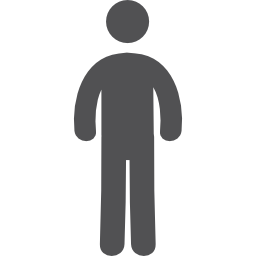 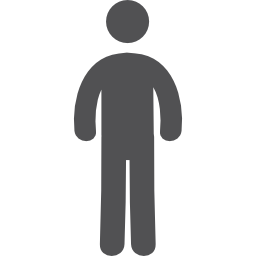 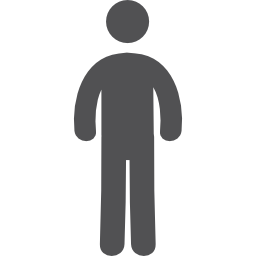 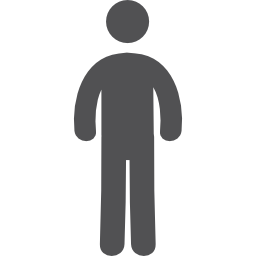 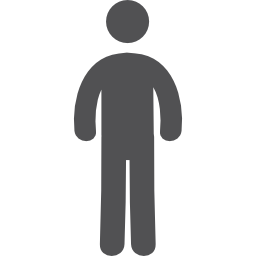 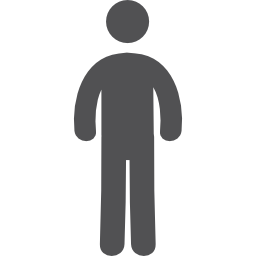 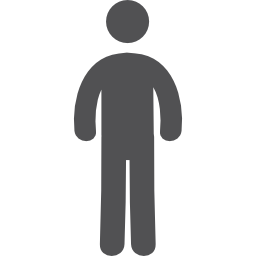 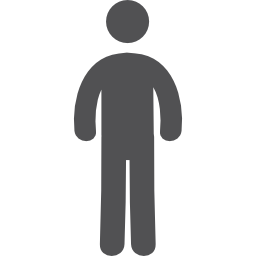 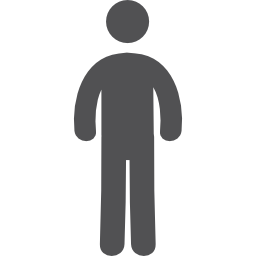 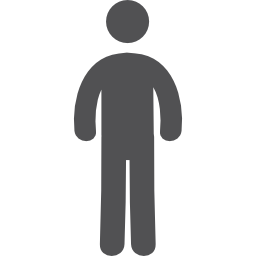 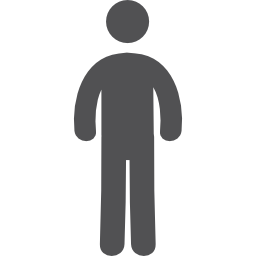 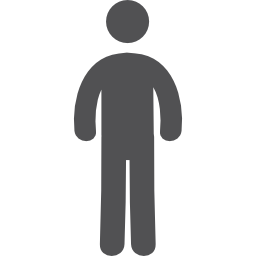 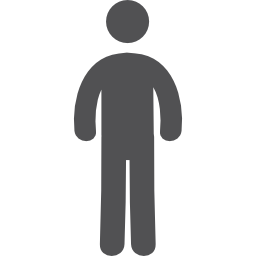 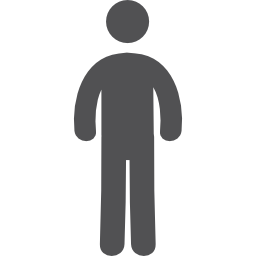 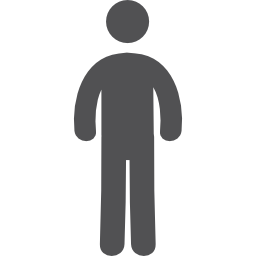 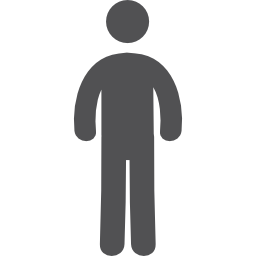 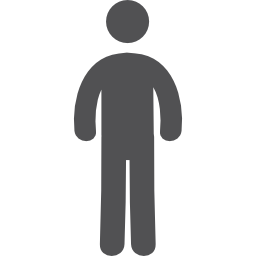 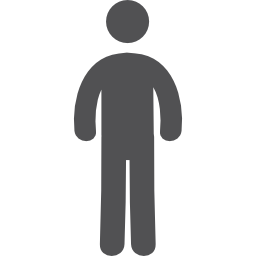 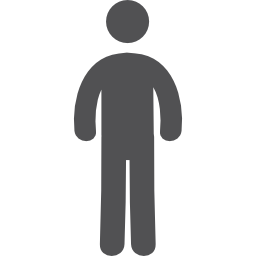 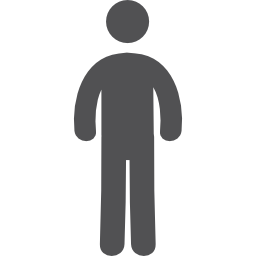 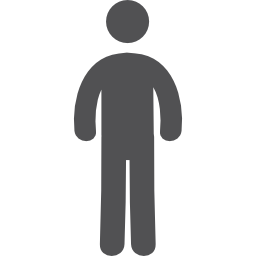 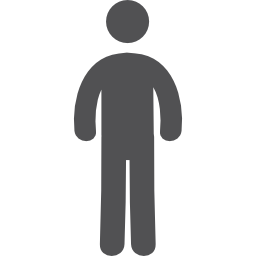 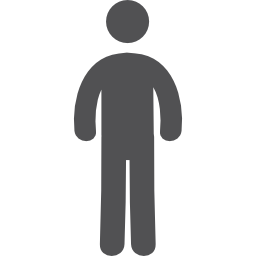 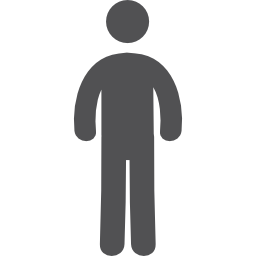 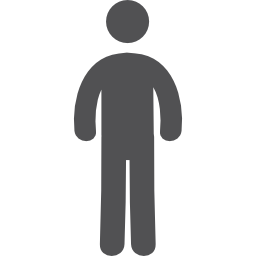 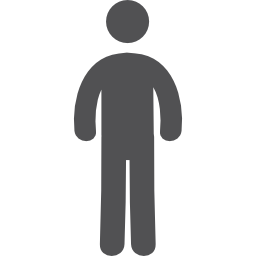 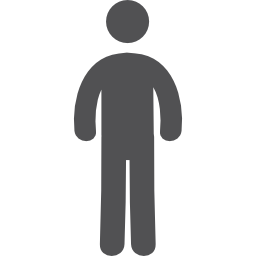 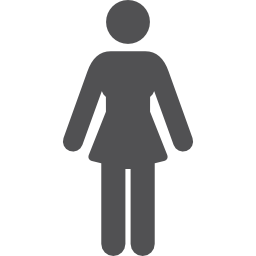 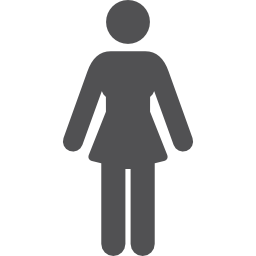 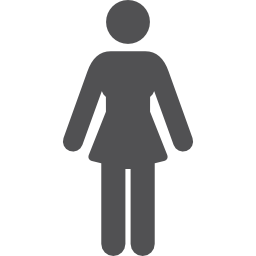 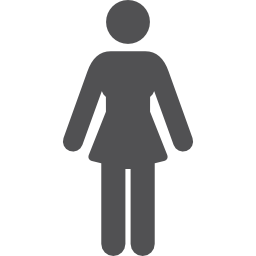 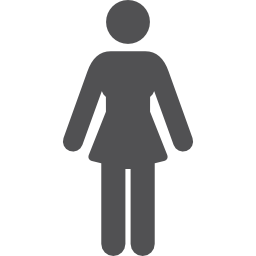 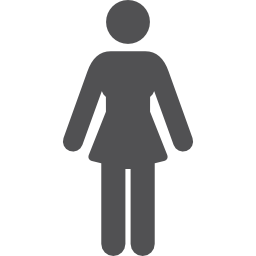 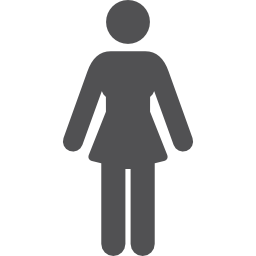 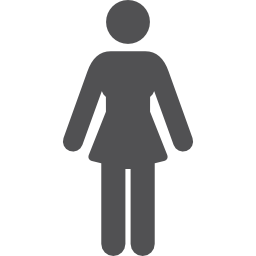 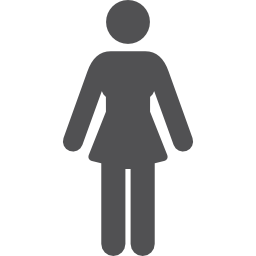 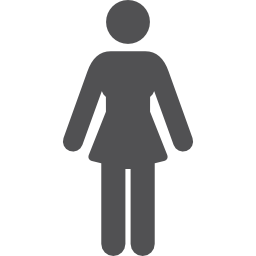 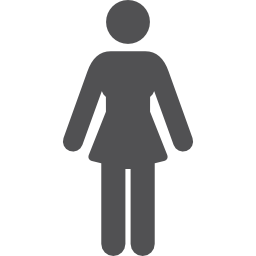 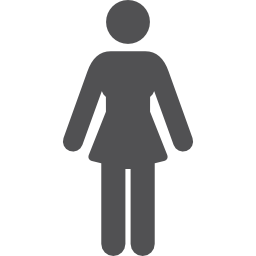 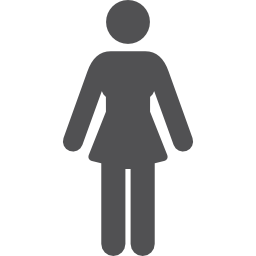 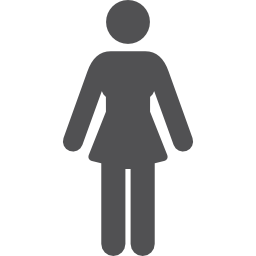 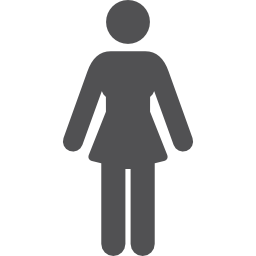 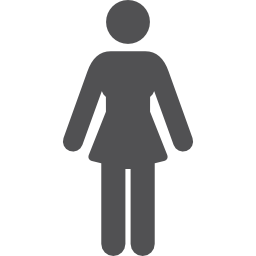 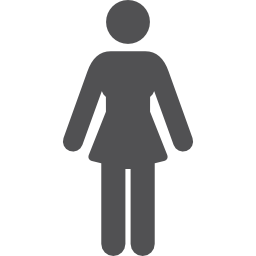 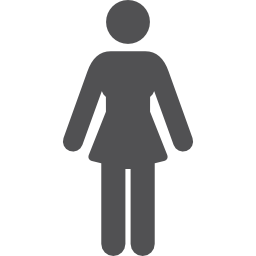 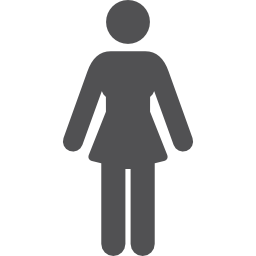 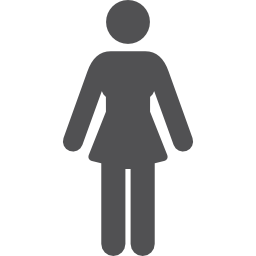 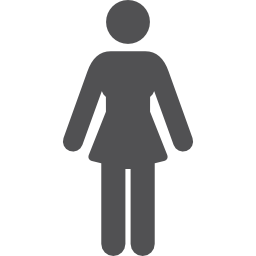 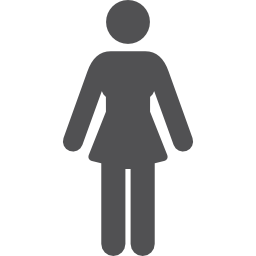 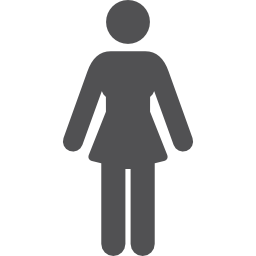 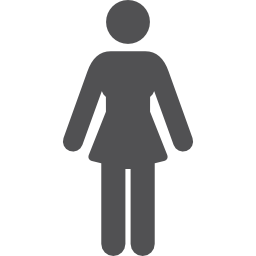 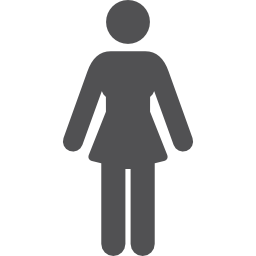 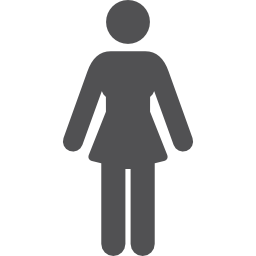 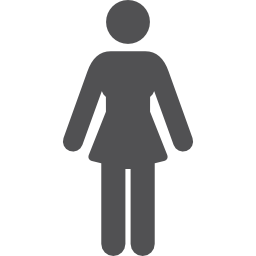 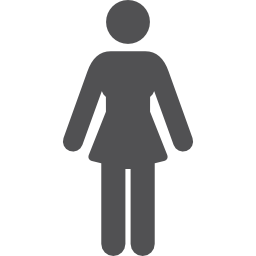 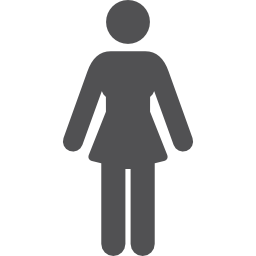 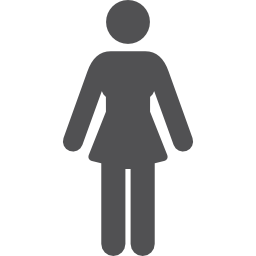 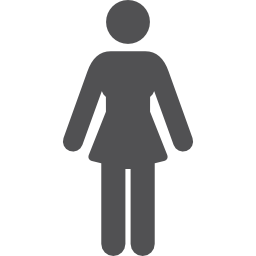 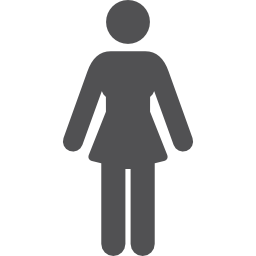 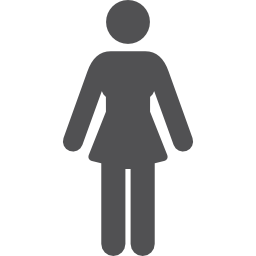 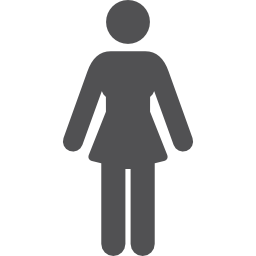 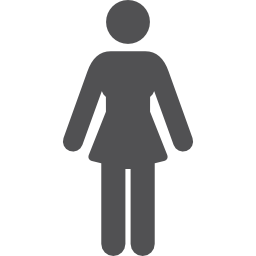 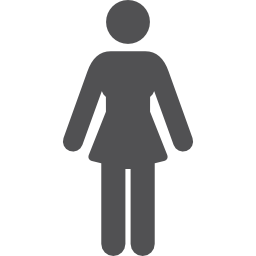 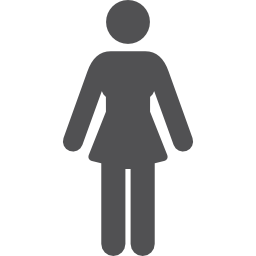 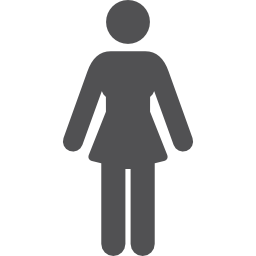 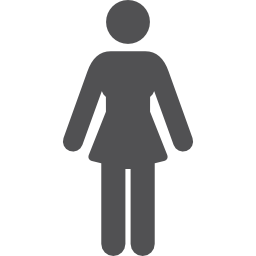 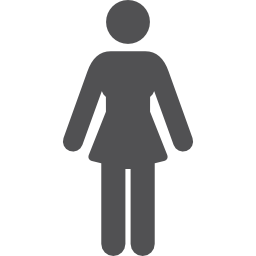 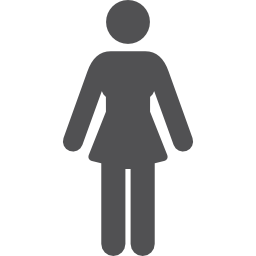 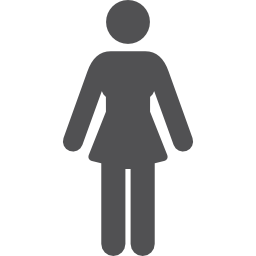 MUESTRA
Método
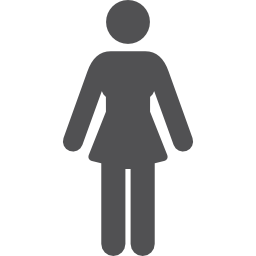 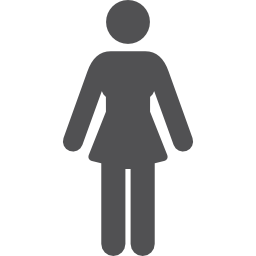 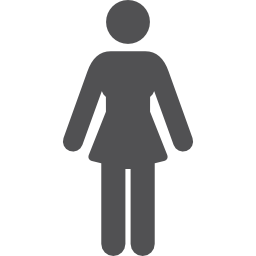 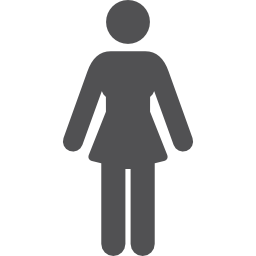 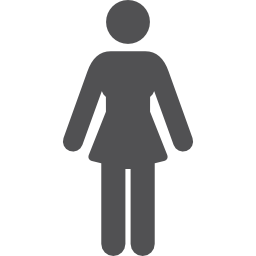 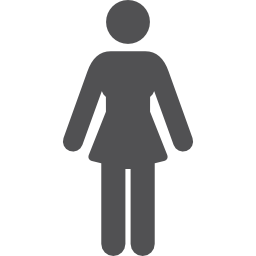 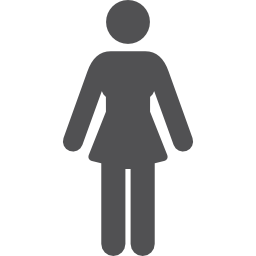 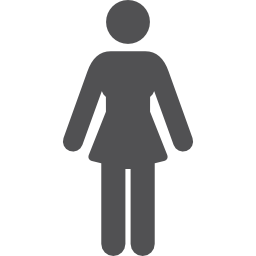 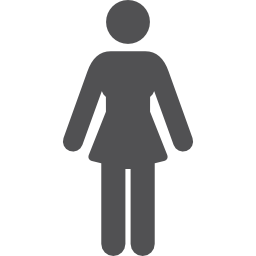 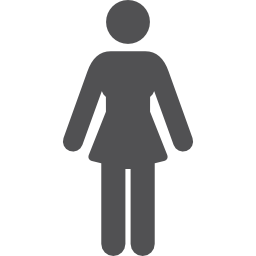 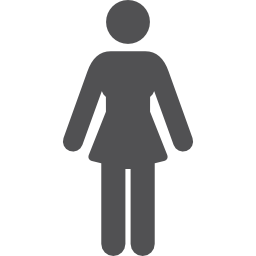 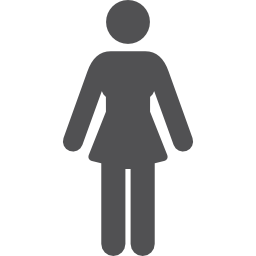 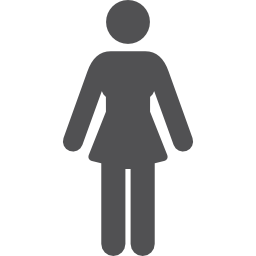 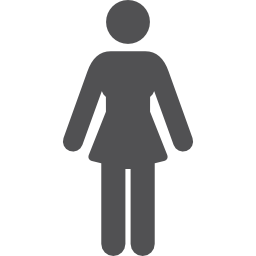 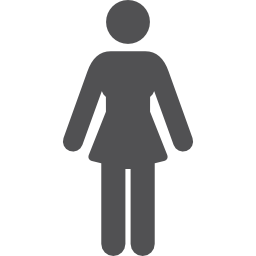 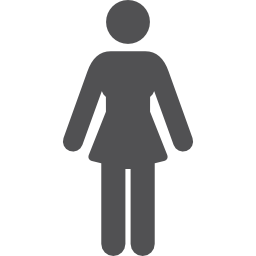 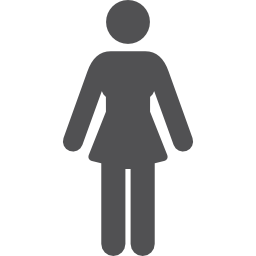 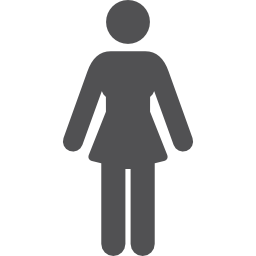 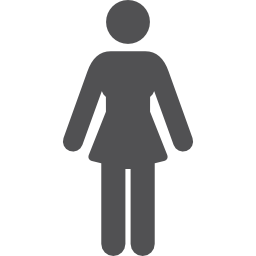 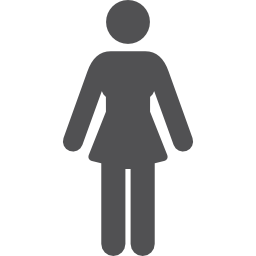 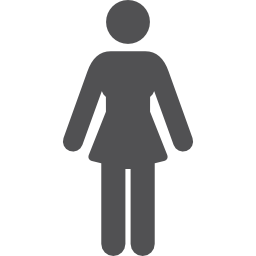 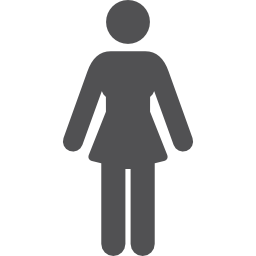 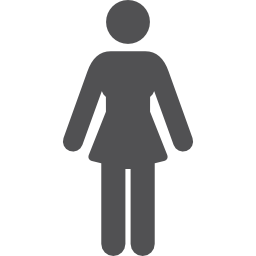 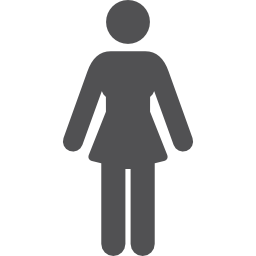 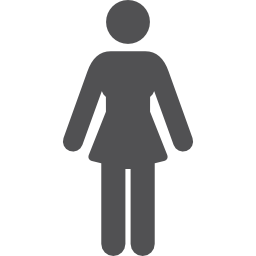 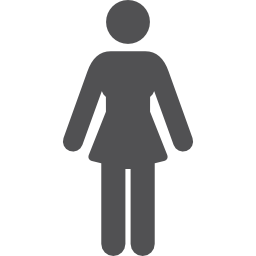 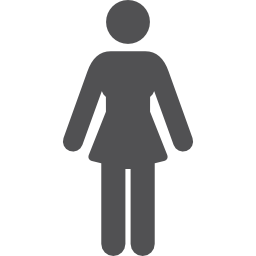 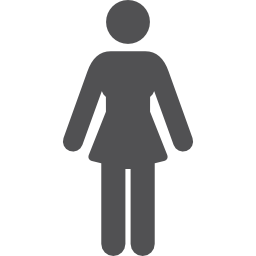 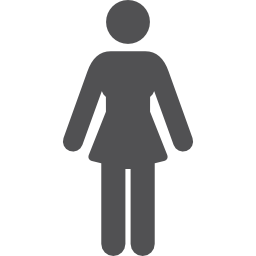 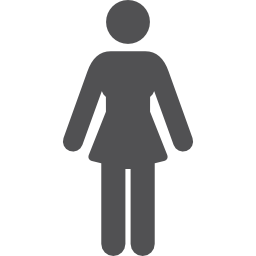 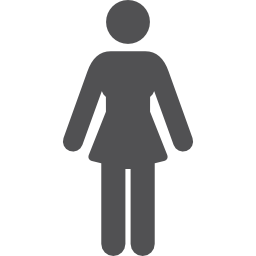 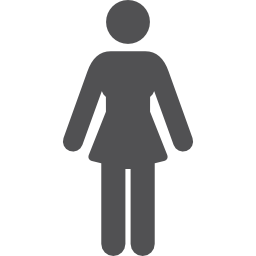 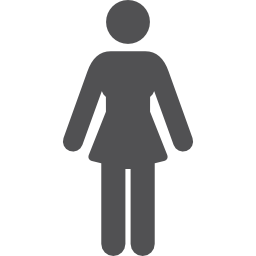 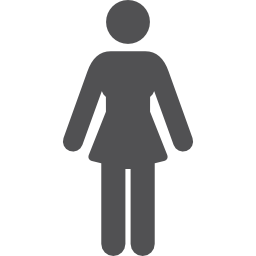 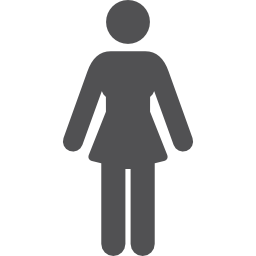 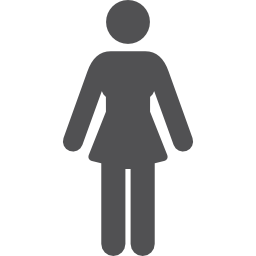 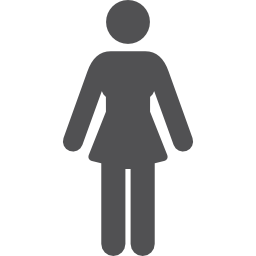 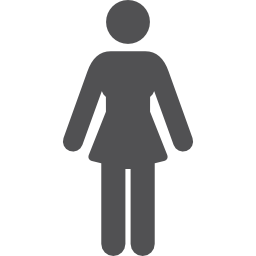 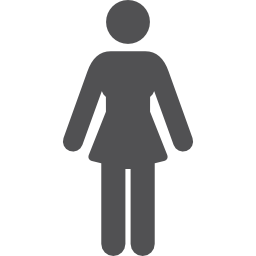 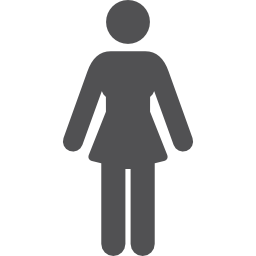 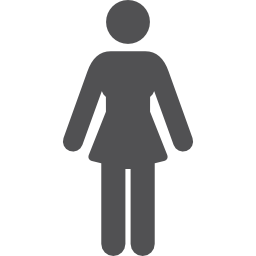 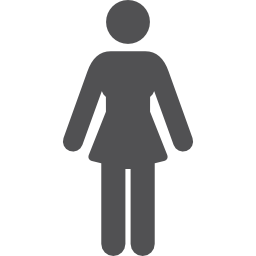 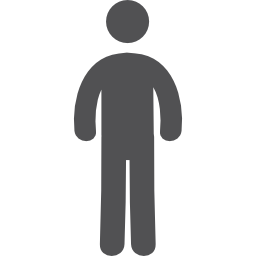 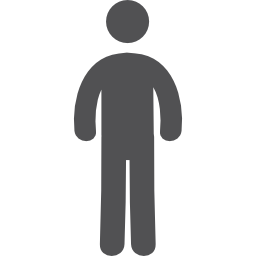 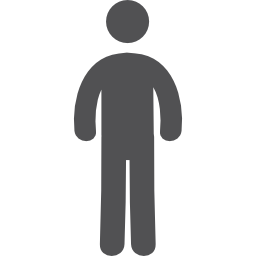 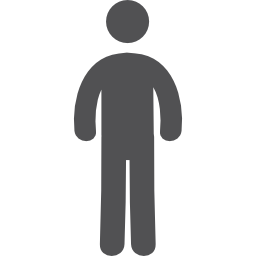 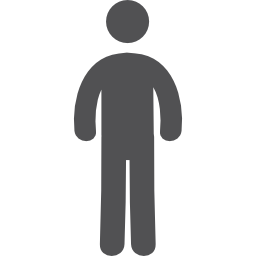 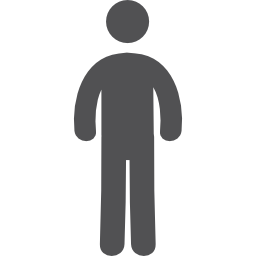 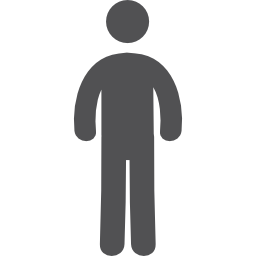 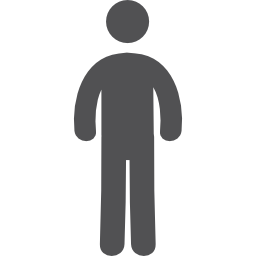 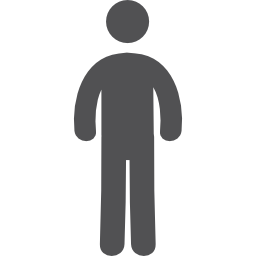 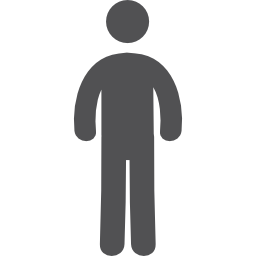 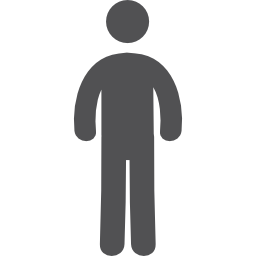 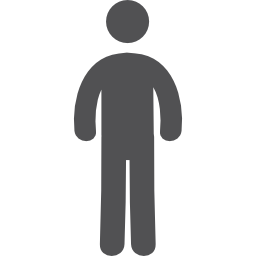 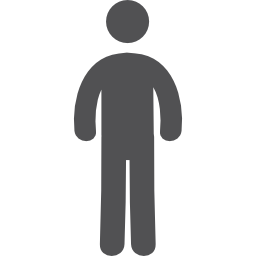 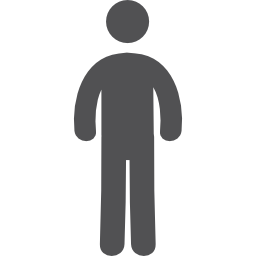 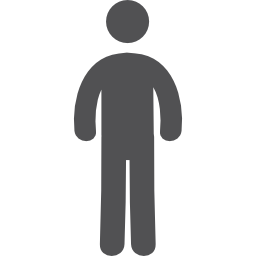 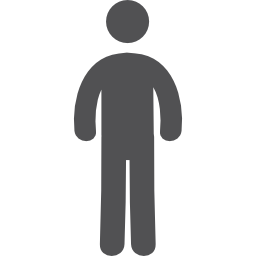 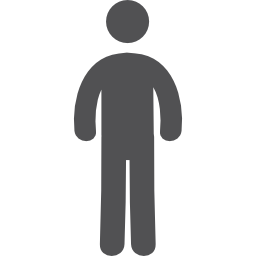 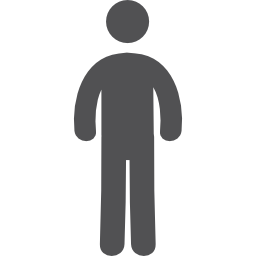 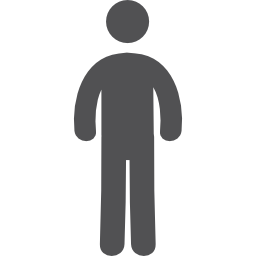 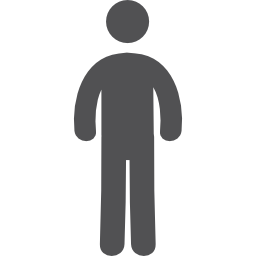 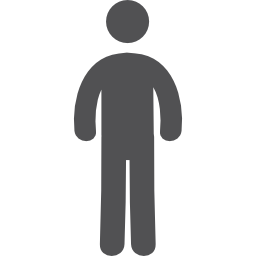 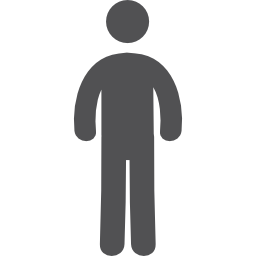 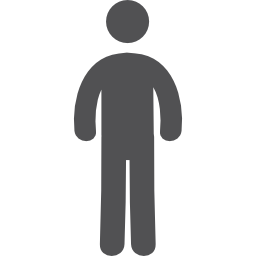 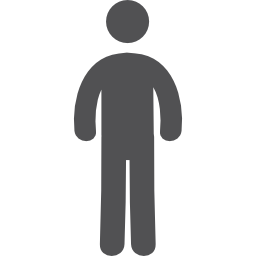 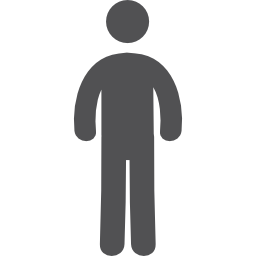 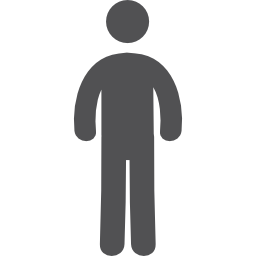 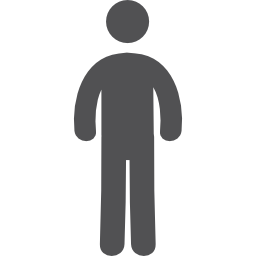 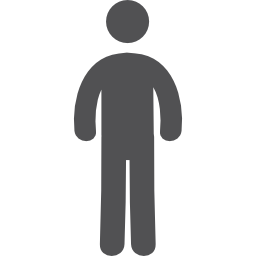 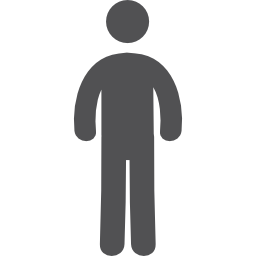 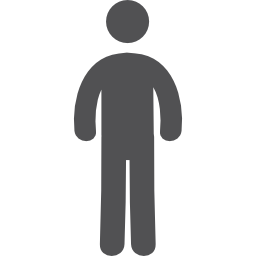 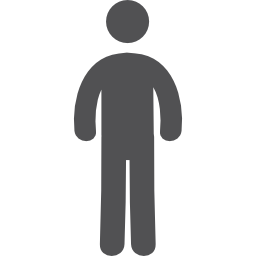 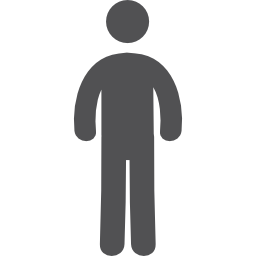 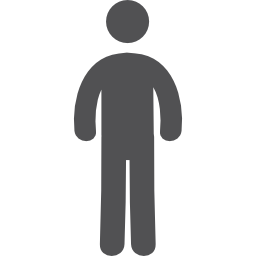 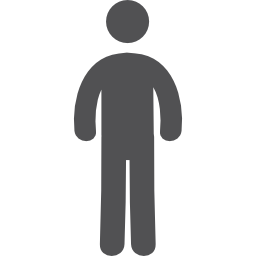 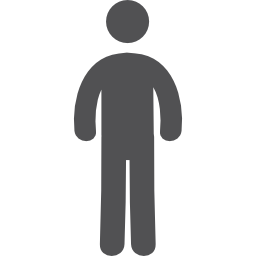 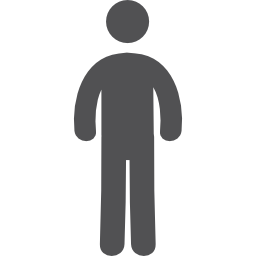 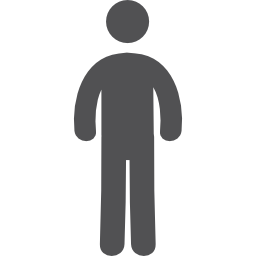 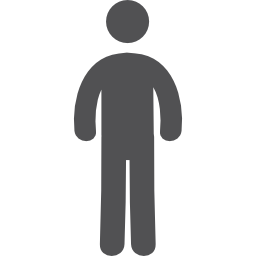 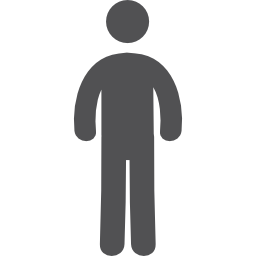 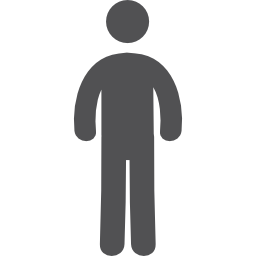 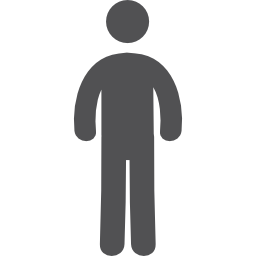 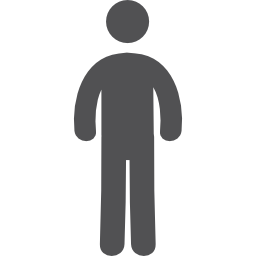 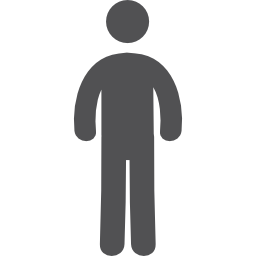 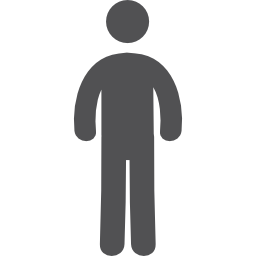 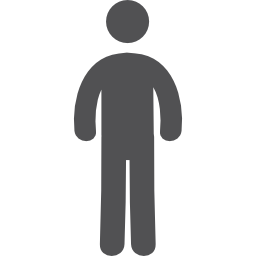 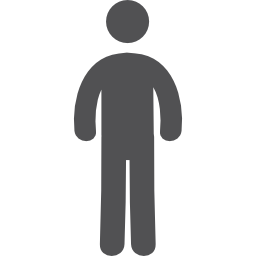 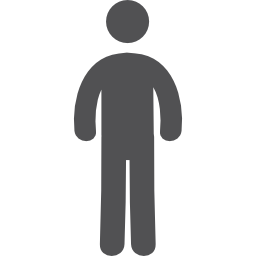 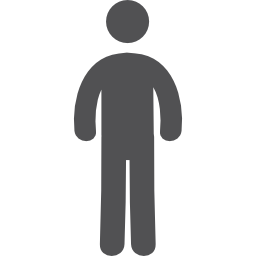 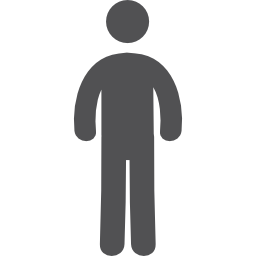 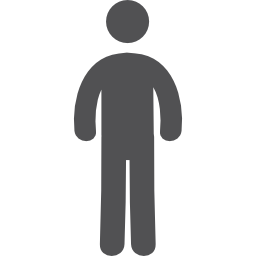 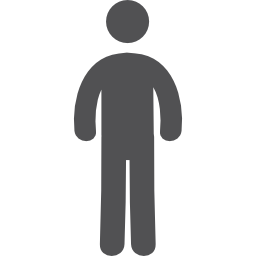 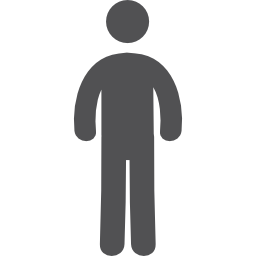 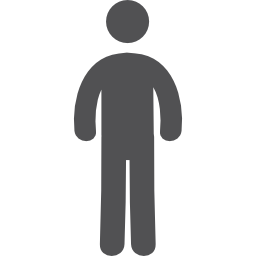 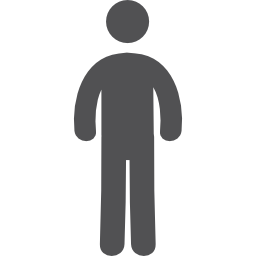 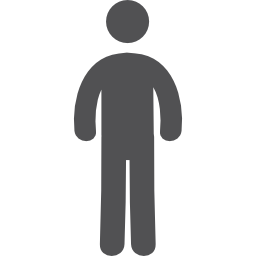 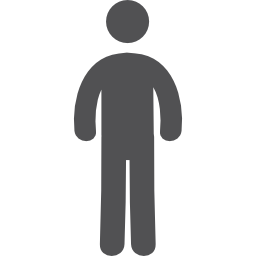 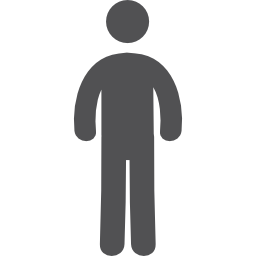 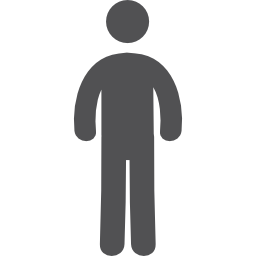 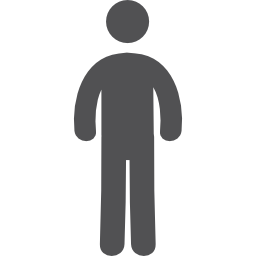 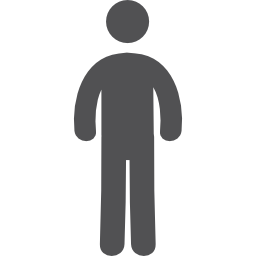 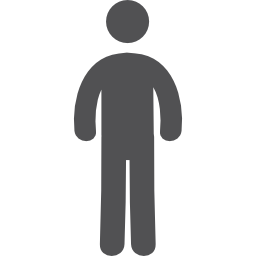 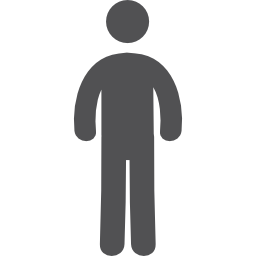 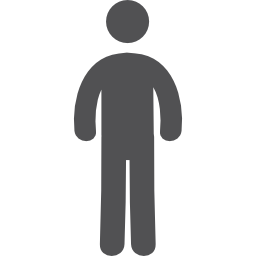 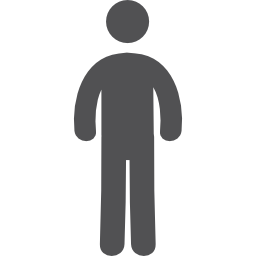 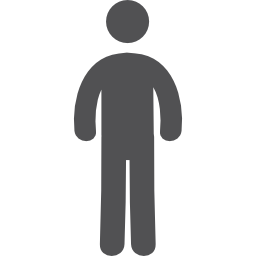 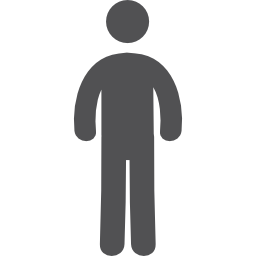 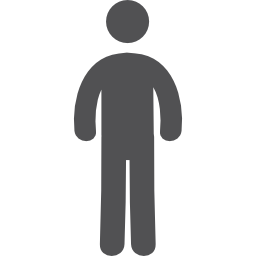 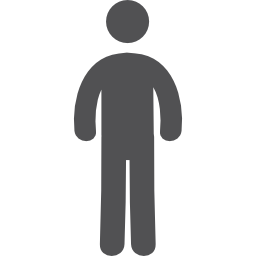 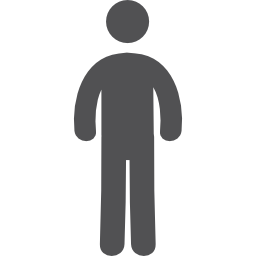 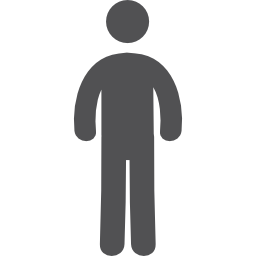 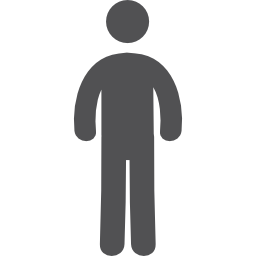 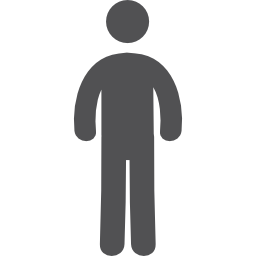 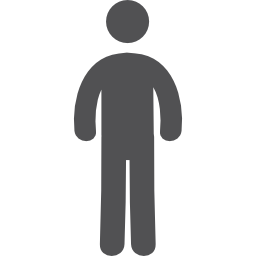 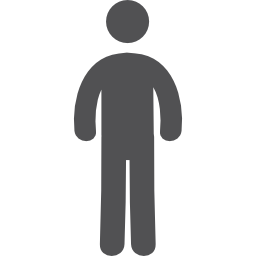 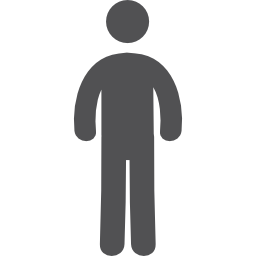 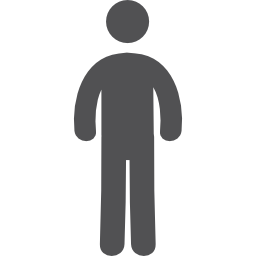 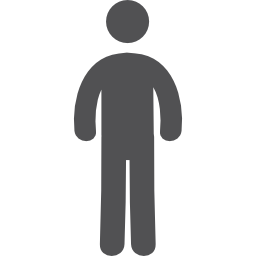 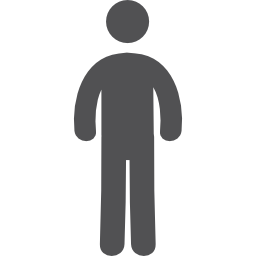 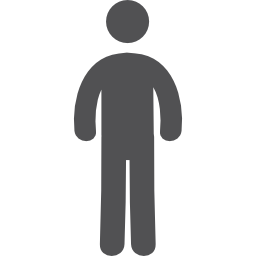 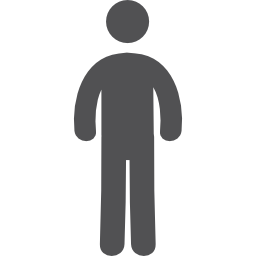 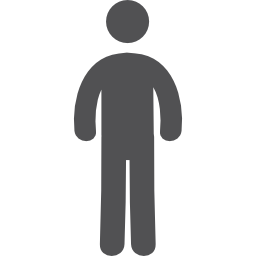 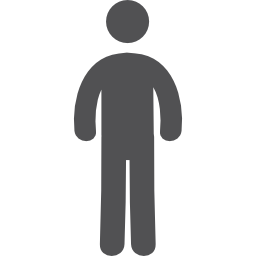 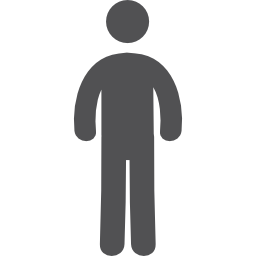 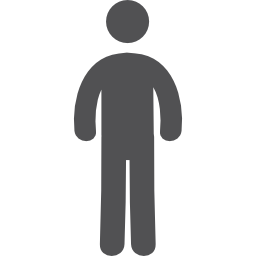 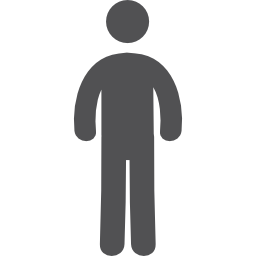 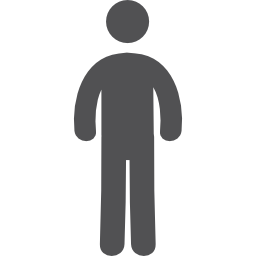 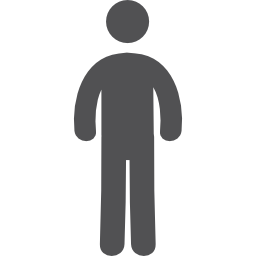 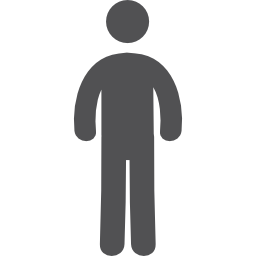 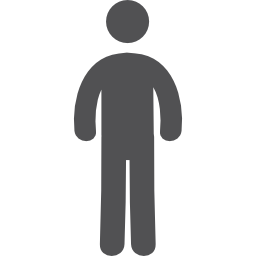 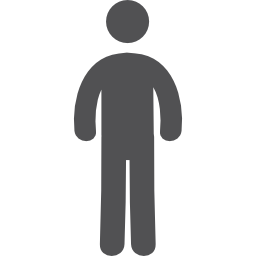 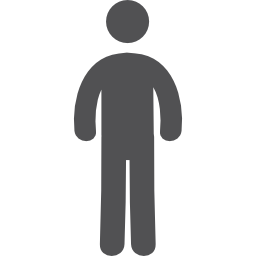 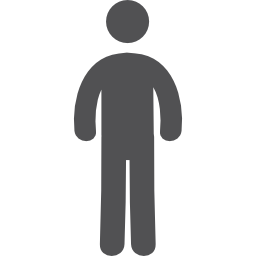 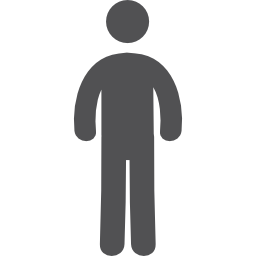 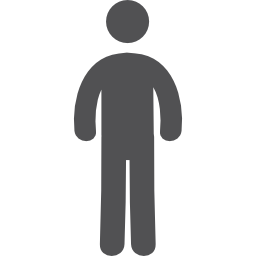 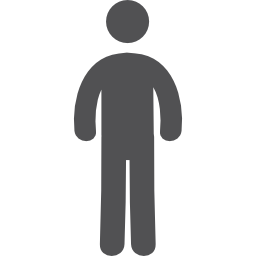 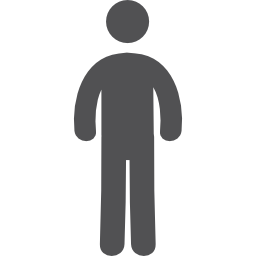 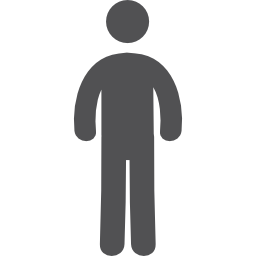 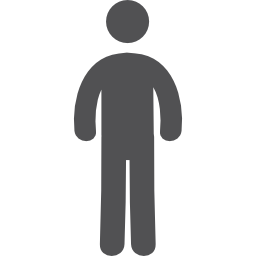 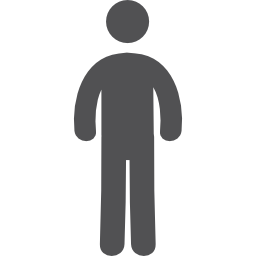 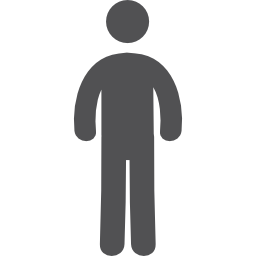 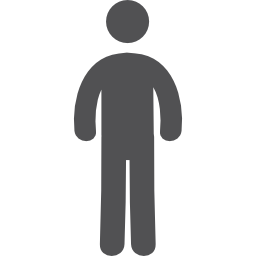 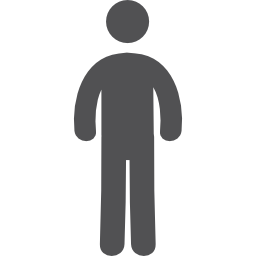 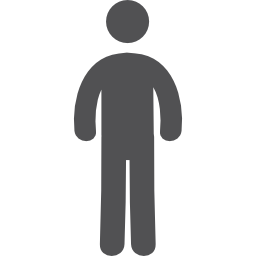 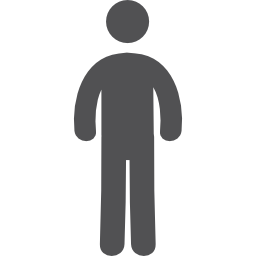 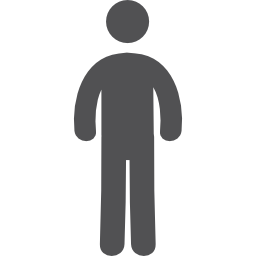 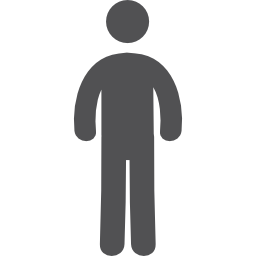 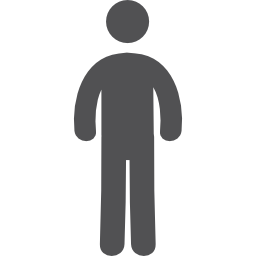 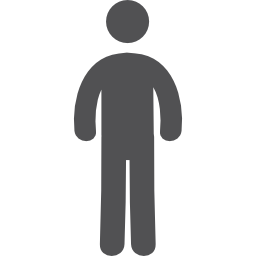 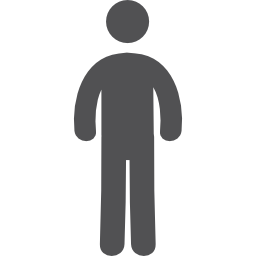 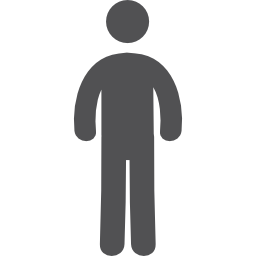 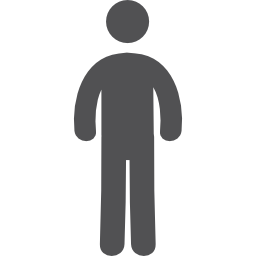 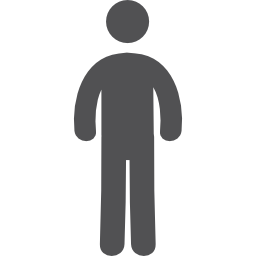 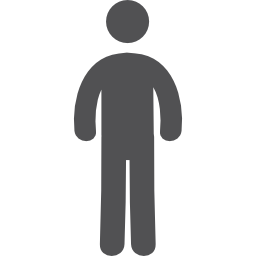 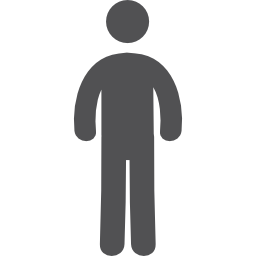 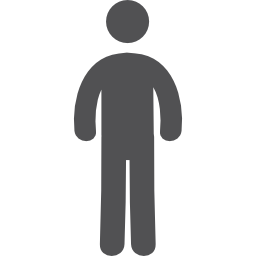 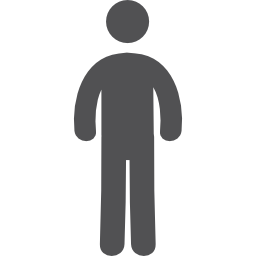 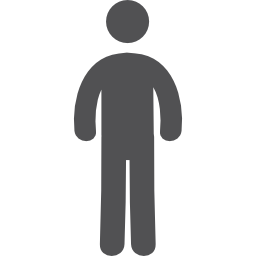 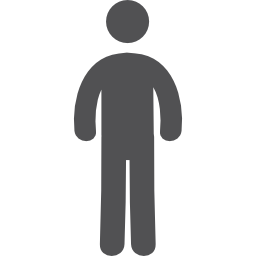 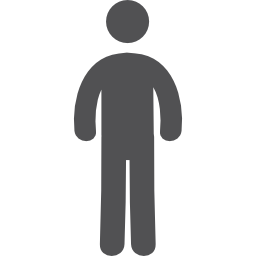 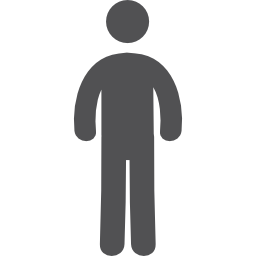 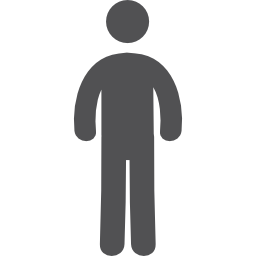 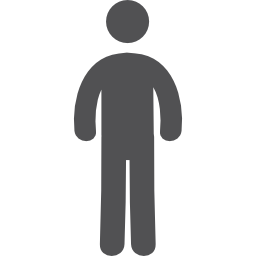 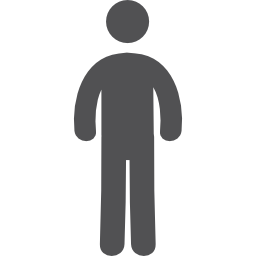 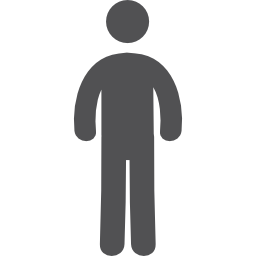 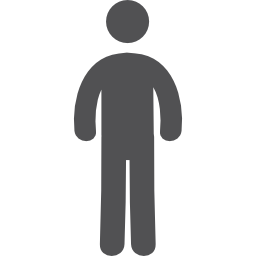 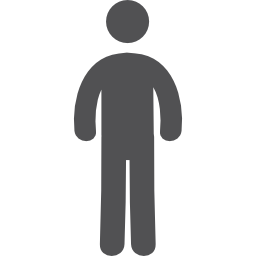 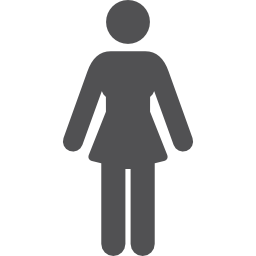 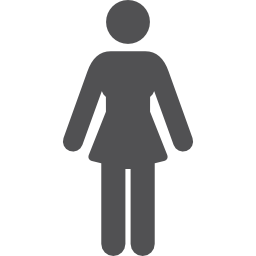 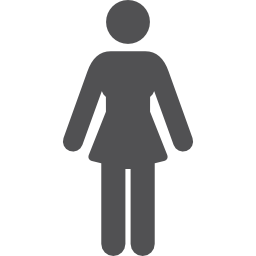 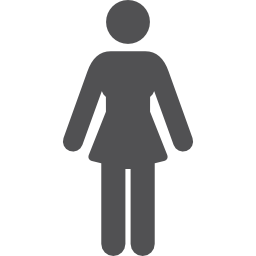 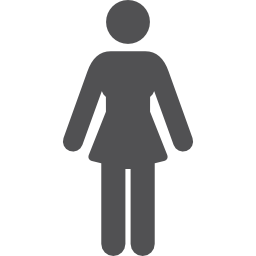 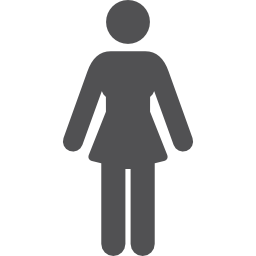 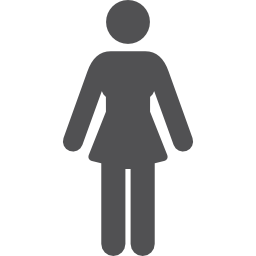 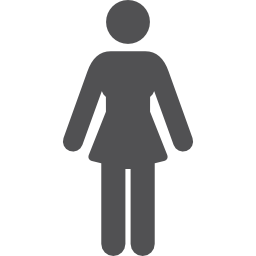 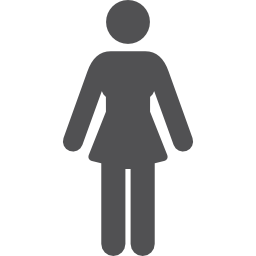 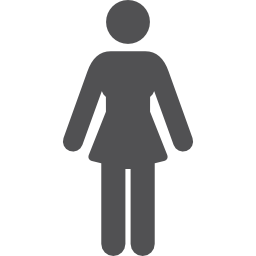 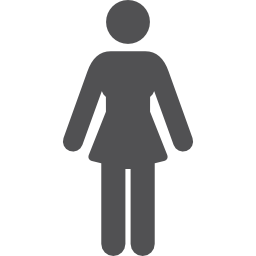 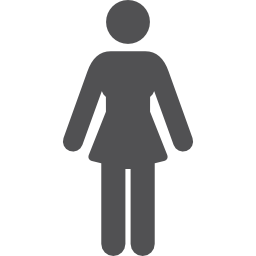 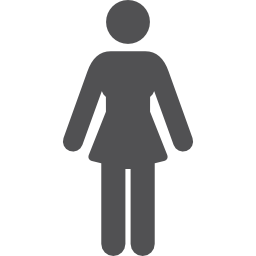 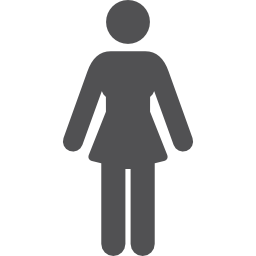 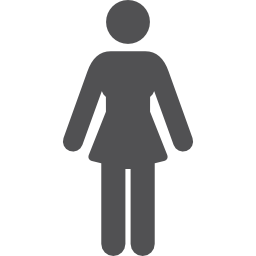 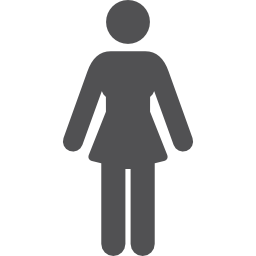 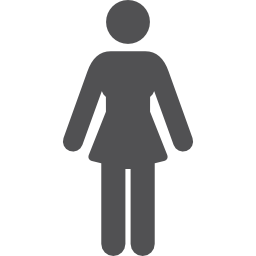 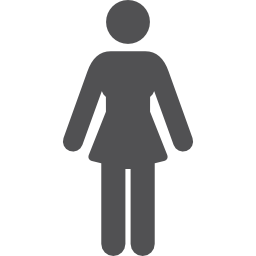 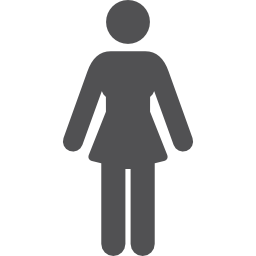 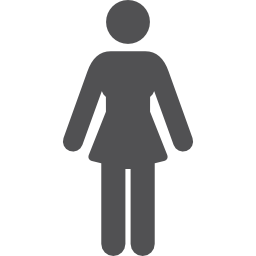 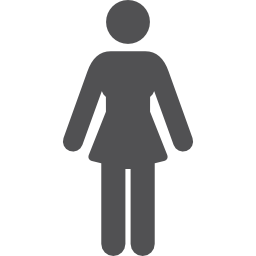 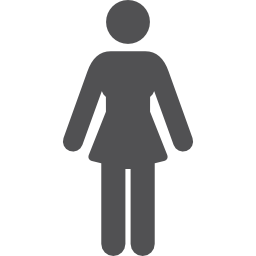 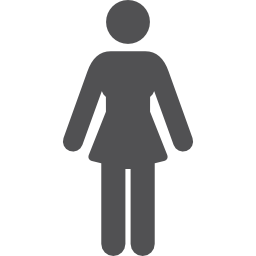 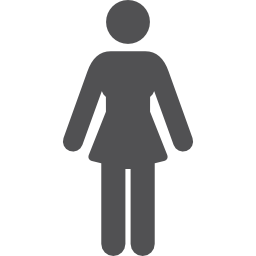 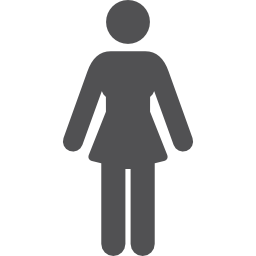 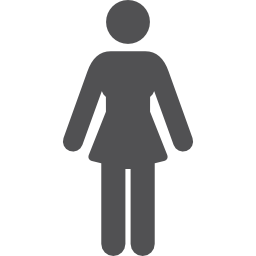 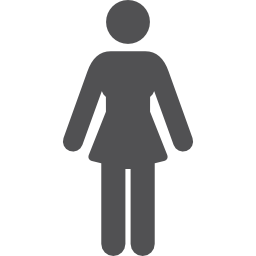 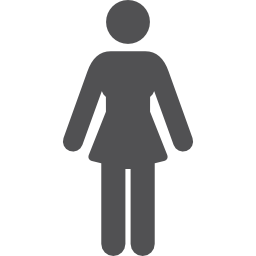 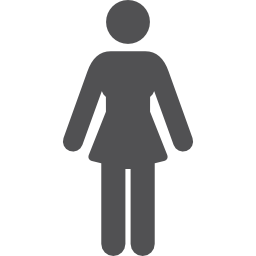 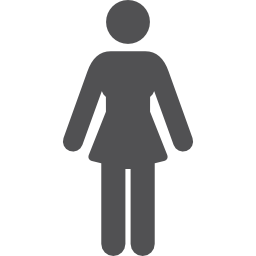 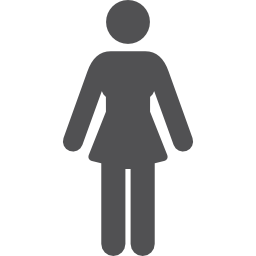 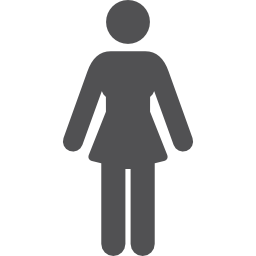 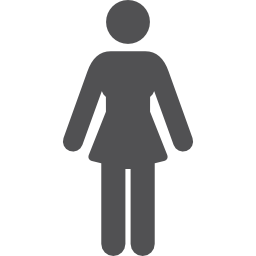 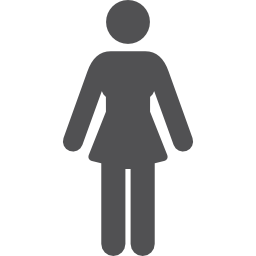 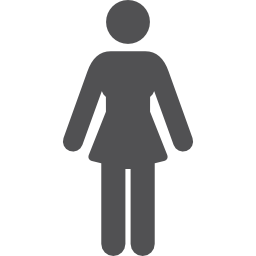 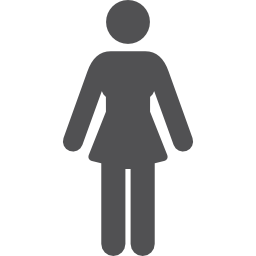 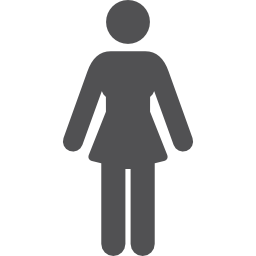 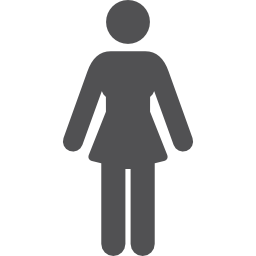 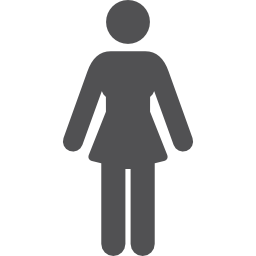 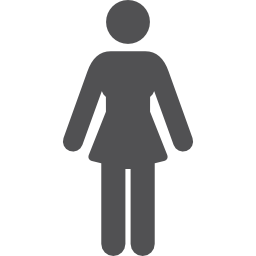 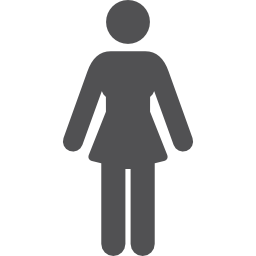 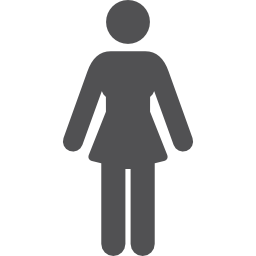 MUESTRA
Método
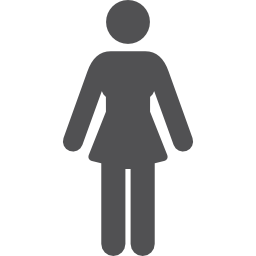 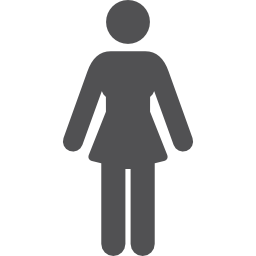 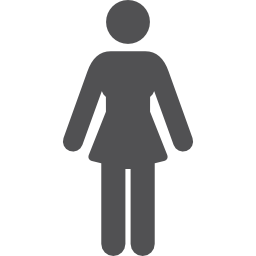 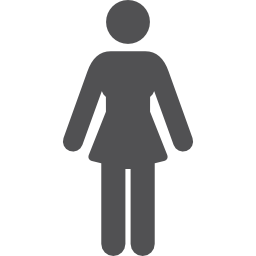 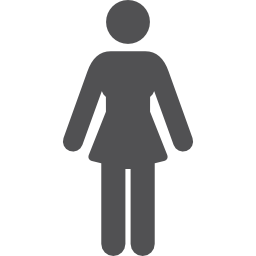 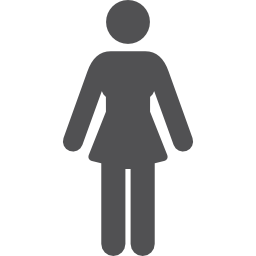 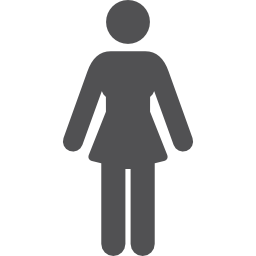 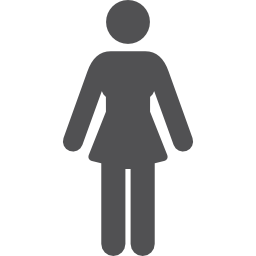 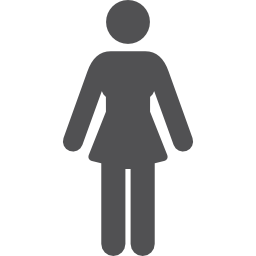 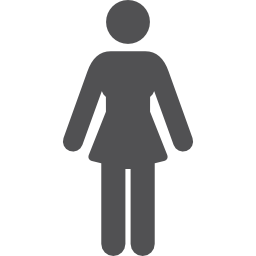 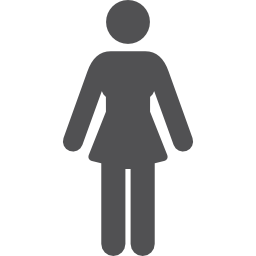 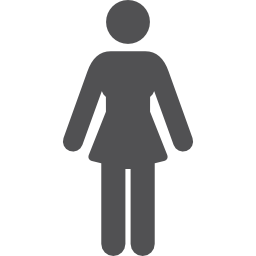 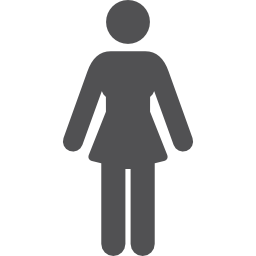 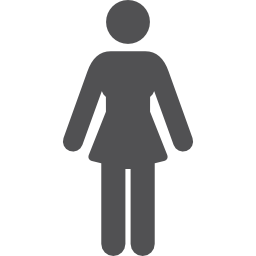 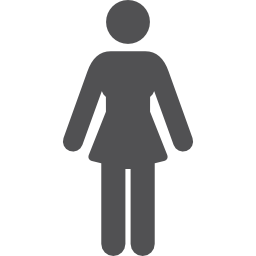 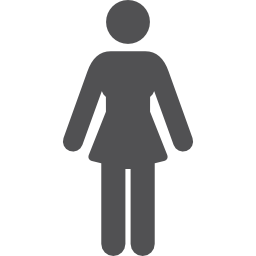 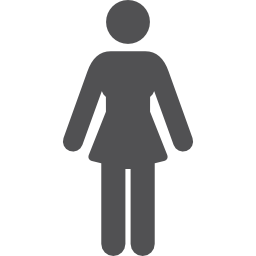 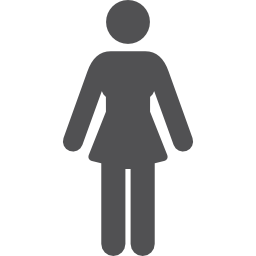 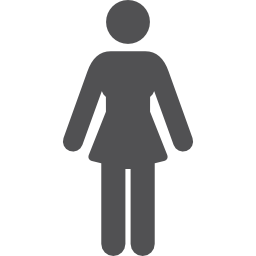 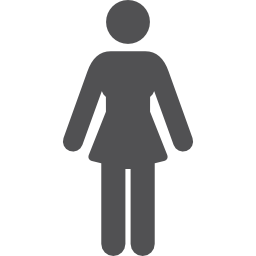 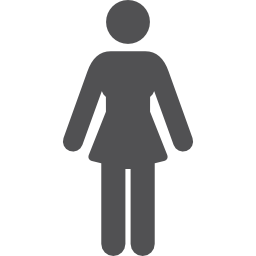 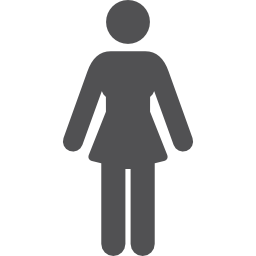 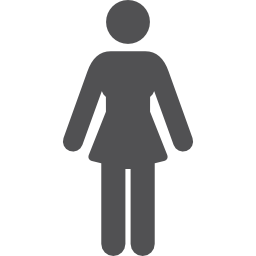 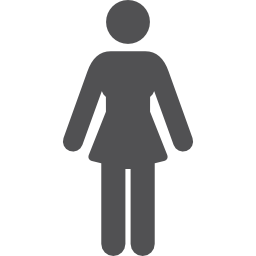 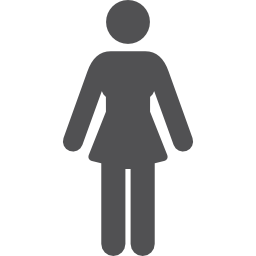 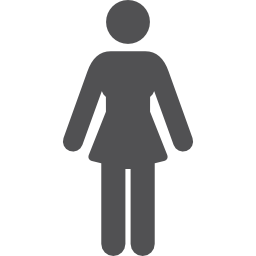 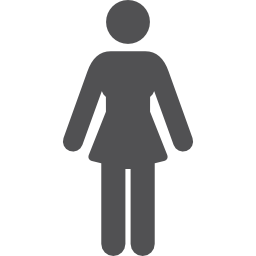 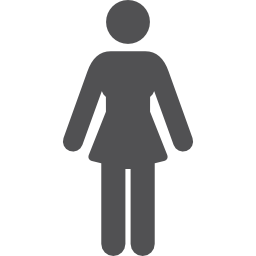 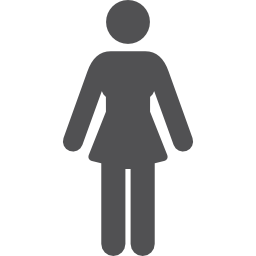 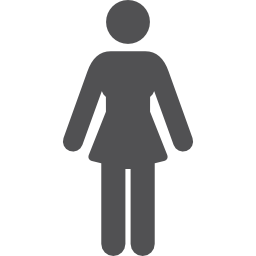 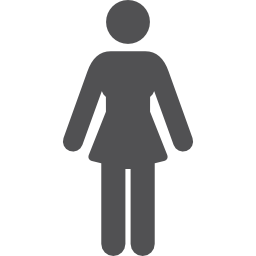 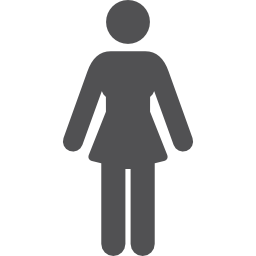 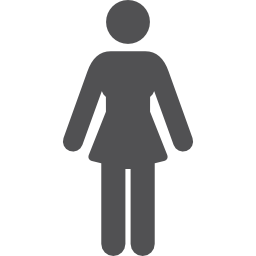 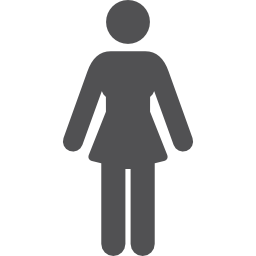 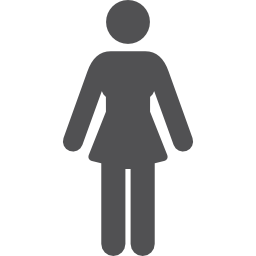 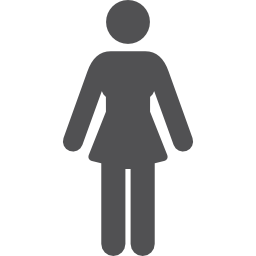 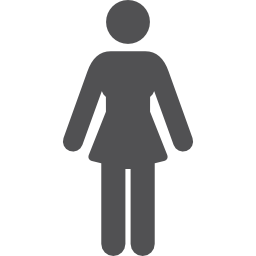 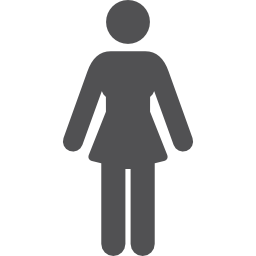 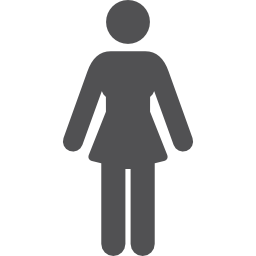 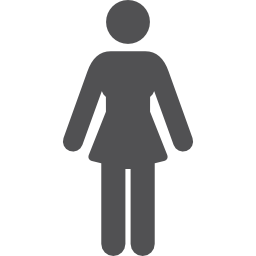 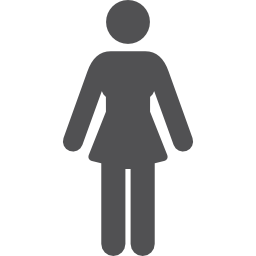 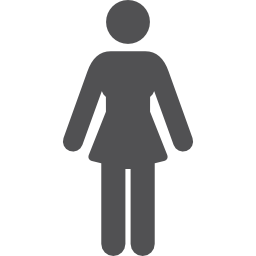 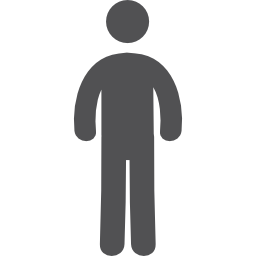 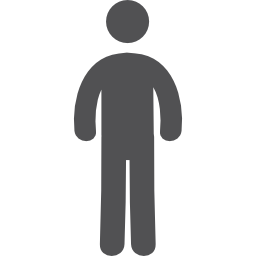 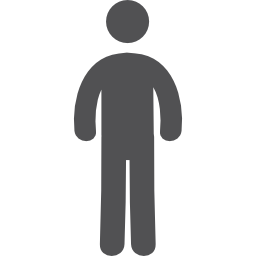 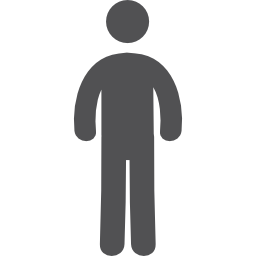 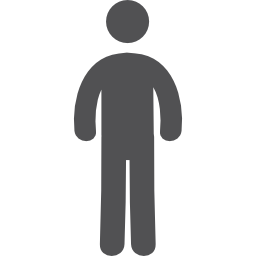 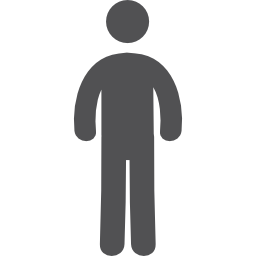 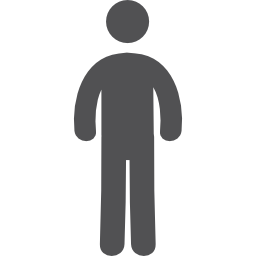 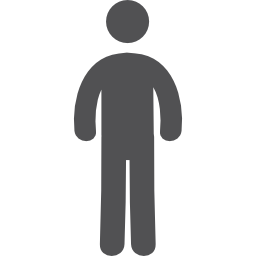 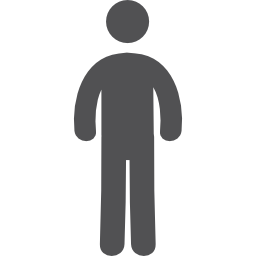 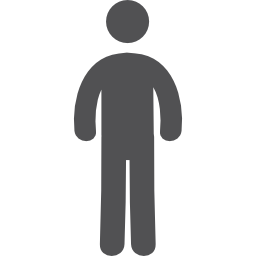 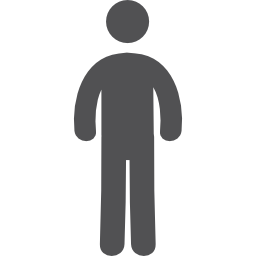 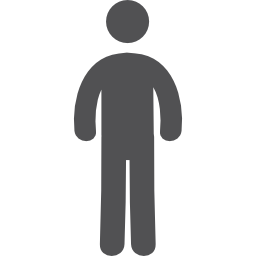 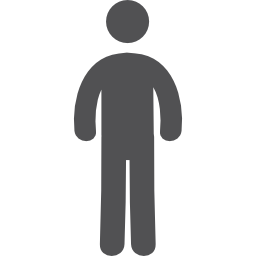 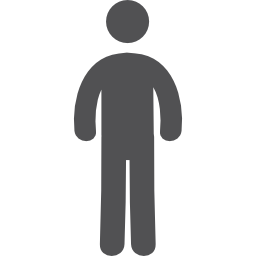 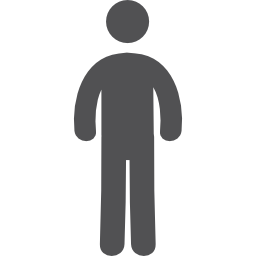 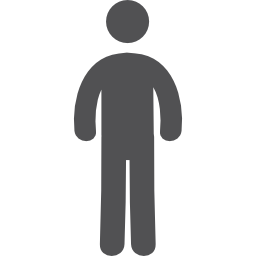 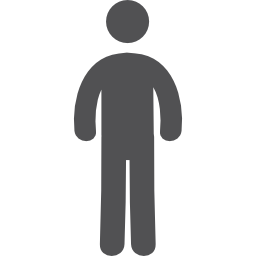 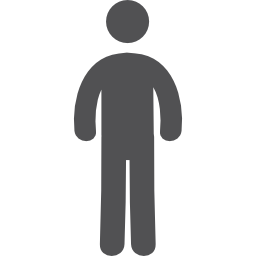 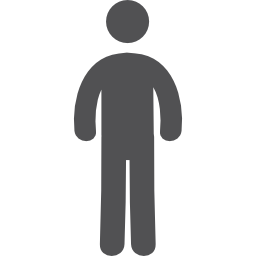 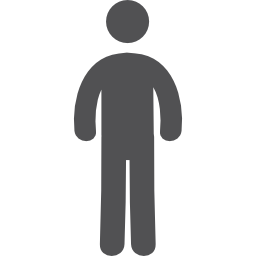 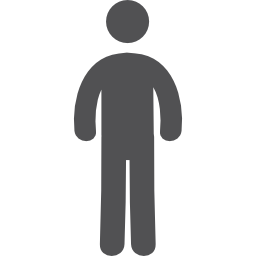 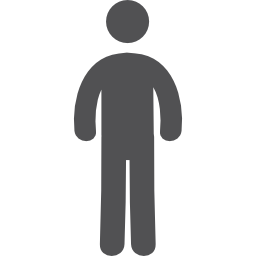 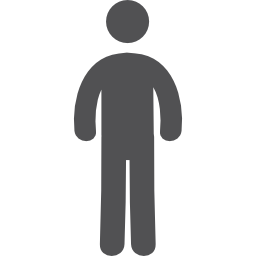 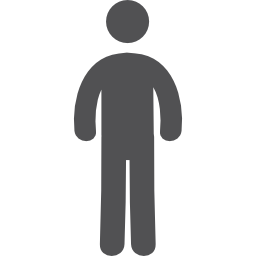 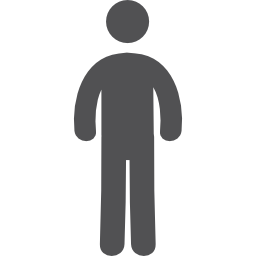 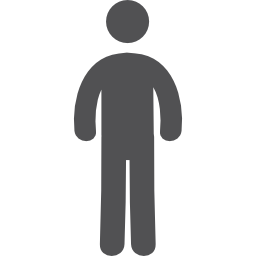 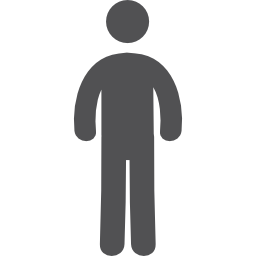 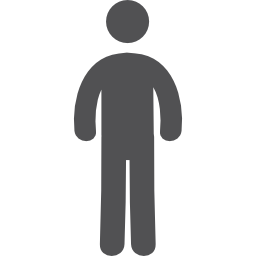 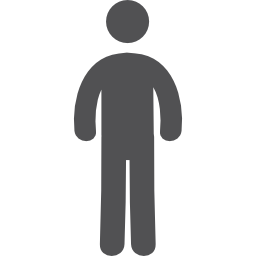 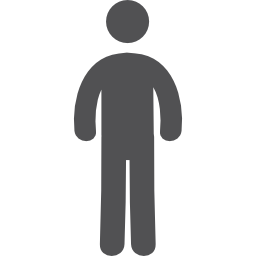 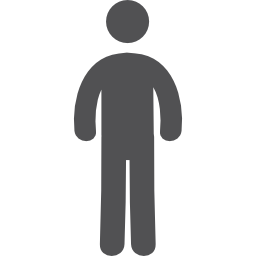 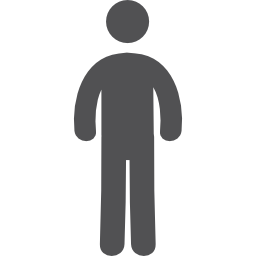 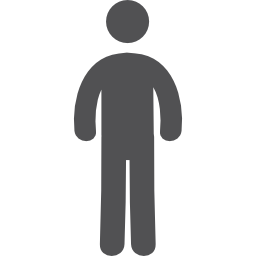 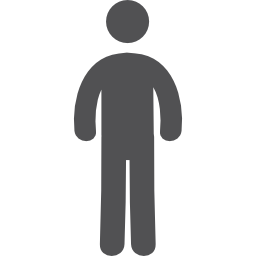 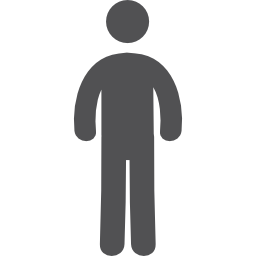 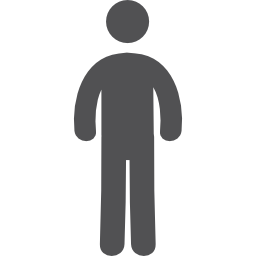 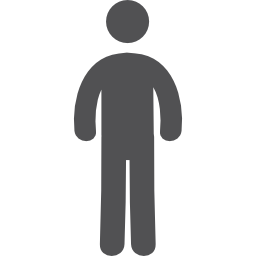 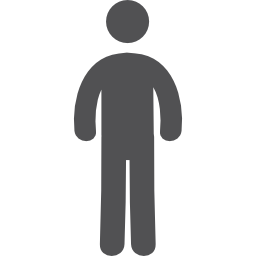 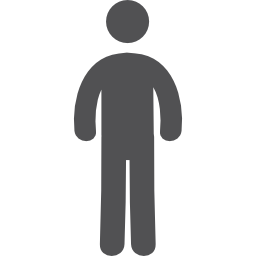 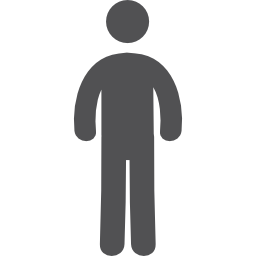 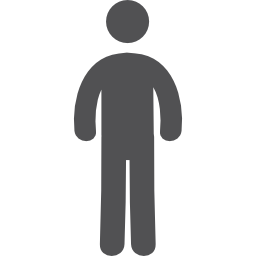 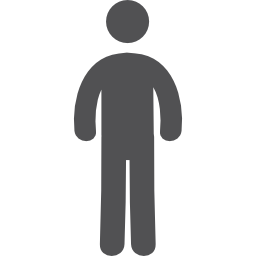 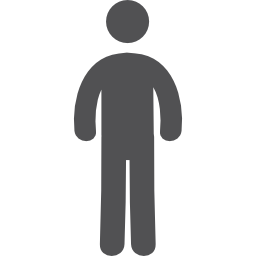 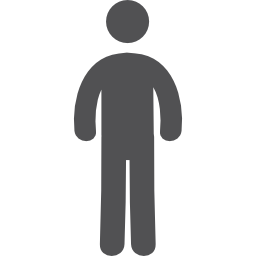 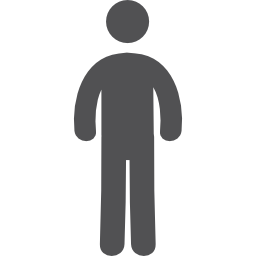 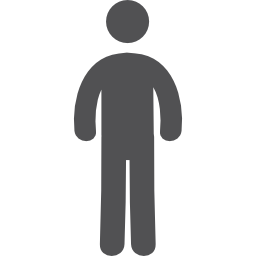 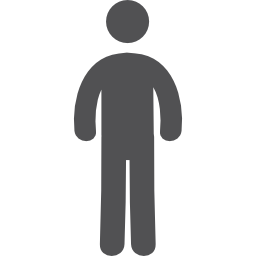 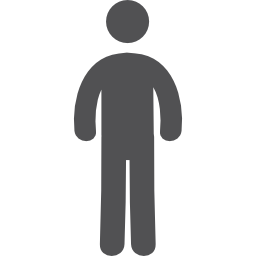 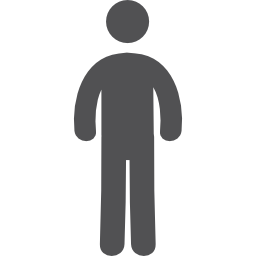 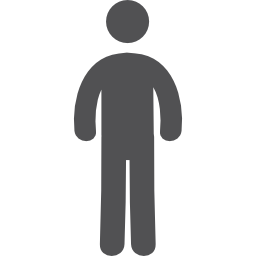 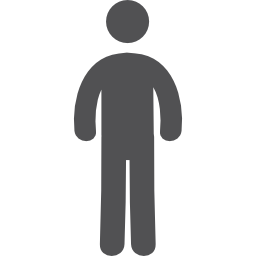 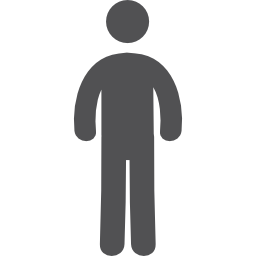 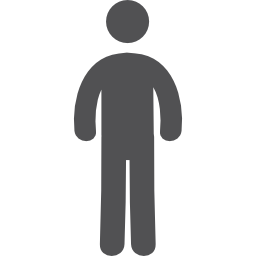 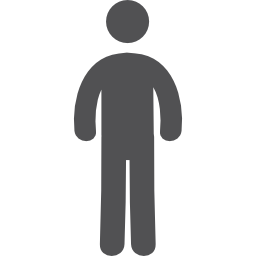 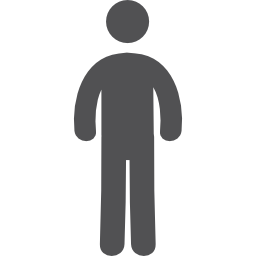 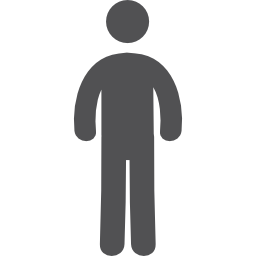 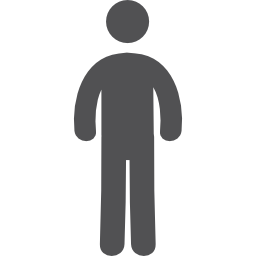 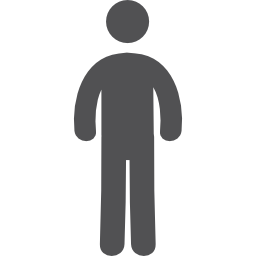 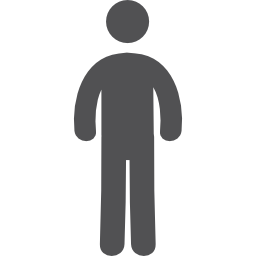 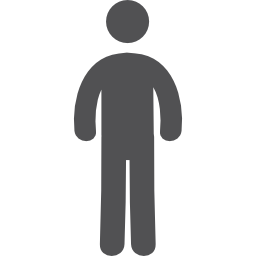 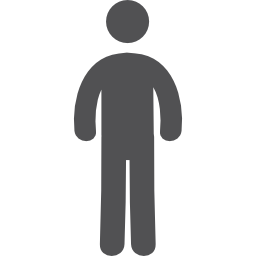 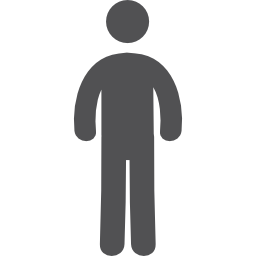 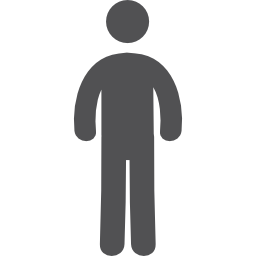 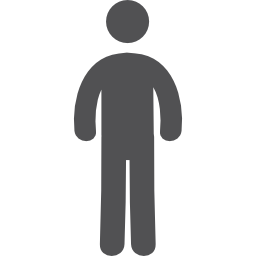 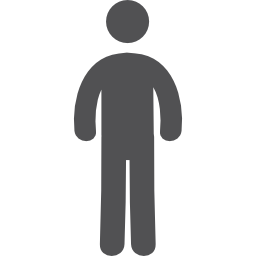 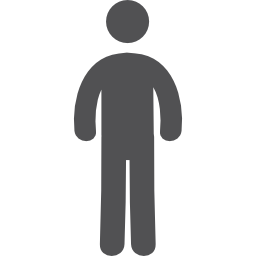 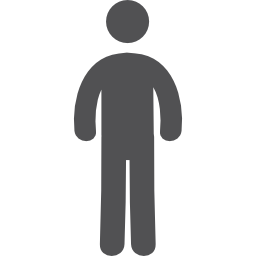 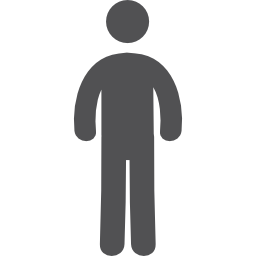 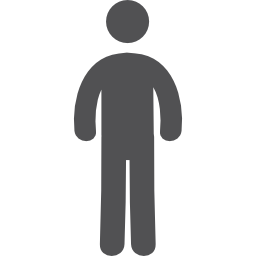 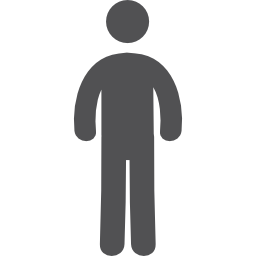 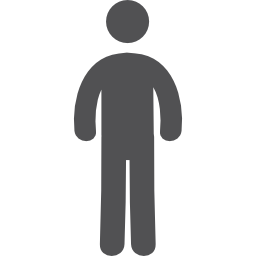 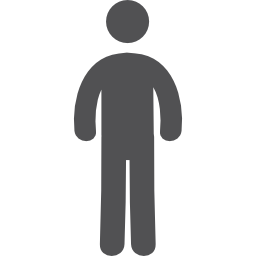 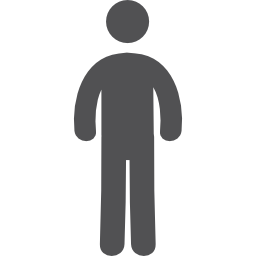 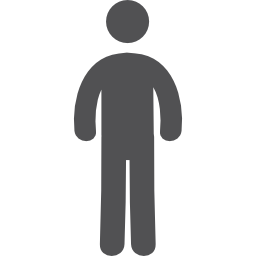 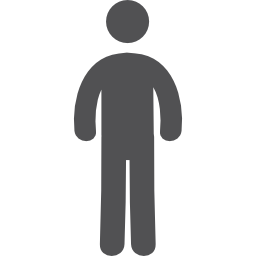 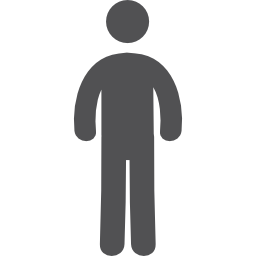 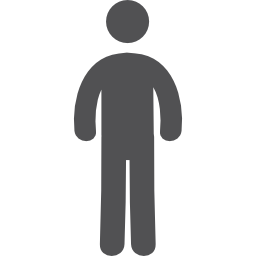 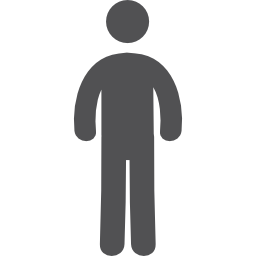 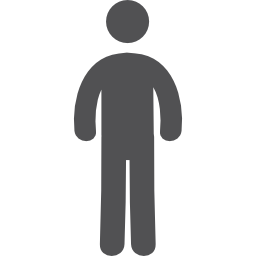 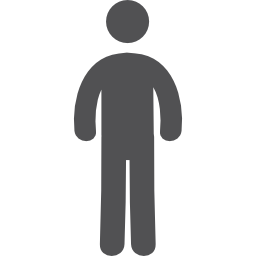 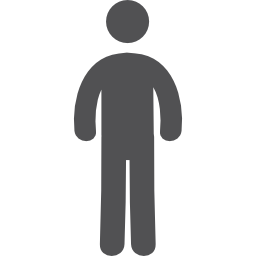 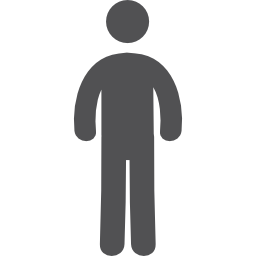 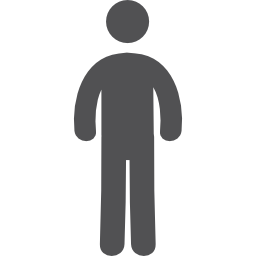 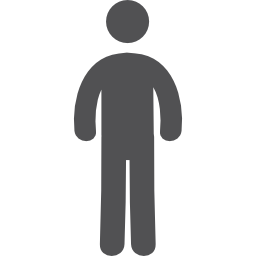 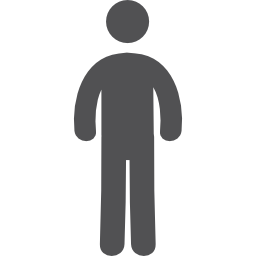 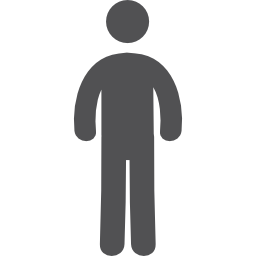 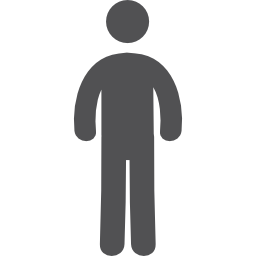 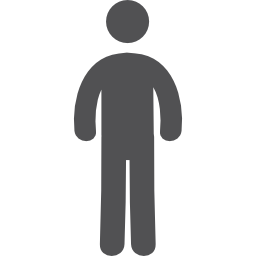 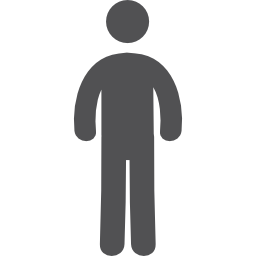 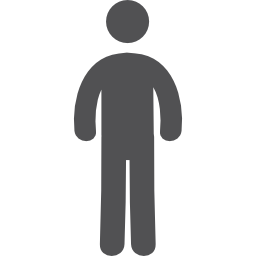 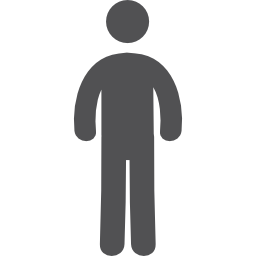 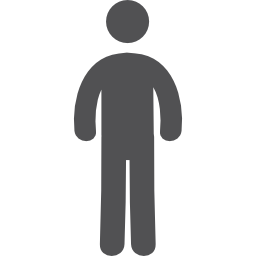 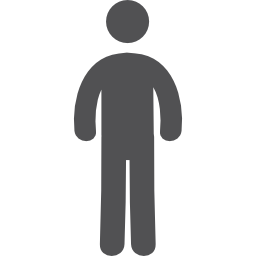 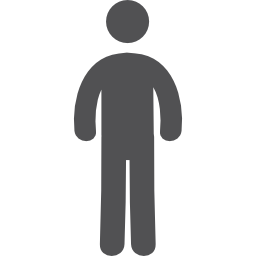 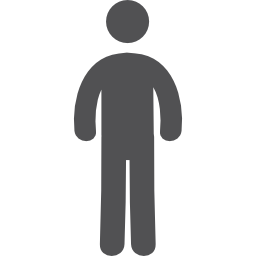 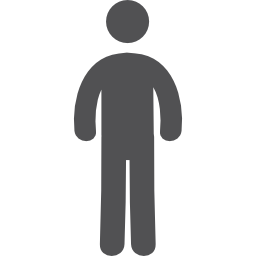 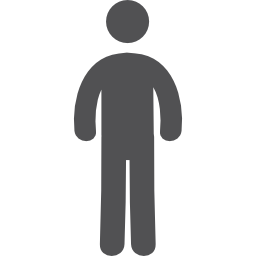 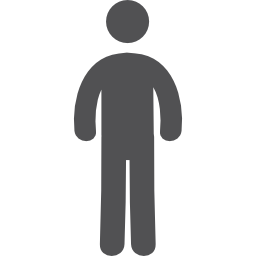 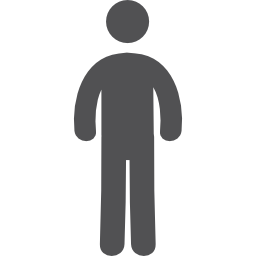 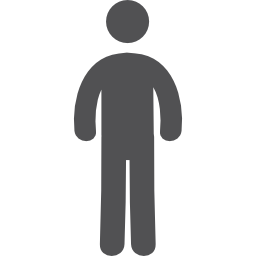 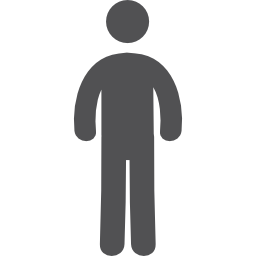 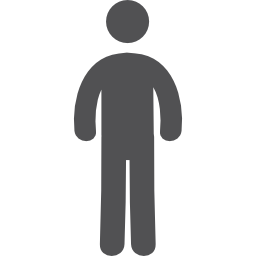 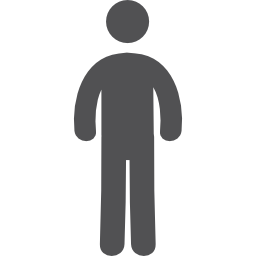 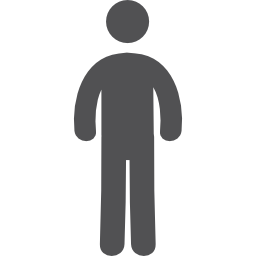 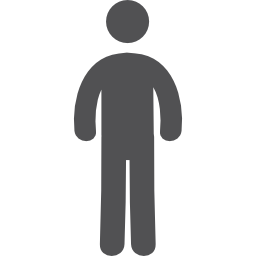 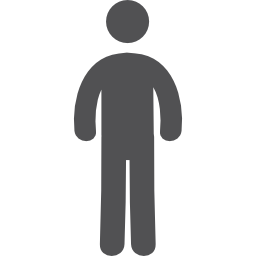 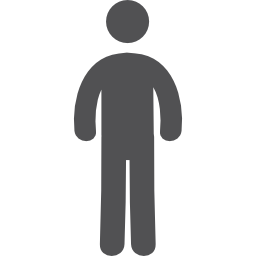 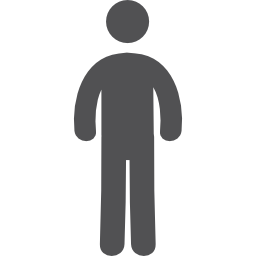 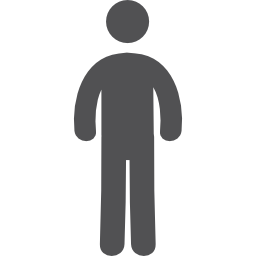 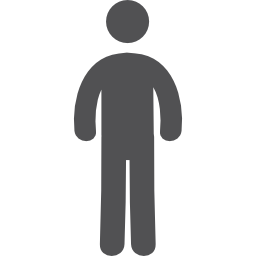 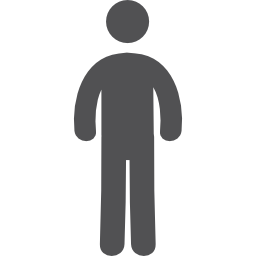 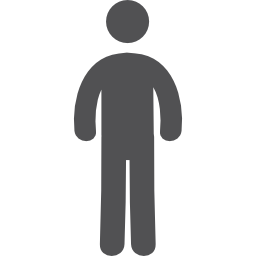 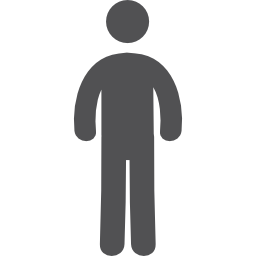 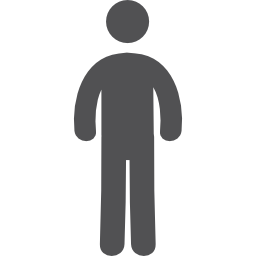 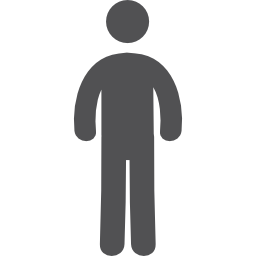 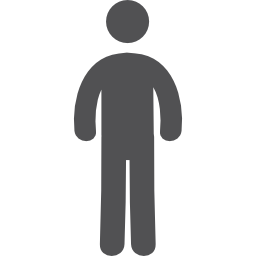 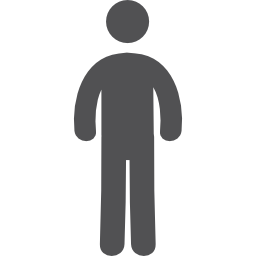 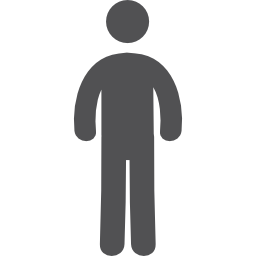 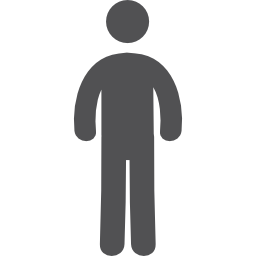 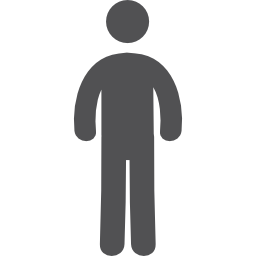 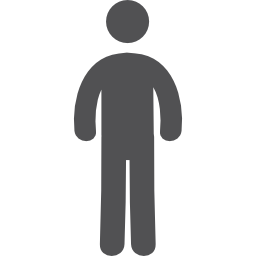 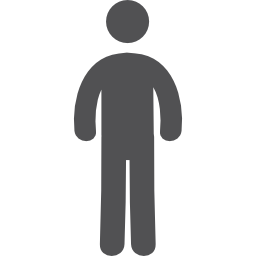 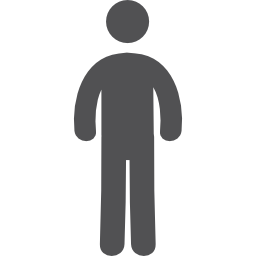 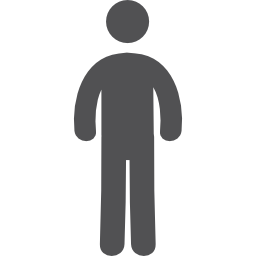 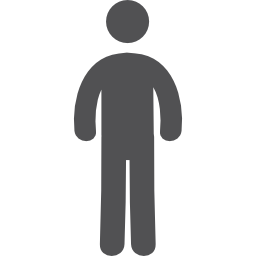 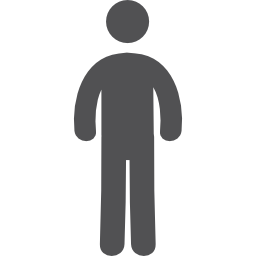 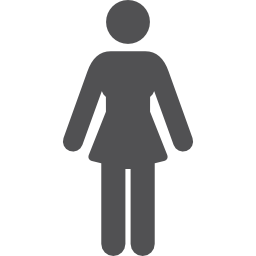 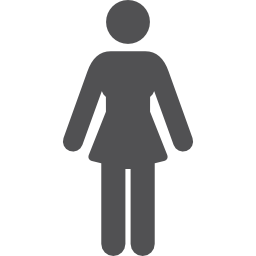 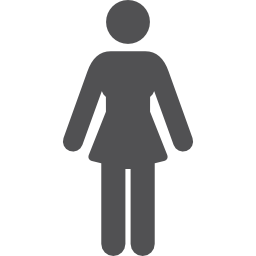 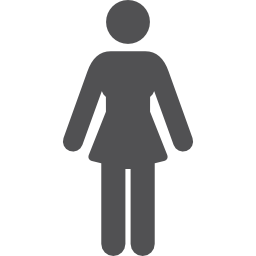 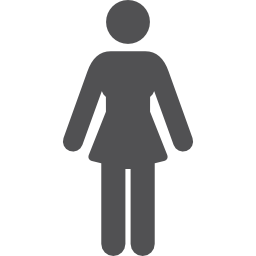 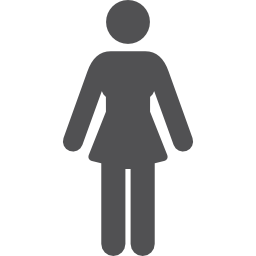 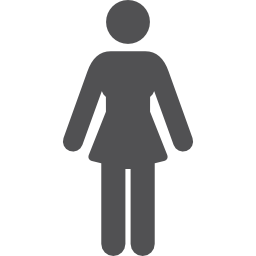 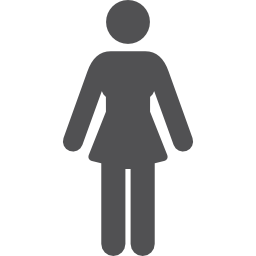 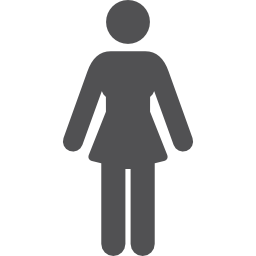 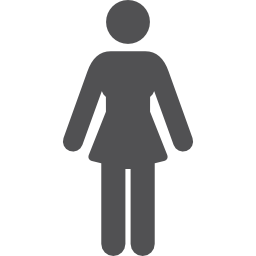 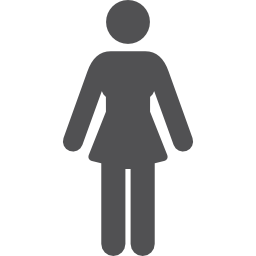 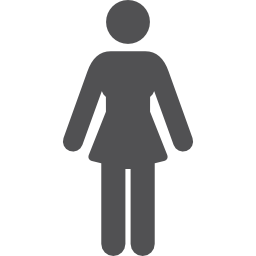 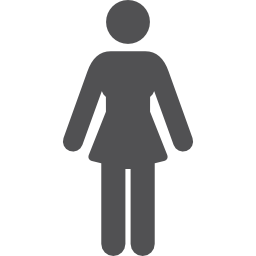 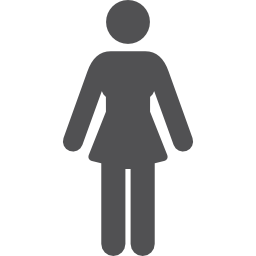 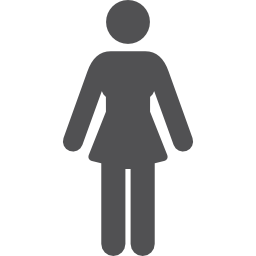 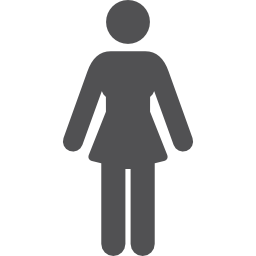 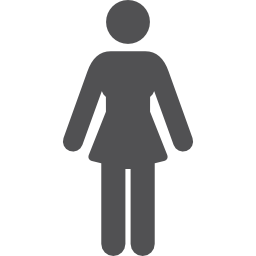 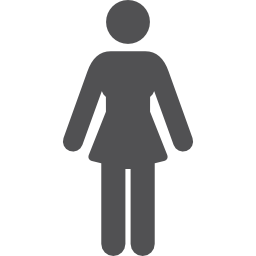 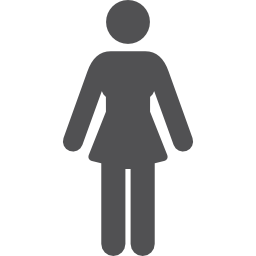 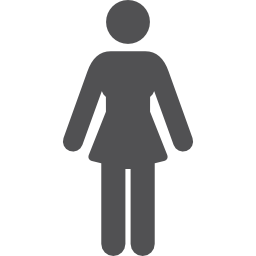 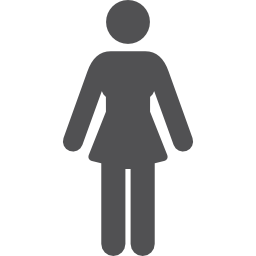 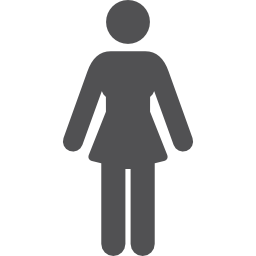 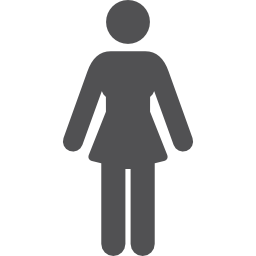 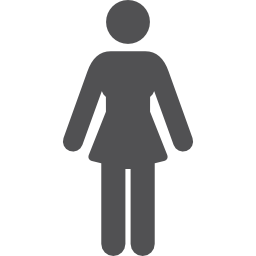 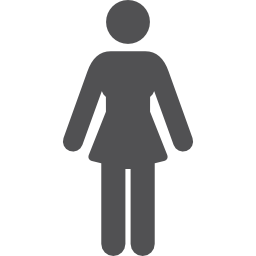 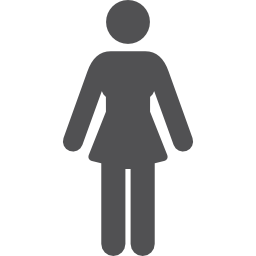 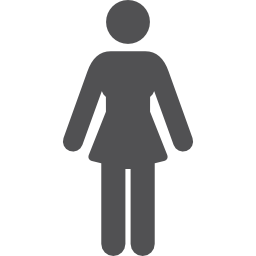 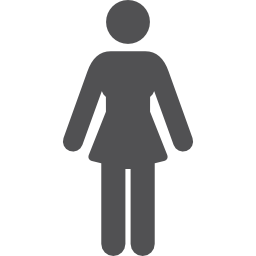 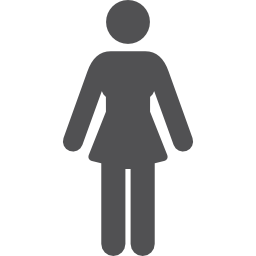 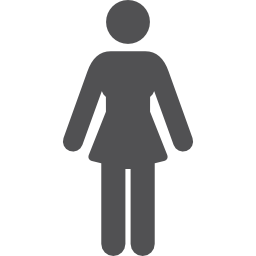 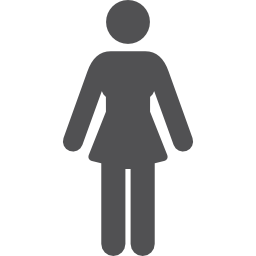 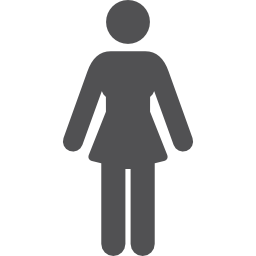 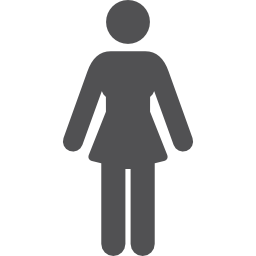 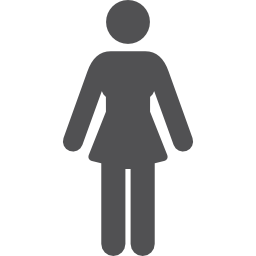 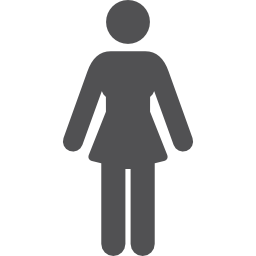 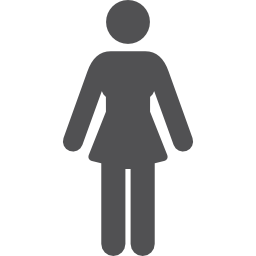 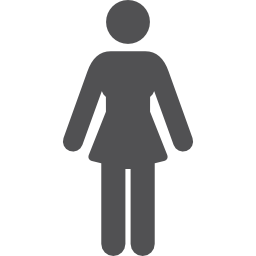 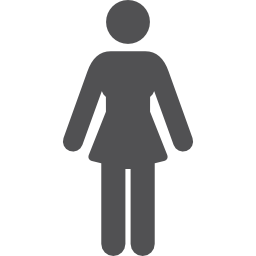 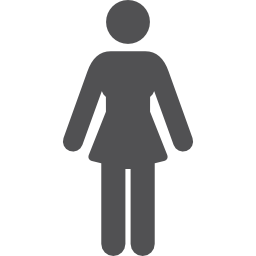 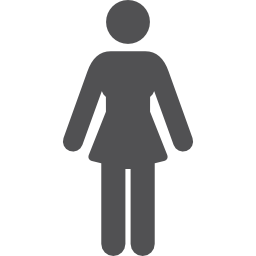 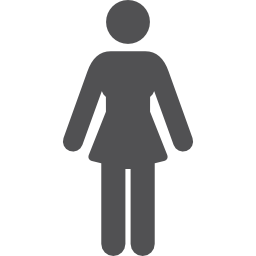 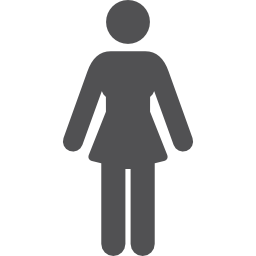 MUESTRA
Usuarios/as de la CUP-UCM: 
N = 975           62% Mujeres
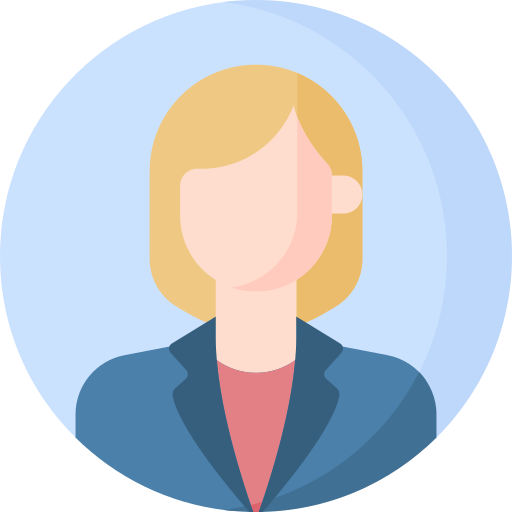 Método
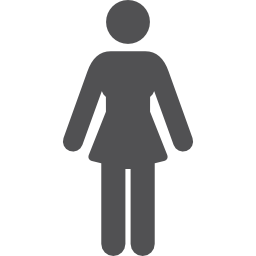 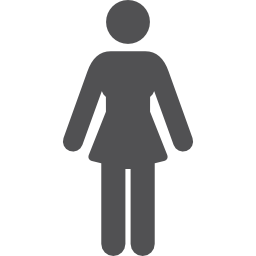 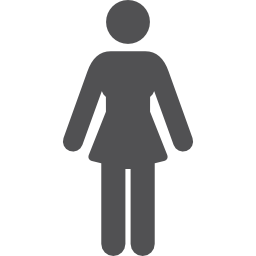 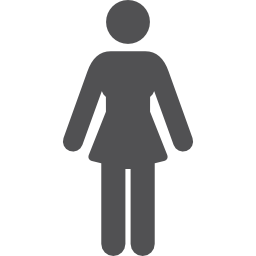 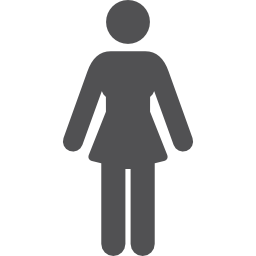 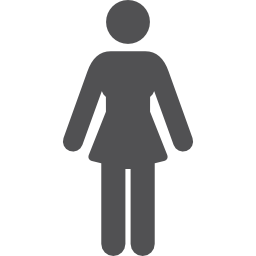 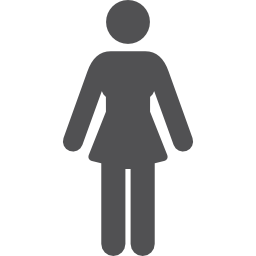 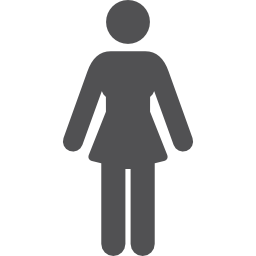 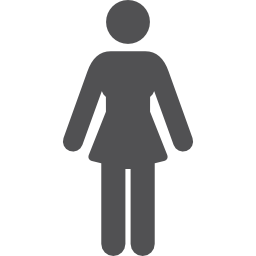 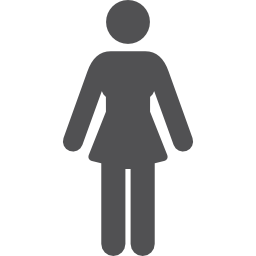 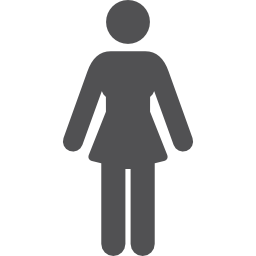 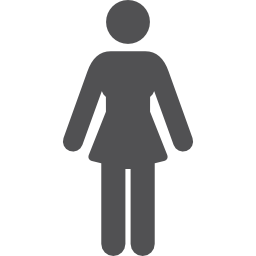 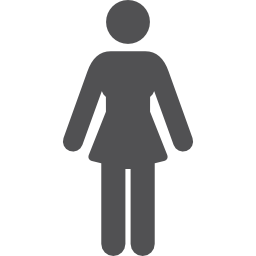 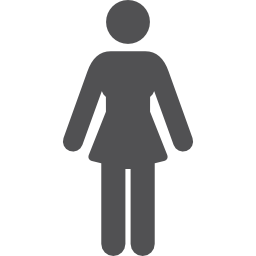 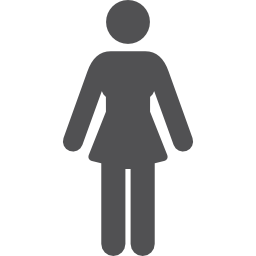 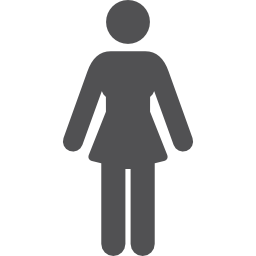 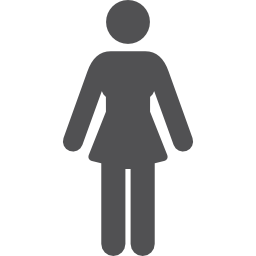 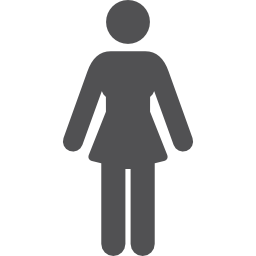 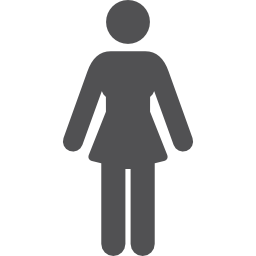 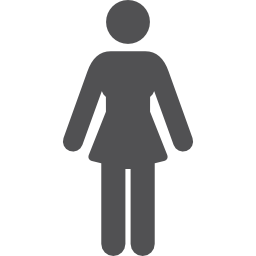 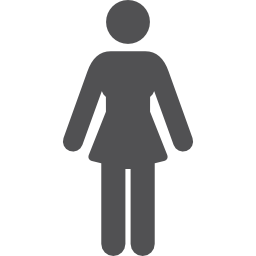 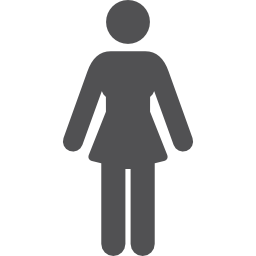 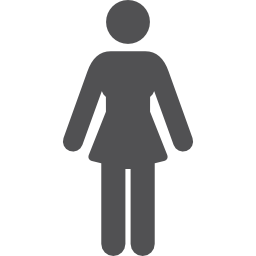 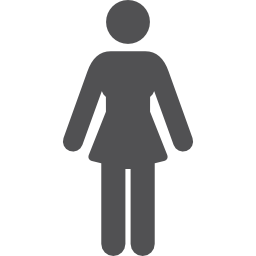 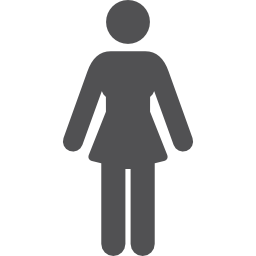 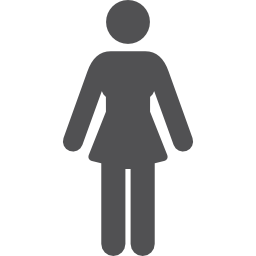 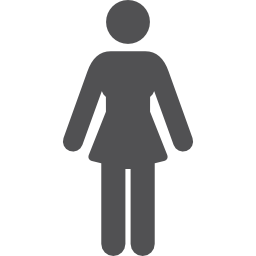 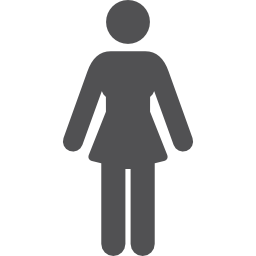 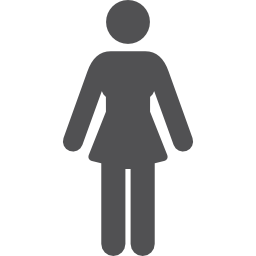 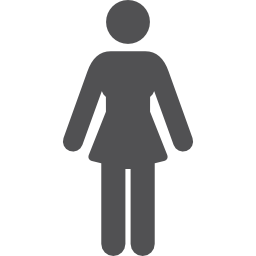 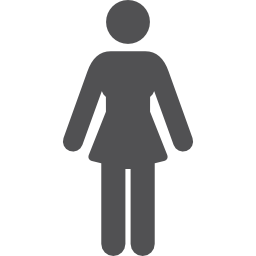 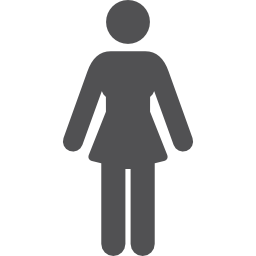 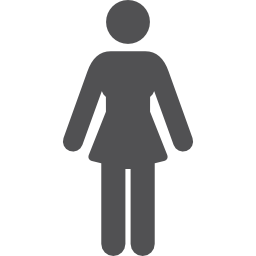 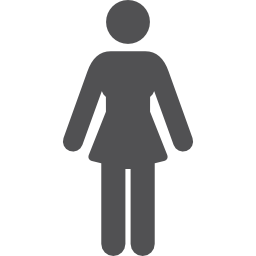 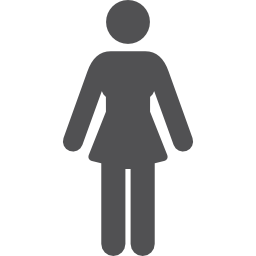 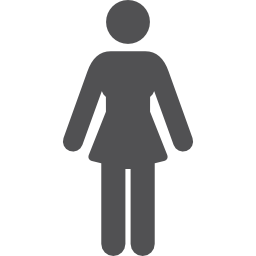 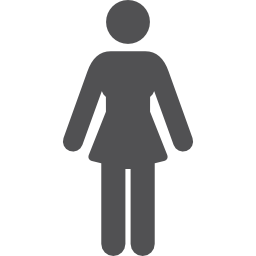 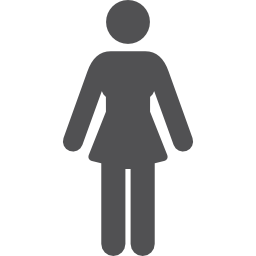 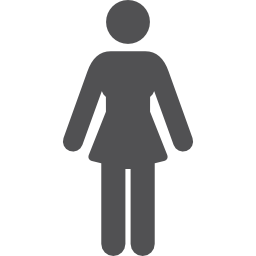 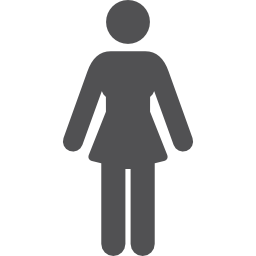 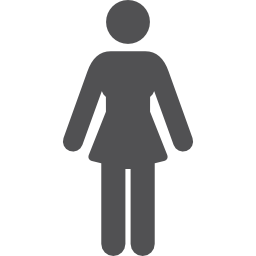 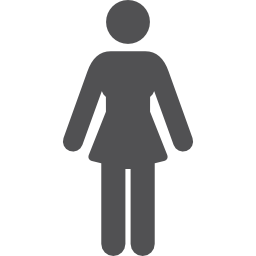 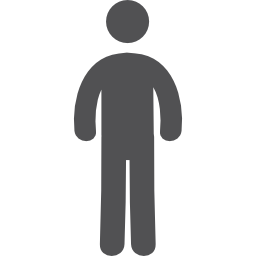 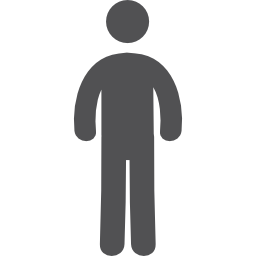 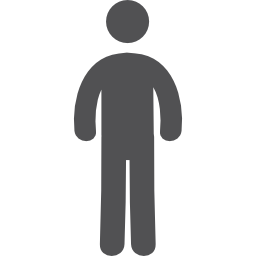 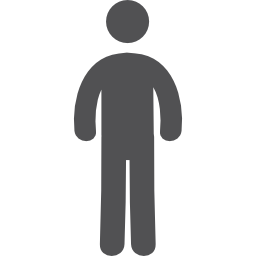 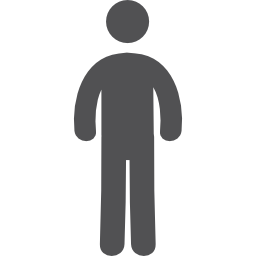 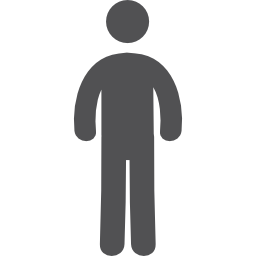 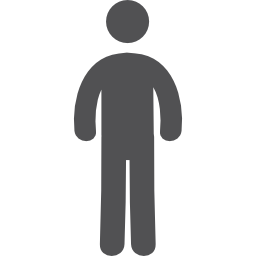 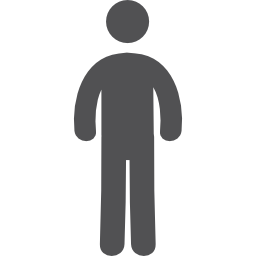 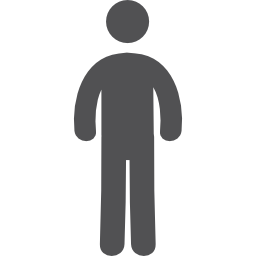 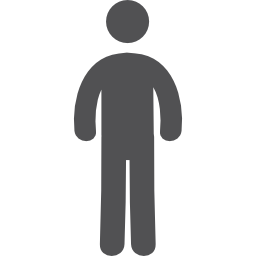 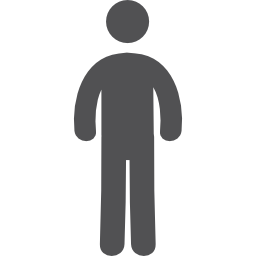 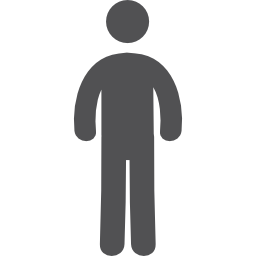 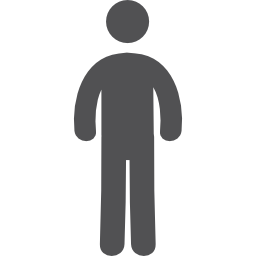 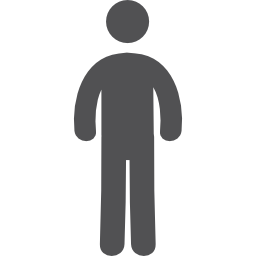 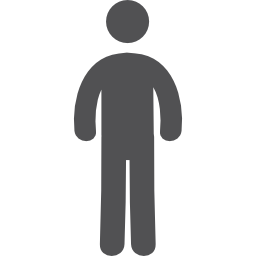 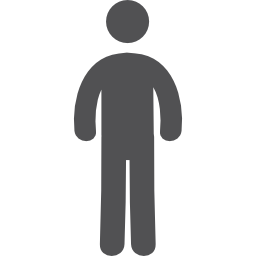 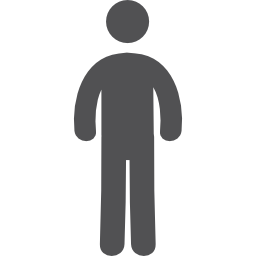 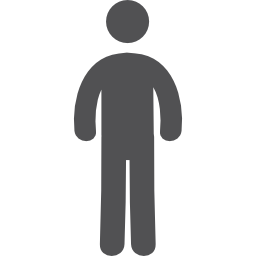 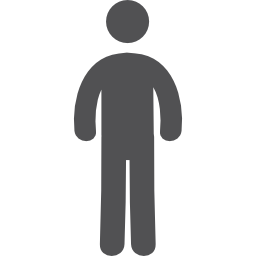 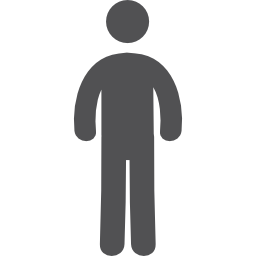 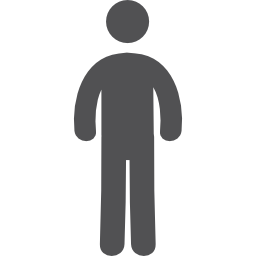 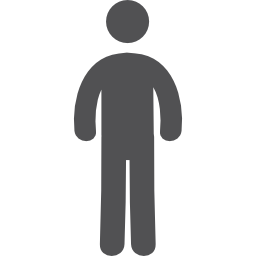 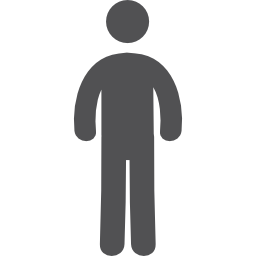 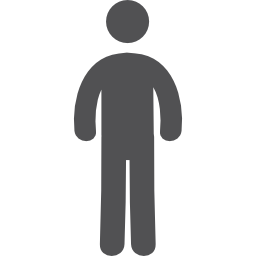 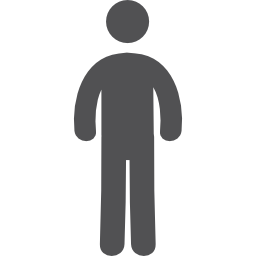 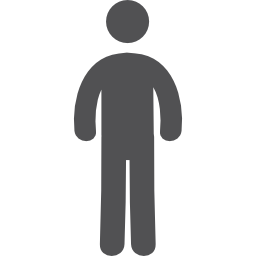 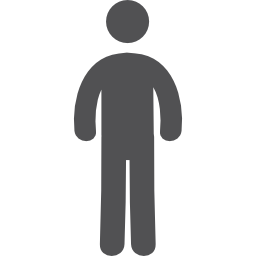 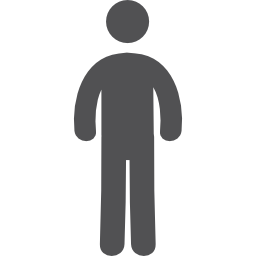 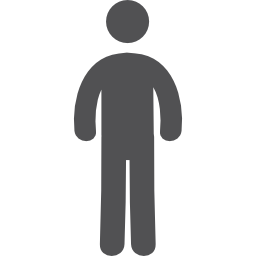 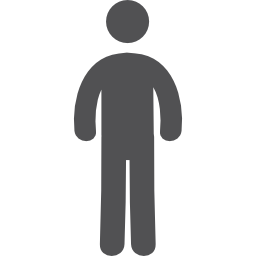 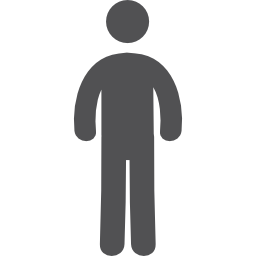 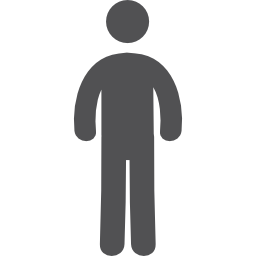 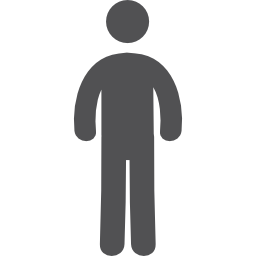 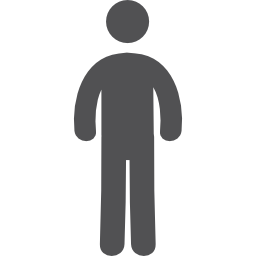 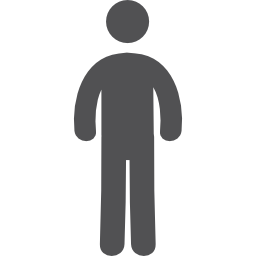 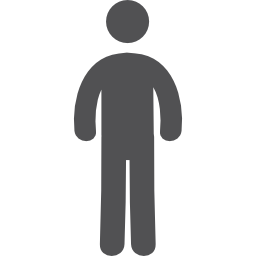 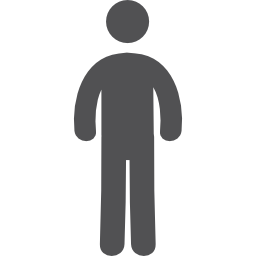 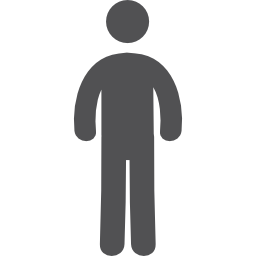 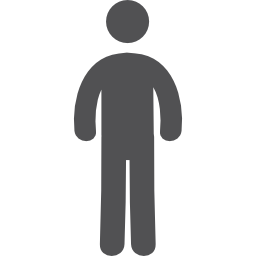 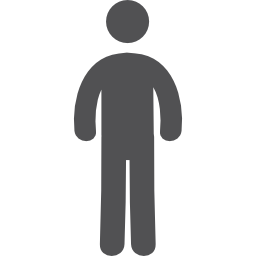 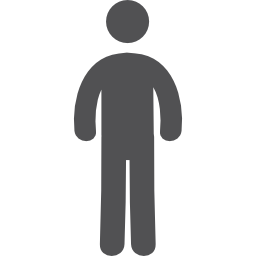 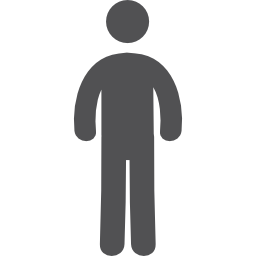 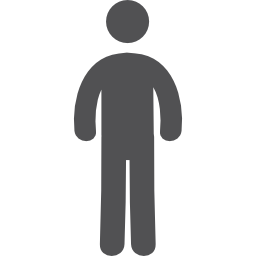 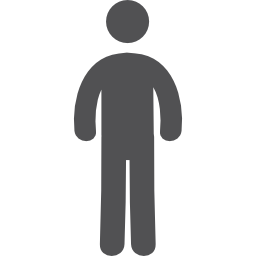 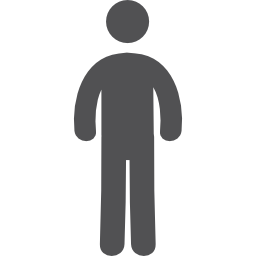 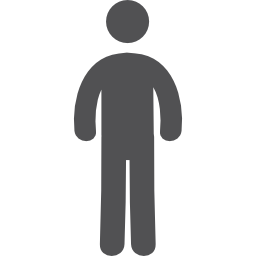 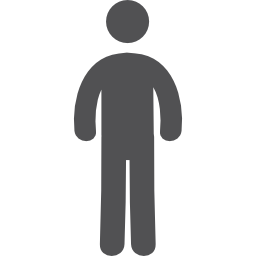 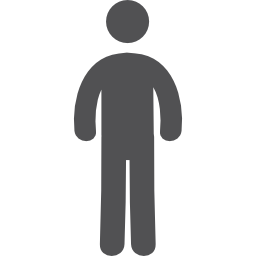 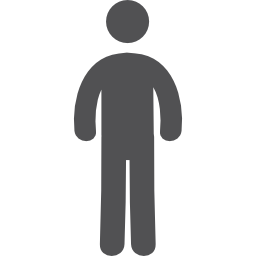 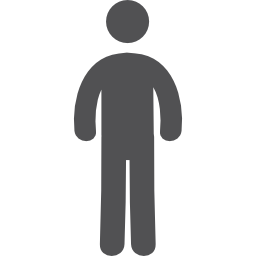 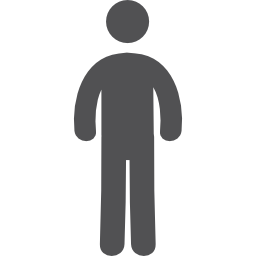 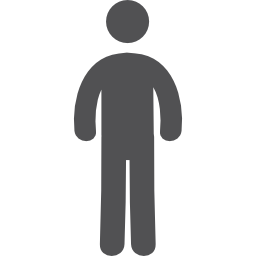 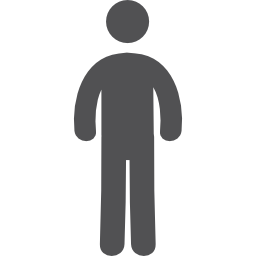 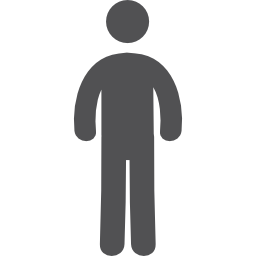 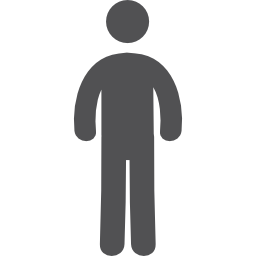 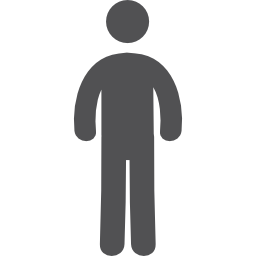 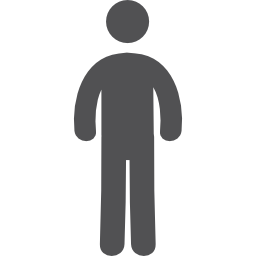 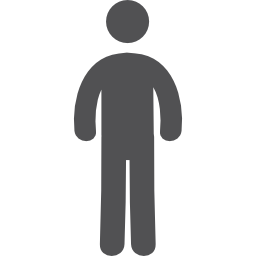 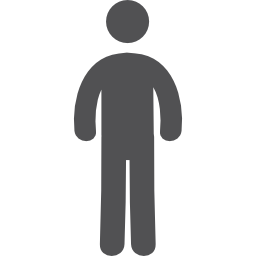 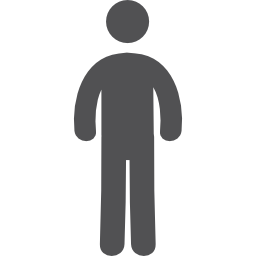 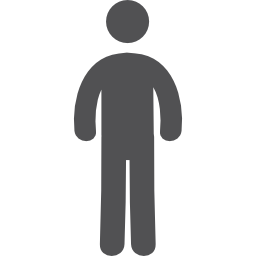 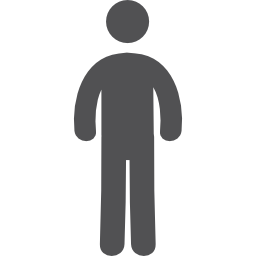 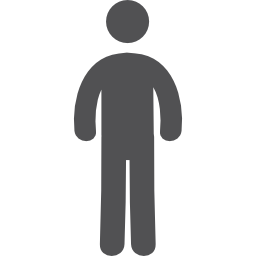 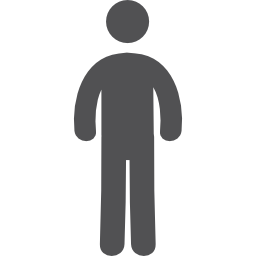 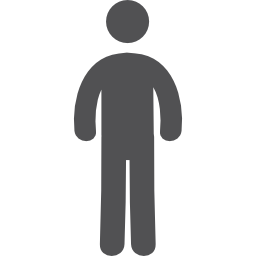 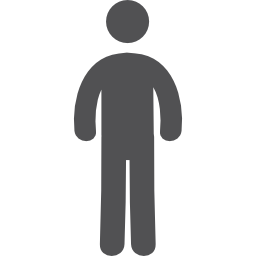 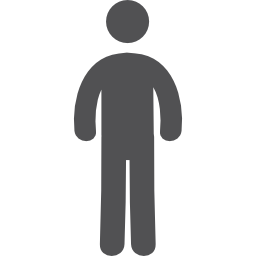 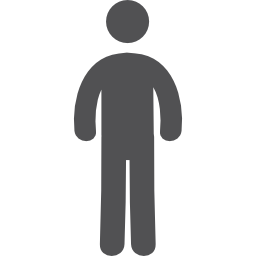 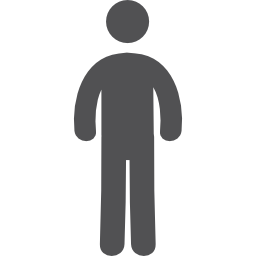 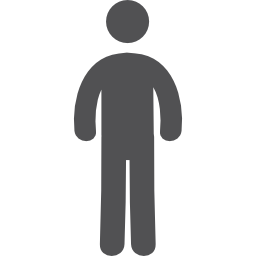 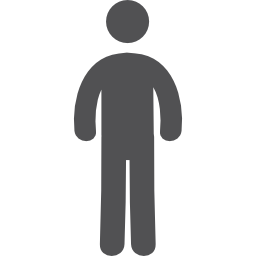 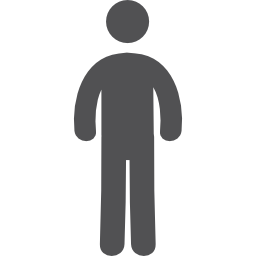 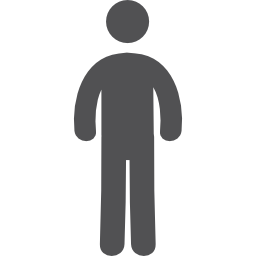 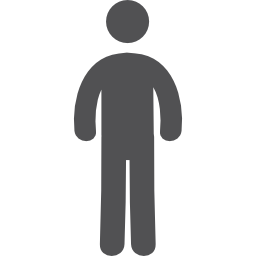 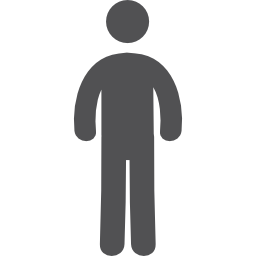 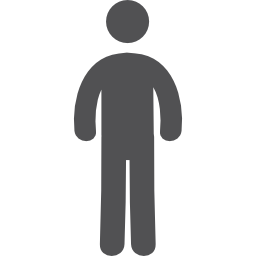 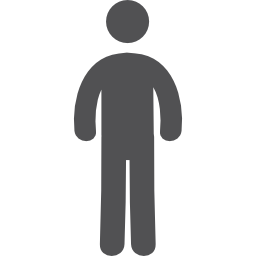 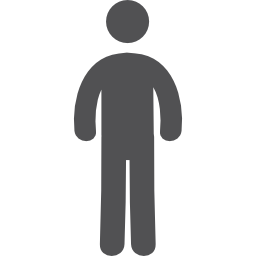 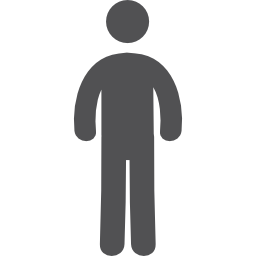 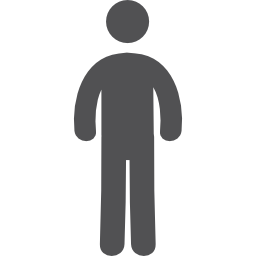 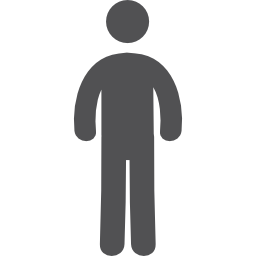 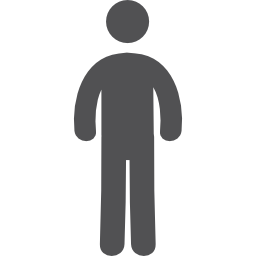 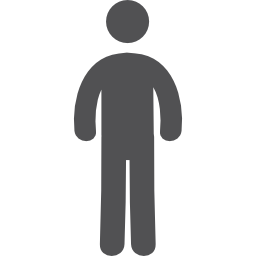 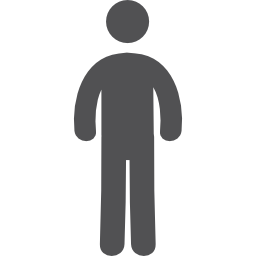 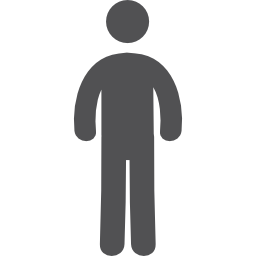 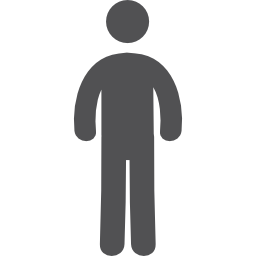 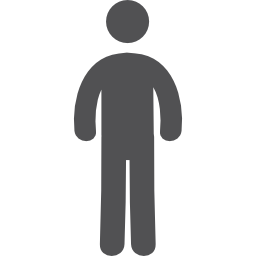 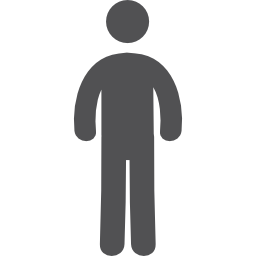 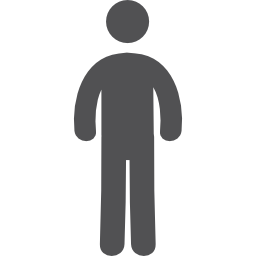 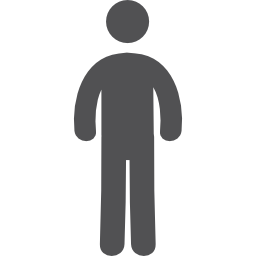 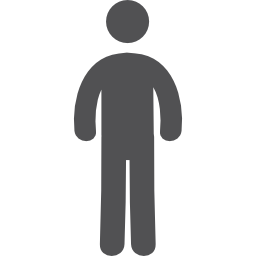 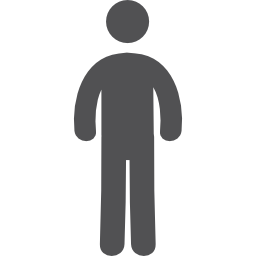 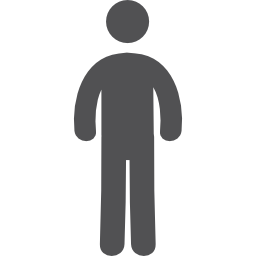 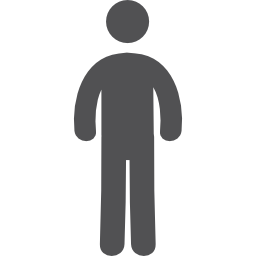 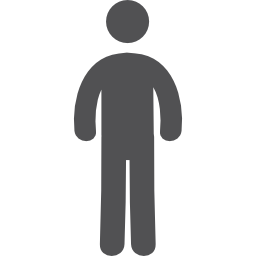 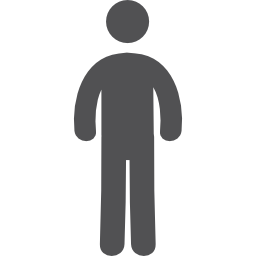 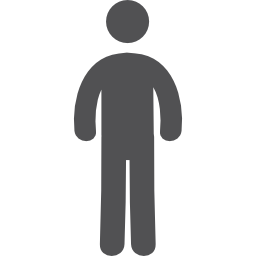 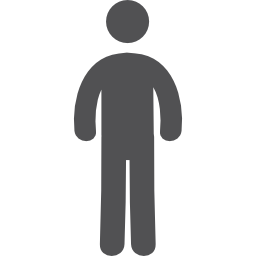 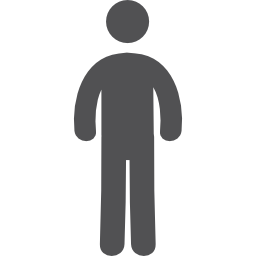 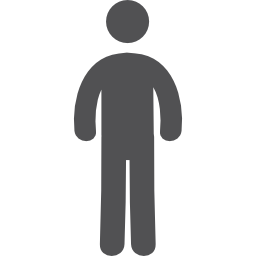 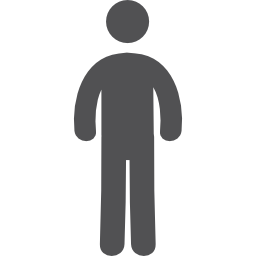 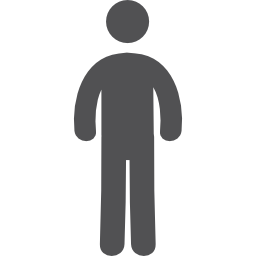 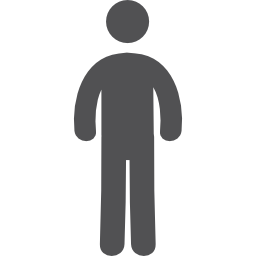 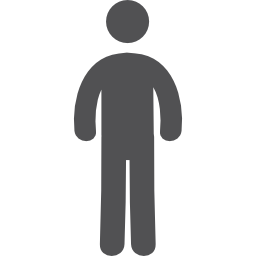 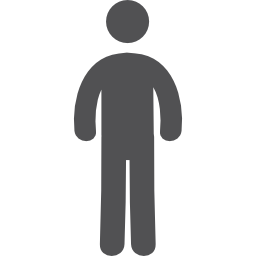 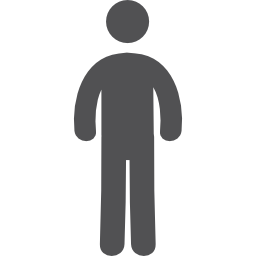 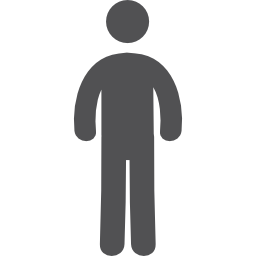 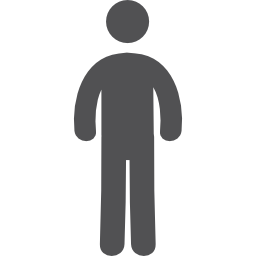 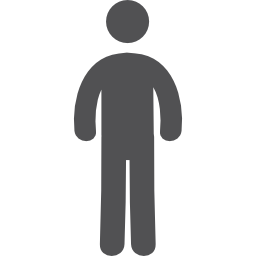 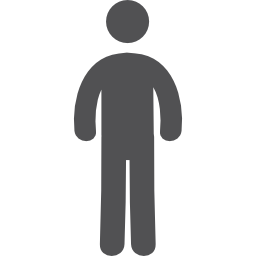 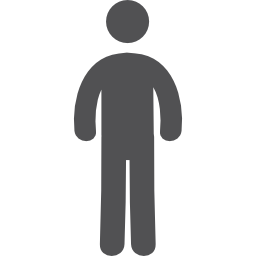 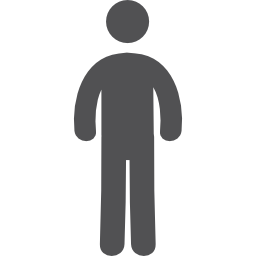 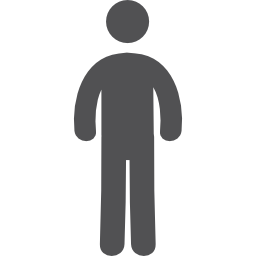 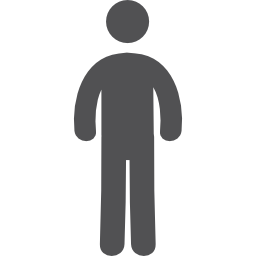 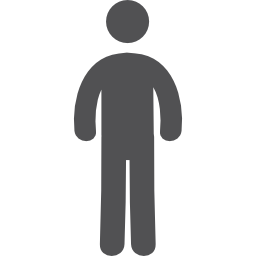 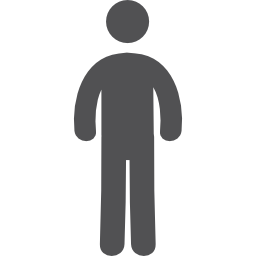 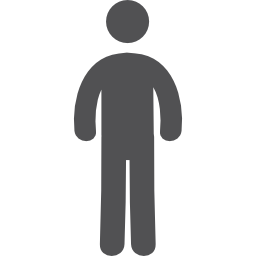 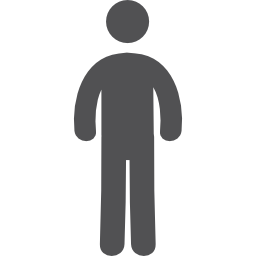 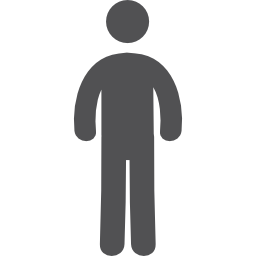 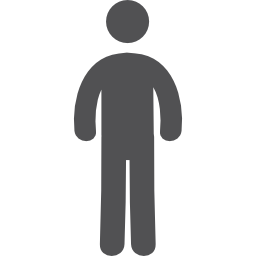 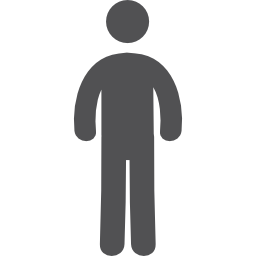 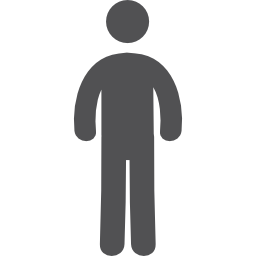 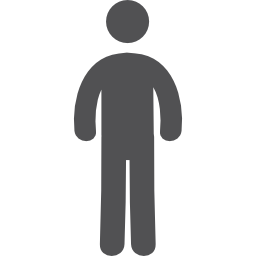 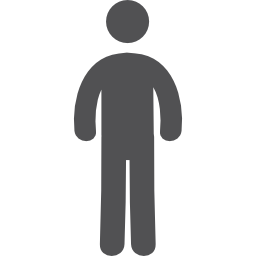 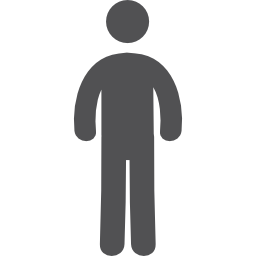 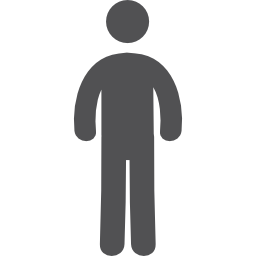 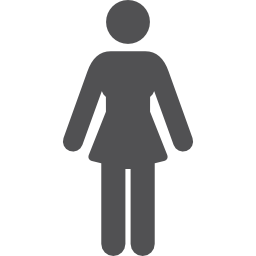 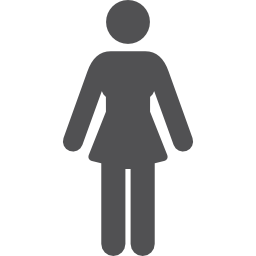 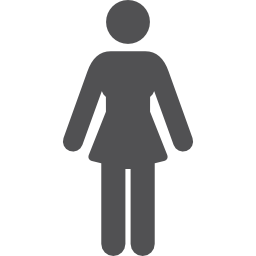 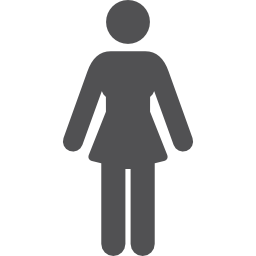 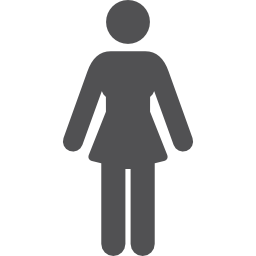 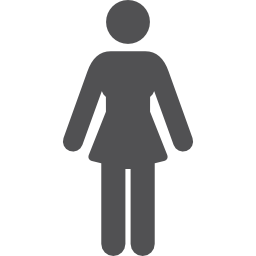 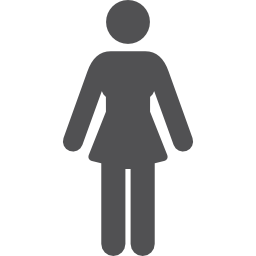 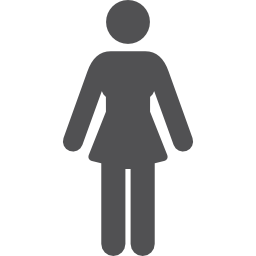 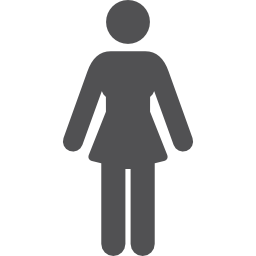 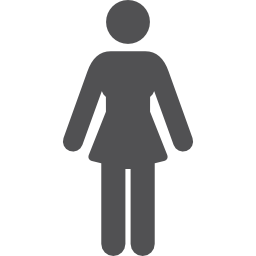 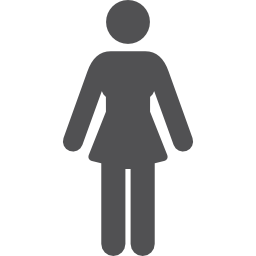 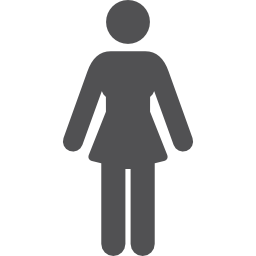 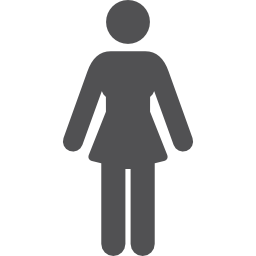 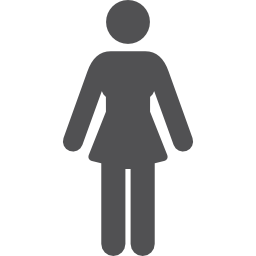 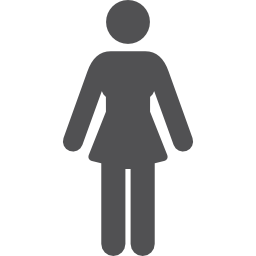 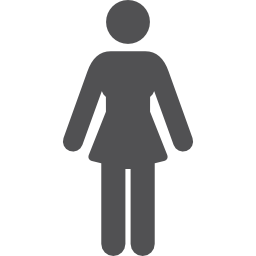 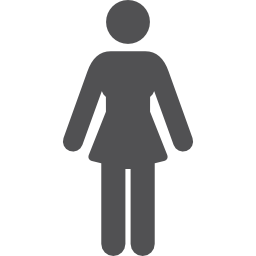 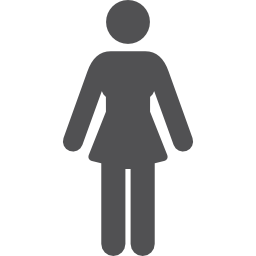 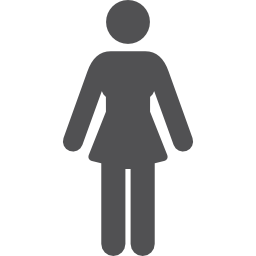 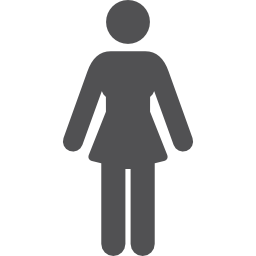 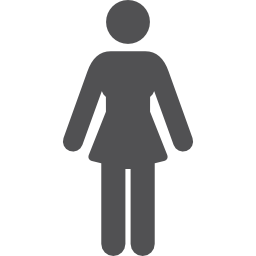 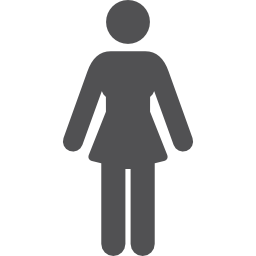 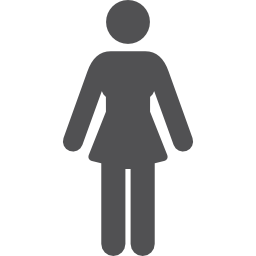 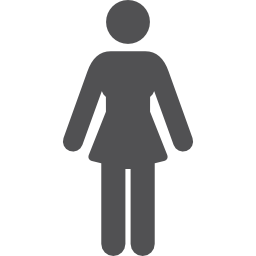 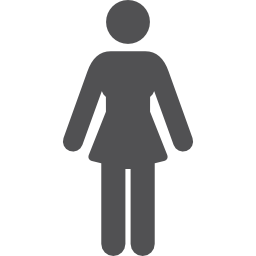 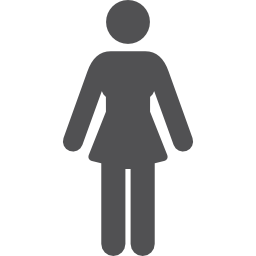 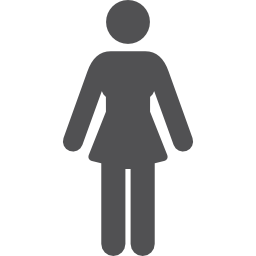 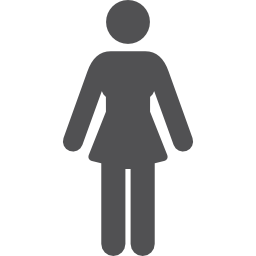 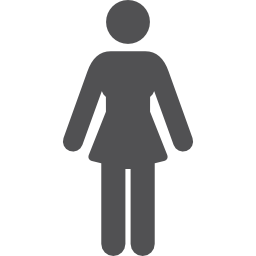 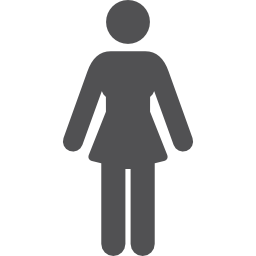 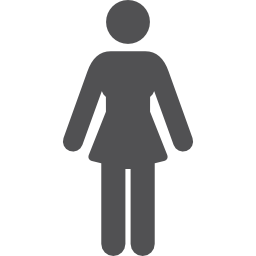 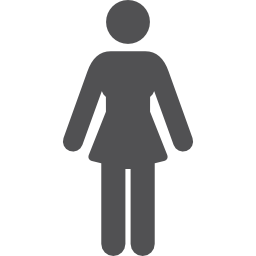 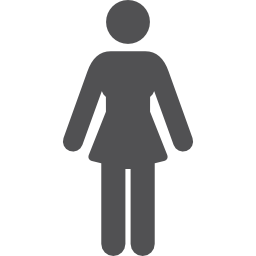 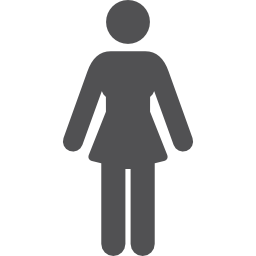 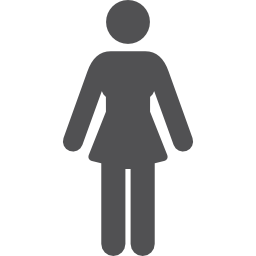 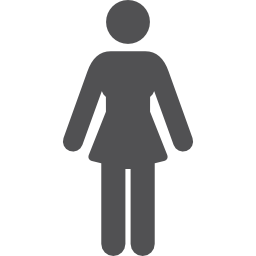 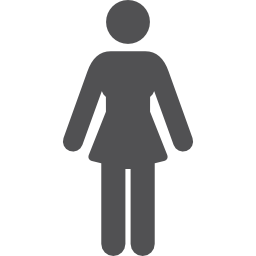 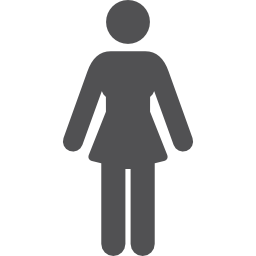 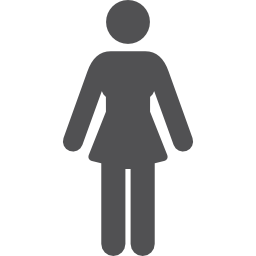 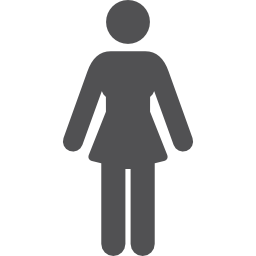 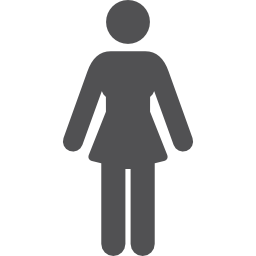 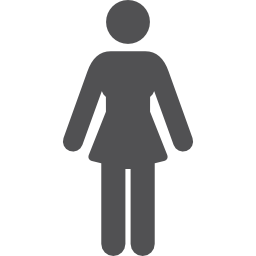 MUESTRA
Edad media = 26,7
 Desviación estándar: 13,072
Usuarios/as de la CUP-UCM: 
N = 975           62% Mujeres
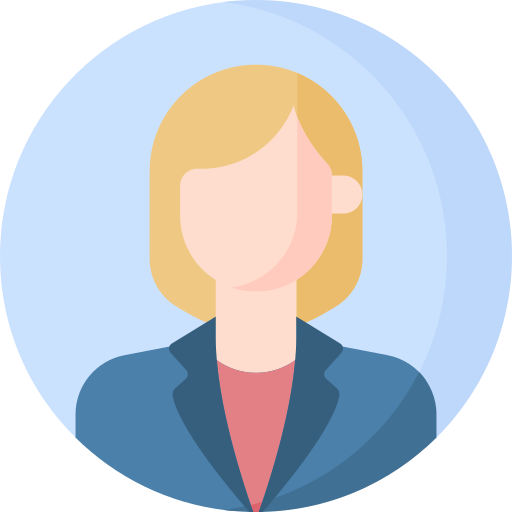 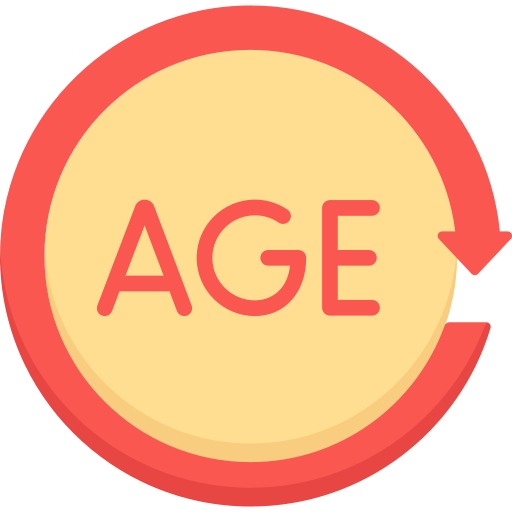 Método
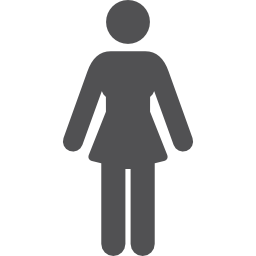 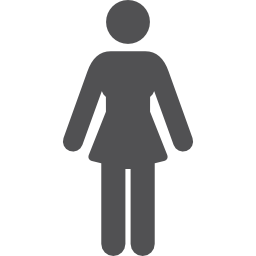 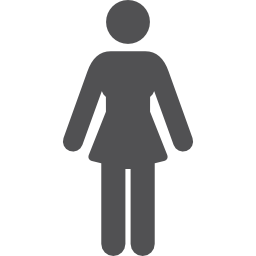 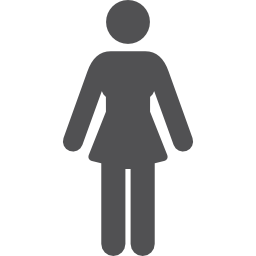 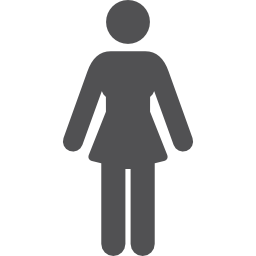 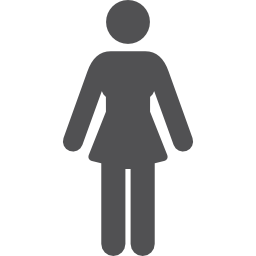 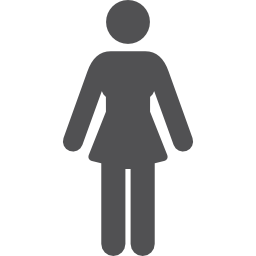 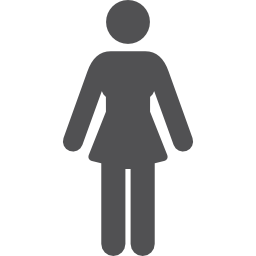 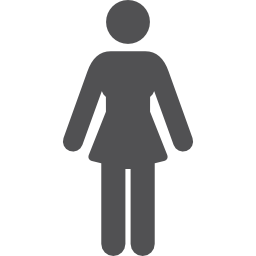 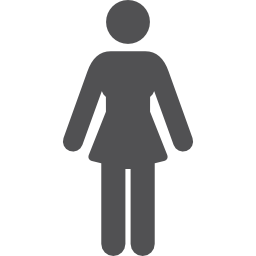 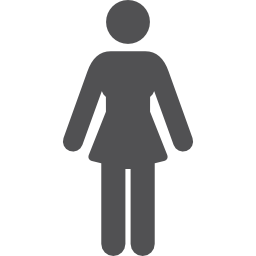 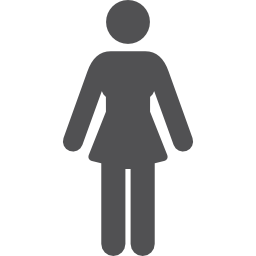 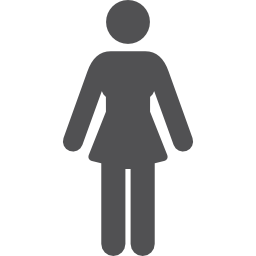 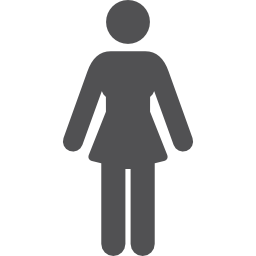 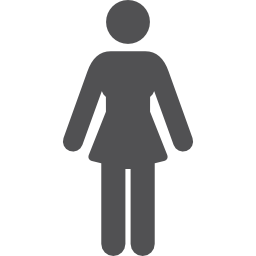 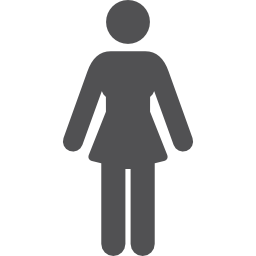 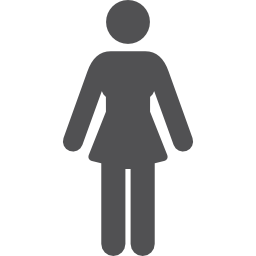 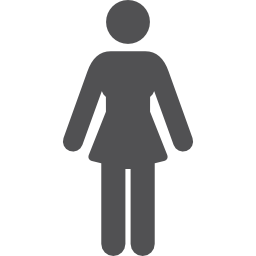 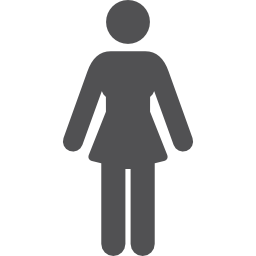 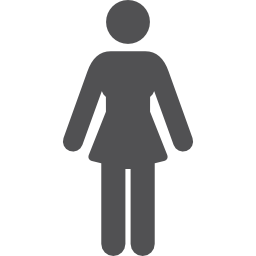 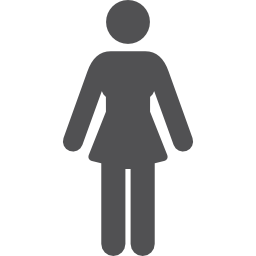 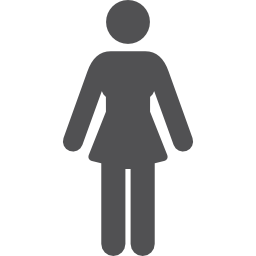 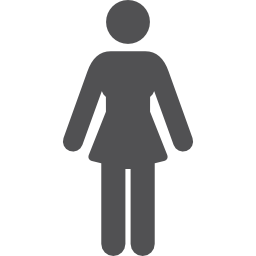 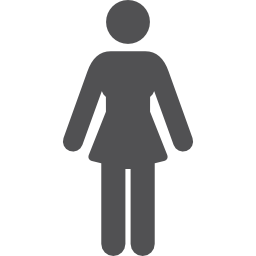 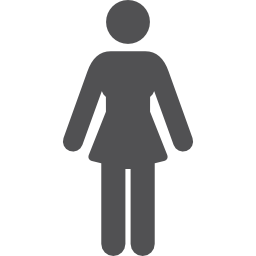 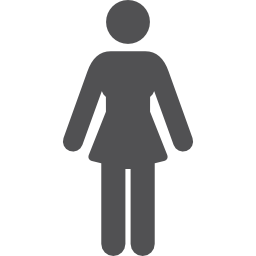 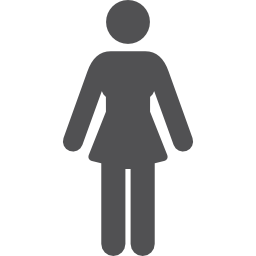 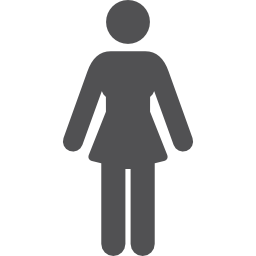 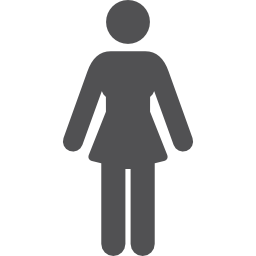 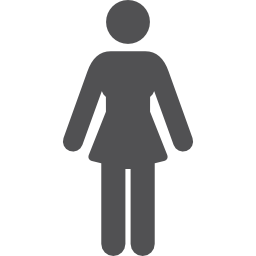 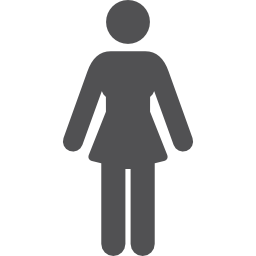 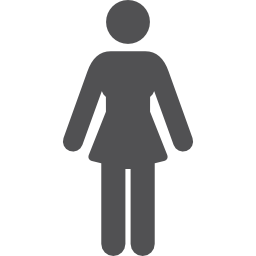 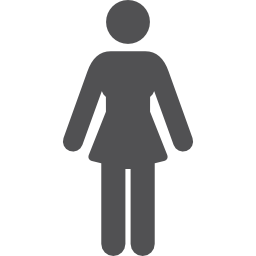 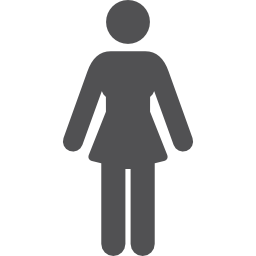 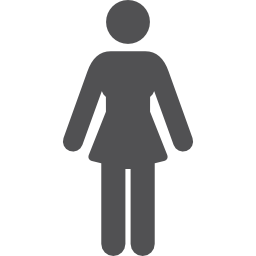 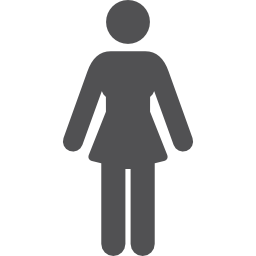 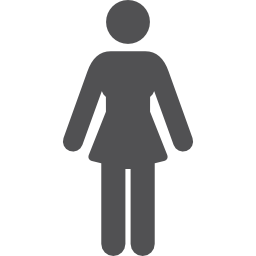 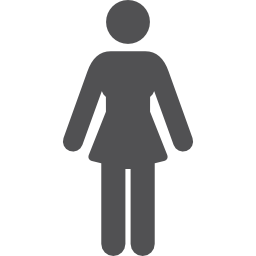 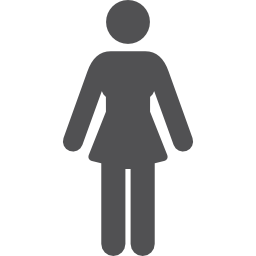 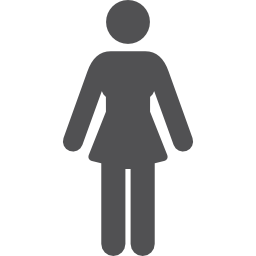 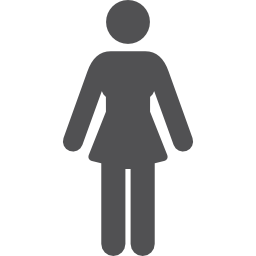 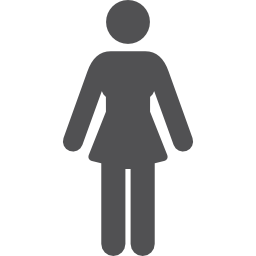 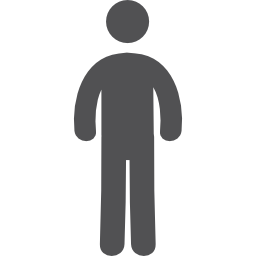 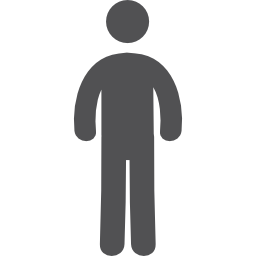 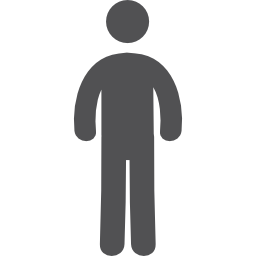 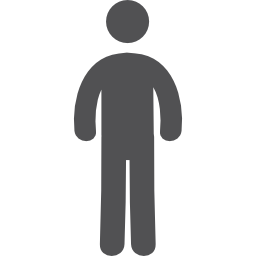 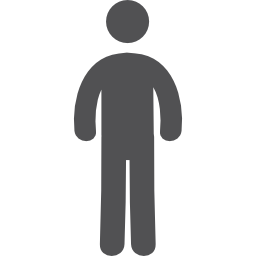 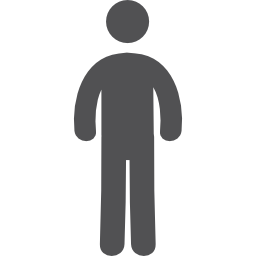 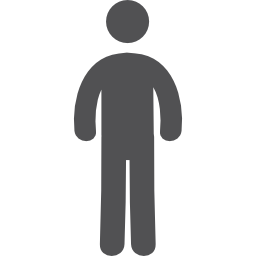 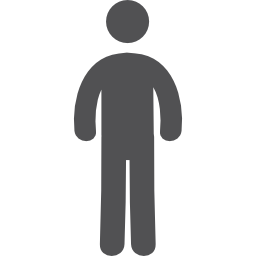 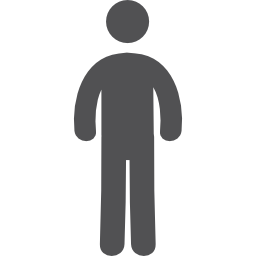 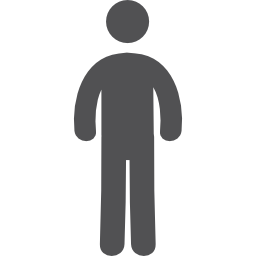 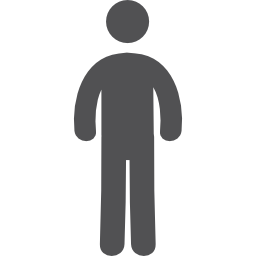 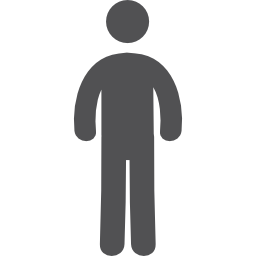 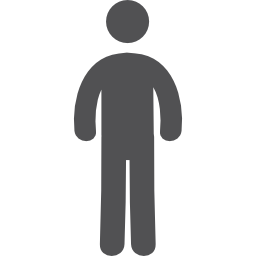 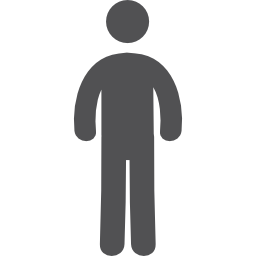 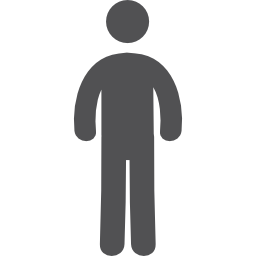 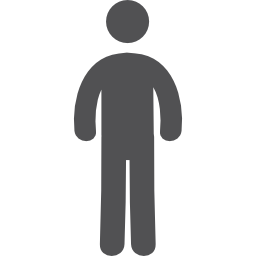 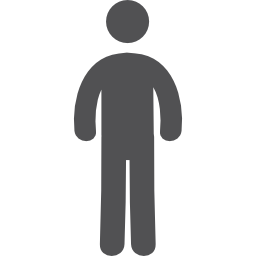 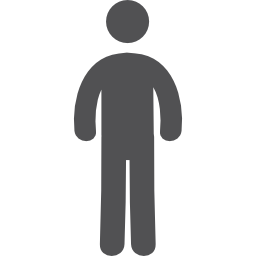 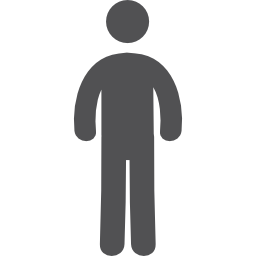 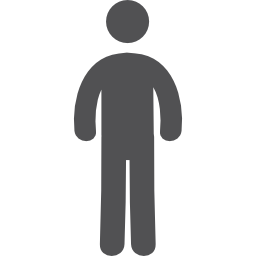 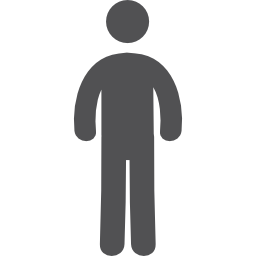 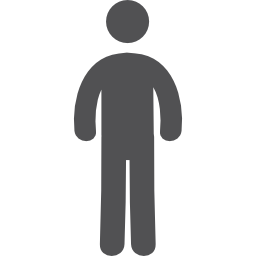 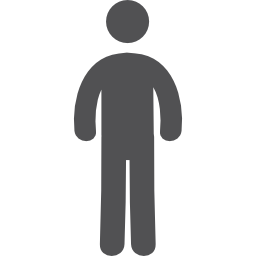 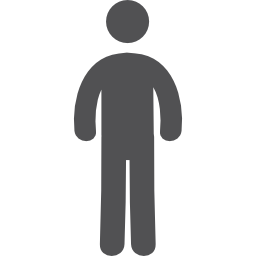 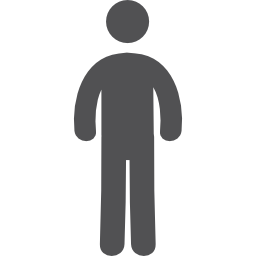 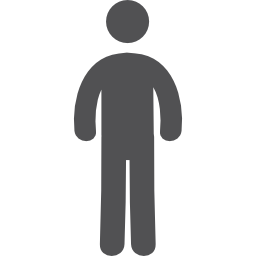 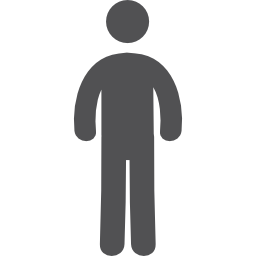 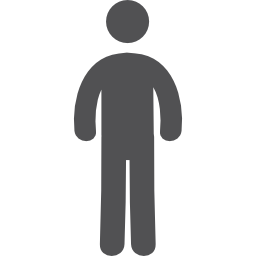 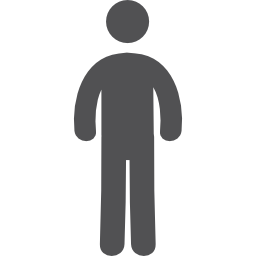 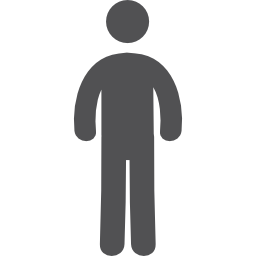 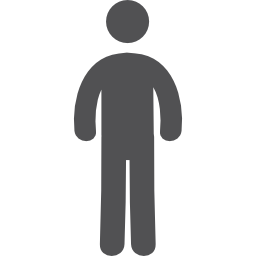 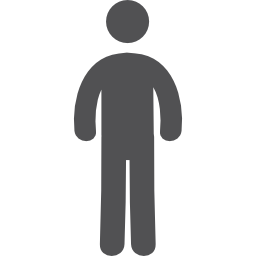 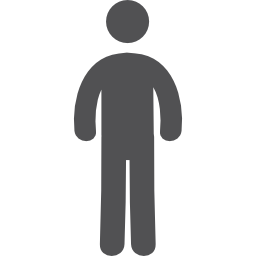 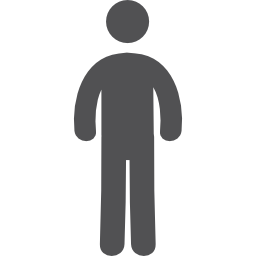 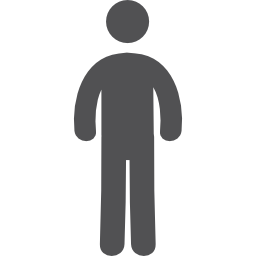 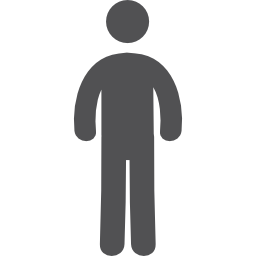 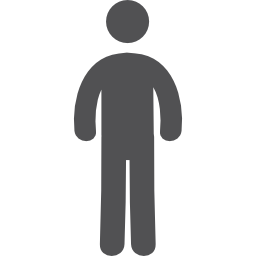 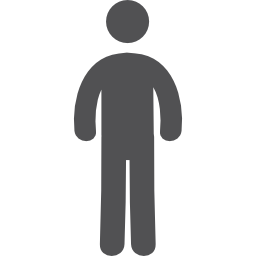 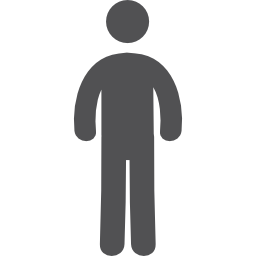 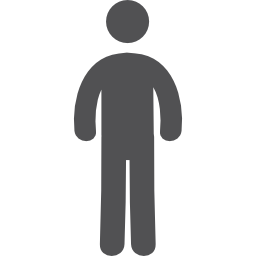 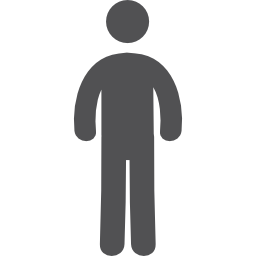 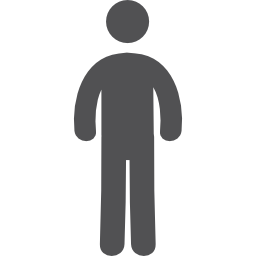 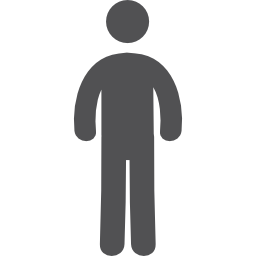 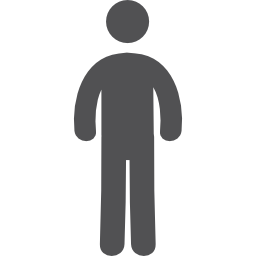 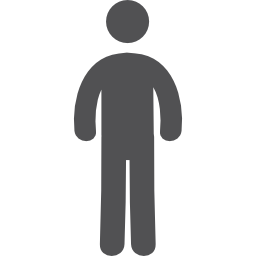 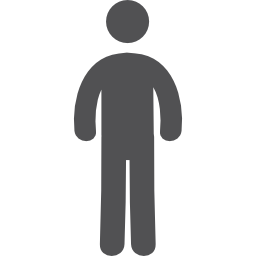 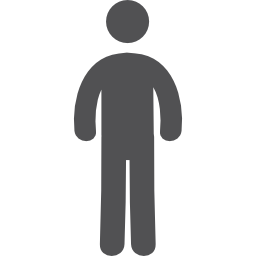 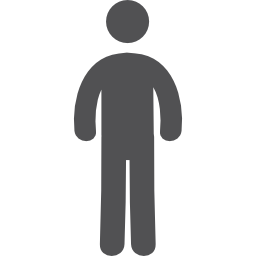 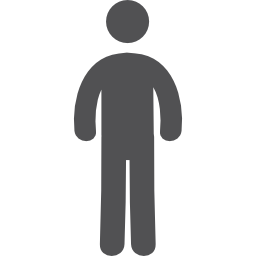 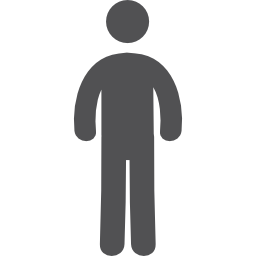 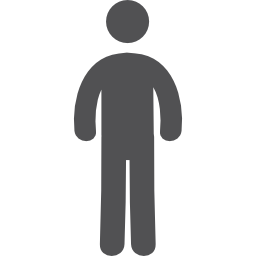 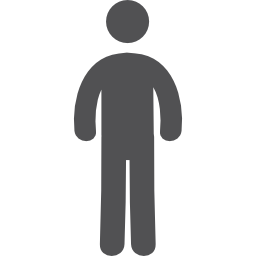 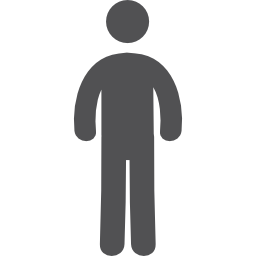 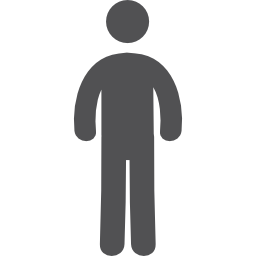 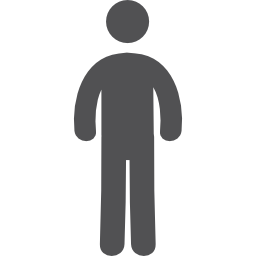 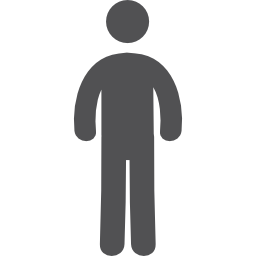 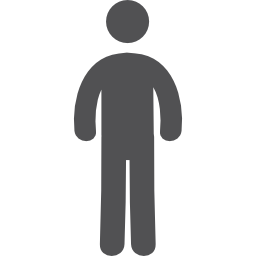 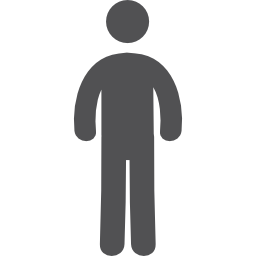 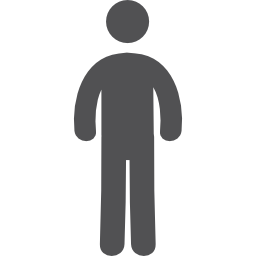 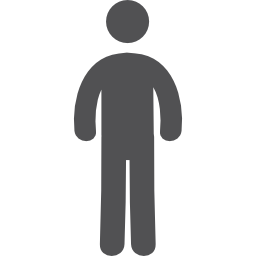 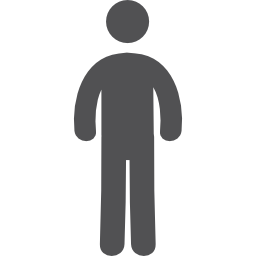 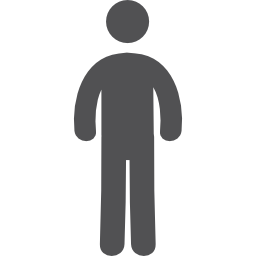 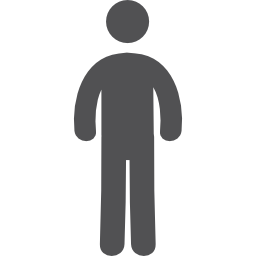 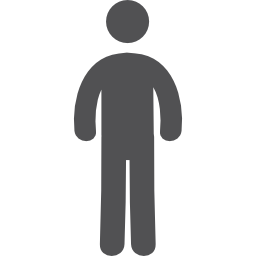 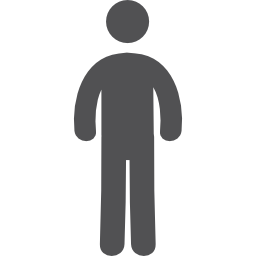 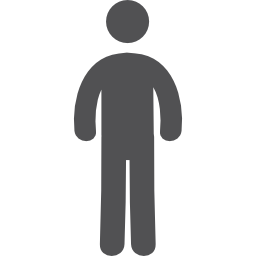 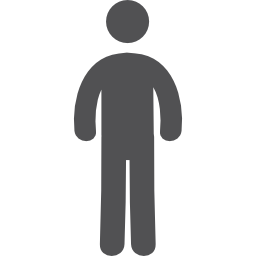 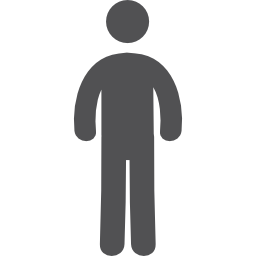 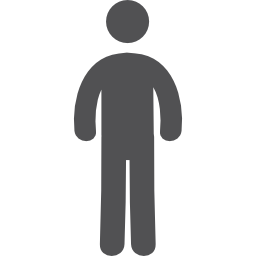 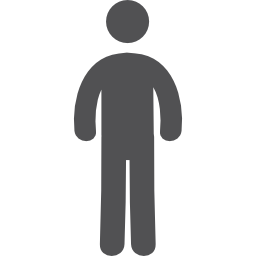 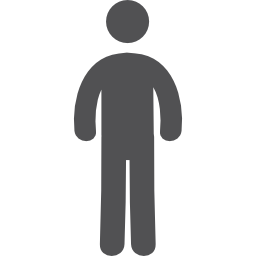 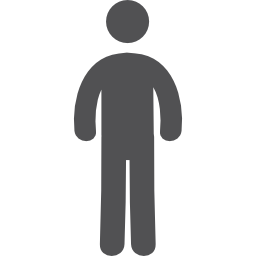 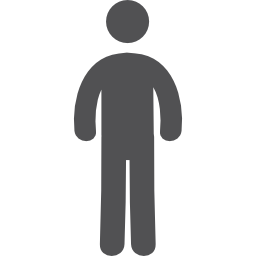 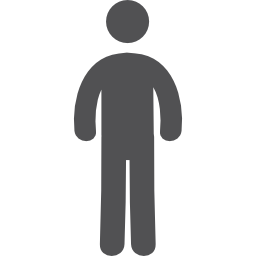 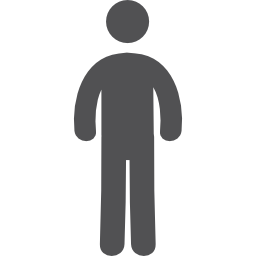 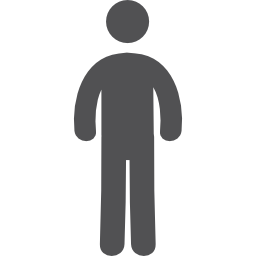 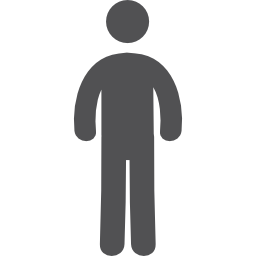 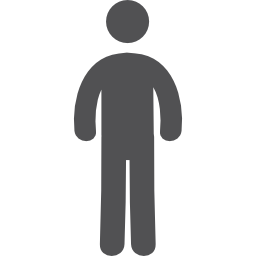 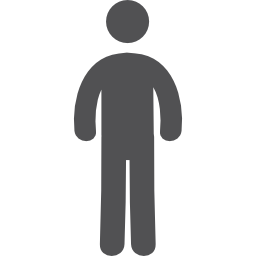 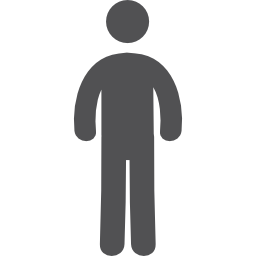 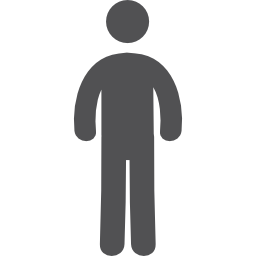 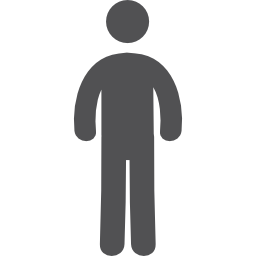 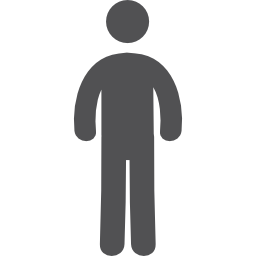 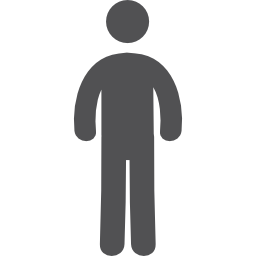 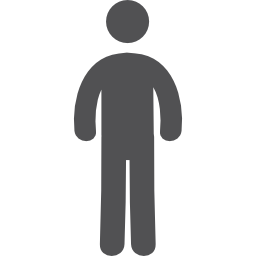 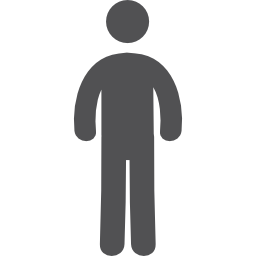 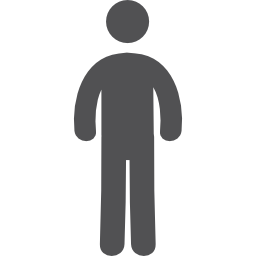 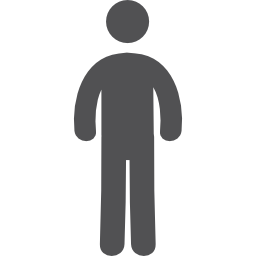 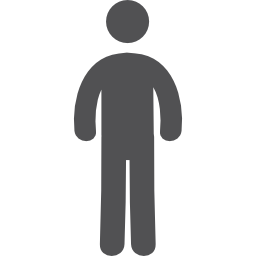 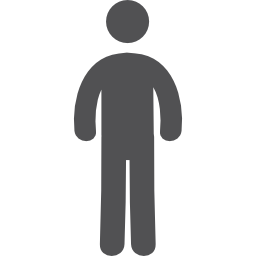 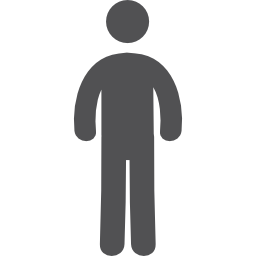 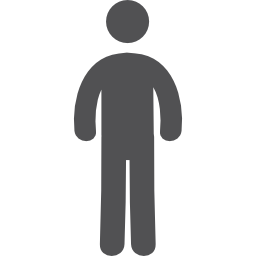 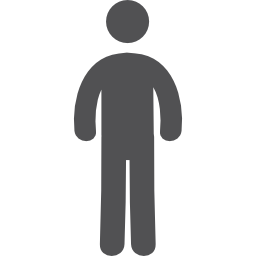 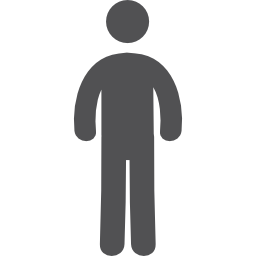 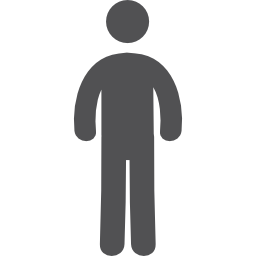 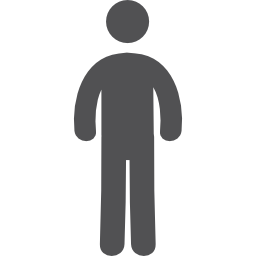 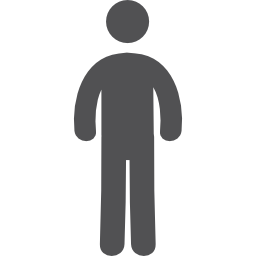 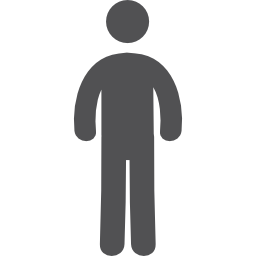 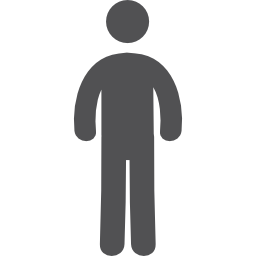 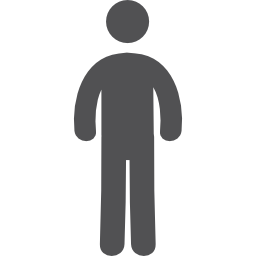 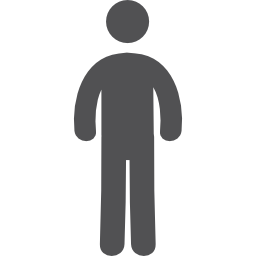 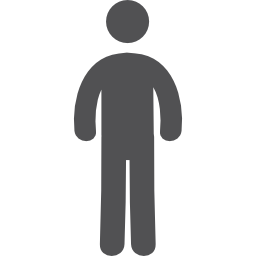 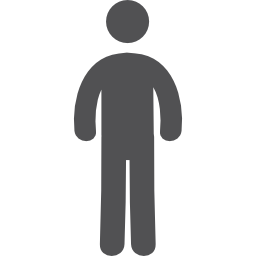 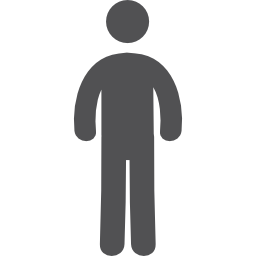 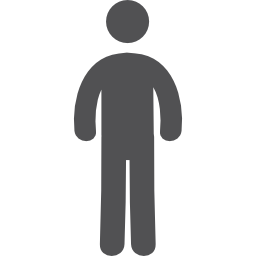 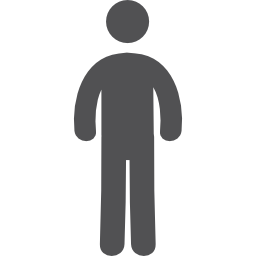 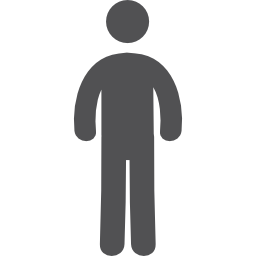 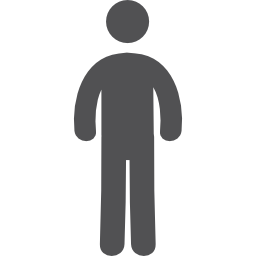 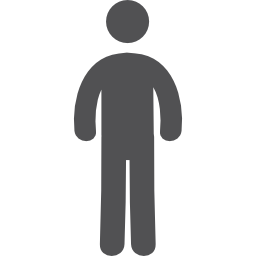 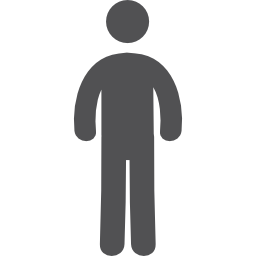 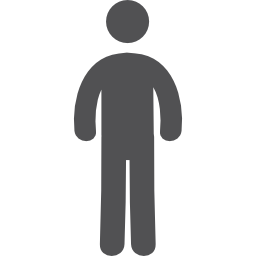 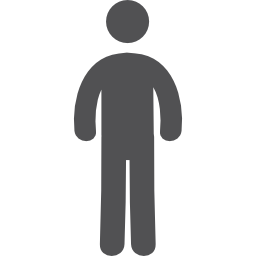 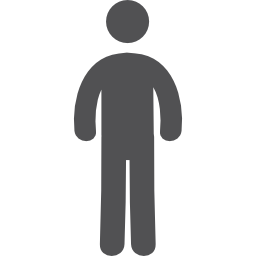 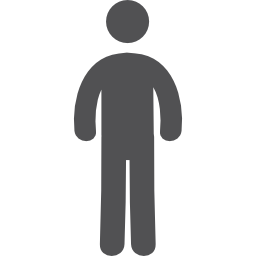 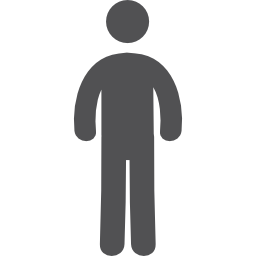 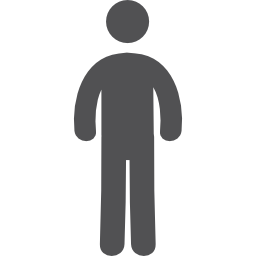 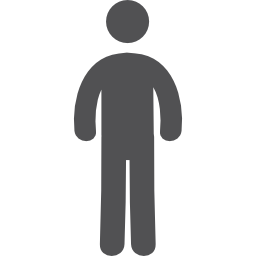 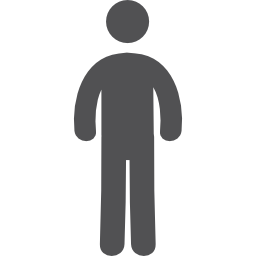 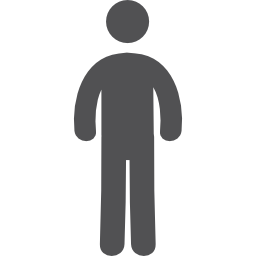 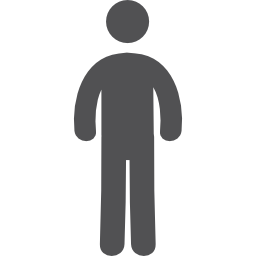 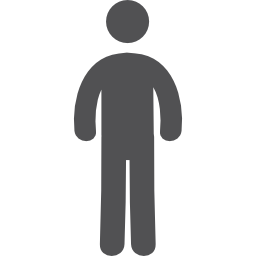 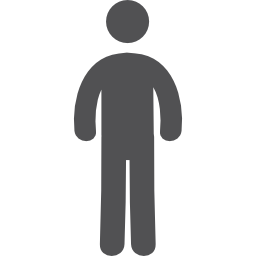 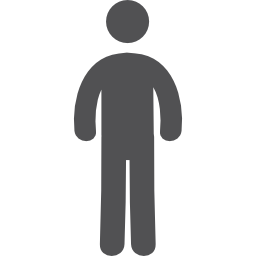 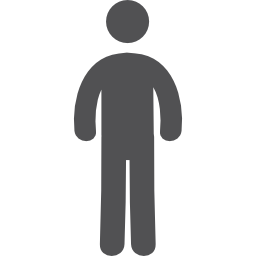 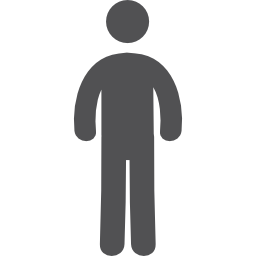 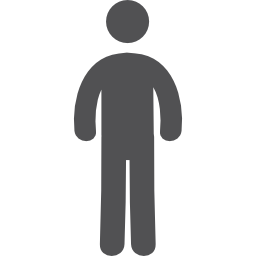 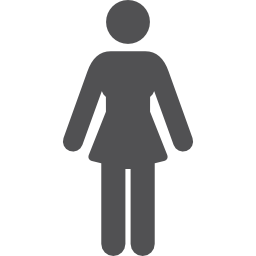 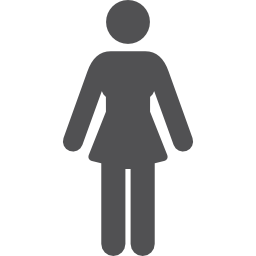 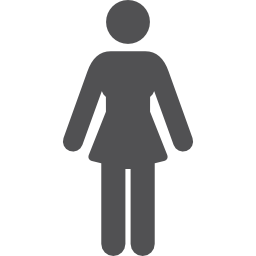 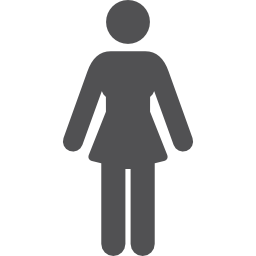 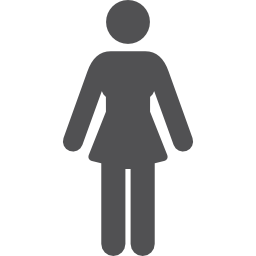 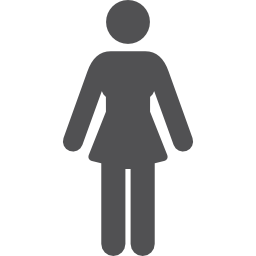 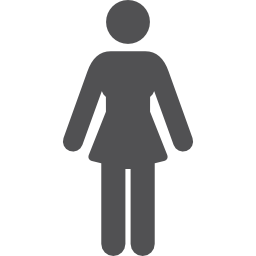 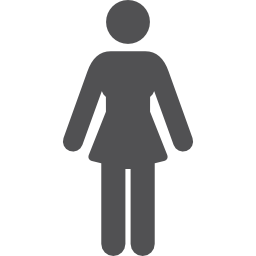 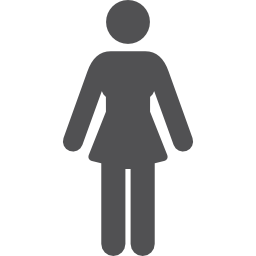 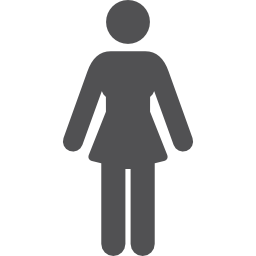 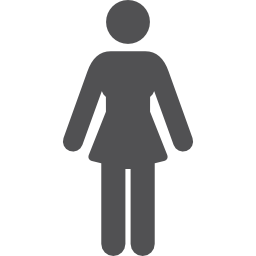 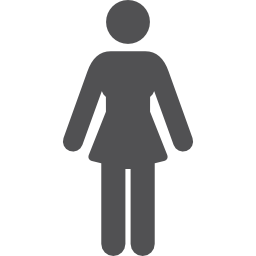 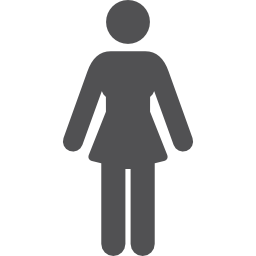 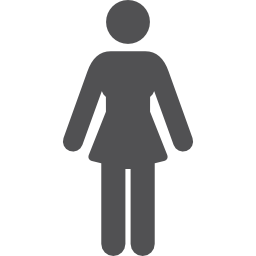 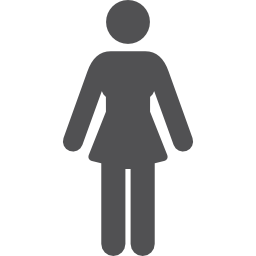 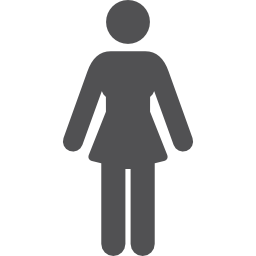 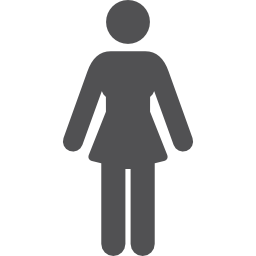 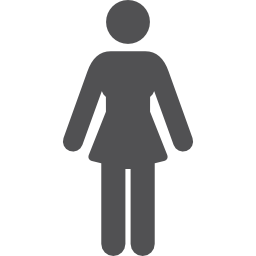 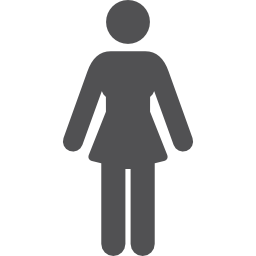 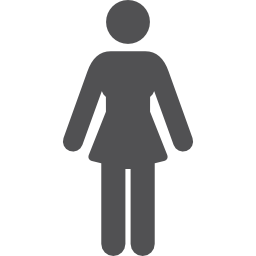 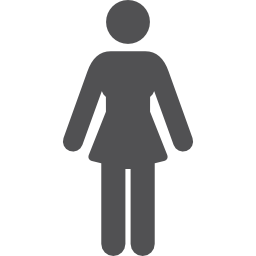 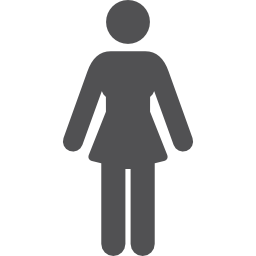 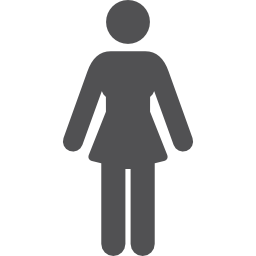 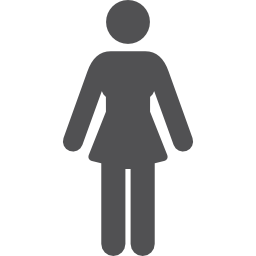 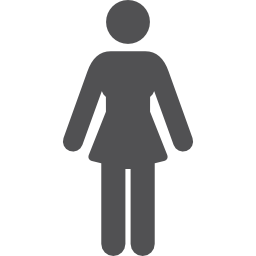 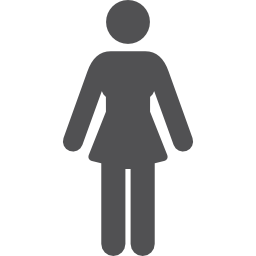 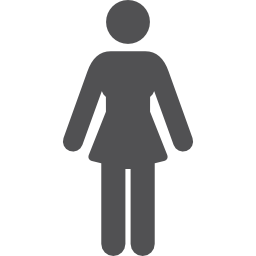 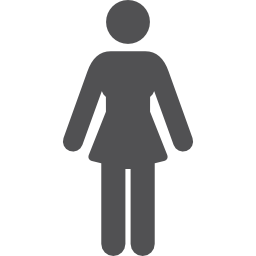 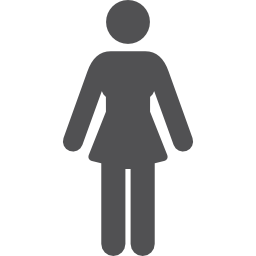 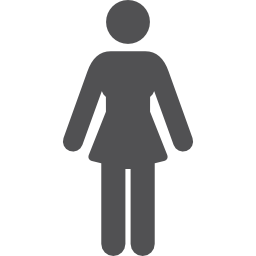 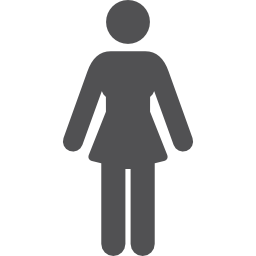 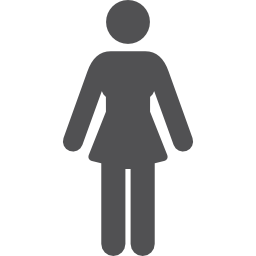 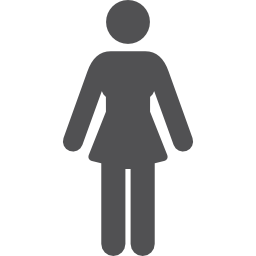 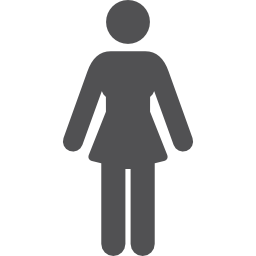 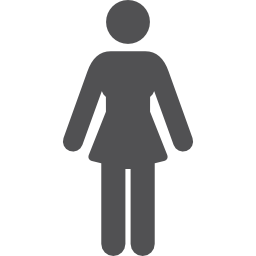 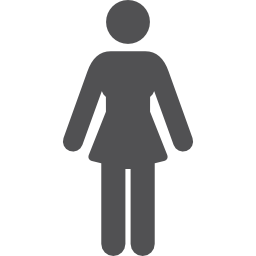 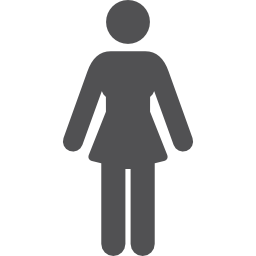 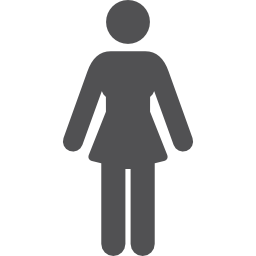 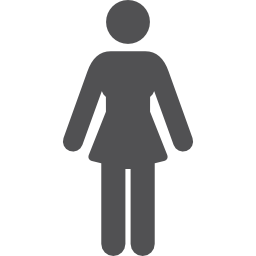 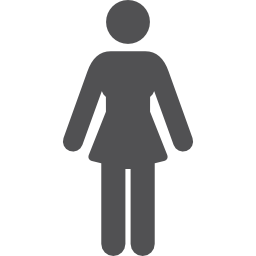 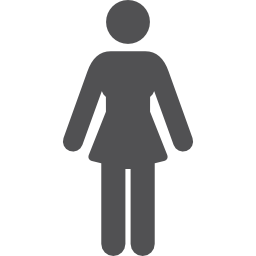 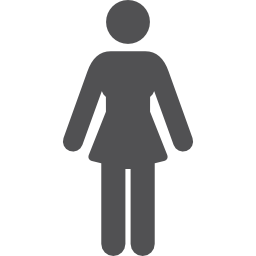 MUESTRA
Edad media = 26,7
 Desviación estándar: 13,072
Usuarios/as de la CUP-UCM: 
N = 975           62% Mujeres
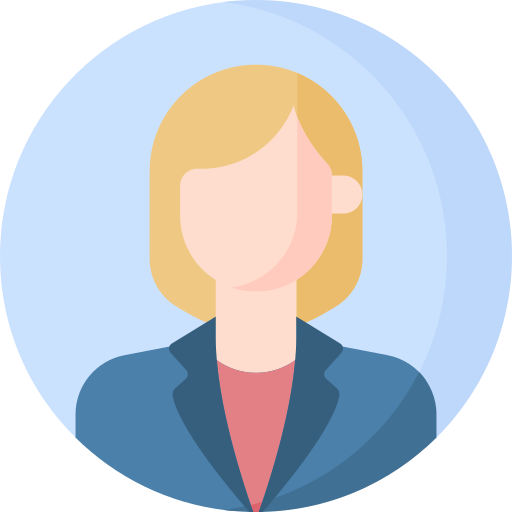 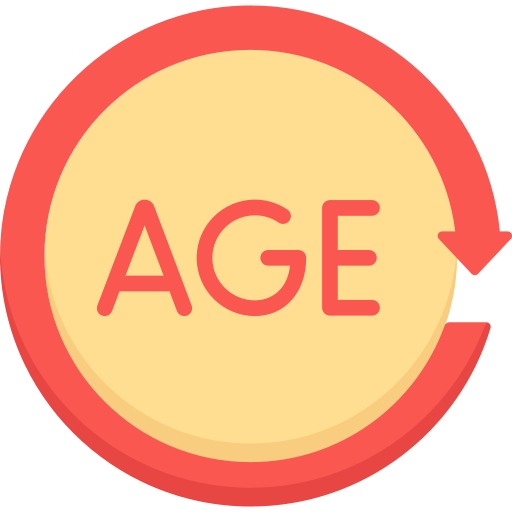 Nivel de estudios completados:
 87,3% Universitarios
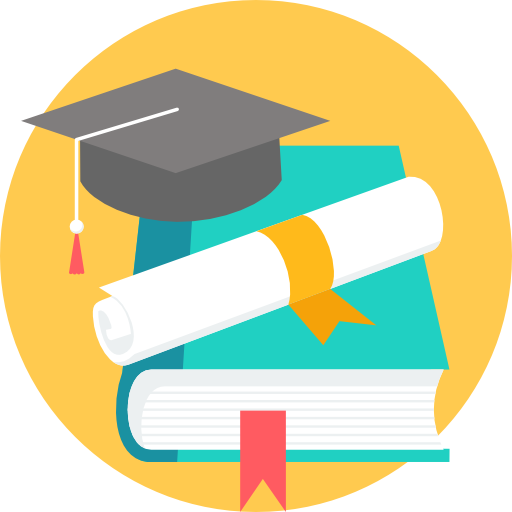 Método
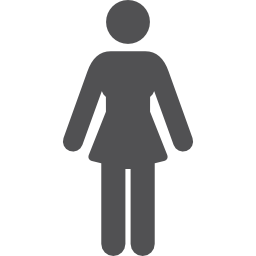 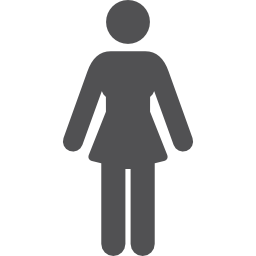 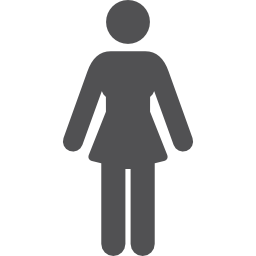 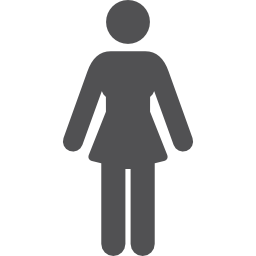 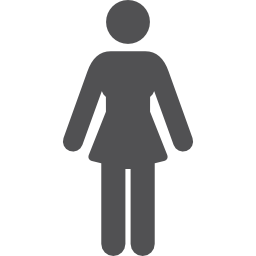 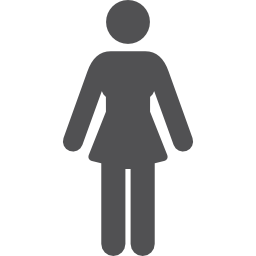 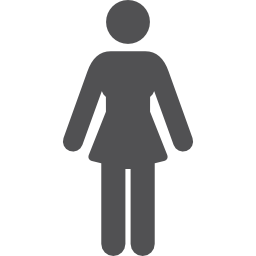 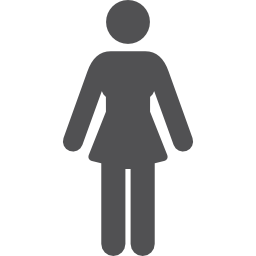 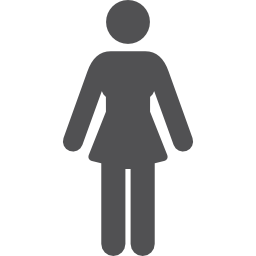 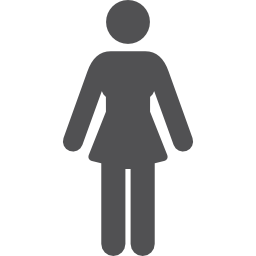 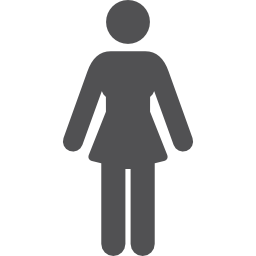 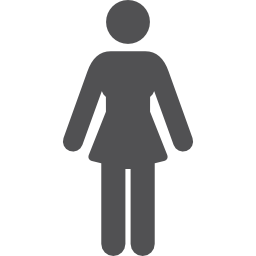 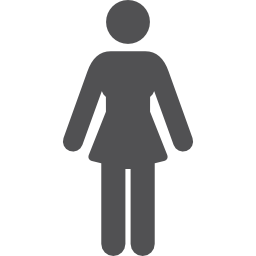 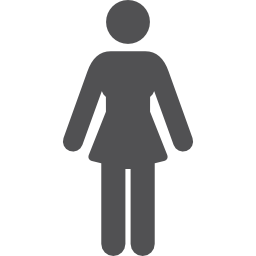 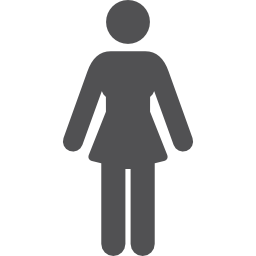 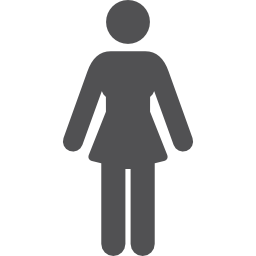 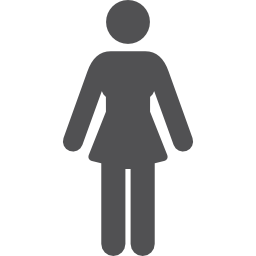 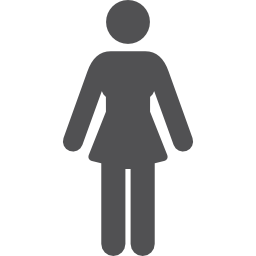 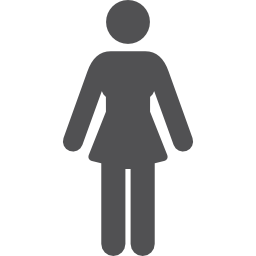 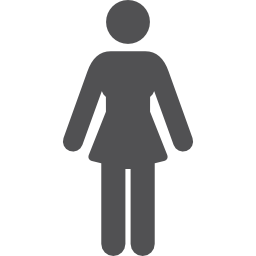 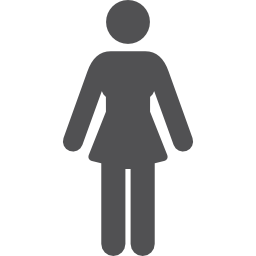 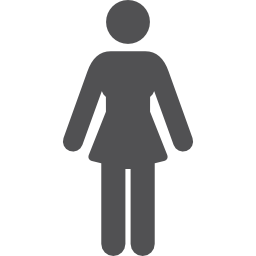 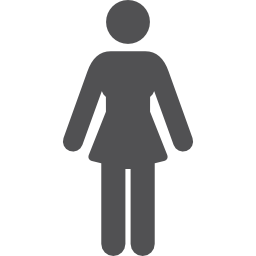 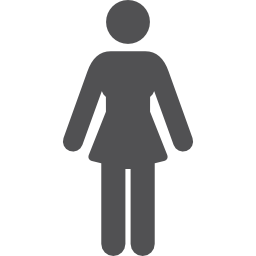 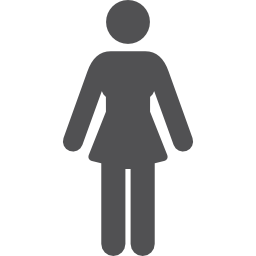 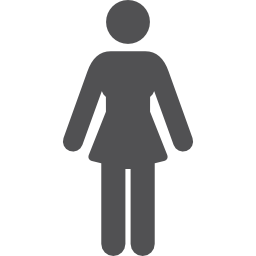 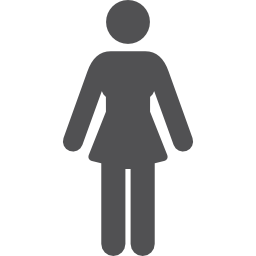 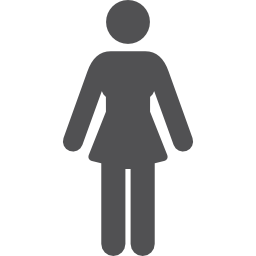 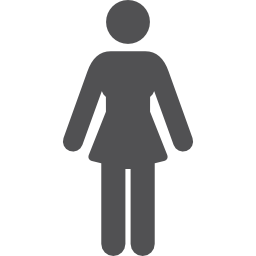 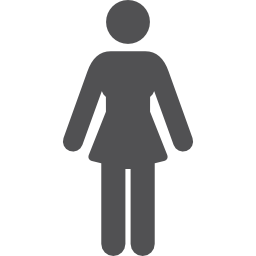 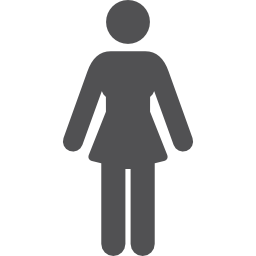 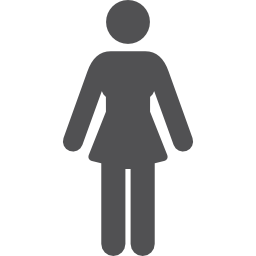 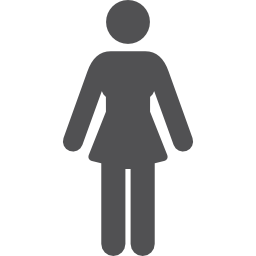 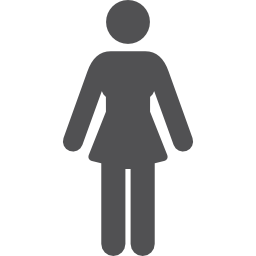 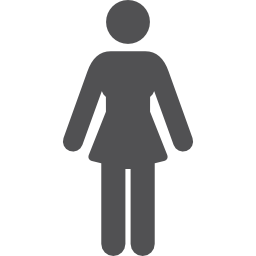 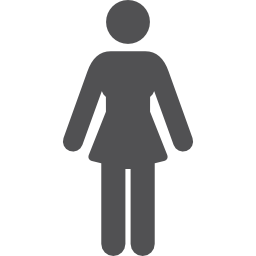 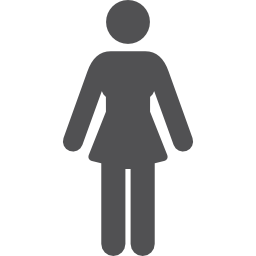 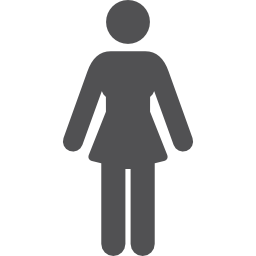 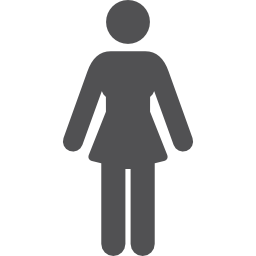 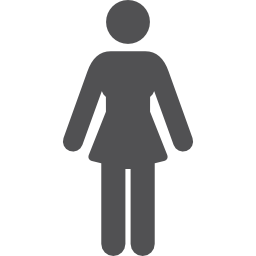 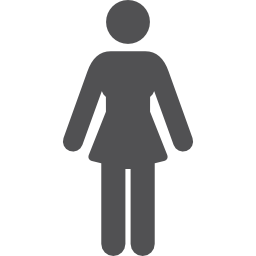 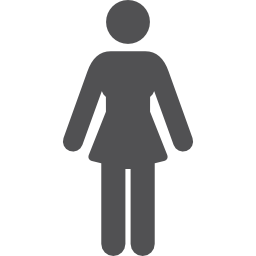 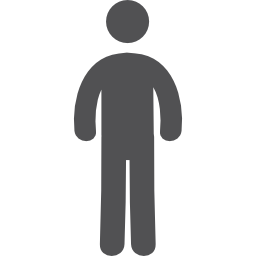 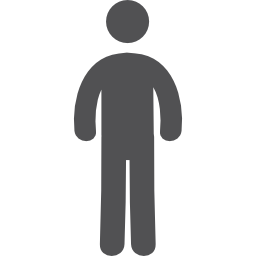 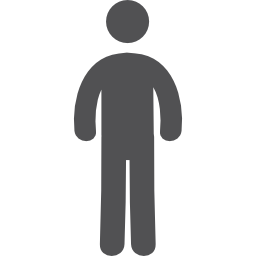 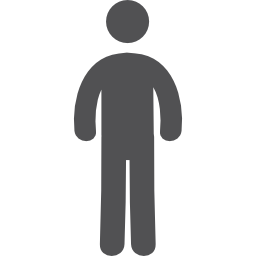 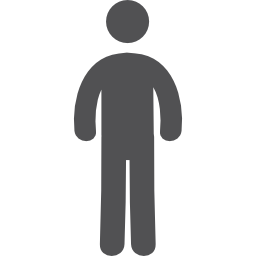 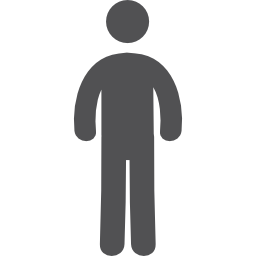 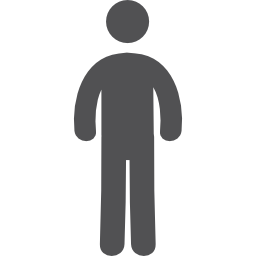 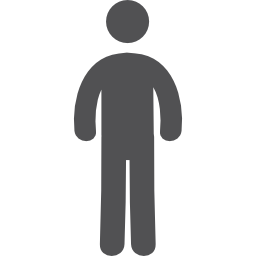 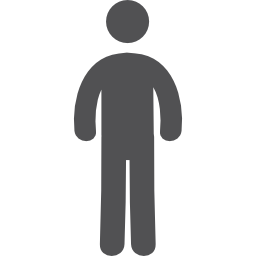 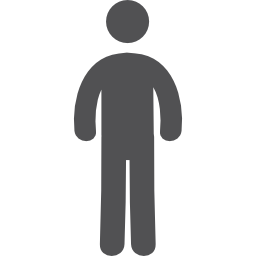 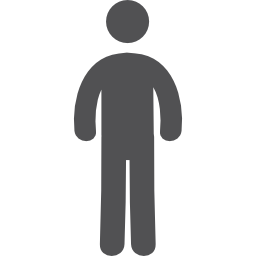 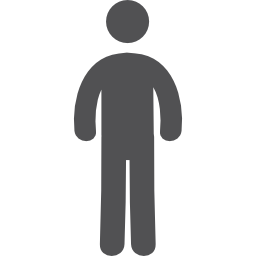 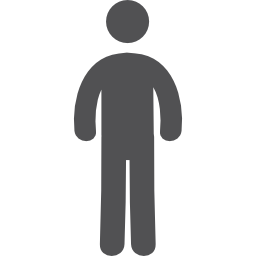 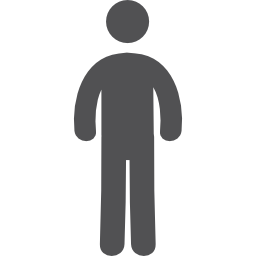 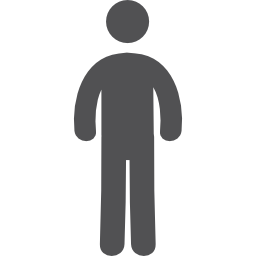 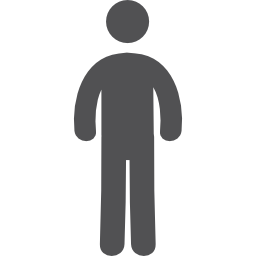 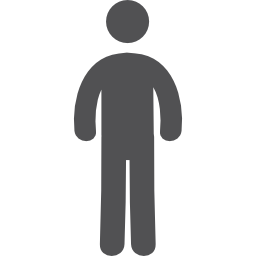 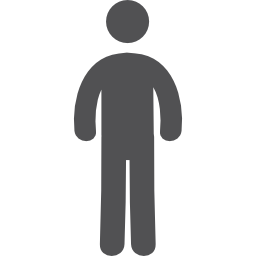 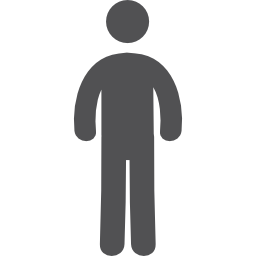 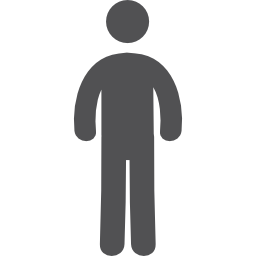 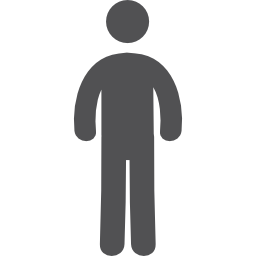 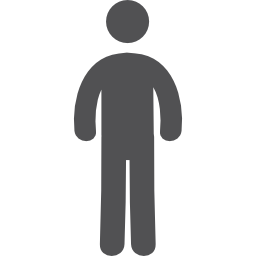 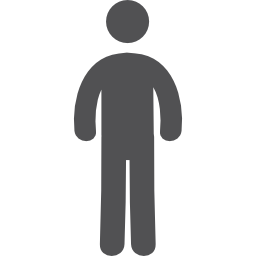 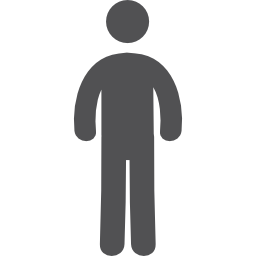 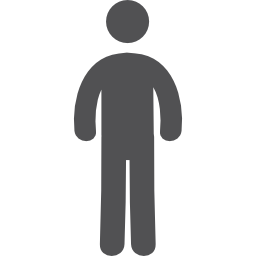 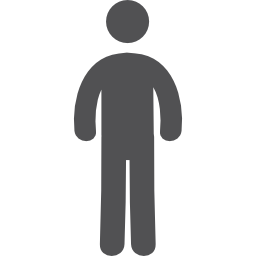 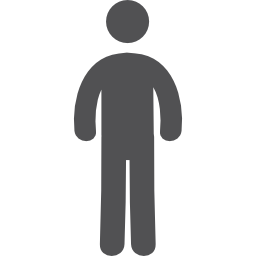 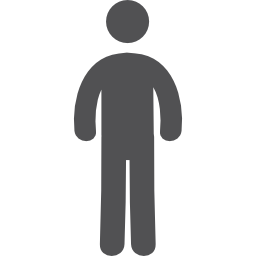 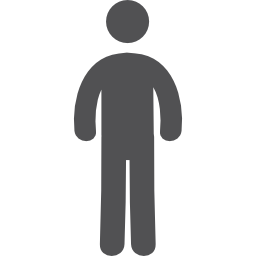 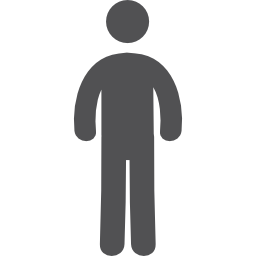 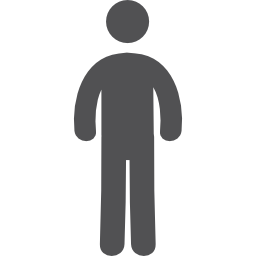 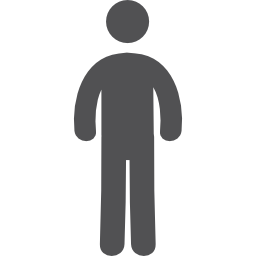 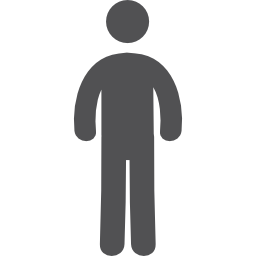 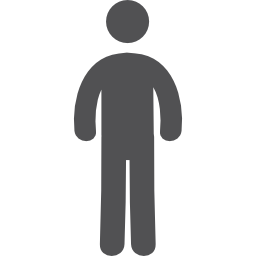 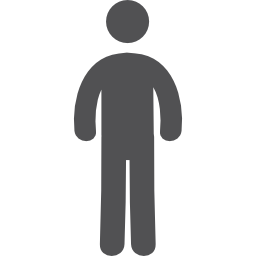 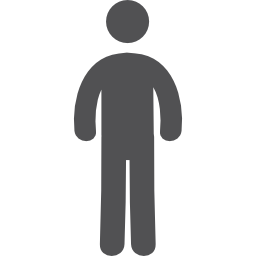 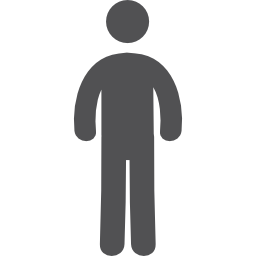 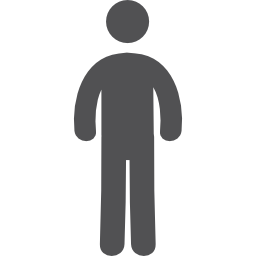 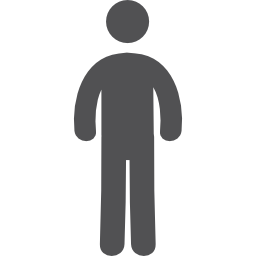 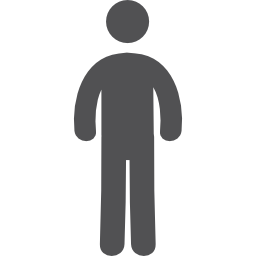 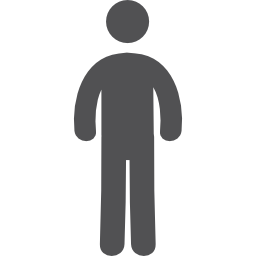 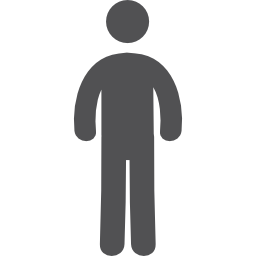 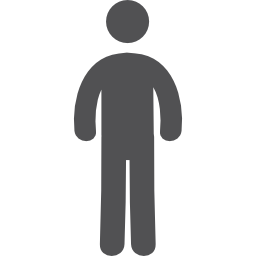 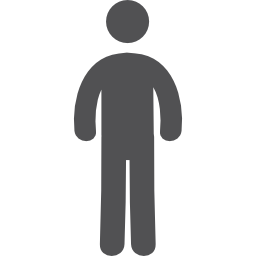 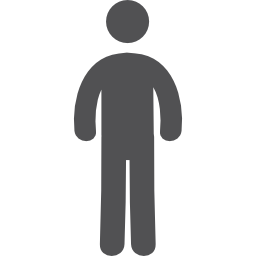 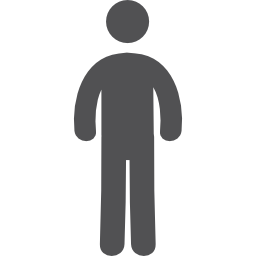 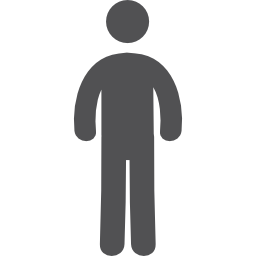 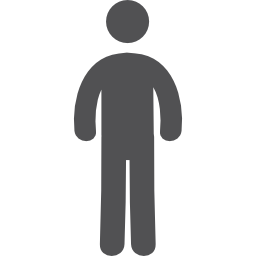 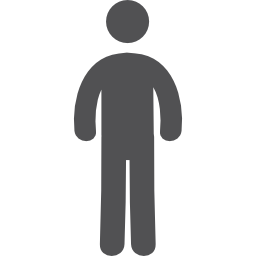 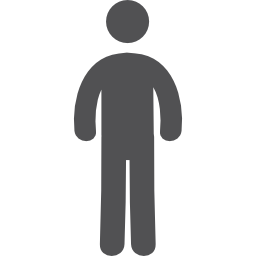 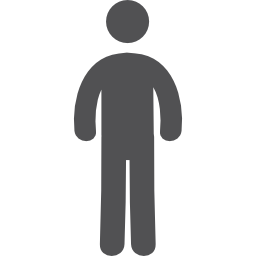 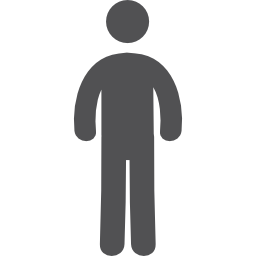 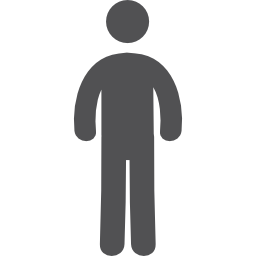 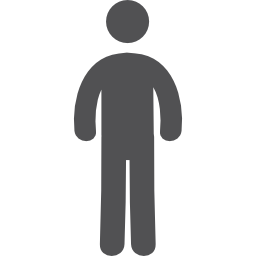 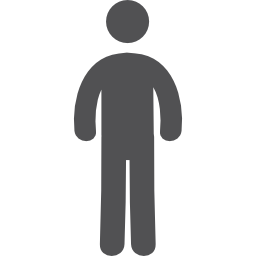 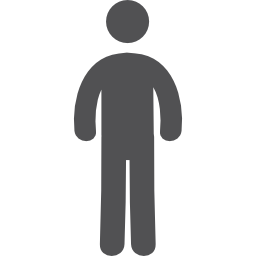 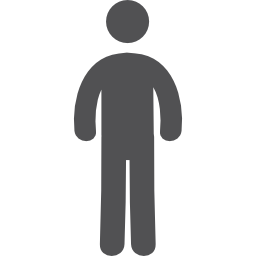 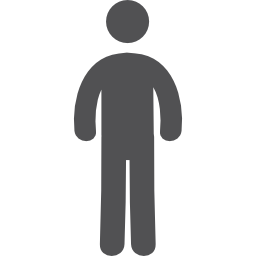 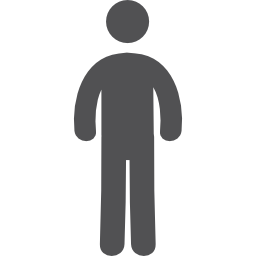 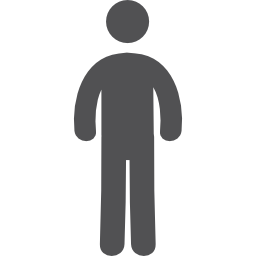 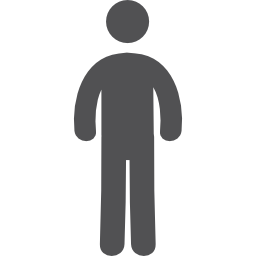 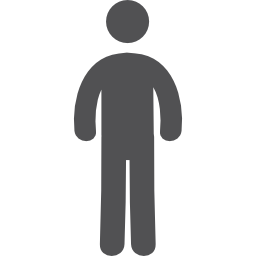 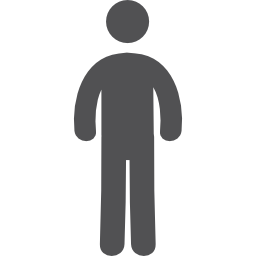 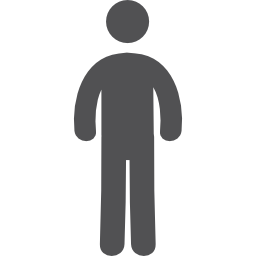 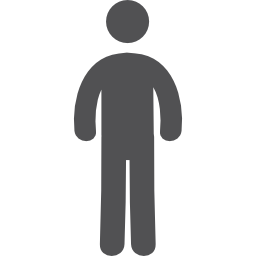 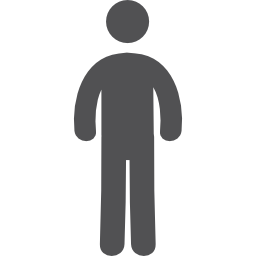 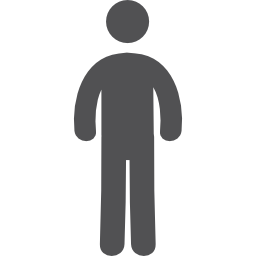 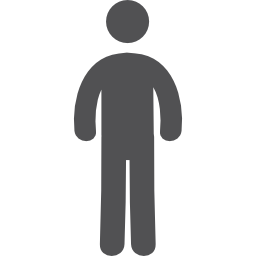 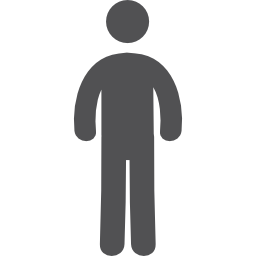 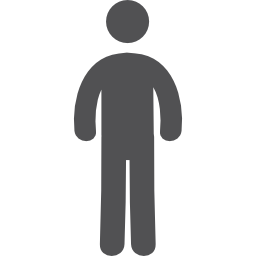 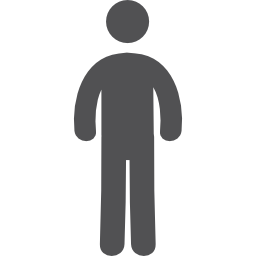 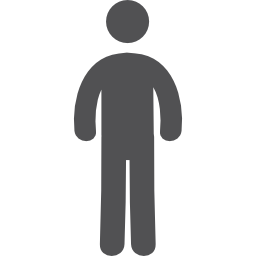 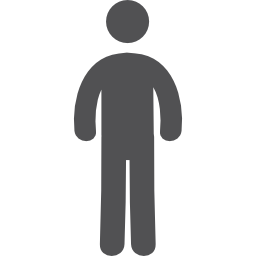 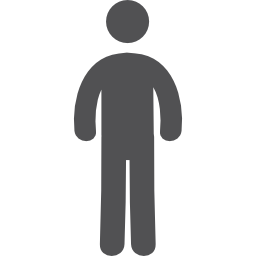 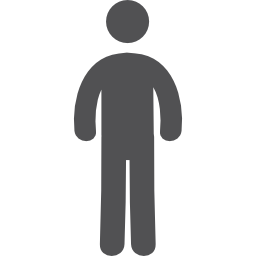 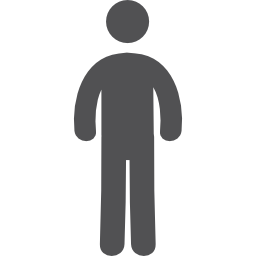 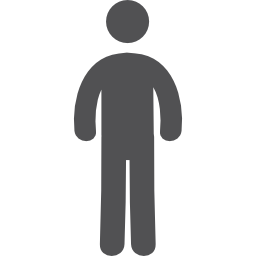 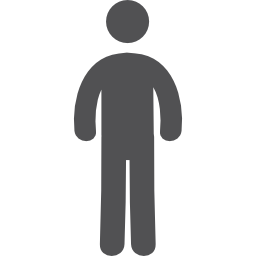 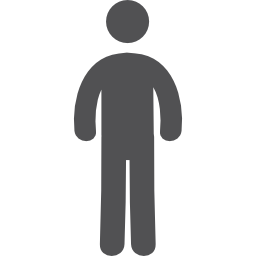 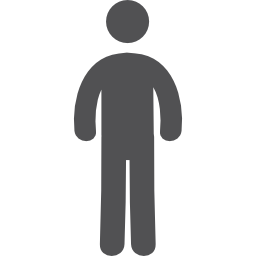 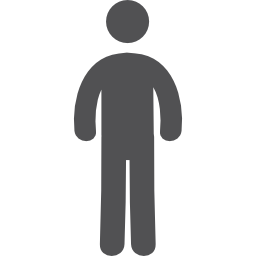 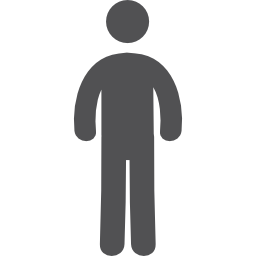 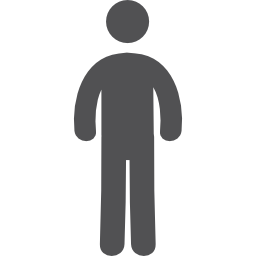 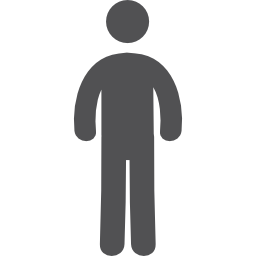 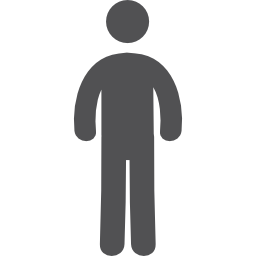 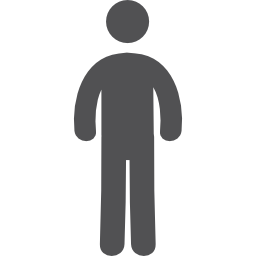 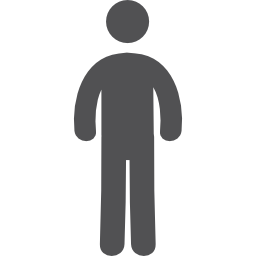 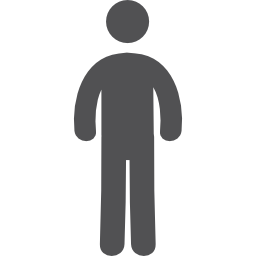 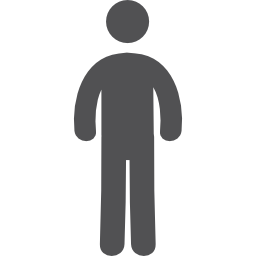 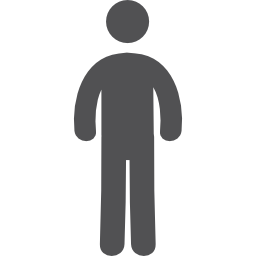 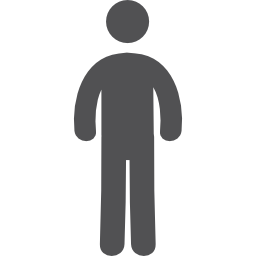 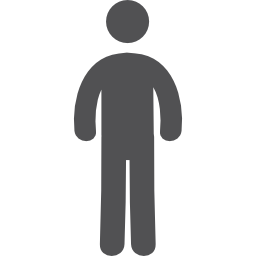 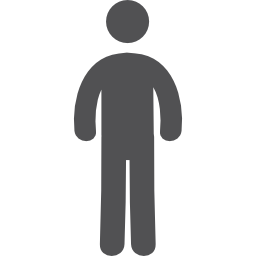 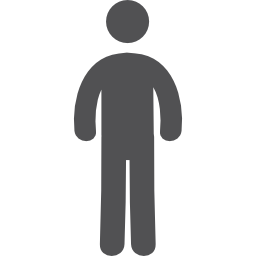 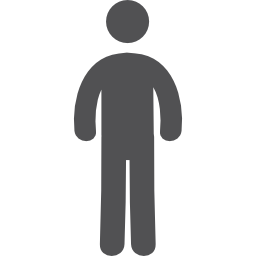 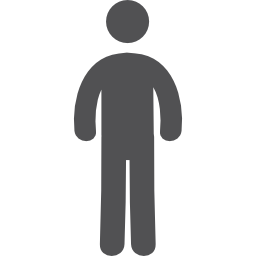 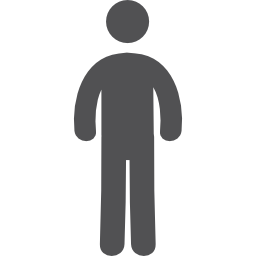 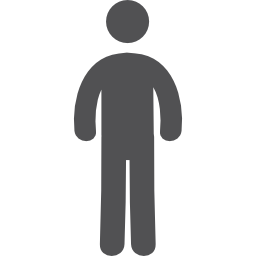 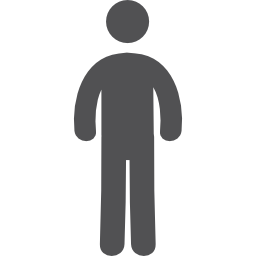 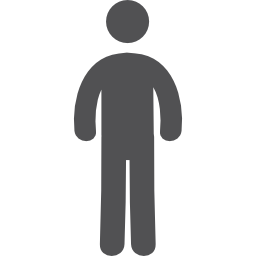 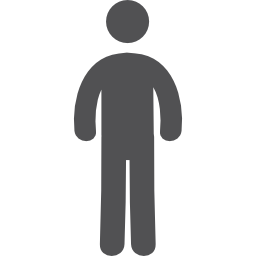 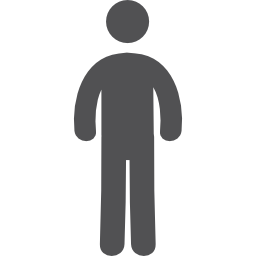 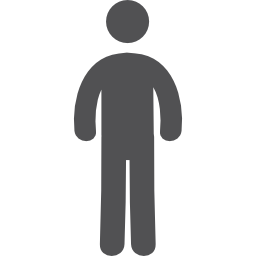 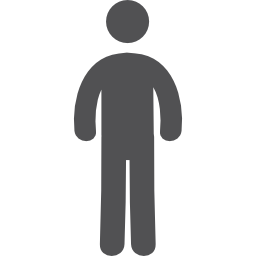 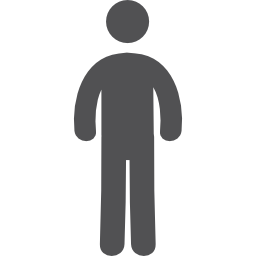 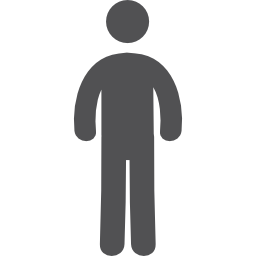 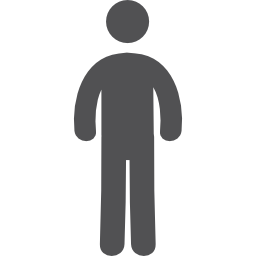 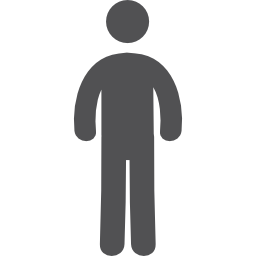 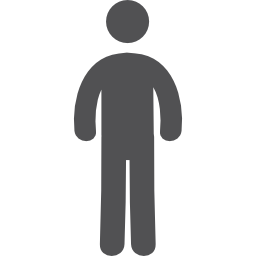 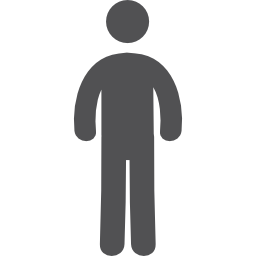 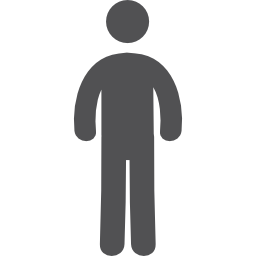 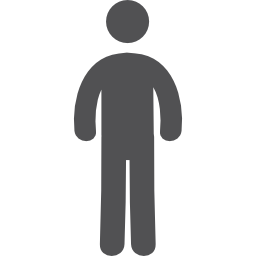 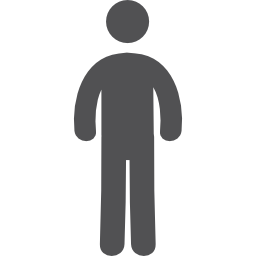 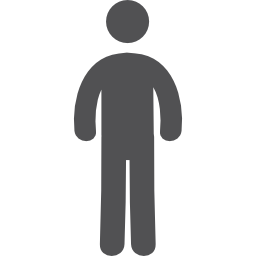 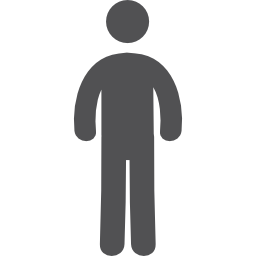 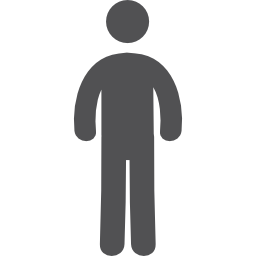 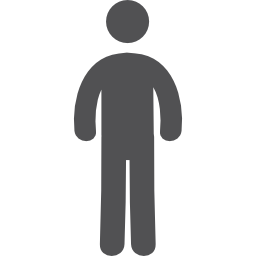 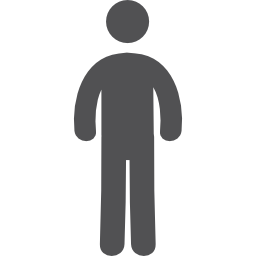 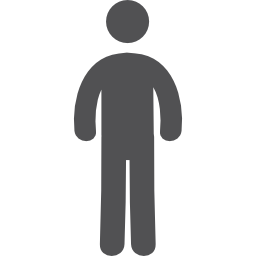 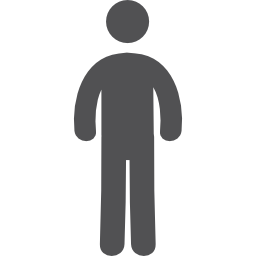 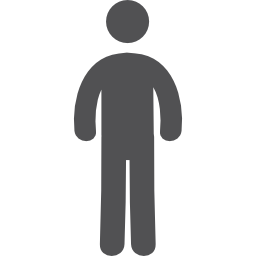 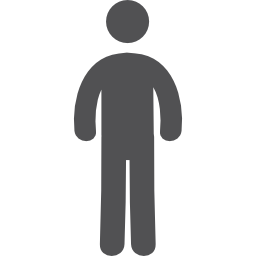 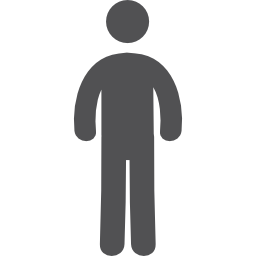 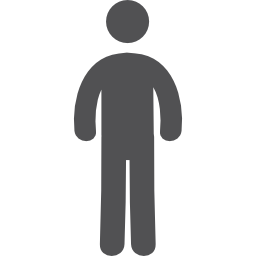 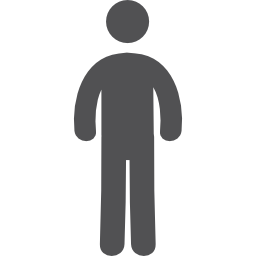 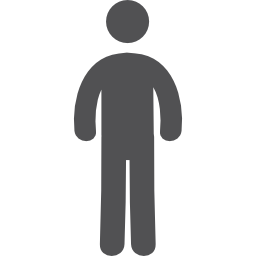 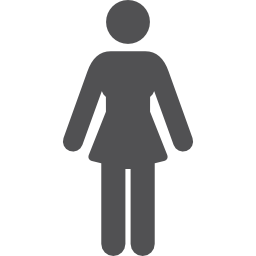 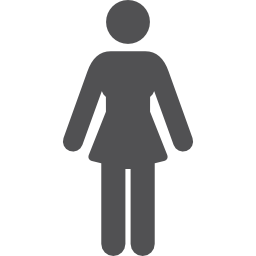 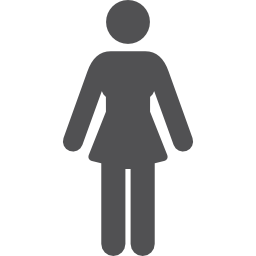 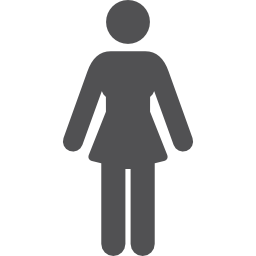 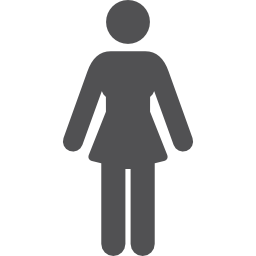 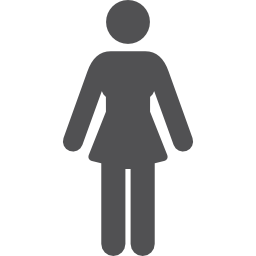 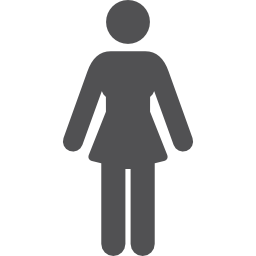 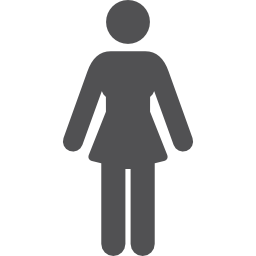 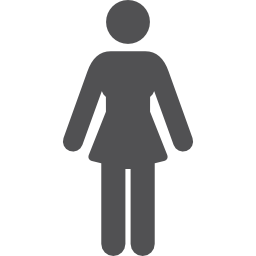 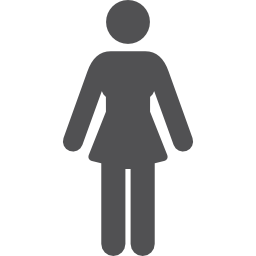 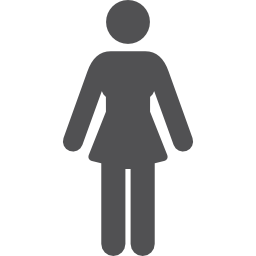 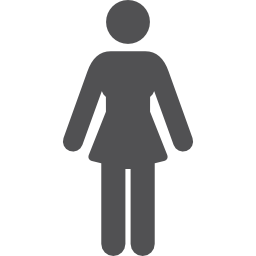 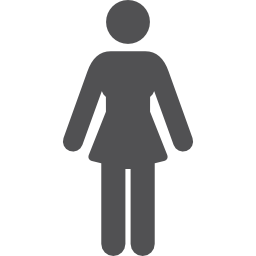 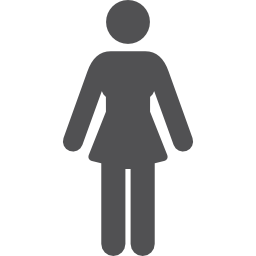 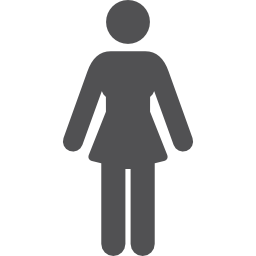 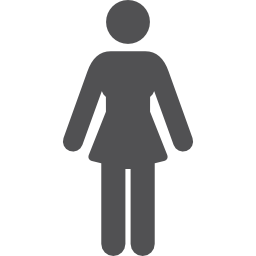 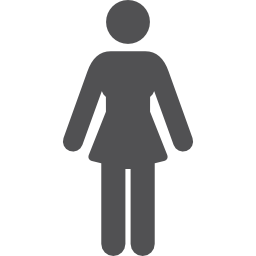 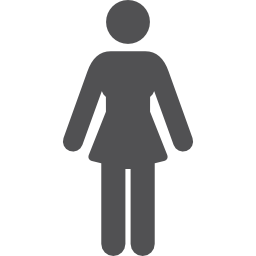 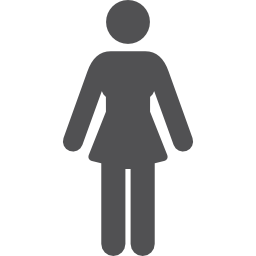 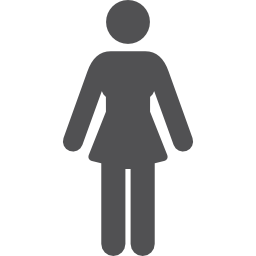 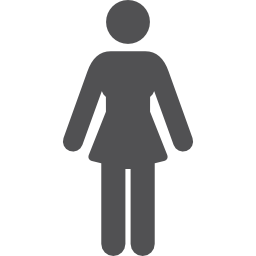 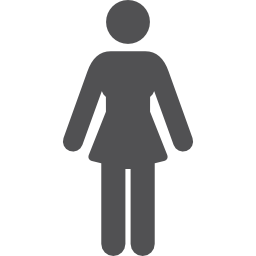 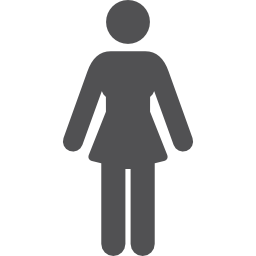 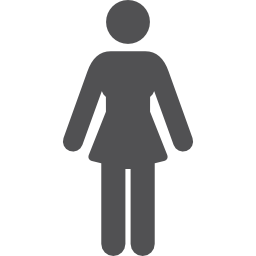 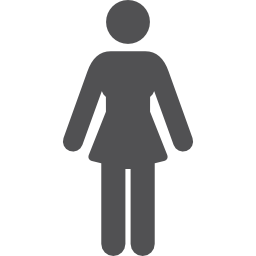 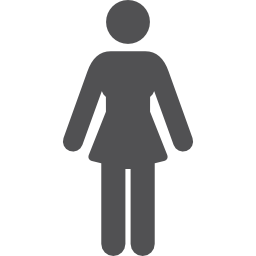 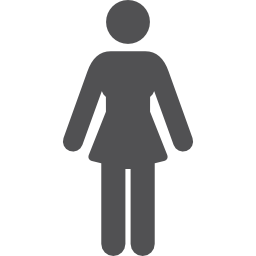 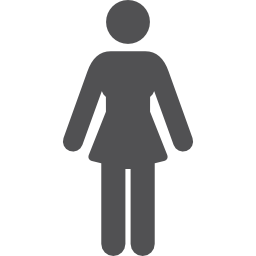 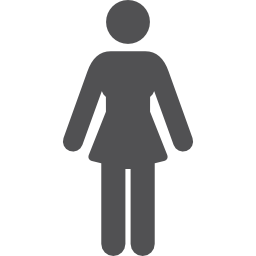 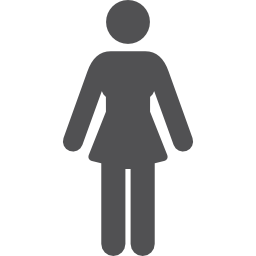 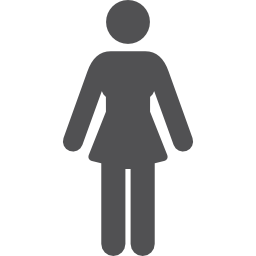 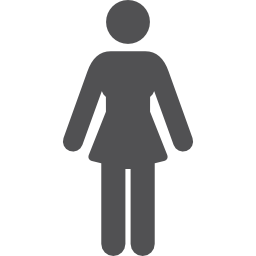 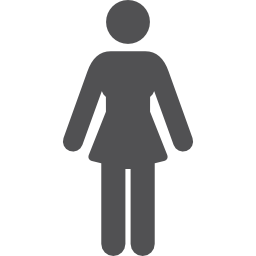 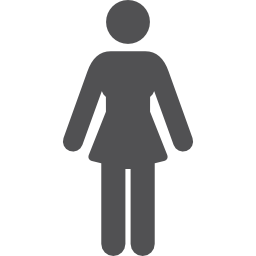 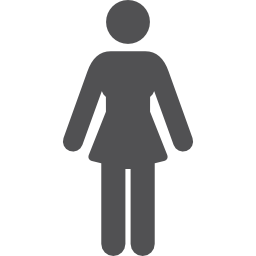 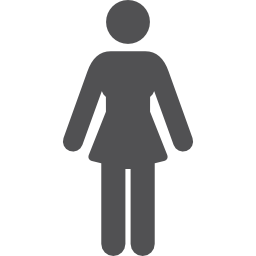 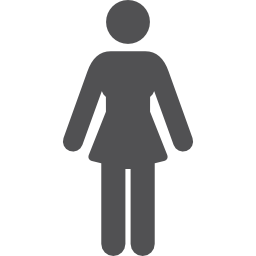 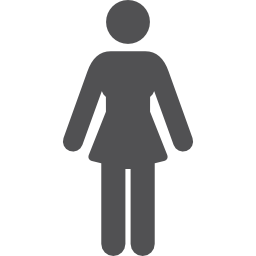 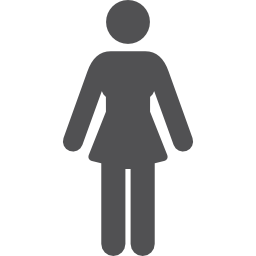 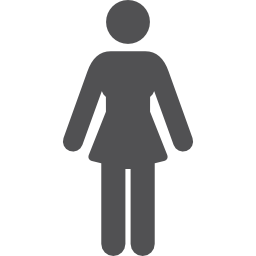 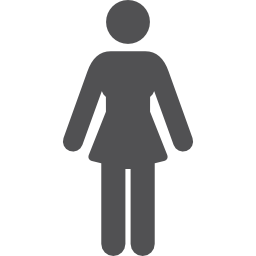 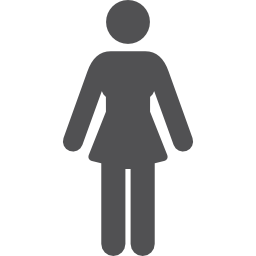 MUESTRA
Edad media = 26,7
 Desviación estándar: 13,072
Usuarios/as de la CUP-UCM: 
N = 975           62% Mujeres
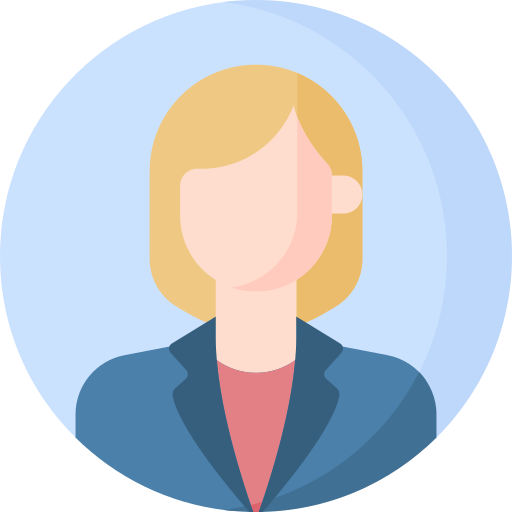 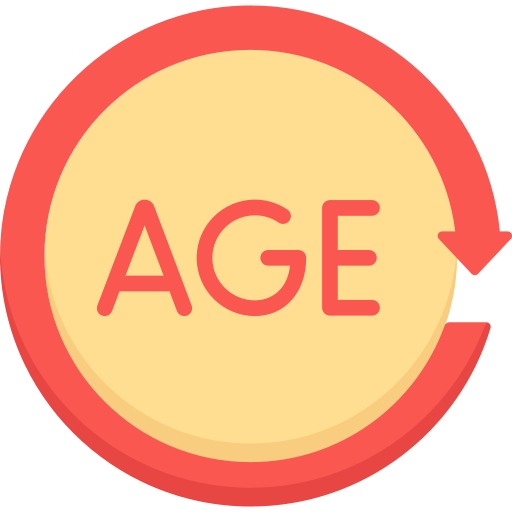 Presencia de ideación
 suicida: 33,2%
Nivel de estudios completados:
 87,3% Universitarios
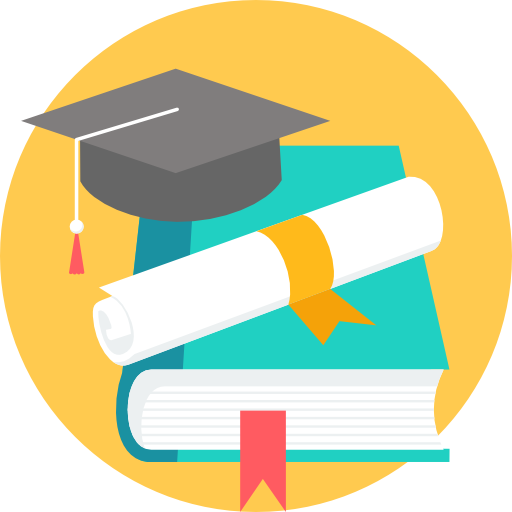 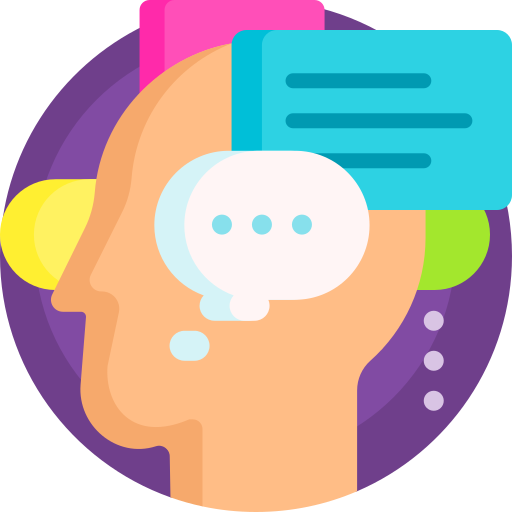 Método
VARIABLES
Método
VARIABLES
Método
VARIABLES
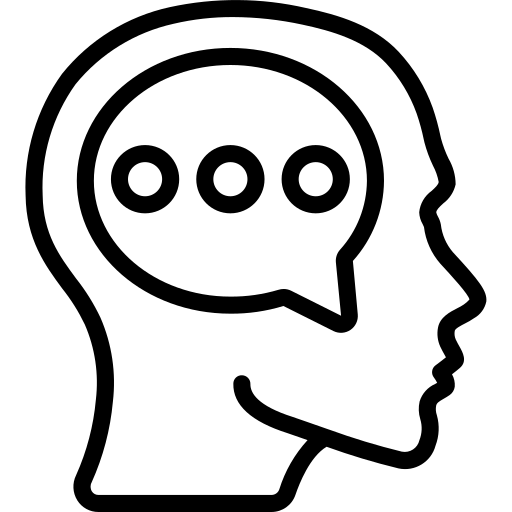 Ideación suicida
Ítem 9 del BDI-II 
(0 = ausencia; 1-3 = presencia)
Método
VARIABLES
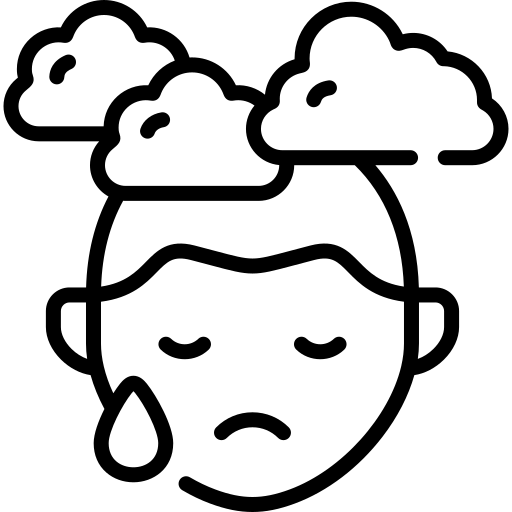 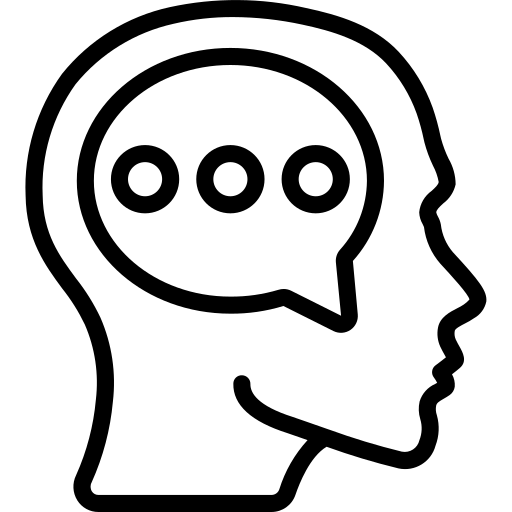 Ideación suicida
Ítem 9 del BDI-II 
(0 = ausencia; 1-3 = presencia)
Sintomatología
depresión (BDI-II), ansiedad (BAI), severidad global (SCL90R)
Método
VARIABLES
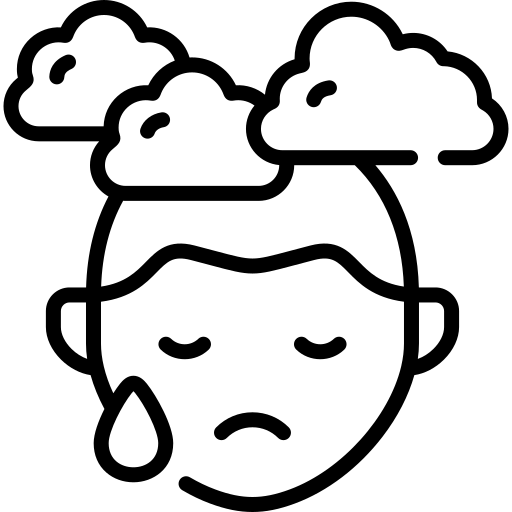 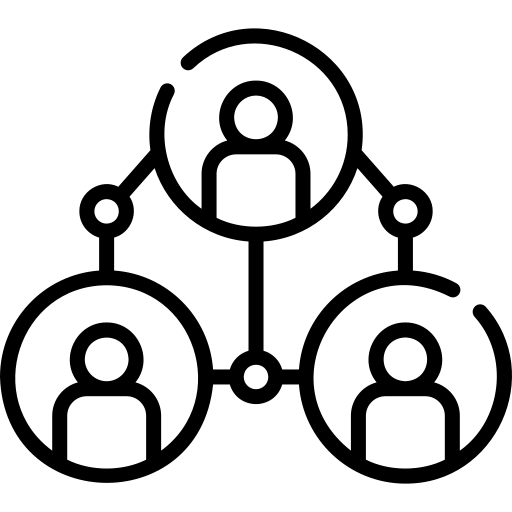 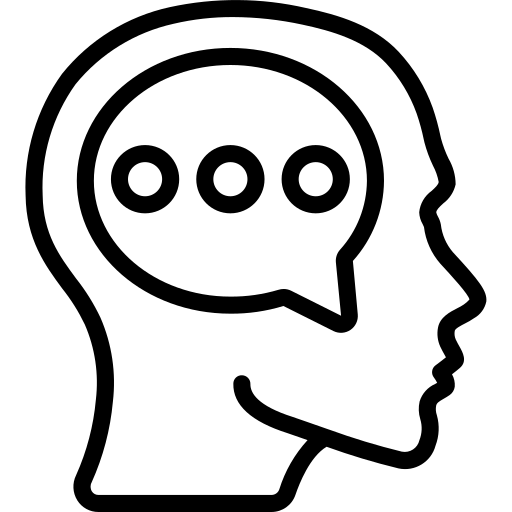 Perfil de los consultantes
Edad, sexo, estado civil, vivir solo, duración del problema, 
tratamientos anteriores
Ideación suicida
Ítem 9 del BDI-II 
(0 = ausencia; 1-3 = presencia)
Sintomatología
depresión (BDI-II), ansiedad (BAI), severidad global (SCL90R)
Método
VARIABLES
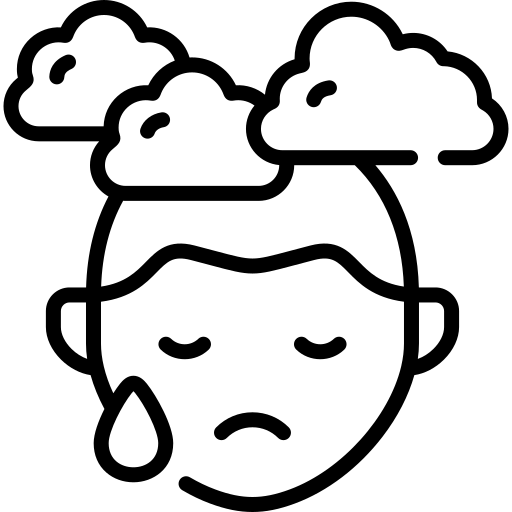 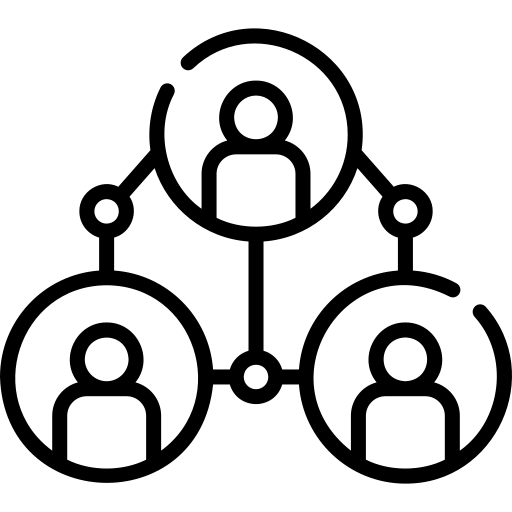 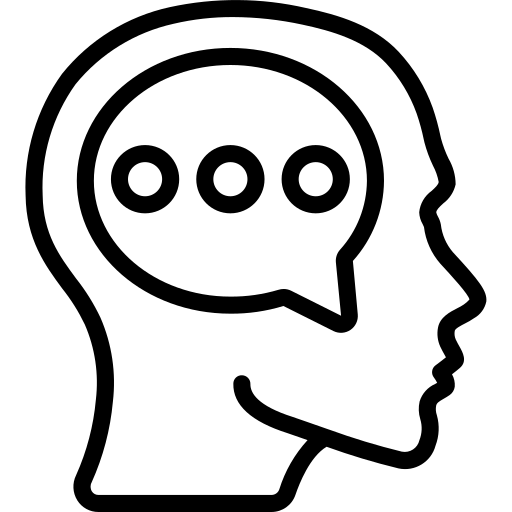 Perfil de los consultantes
Edad, sexo, estado civil, vivir solo, duración del problema, 
tratamientos anteriores
Ideación suicida
Ítem 9 del BDI-II 
(0 = ausencia; 1-3 = presencia)
Sintomatología
depresión (BDI-II), ansiedad (BAI), severidad global (SCL90R)
ANÁLISIS
Método
VARIABLES
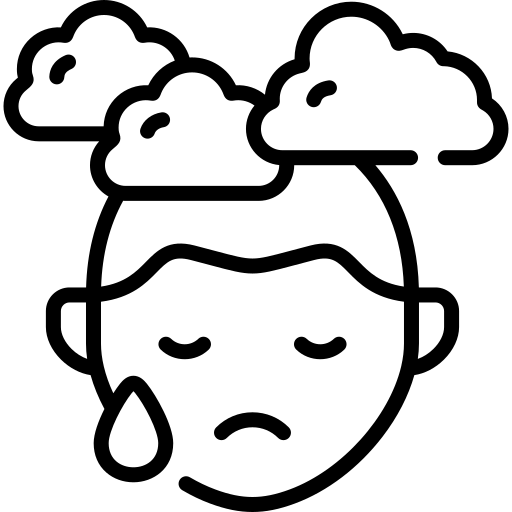 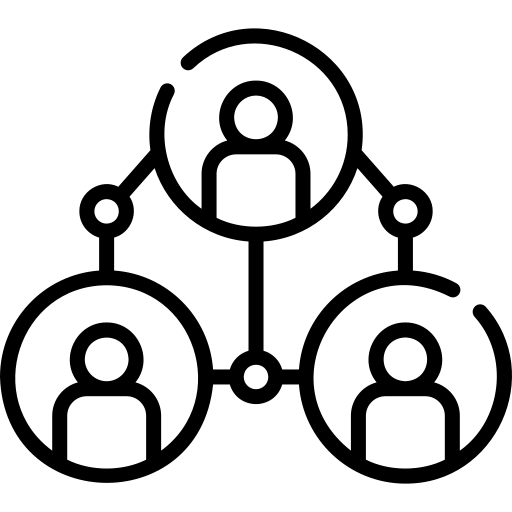 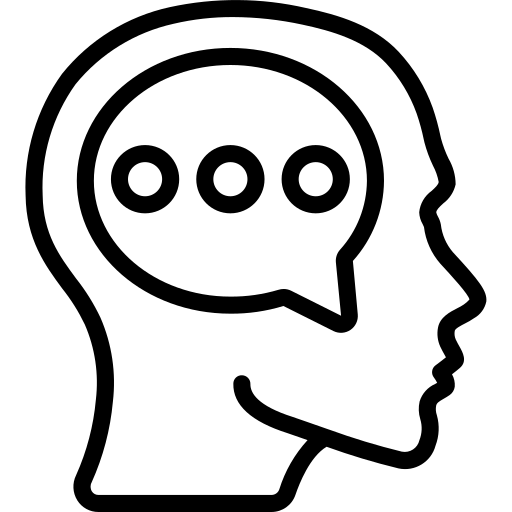 Perfil de los consultantes
Edad, sexo, estado civil, vivir solo, duración del problema, 
tratamientos anteriores
Ideación suicida
Ítem 9 del BDI-II 
(0 = ausencia; 1-3 = presencia)
Sintomatología
depresión (BDI-II), ansiedad (BAI), severidad global (SCL90R)
ANÁLISIS
Método
VARIABLES
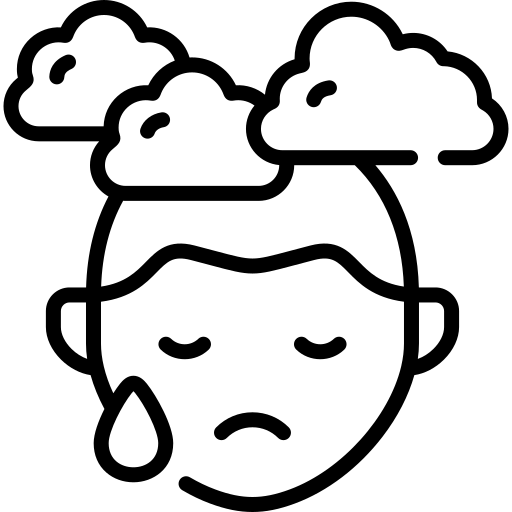 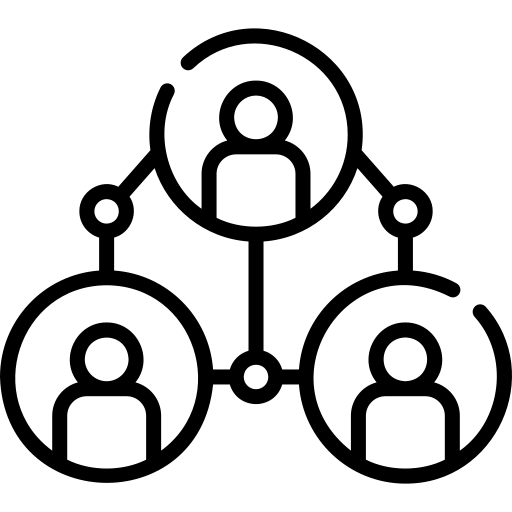 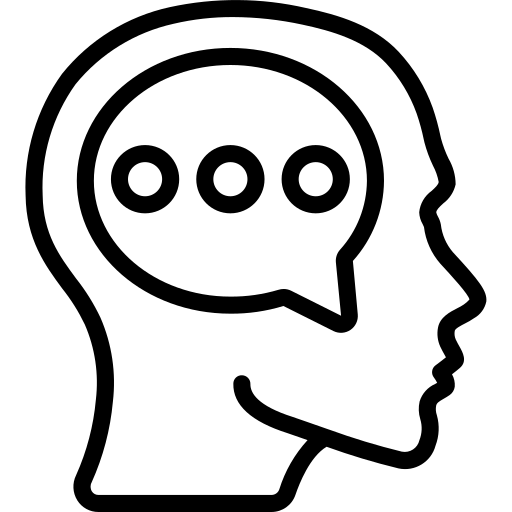 Perfil de los consultantes
Edad, sexo, estado civil, vivir solo, duración del problema, 
tratamientos anteriores
Ideación suicida
Ítem 9 del BDI-II 
(0 = ausencia; 1-3 = presencia)
Sintomatología
depresión (BDI-II), ansiedad (BAI), severidad global (SCL90R)
ANÁLISIS
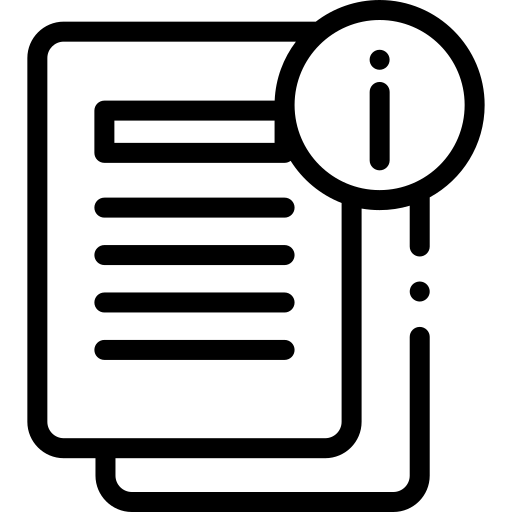 HCP
Período pre pandemia (2017 – 1019)
Período post pandemia (marzo 2020 – 2022)
Método
VARIABLES
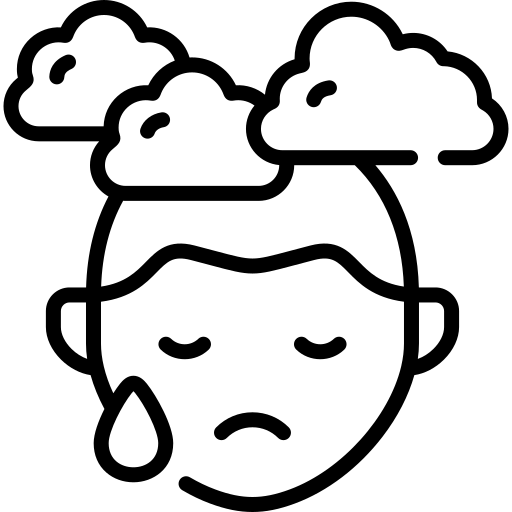 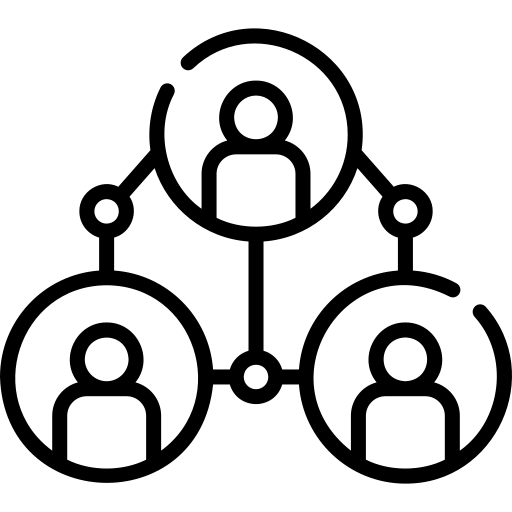 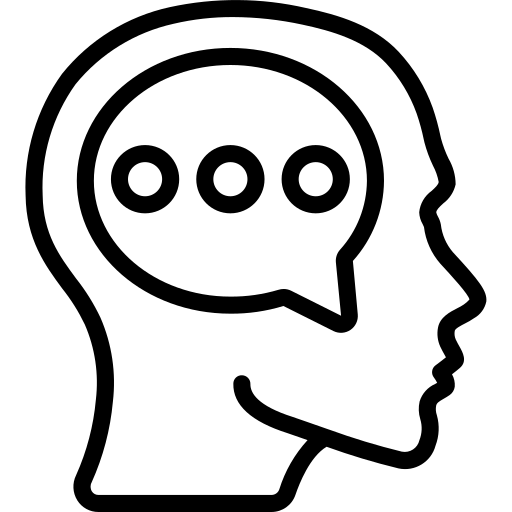 Perfil de los consultantes
Edad, sexo, estado civil, vivir solo, duración del problema, 
tratamientos anteriores
Ideación suicida
Ítem 9 del BDI-II 
(0 = ausencia; 1-3 = presencia)
Sintomatología
depresión (BDI-II), ansiedad (BAI), severidad global (SCL90R)
ANÁLISIS
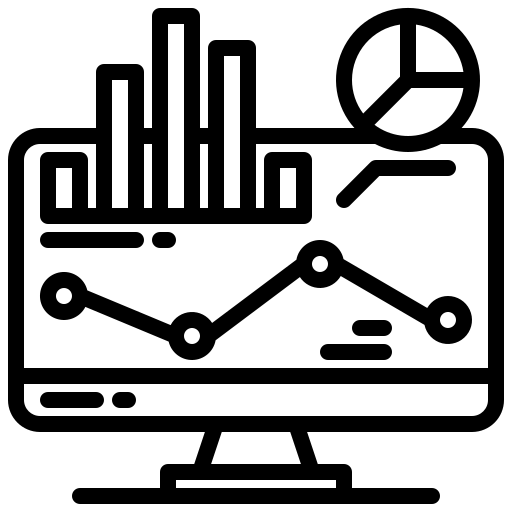 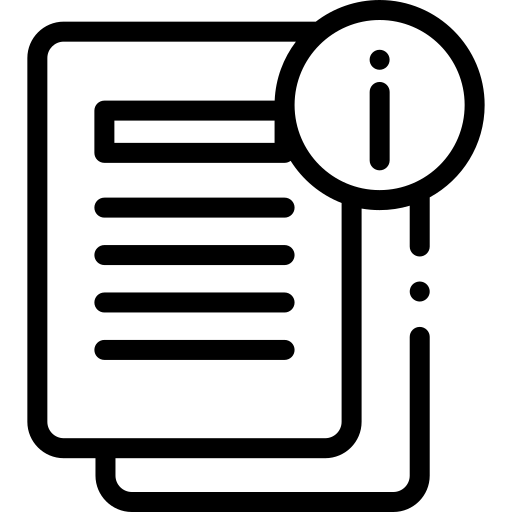 SPSS
Prueba T; Chi cuadrado
Contraste multivariado
Regresión logística binaria
HCP
Período pre pandemia (2017 – 1019)
Período post pandemia (marzo 2020 – 2022)
Resultados
PRE-POST EN IDEACIÓN SUICIDA
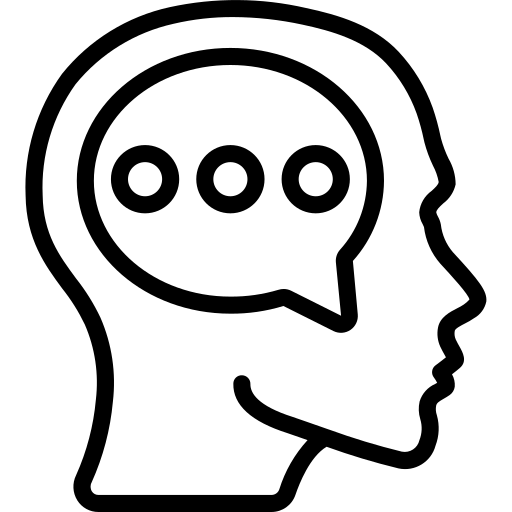 X²: 1,535
p: 0,674
t: -0,808
p: 0,420
Resultados
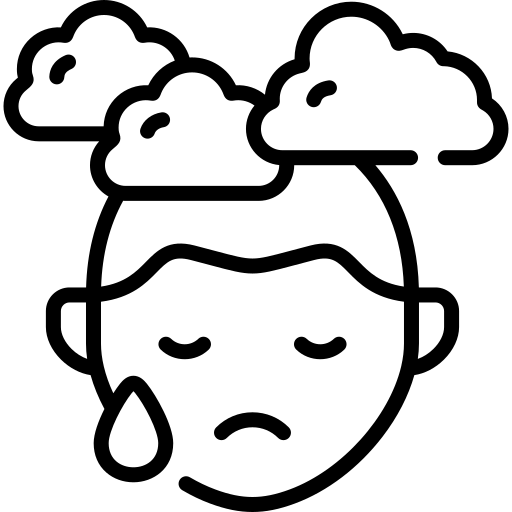 PRE-POST EN SINTOMATOLOGÍA
Lambda de Wilks:
Pandemia. p=,582
Presencia ideación. p<.001
Pandemia x presencia ideación. p=,718
Resultados
PRE-POST SEGÚN PERFILES
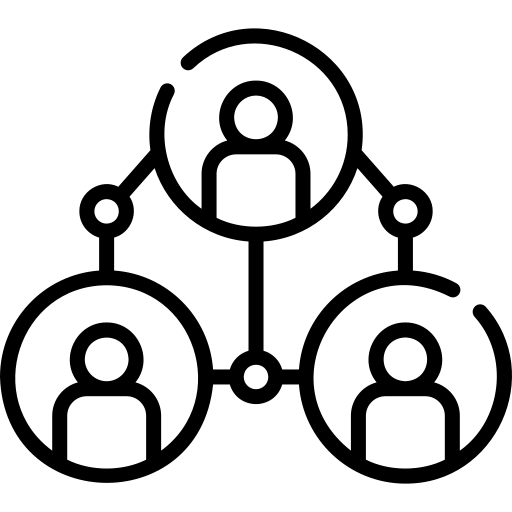 PRE-PANDEMIA
POST-PANDEMIA
Nota. *<0,05 **<0,01
Modelo 1 = sexo, edad, estado civil, vivir solo.
Modelo 2 = Modelo 1 + duración del problema + Tratamientos anteriores
Modelo 3 = Modelo 2 + BDI-II + BAI + SCL90R (ISG)
Discusión
[Speaker Notes: Prevalencia sobre todo de ideas pasivas de suicidio (poner el numerito). Esto es importante de cara a la detección temprana y prevención de la escalada en el continuo de la conducta suicida.
La ideación suicida no cambia, en contraste con Jerónimo et al. (2021) donde sí indican un aumento.
Al igual que antes, los pacientes con ideación suicida tuvieron más sintomatología que los que no, pero no se observó una interacción entre las variables pandemia x ideación sobre la sintomatología. Tampoco la pandemia tuvo un efecto sobre la sintomatología. Esto nos dice que la sintomatología de los pacientes con ideación suicida no ha cambiado.
Entre los predictores, es importante señalar que vivir solo cobró importancia frente a la edad tras la pandemia en los dos primeros modelos predictivos. Esto podría deberse a que anteriormente las personas que vivían solas podían tener más apoyo, mientras que la pandemia puede haber provocado un efecto de aislamiento para estas personas. Por otro lado, nos podría decir que la ideación suicida ha estado presente independientemente de la edad.
Por otro lado, al incluir la sintomatología, los predictores anteriores dejaron de ser significativos. Vemos que antes de la pandemia era predictora la sint. Depresiva, pero ahora vemos que lo es una sintomatología global, lo cual podría hablarnos de que ahora la ideación suicida podría estar relacionada con unos síntomas más inespecíficos.]
Discusión
NO HAY DIFERENCIAS
[Speaker Notes: Prevalencia sobre todo de ideas pasivas de suicidio (poner el numerito). Esto es importante de cara a la detección temprana y prevención de la escalada en el continuo de la conducta suicida.
La ideación suicida no cambia, en contraste con Jerónimo et al. (2021) donde sí indican un aumento.
Al igual que antes, los pacientes con ideación suicida tuvieron más sintomatología que los que no, pero no se observó una interacción entre las variables pandemia x ideación sobre la sintomatología. Tampoco la pandemia tuvo un efecto sobre la sintomatología. Esto nos dice que la sintomatología de los pacientes con ideación suicida no ha cambiado.
Entre los predictores, es importante señalar que vivir solo cobró importancia frente a la edad tras la pandemia en los dos primeros modelos predictivos. Esto podría deberse a que anteriormente las personas que vivían solas podían tener más apoyo, mientras que la pandemia puede haber provocado un efecto de aislamiento para estas personas. Por otro lado, nos podría decir que la ideación suicida ha estado presente independientemente de la edad.
Por otro lado, al incluir la sintomatología, los predictores anteriores dejaron de ser significativos. Vemos que antes de la pandemia era predictora la sint. Depresiva, pero ahora vemos que lo es una sintomatología global, lo cual podría hablarnos de que ahora la ideación suicida podría estar relacionada con unos síntomas más inespecíficos.]
Discusión
NO HAY DIFERENCIAS
[Speaker Notes: Prevalencia sobre todo de ideas pasivas de suicidio (poner el numerito). Esto es importante de cara a la detección temprana y prevención de la escalada en el continuo de la conducta suicida.
La ideación suicida no cambia, en contraste con Jerónimo et al. (2021) donde sí indican un aumento.
Al igual que antes, los pacientes con ideación suicida tuvieron más sintomatología que los que no, pero no se observó una interacción entre las variables pandemia x ideación sobre la sintomatología. Tampoco la pandemia tuvo un efecto sobre la sintomatología. Esto nos dice que la sintomatología de los pacientes con ideación suicida no ha cambiado.
Entre los predictores, es importante señalar que vivir solo cobró importancia frente a la edad tras la pandemia en los dos primeros modelos predictivos. Esto podría deberse a que anteriormente las personas que vivían solas podían tener más apoyo, mientras que la pandemia puede haber provocado un efecto de aislamiento para estas personas. Por otro lado, nos podría decir que la ideación suicida ha estado presente independientemente de la edad.
Por otro lado, al incluir la sintomatología, los predictores anteriores dejaron de ser significativos. Vemos que antes de la pandemia era predictora la sint. Depresiva, pero ahora vemos que lo es una sintomatología global, lo cual podría hablarnos de que ahora la ideación suicida podría estar relacionada con unos síntomas más inespecíficos.]
Discusión
NO HAY DIFERENCIAS
IDEACIÓN SUICIDA

Ni en la media, ni en la distribución de frecuencias del ítem 9 del BDI-II. 
Lo más frecuente
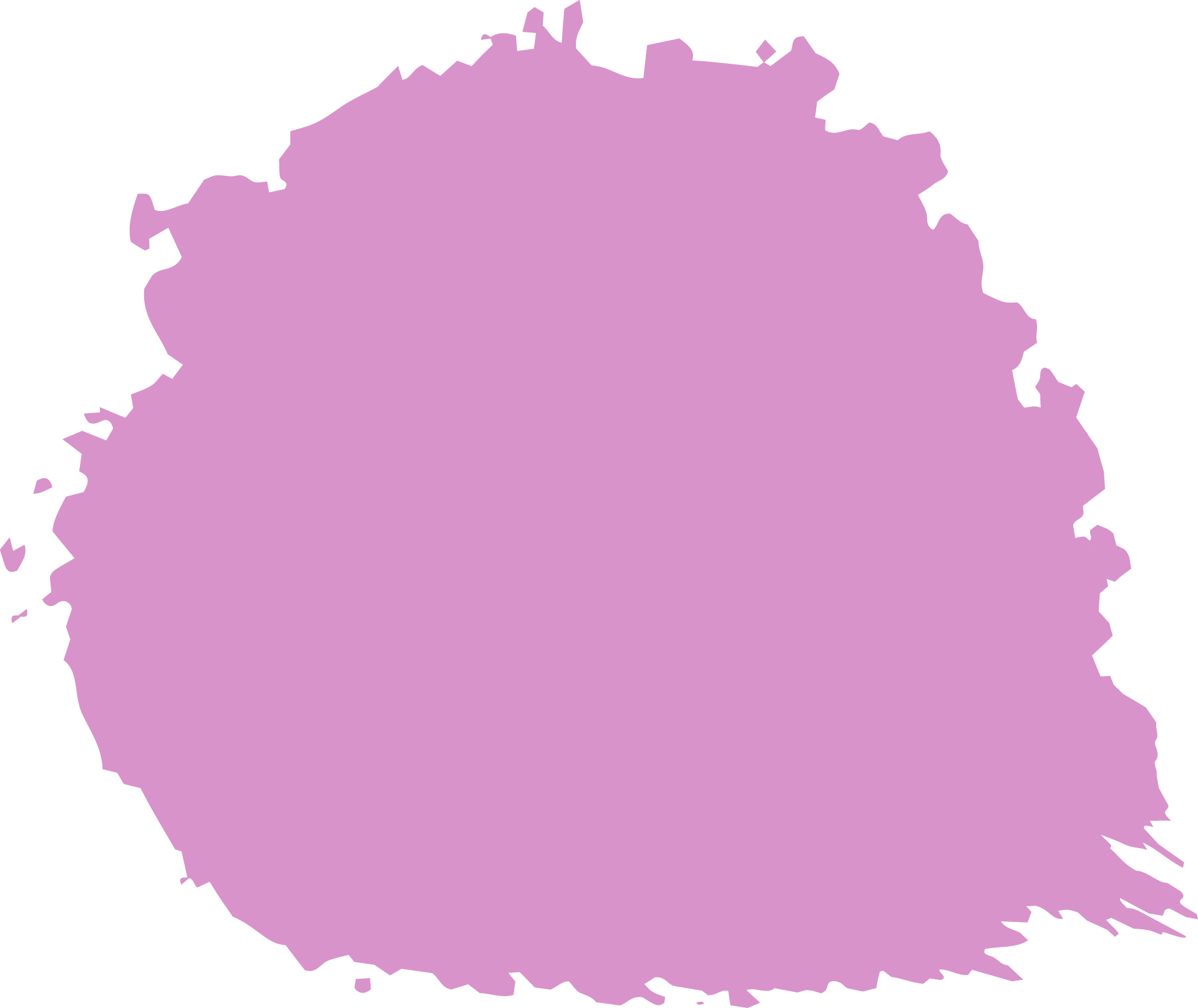 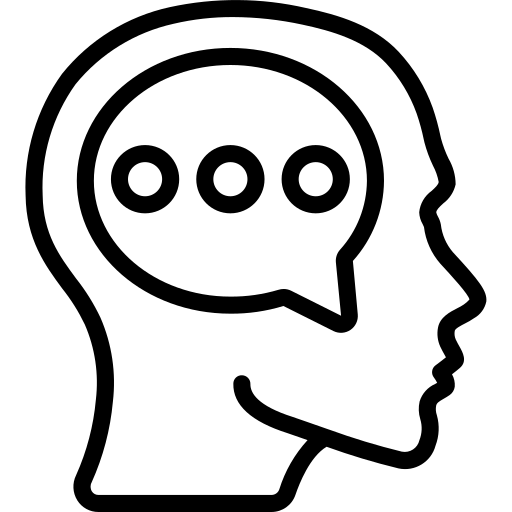 [Speaker Notes: Prevalencia sobre todo de ideas pasivas de suicidio (poner el numerito). Esto es importante de cara a la detección temprana y prevención de la escalada en el continuo de la conducta suicida.
La ideación suicida no cambia, en contraste con Jerónimo et al. (2021) donde sí indican un aumento.
Al igual que antes, los pacientes con ideación suicida tuvieron más sintomatología que los que no, pero no se observó una interacción entre las variables pandemia x ideación sobre la sintomatología. Tampoco la pandemia tuvo un efecto sobre la sintomatología. Esto nos dice que la sintomatología de los pacientes con ideación suicida no ha cambiado.
Entre los predictores, es importante señalar que vivir solo cobró importancia frente a la edad tras la pandemia en los dos primeros modelos predictivos. Esto podría deberse a que anteriormente las personas que vivían solas podían tener más apoyo, mientras que la pandemia puede haber provocado un efecto de aislamiento para estas personas. Por otro lado, nos podría decir que la ideación suicida ha estado presente independientemente de la edad.
Por otro lado, al incluir la sintomatología, los predictores anteriores dejaron de ser significativos. Vemos que antes de la pandemia era predictora la sint. Depresiva, pero ahora vemos que lo es una sintomatología global, lo cual podría hablarnos de que ahora la ideación suicida podría estar relacionada con unos síntomas más inespecíficos.]
Discusión
NO HAY DIFERENCIAS
IDEACIÓN SUICIDA

Ni en la media, ni en la distribución de frecuencias del ítem 9 del BDI-II. 
Lo más frecuente
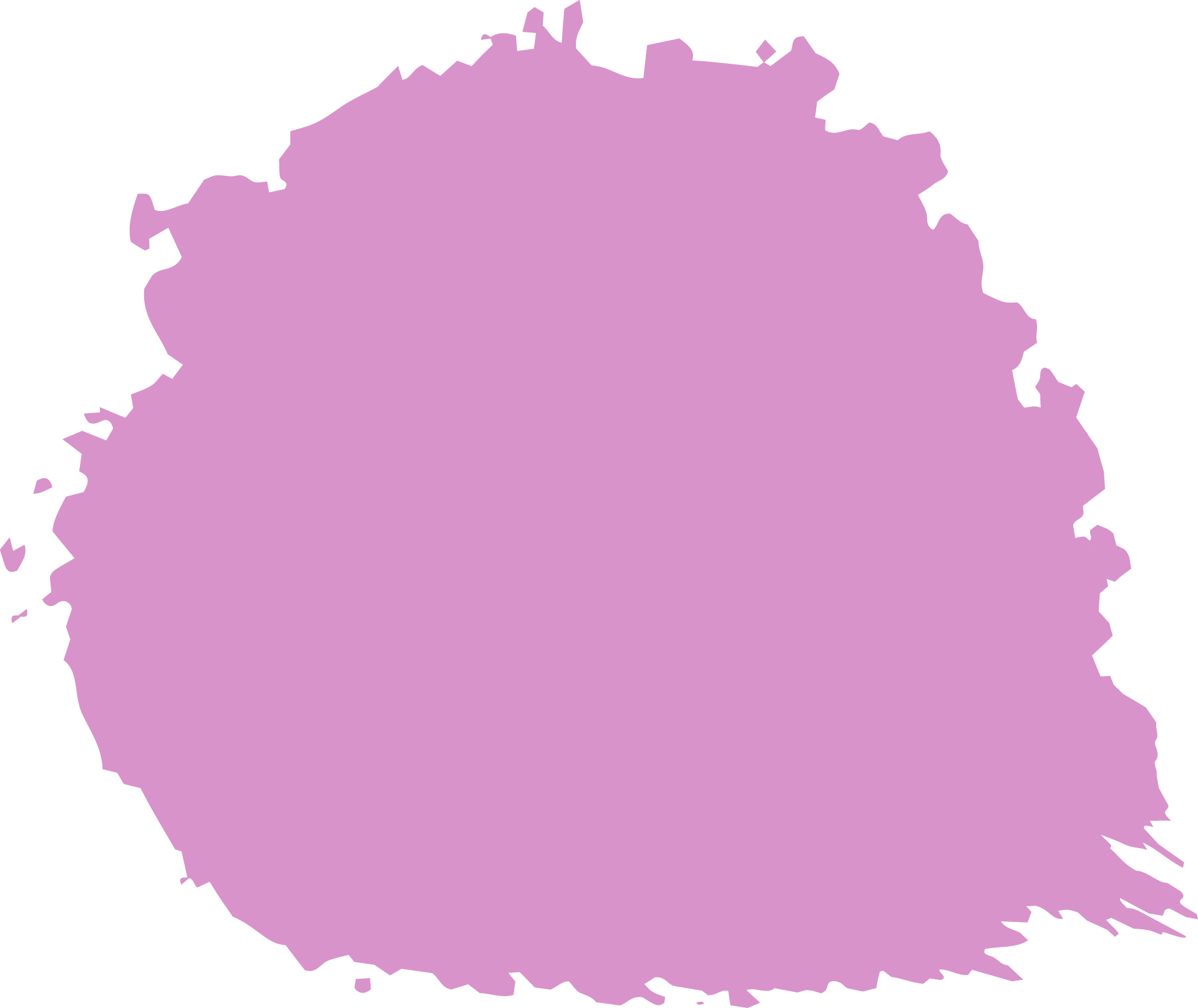 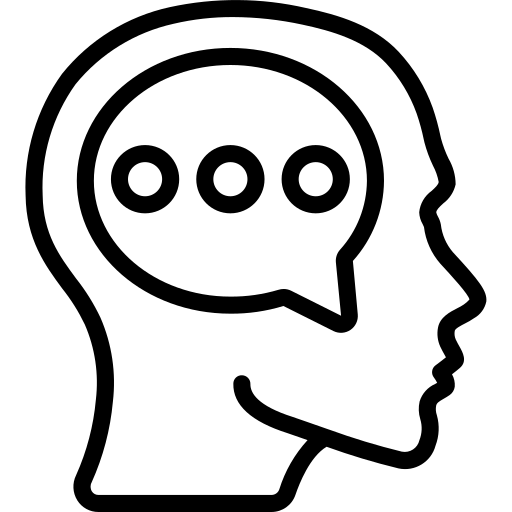 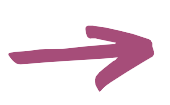 Ideación pasiva
[Speaker Notes: Prevalencia sobre todo de ideas pasivas de suicidio (poner el numerito). Esto es importante de cara a la detección temprana y prevención de la escalada en el continuo de la conducta suicida.
La ideación suicida no cambia, en contraste con Jerónimo et al. (2021) donde sí indican un aumento.
Al igual que antes, los pacientes con ideación suicida tuvieron más sintomatología que los que no, pero no se observó una interacción entre las variables pandemia x ideación sobre la sintomatología. Tampoco la pandemia tuvo un efecto sobre la sintomatología. Esto nos dice que la sintomatología de los pacientes con ideación suicida no ha cambiado.
Entre los predictores, es importante señalar que vivir solo cobró importancia frente a la edad tras la pandemia en los dos primeros modelos predictivos. Esto podría deberse a que anteriormente las personas que vivían solas podían tener más apoyo, mientras que la pandemia puede haber provocado un efecto de aislamiento para estas personas. Por otro lado, nos podría decir que la ideación suicida ha estado presente independientemente de la edad.
Por otro lado, al incluir la sintomatología, los predictores anteriores dejaron de ser significativos. Vemos que antes de la pandemia era predictora la sint. Depresiva, pero ahora vemos que lo es una sintomatología global, lo cual podría hablarnos de que ahora la ideación suicida podría estar relacionada con unos síntomas más inespecíficos.]
Discusión
NO HAY DIFERENCIAS
IDEACIÓN SUICIDA

Ni en la media, ni en la distribución de frecuencias del ítem 9 del BDI-II. 
Lo más frecuente
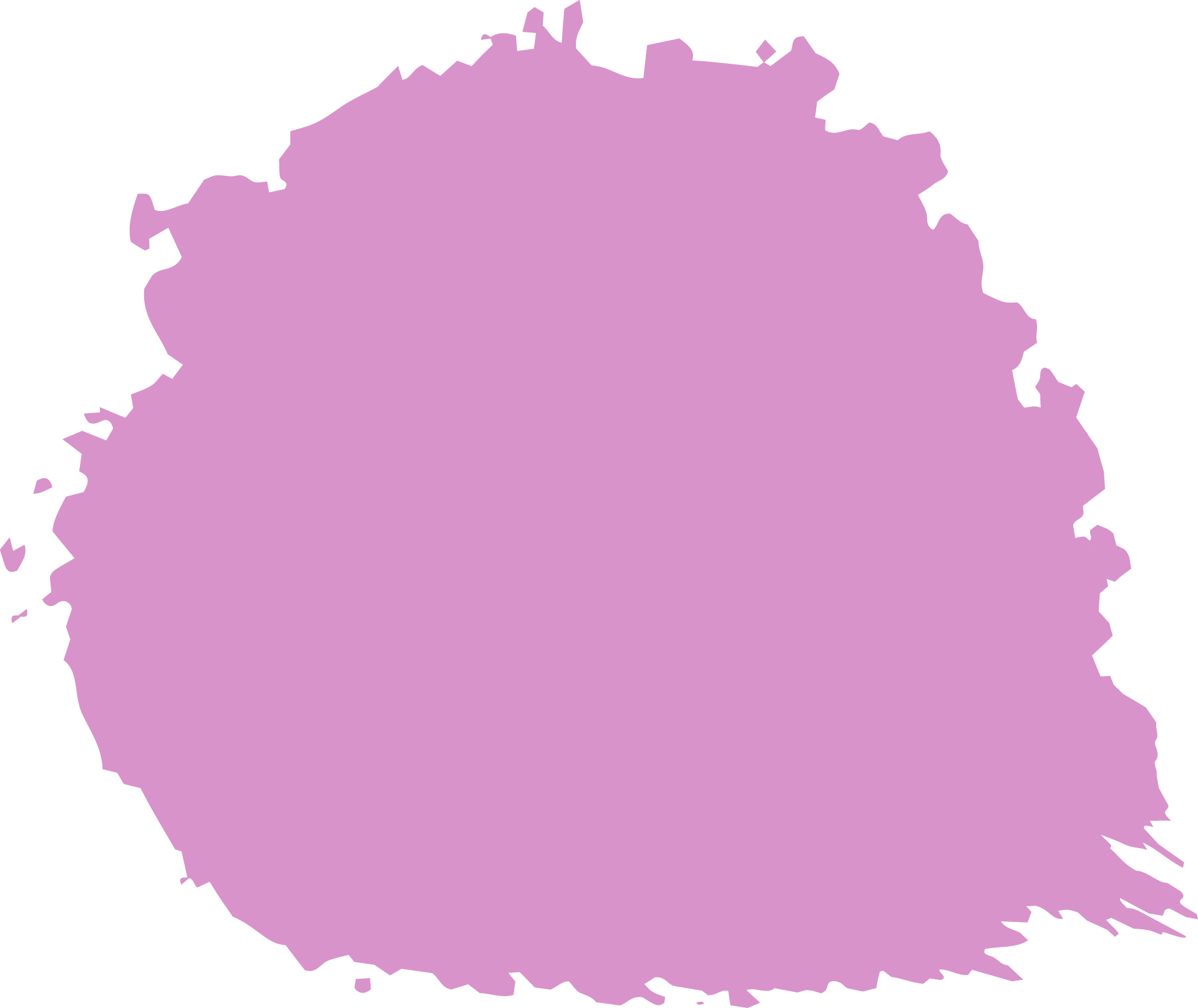 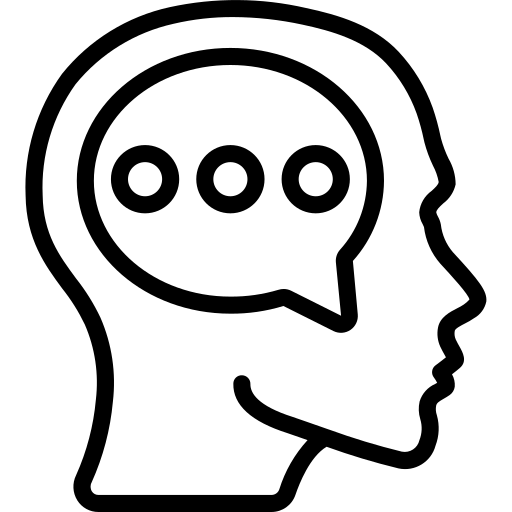 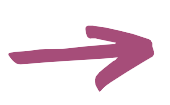 SINTOMATOLOGÍA EN FUNCIÓN DE LA PRESENCIA DE IDEACIÓN 

Postpandemia similiar a prepandemia
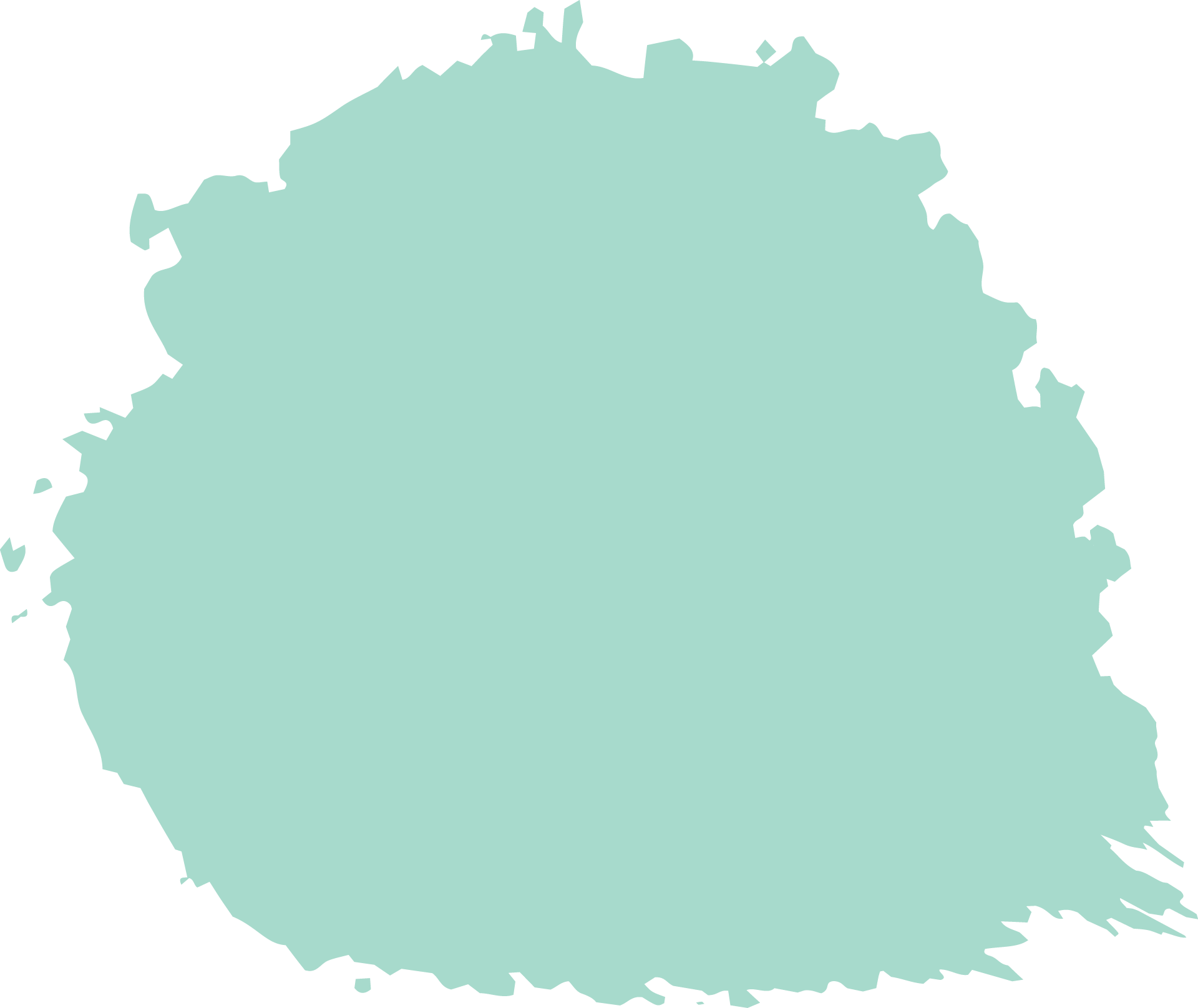 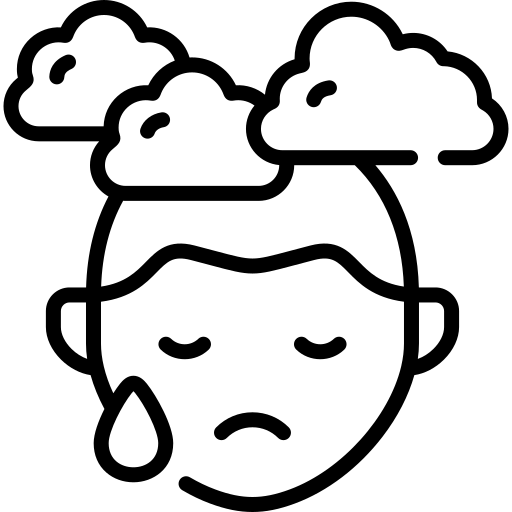 Ideación pasiva
[Speaker Notes: Prevalencia sobre todo de ideas pasivas de suicidio (poner el numerito). Esto es importante de cara a la detección temprana y prevención de la escalada en el continuo de la conducta suicida.
La ideación suicida no cambia, en contraste con Jerónimo et al. (2021) donde sí indican un aumento.
Al igual que antes, los pacientes con ideación suicida tuvieron más sintomatología que los que no, pero no se observó una interacción entre las variables pandemia x ideación sobre la sintomatología. Tampoco la pandemia tuvo un efecto sobre la sintomatología. Esto nos dice que la sintomatología de los pacientes con ideación suicida no ha cambiado.
Entre los predictores, es importante señalar que vivir solo cobró importancia frente a la edad tras la pandemia en los dos primeros modelos predictivos. Esto podría deberse a que anteriormente las personas que vivían solas podían tener más apoyo, mientras que la pandemia puede haber provocado un efecto de aislamiento para estas personas. Por otro lado, nos podría decir que la ideación suicida ha estado presente independientemente de la edad.
Por otro lado, al incluir la sintomatología, los predictores anteriores dejaron de ser significativos. Vemos que antes de la pandemia era predictora la sint. Depresiva, pero ahora vemos que lo es una sintomatología global, lo cual podría hablarnos de que ahora la ideación suicida podría estar relacionada con unos síntomas más inespecíficos.]
Discusión
NO HAY DIFERENCIAS
IDEACIÓN SUICIDA

Ni en la media, ni en la distribución de frecuencias del ítem 9 del BDI-II. 
Lo más frecuente
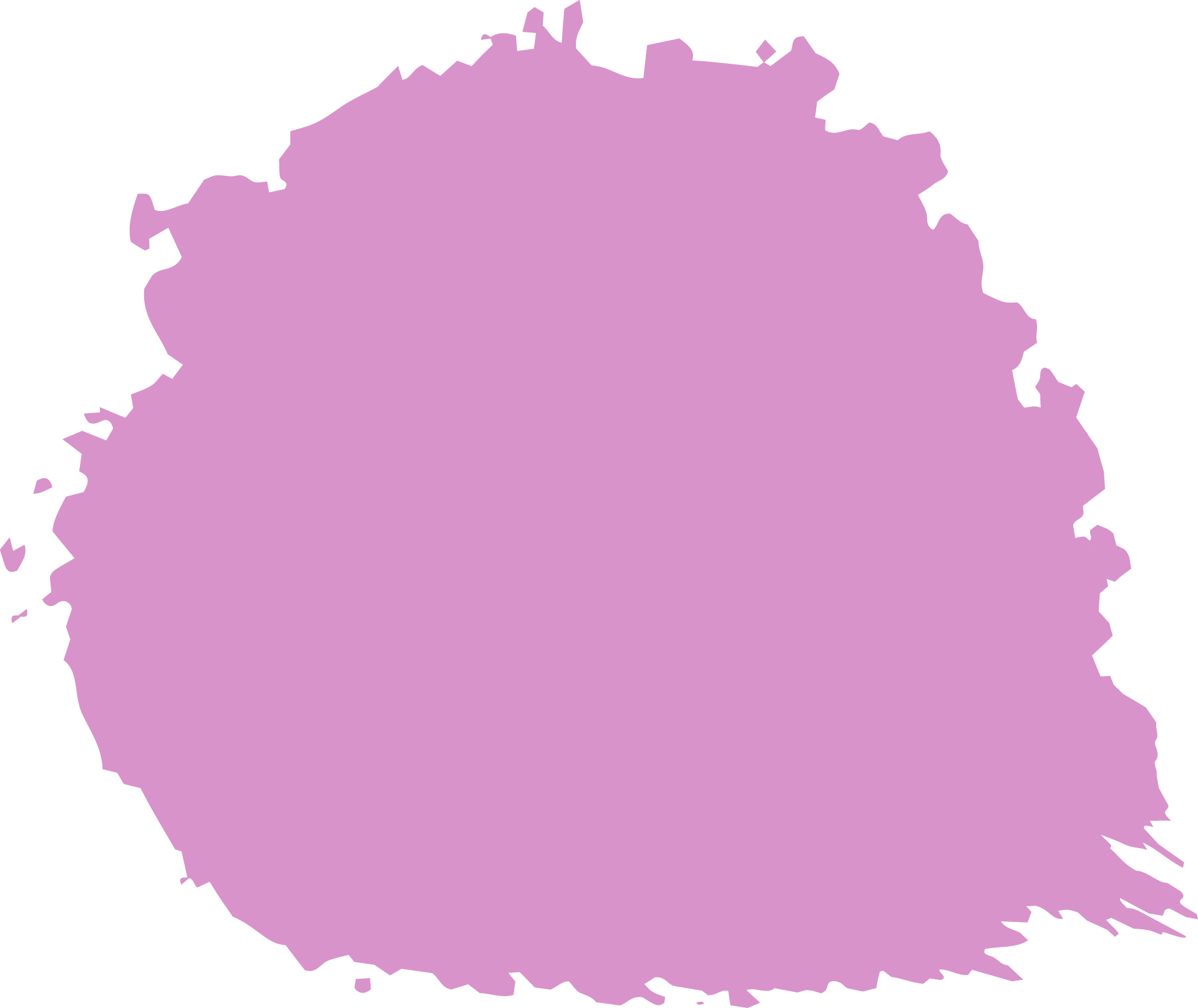 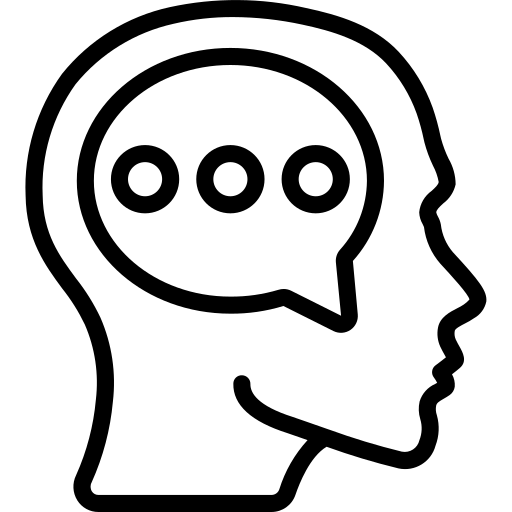 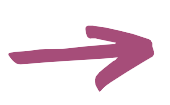 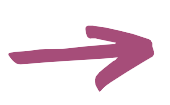 SINTOMATOLOGÍA EN FUNCIÓN DE LA PRESENCIA DE IDEACIÓN 

Postpandemia similiar a prepandemia
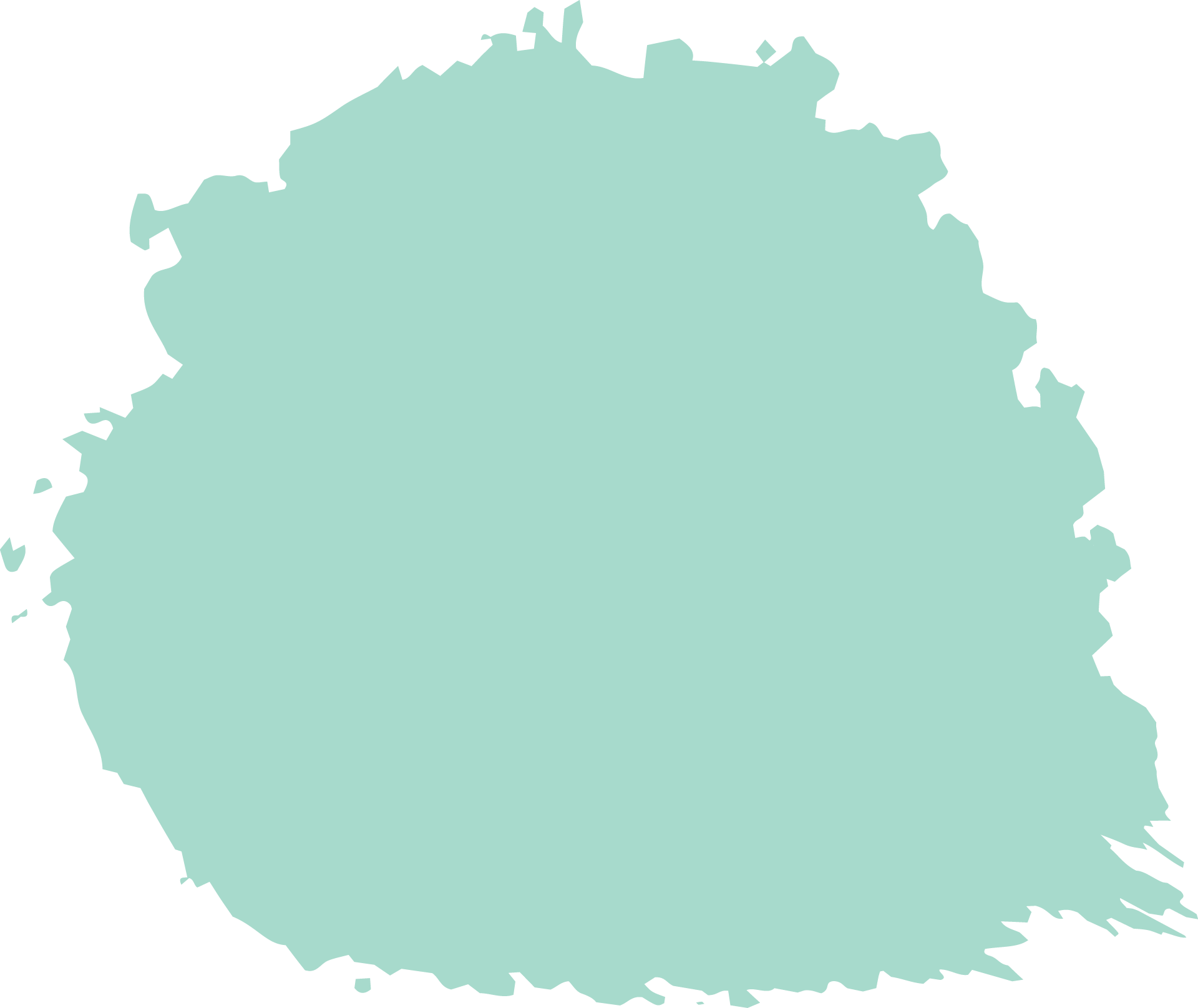 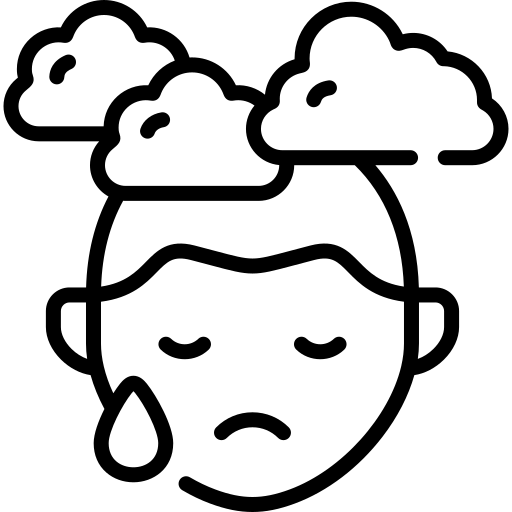 Personas con ideación suicida presentan más sintomatología que los que no
Ideación pasiva
[Speaker Notes: Prevalencia sobre todo de ideas pasivas de suicidio (poner el numerito). Esto es importante de cara a la detección temprana y prevención de la escalada en el continuo de la conducta suicida.
La ideación suicida no cambia, en contraste con Jerónimo et al. (2021) donde sí indican un aumento.
Al igual que antes, los pacientes con ideación suicida tuvieron más sintomatología que los que no, pero no se observó una interacción entre las variables pandemia x ideación sobre la sintomatología. Tampoco la pandemia tuvo un efecto sobre la sintomatología. Esto nos dice que la sintomatología de los pacientes con ideación suicida no ha cambiado.
Entre los predictores, es importante señalar que vivir solo cobró importancia frente a la edad tras la pandemia en los dos primeros modelos predictivos. Esto podría deberse a que anteriormente las personas que vivían solas podían tener más apoyo, mientras que la pandemia puede haber provocado un efecto de aislamiento para estas personas. Por otro lado, nos podría decir que la ideación suicida ha estado presente independientemente de la edad.
Por otro lado, al incluir la sintomatología, los predictores anteriores dejaron de ser significativos. Vemos que antes de la pandemia era predictora la sint. Depresiva, pero ahora vemos que lo es una sintomatología global, lo cual podría hablarnos de que ahora la ideación suicida podría estar relacionada con unos síntomas más inespecíficos.]
Discusión
NO HAY DIFERENCIAS
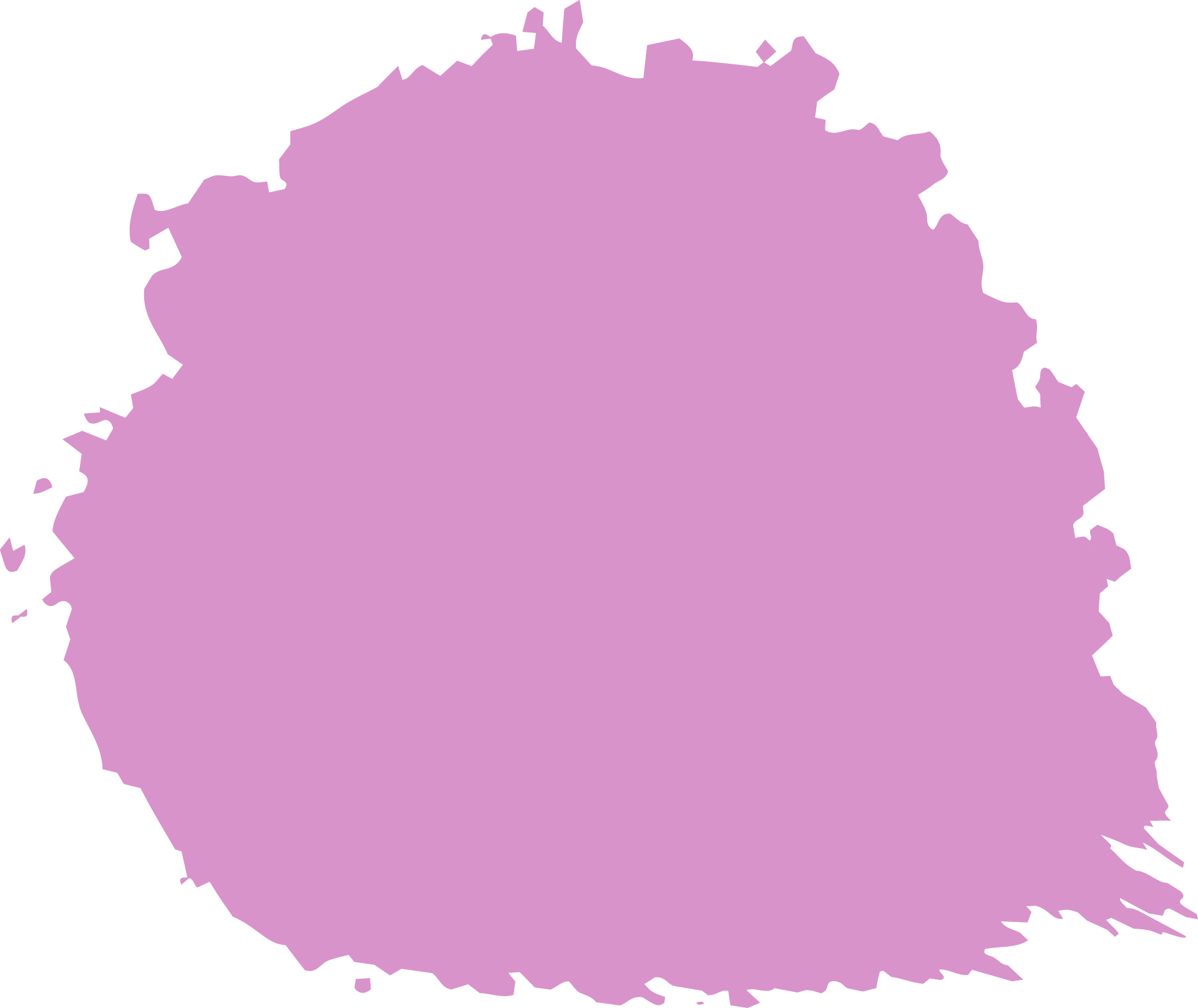 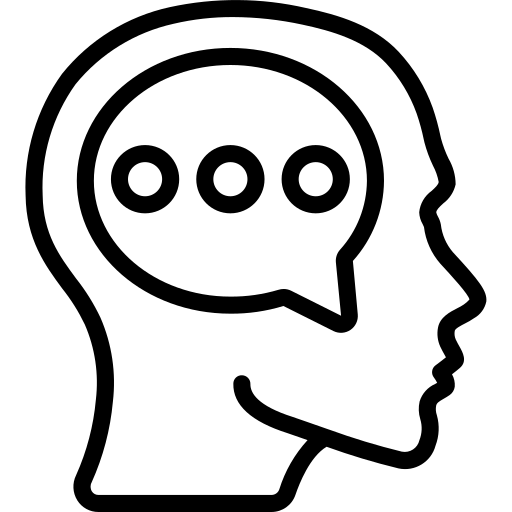 IDEACIÓN SUICIDA
CAMBIAN
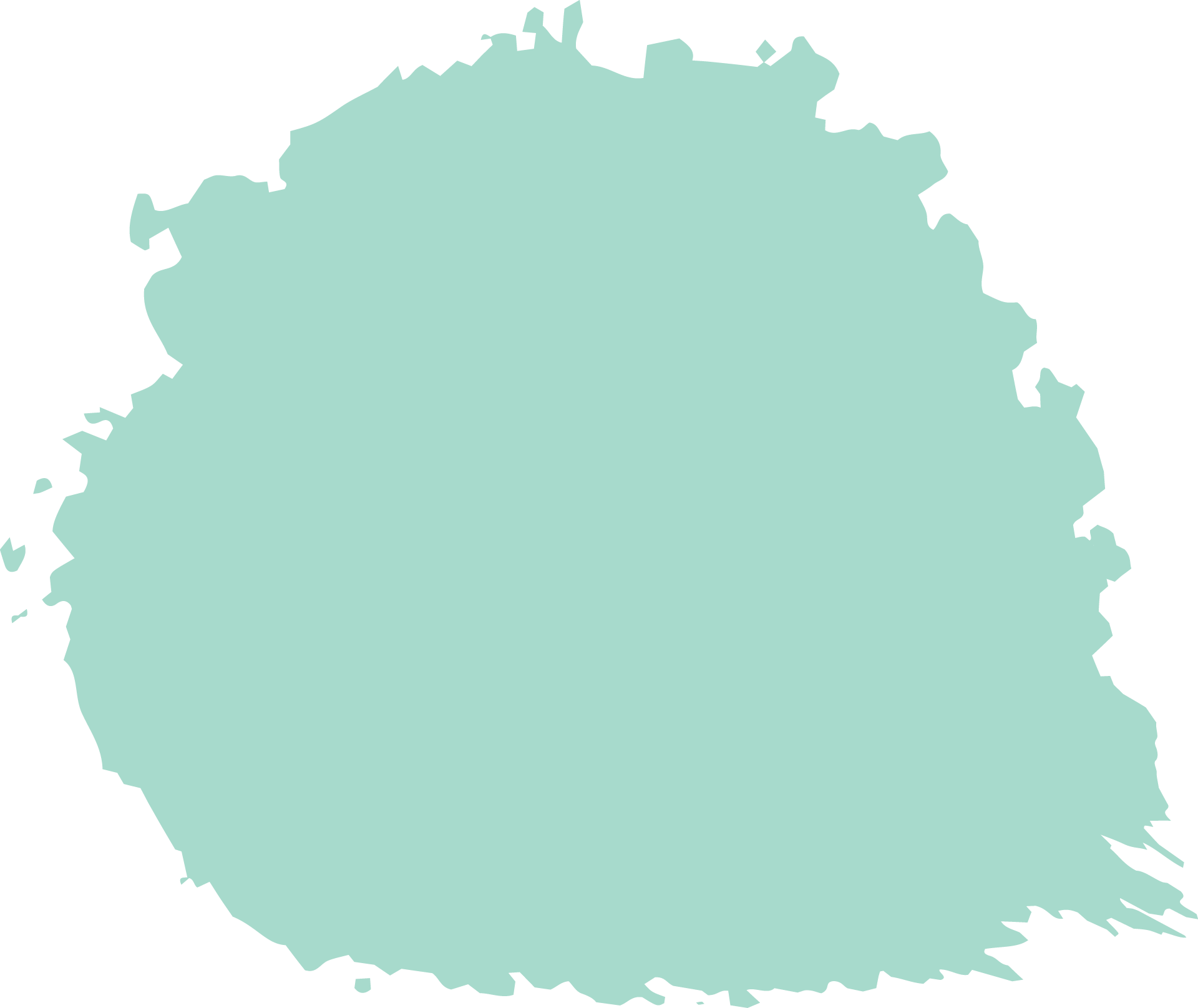 SINTOMATOLOGÍA EN FUNCIÓN DE LA PRESENCIA DE IDEACIÓN
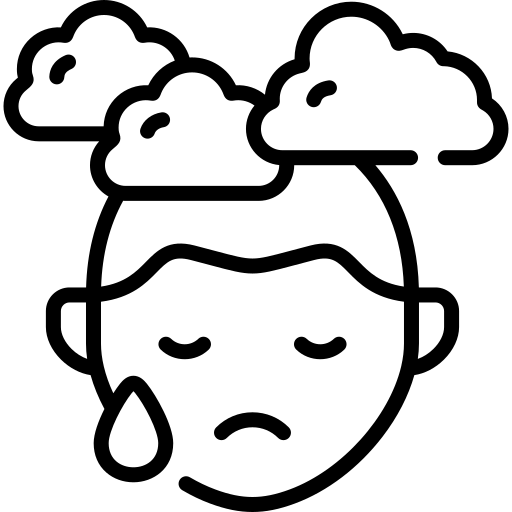 [Speaker Notes: Prevalencia sobre todo de ideas pasivas de suicidio (poner el numerito). Esto es importante de cara a la detección temprana y prevención de la escalada en el continuo de la conducta suicida.
La ideación suicida no cambia, en contraste con Jerónimo et al. (2021) donde sí indican un aumento.
Al igual que antes, los pacientes con ideación suicida tuvieron más sintomatología que los que no, pero no se observó una interacción entre las variables pandemia x ideación sobre la sintomatología. Tampoco la pandemia tuvo un efecto sobre la sintomatología. Esto nos dice que la sintomatología de los pacientes con ideación suicida no ha cambiado.
Entre los predictores, es importante señalar que vivir solo cobró importancia frente a la edad tras la pandemia en los dos primeros modelos predictivos. Esto podría deberse a que anteriormente las personas que vivían solas podían tener más apoyo, mientras que la pandemia puede haber provocado un efecto de aislamiento para estas personas. Por otro lado, nos podría decir que la ideación suicida ha estado presente independientemente de la edad.
Por otro lado, al incluir la sintomatología, los predictores anteriores dejaron de ser significativos. Vemos que antes de la pandemia era predictora la sint. Depresiva, pero ahora vemos que lo es una sintomatología global, lo cual podría hablarnos de que ahora la ideación suicida podría estar relacionada con unos síntomas más inespecíficos.]
Discusión
NO HAY DIFERENCIAS
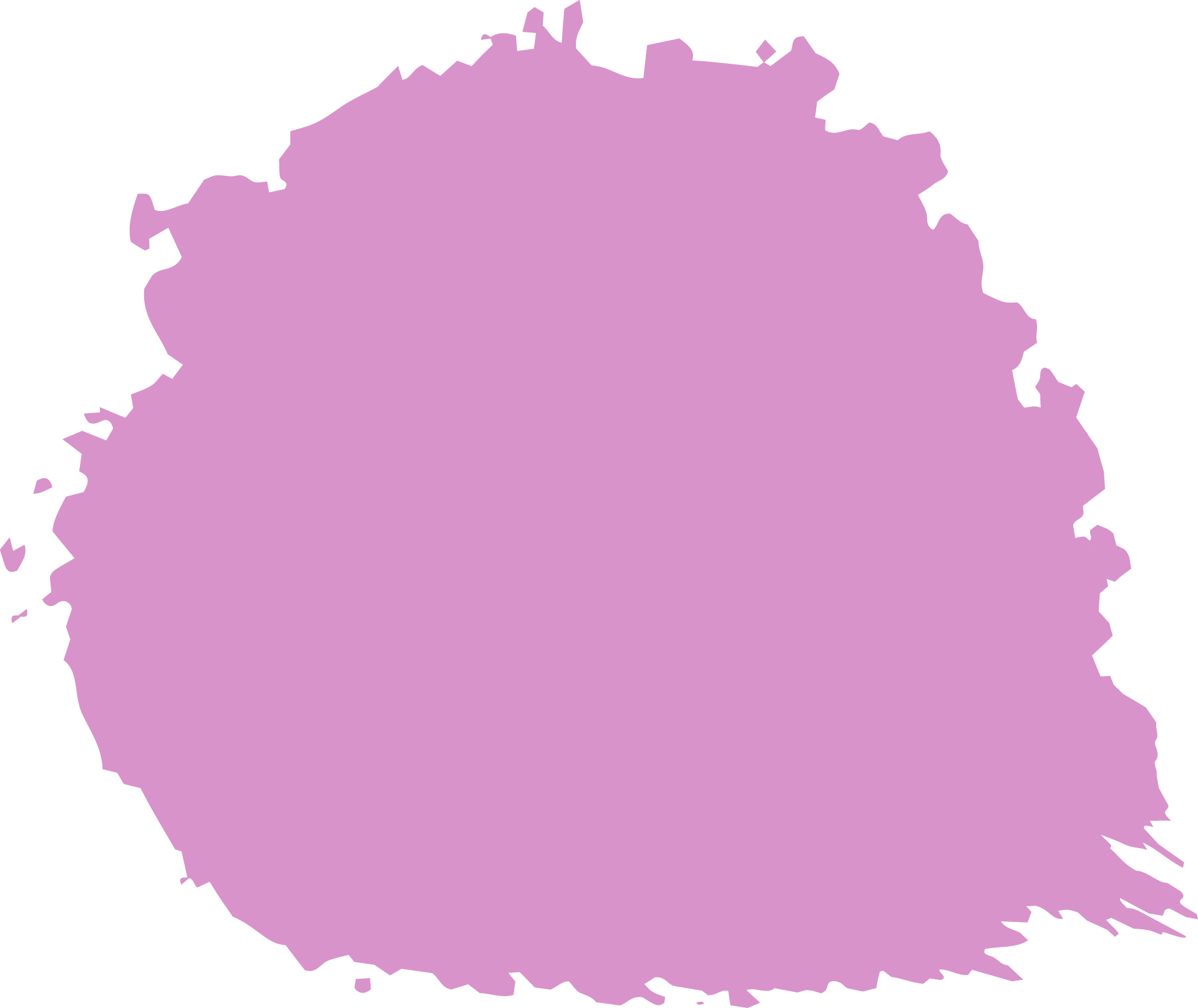 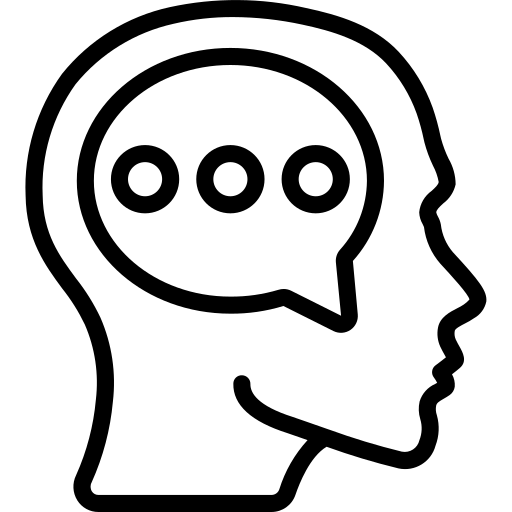 IDEACIÓN SUICIDA
CAMBIAN
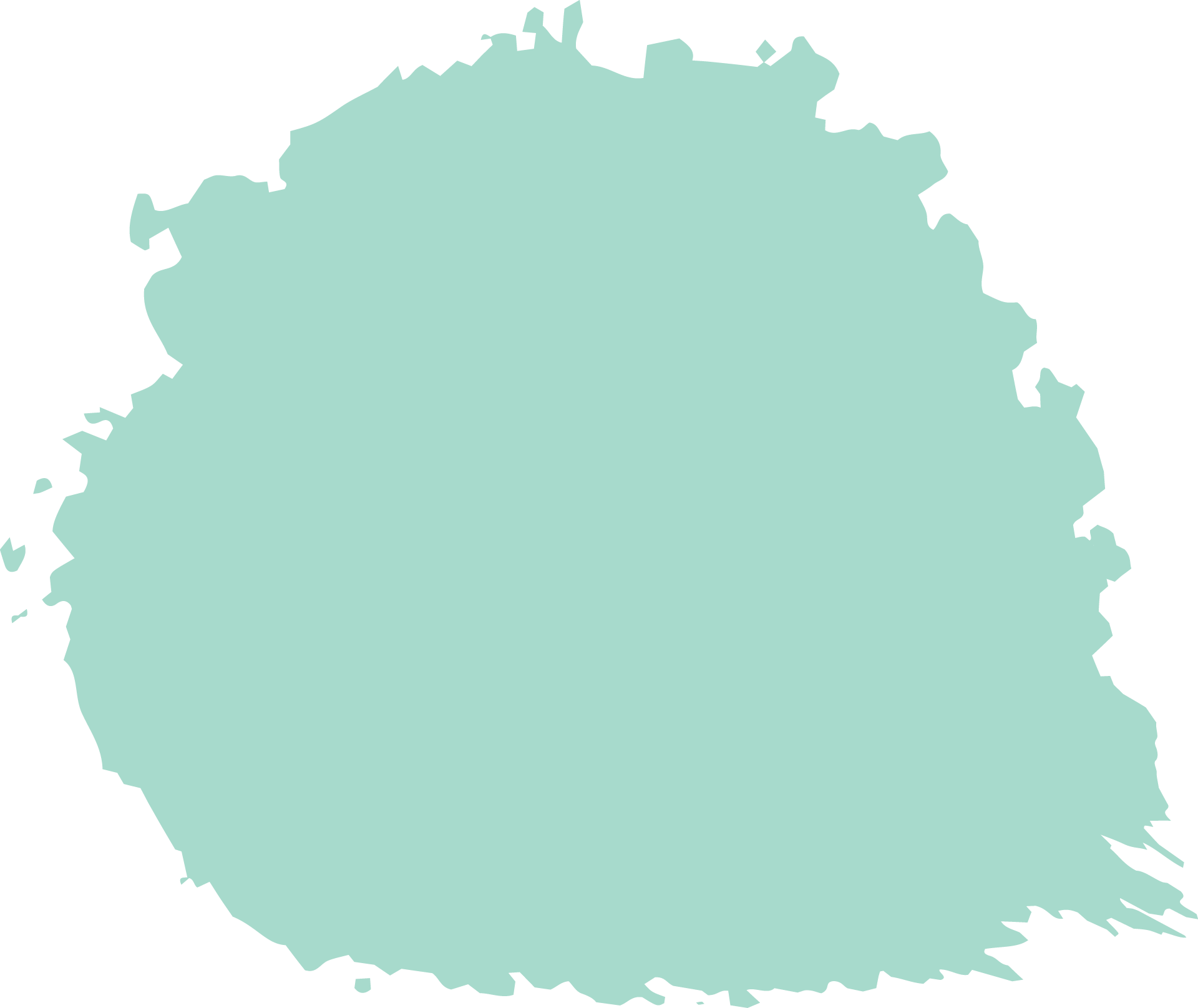 SINTOMATOLOGÍA EN FUNCIÓN DE LA PRESENCIA DE IDEACIÓN
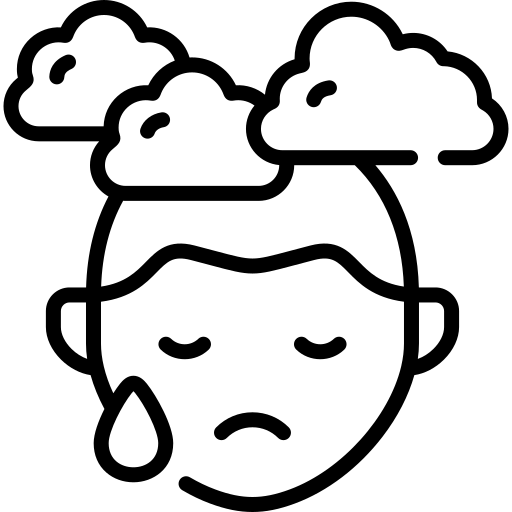 [Speaker Notes: Prevalencia sobre todo de ideas pasivas de suicidio (poner el numerito). Esto es importante de cara a la detección temprana y prevención de la escalada en el continuo de la conducta suicida.
La ideación suicida no cambia, en contraste con Jerónimo et al. (2021) donde sí indican un aumento.
Al igual que antes, los pacientes con ideación suicida tuvieron más sintomatología que los que no, pero no se observó una interacción entre las variables pandemia x ideación sobre la sintomatología. Tampoco la pandemia tuvo un efecto sobre la sintomatología. Esto nos dice que la sintomatología de los pacientes con ideación suicida no ha cambiado.
Entre los predictores, es importante señalar que vivir solo cobró importancia frente a la edad tras la pandemia en los dos primeros modelos predictivos. Esto podría deberse a que anteriormente las personas que vivían solas podían tener más apoyo, mientras que la pandemia puede haber provocado un efecto de aislamiento para estas personas. Por otro lado, nos podría decir que la ideación suicida ha estado presente independientemente de la edad.
Por otro lado, al incluir la sintomatología, los predictores anteriores dejaron de ser significativos. Vemos que antes de la pandemia era predictora la sint. Depresiva, pero ahora vemos que lo es una sintomatología global, lo cual podría hablarnos de que ahora la ideación suicida podría estar relacionada con unos síntomas más inespecíficos.]
Discusión
NO HAY DIFERENCIAS
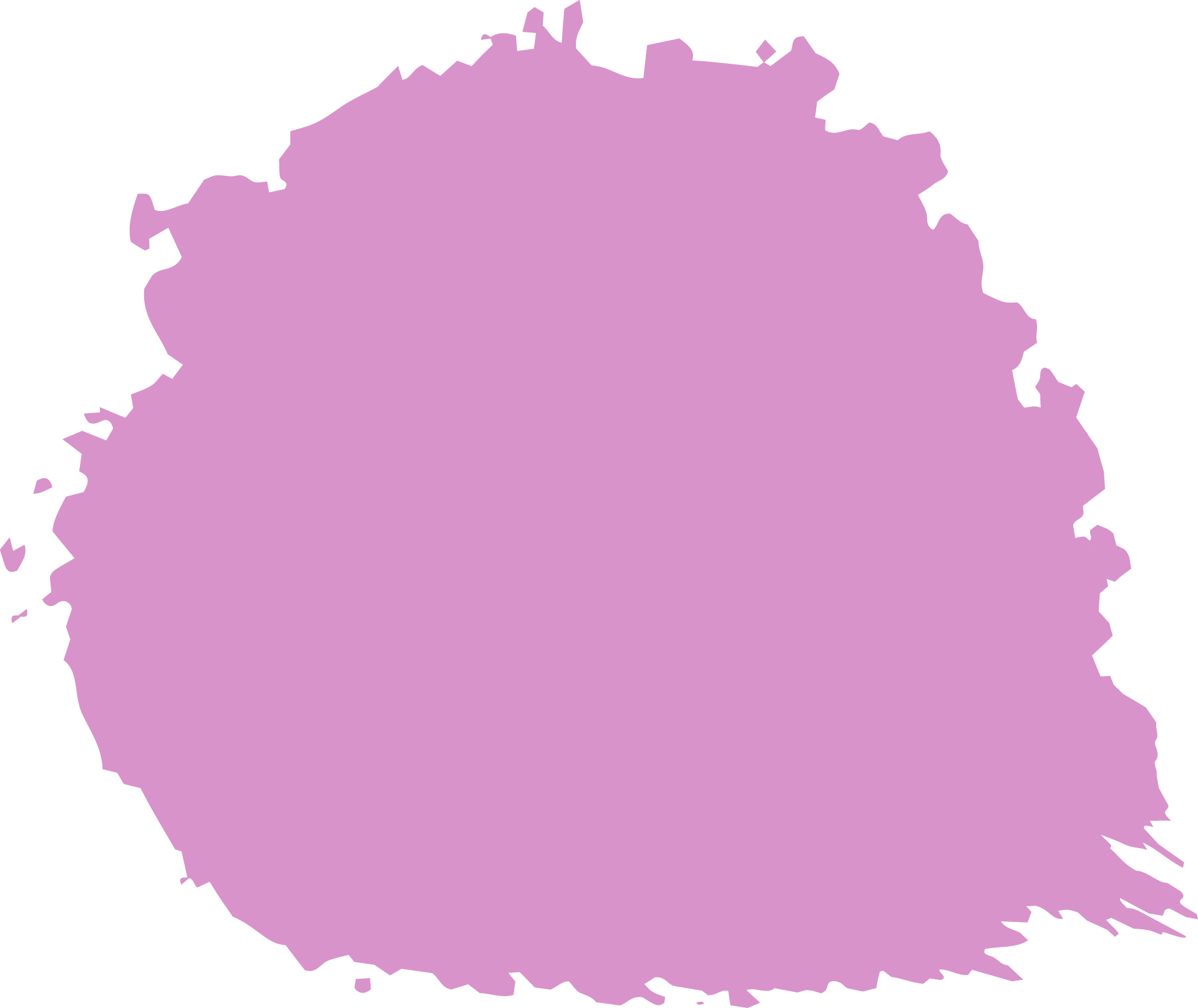 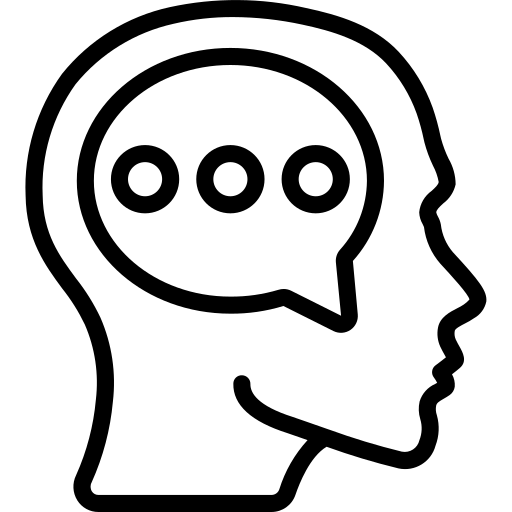 IDEACIÓN SUICIDA
PREDICTORES DE LA IDEACIÓN 
Cobra importancia:
 vivir solo frente a la edad
la sintomatología general (SCL90R) frente a la sintomatología depresiva
CAMBIAN
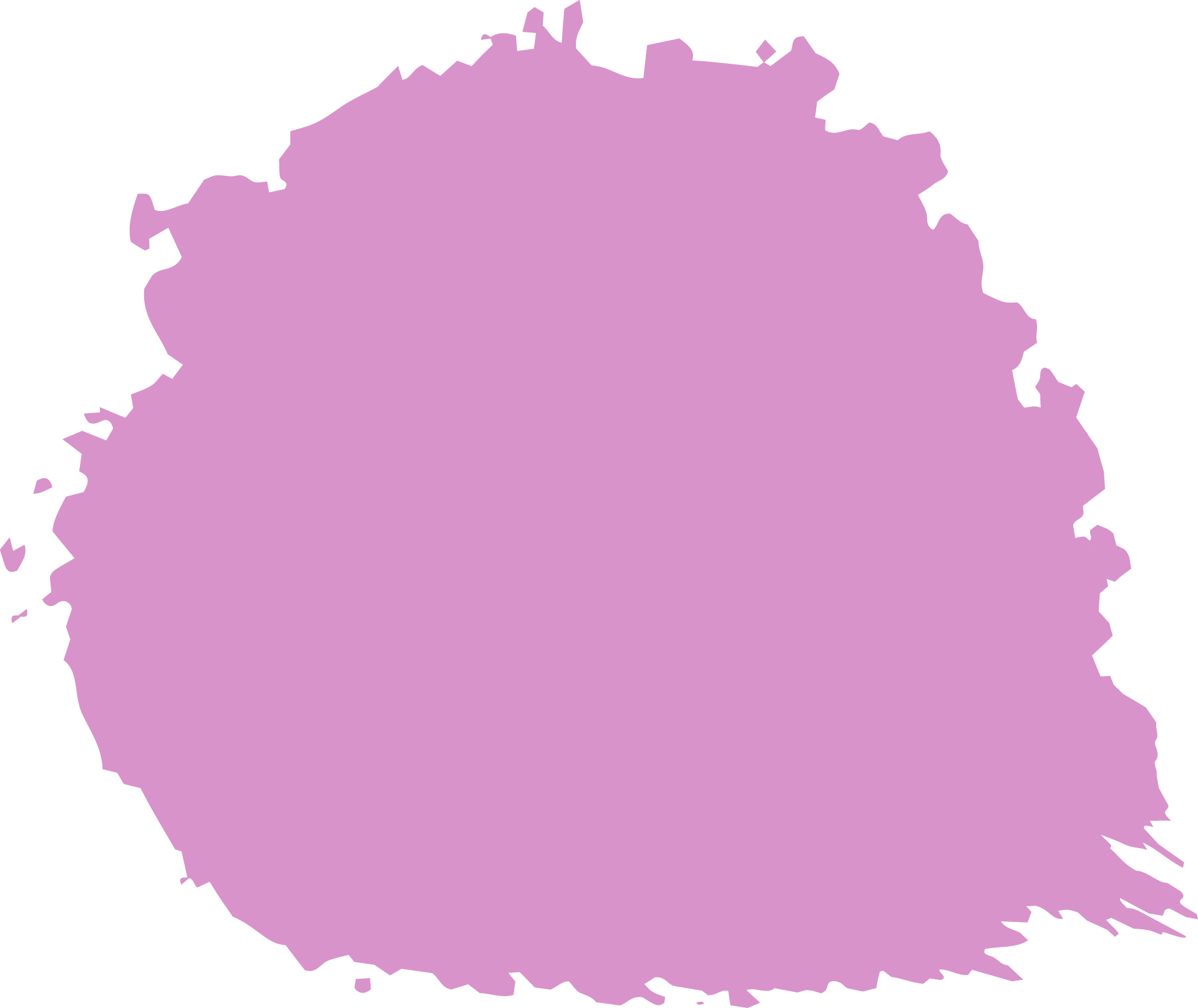 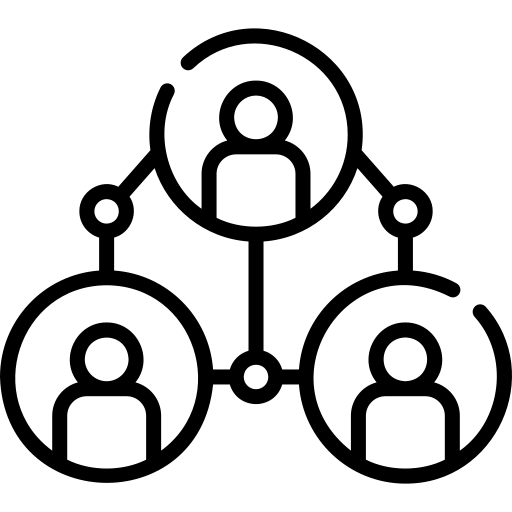 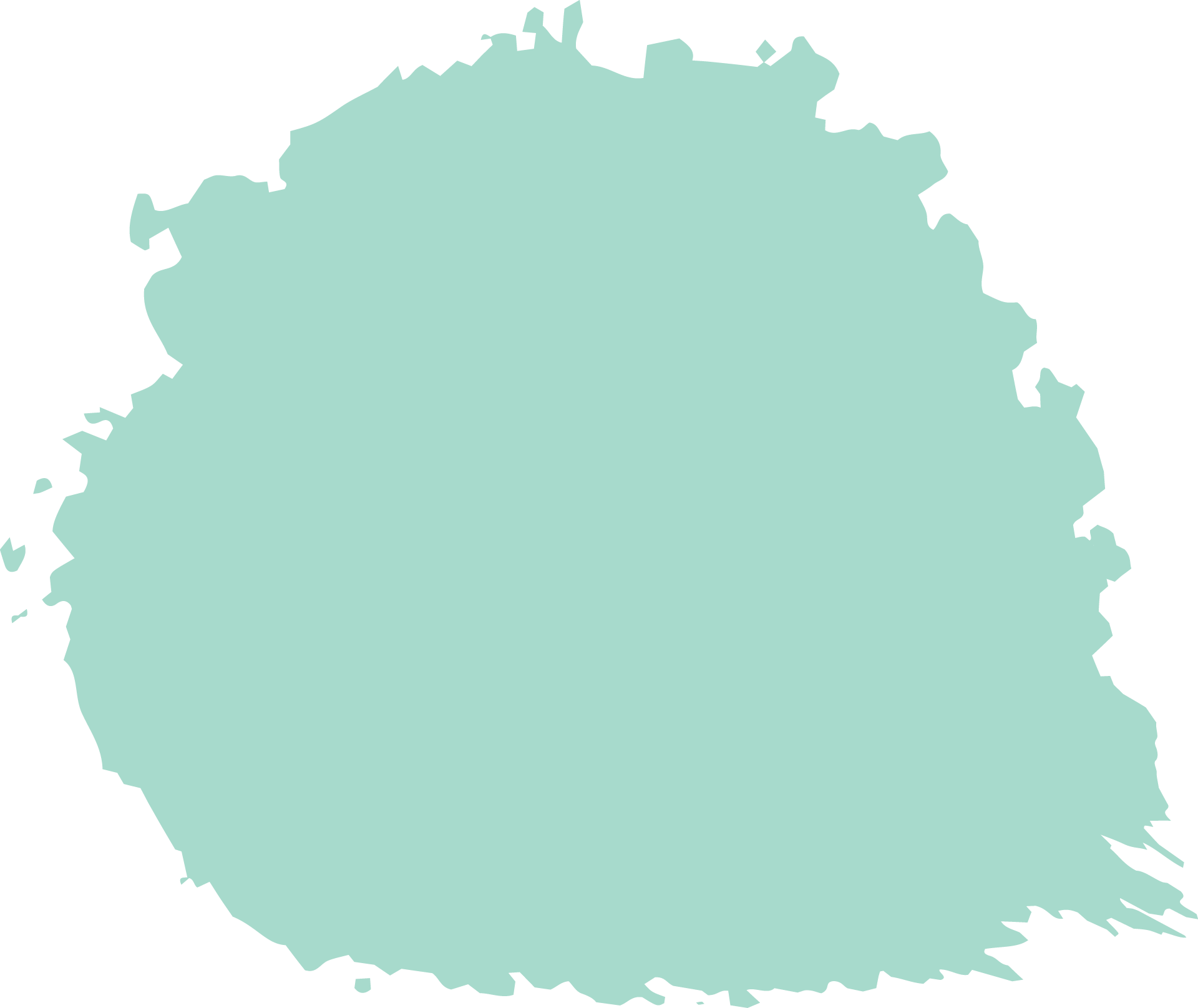 SINTOMATOLOGÍA EN FUNCIÓN DE LA PRESENCIA DE IDEACIÓN
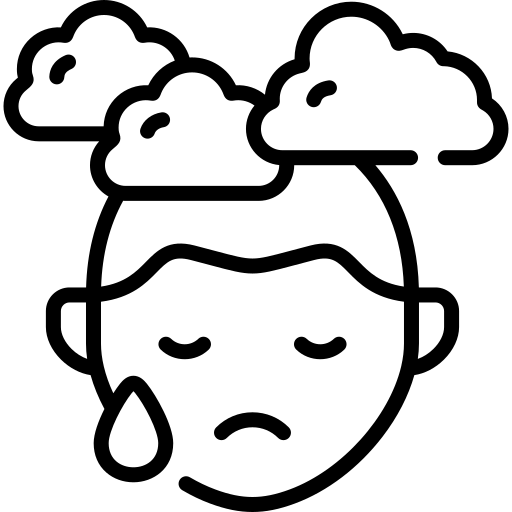 Lee, Cadigan y Rhew, 2020
[Speaker Notes: Prevalencia sobre todo de ideas pasivas de suicidio (poner el numerito). Esto es importante de cara a la detección temprana y prevención de la escalada en el continuo de la conducta suicida.
La ideación suicida no cambia, en contraste con Jerónimo et al. (2021) donde sí indican un aumento.
Al igual que antes, los pacientes con ideación suicida tuvieron más sintomatología que los que no, pero no se observó una interacción entre las variables pandemia x ideación sobre la sintomatología. Tampoco la pandemia tuvo un efecto sobre la sintomatología. Esto nos dice que la sintomatología de los pacientes con ideación suicida no ha cambiado.
Entre los predictores, es importante señalar que vivir solo cobró importancia frente a la edad tras la pandemia en los dos primeros modelos predictivos. Esto podría deberse a que anteriormente las personas que vivían solas podían tener más apoyo, mientras que la pandemia puede haber provocado un efecto de aislamiento para estas personas. Por otro lado, nos podría decir que la ideación suicida ha estado presente independientemente de la edad.
Por otro lado, al incluir la sintomatología, los predictores anteriores dejaron de ser significativos. Vemos que antes de la pandemia era predictora la sint. Depresiva, pero ahora vemos que lo es una sintomatología global, lo cual podría hablarnos de que ahora la ideación suicida podría estar relacionada con unos síntomas más inespecíficos.]
Limitaciones
[Speaker Notes: Darle una vuelta a esto, está hecho sin mucho amor

Añadir que no se midió nada durante período de confinamiento? En Jerónimo observan una disminución durante el confinamiento y un posterior aumento.
Sería de interés añadir más variables como los eventos estresantes.]
Limitaciones
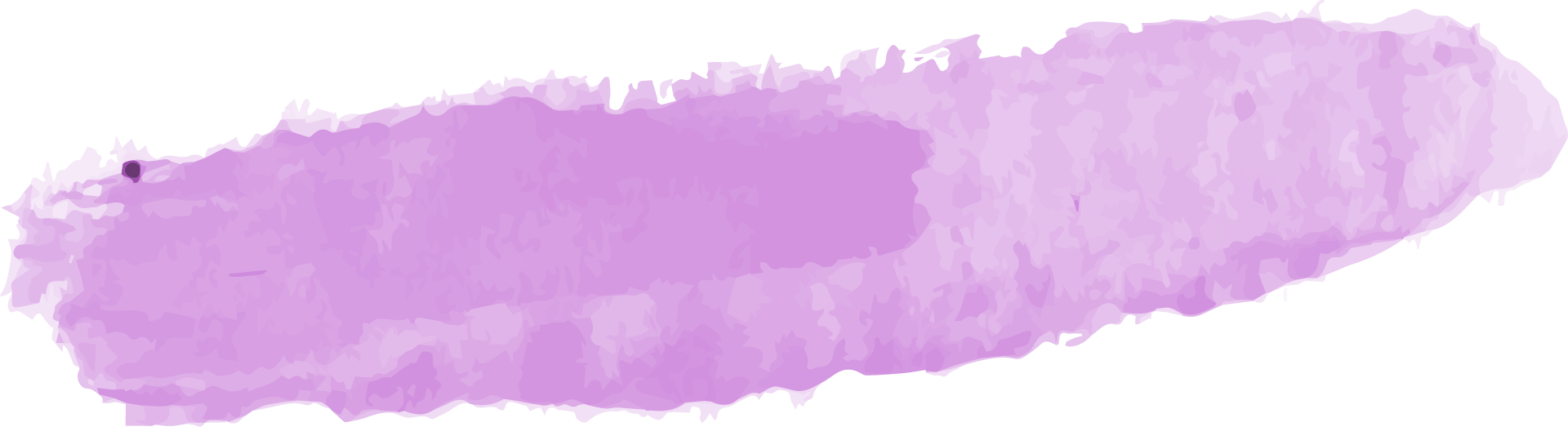 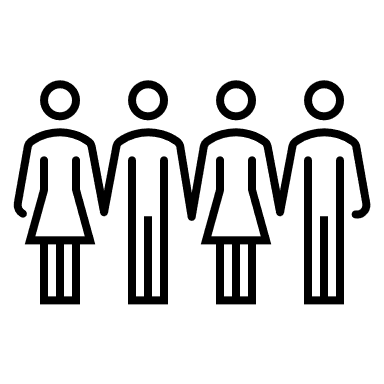 Muestra extraída de una clínica universitaria
[Speaker Notes: Darle una vuelta a esto, está hecho sin mucho amor

Añadir que no se midió nada durante período de confinamiento? En Jerónimo observan una disminución durante el confinamiento y un posterior aumento.
Sería de interés añadir más variables como los eventos estresantes.]
Limitaciones
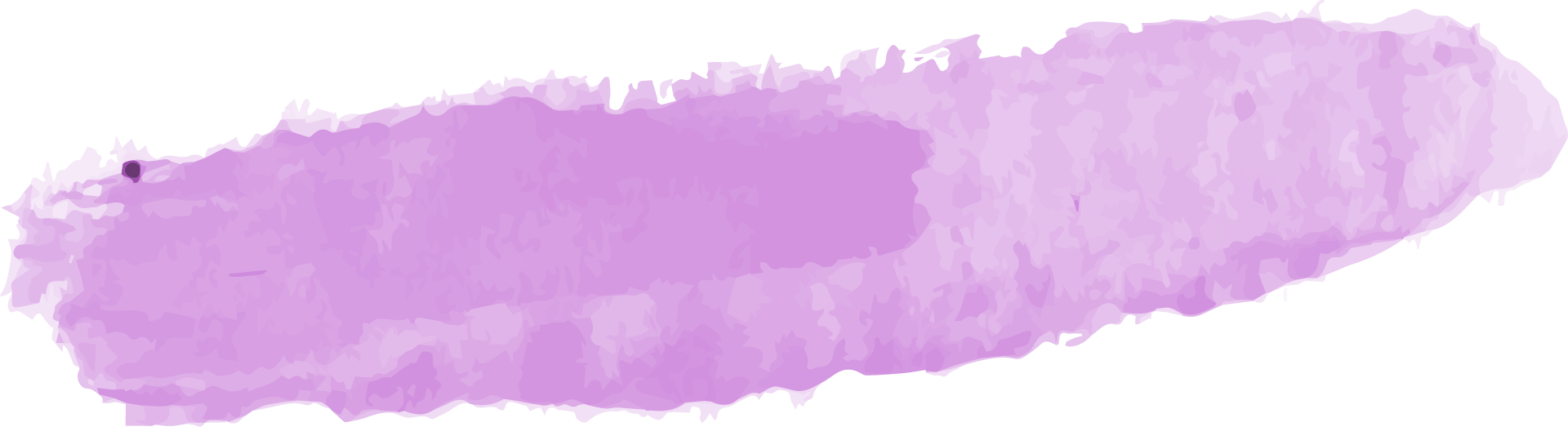 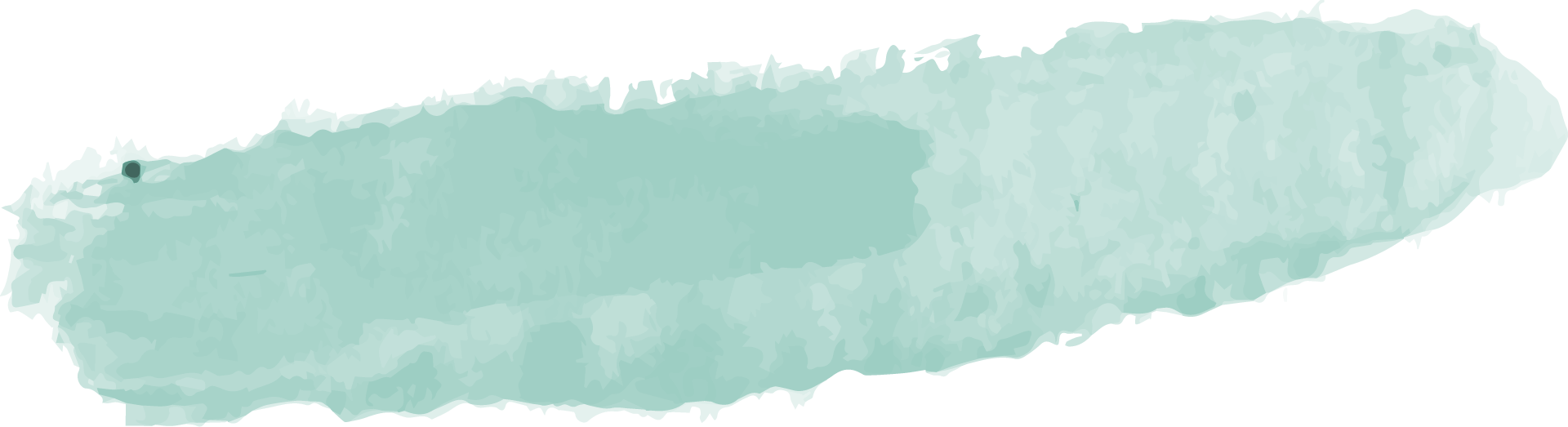 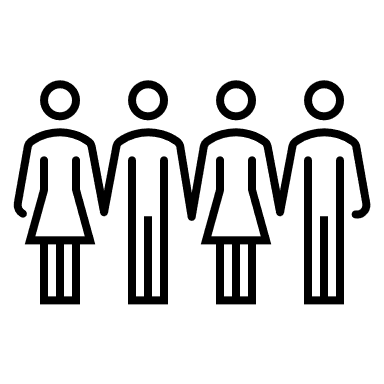 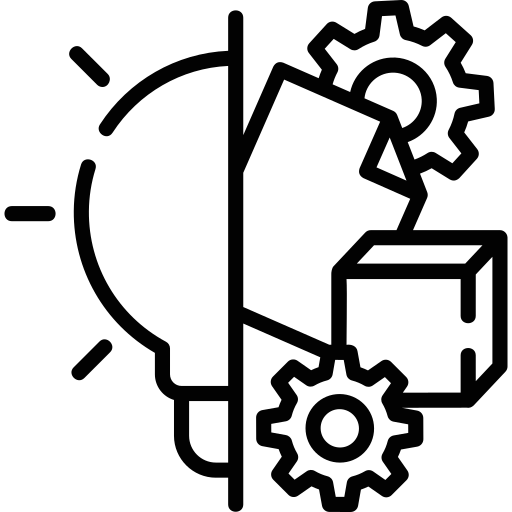 Se han tenido en cuenta la ideación suicida, pero no otros parámetros de la conducta suicida
Muestra extraída de una clínica universitaria
[Speaker Notes: Darle una vuelta a esto, está hecho sin mucho amor

Añadir que no se midió nada durante período de confinamiento? En Jerónimo observan una disminución durante el confinamiento y un posterior aumento.
Sería de interés añadir más variables como los eventos estresantes.]
Limitaciones
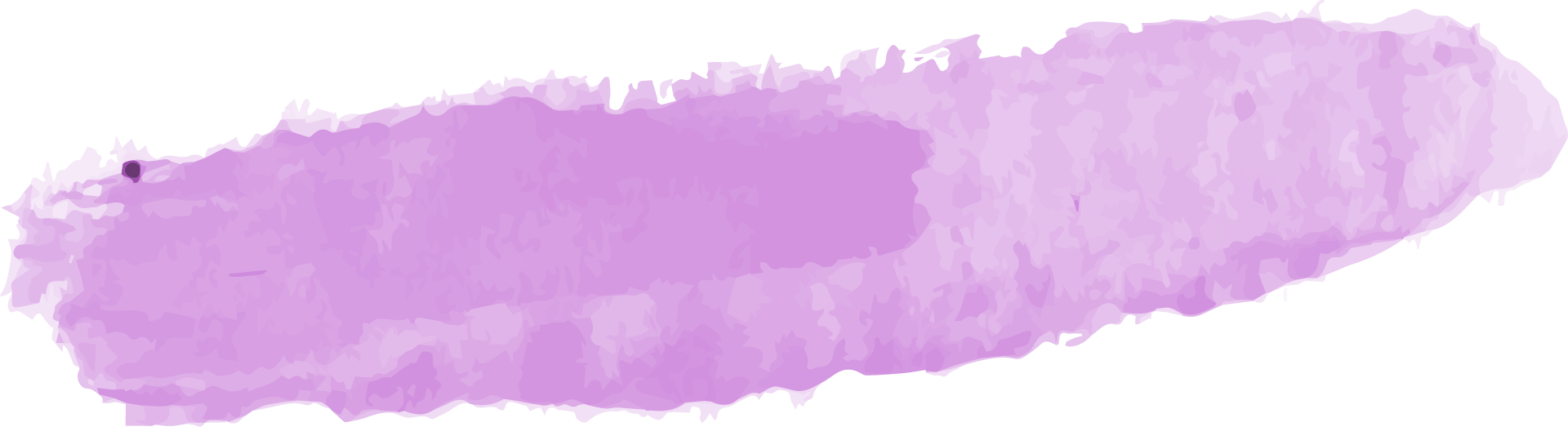 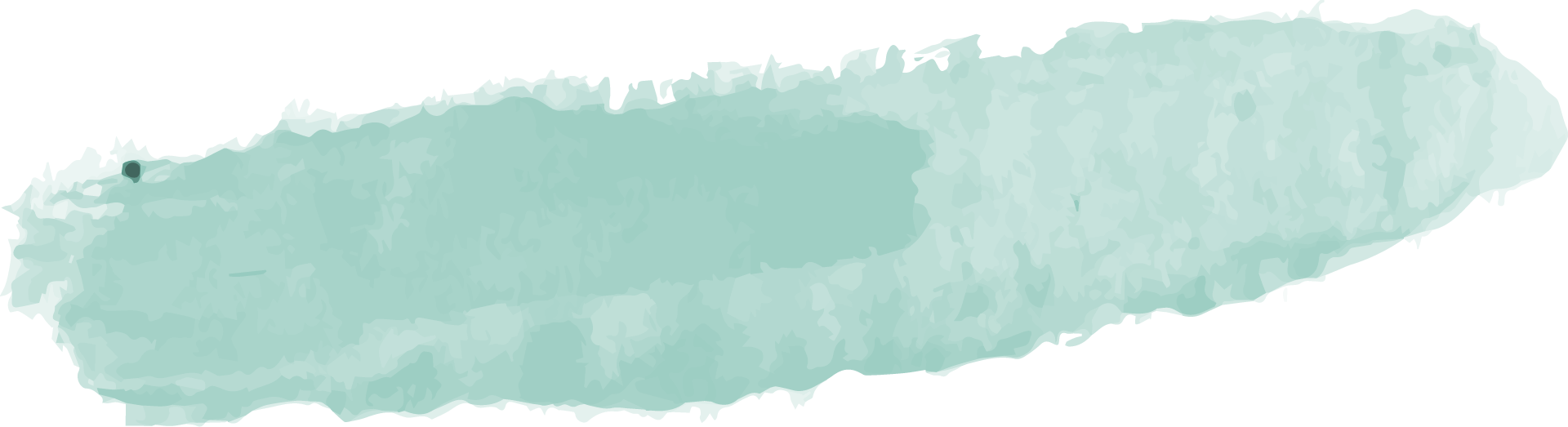 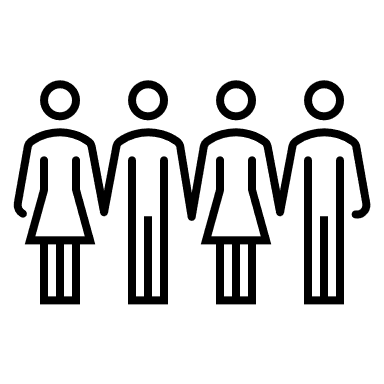 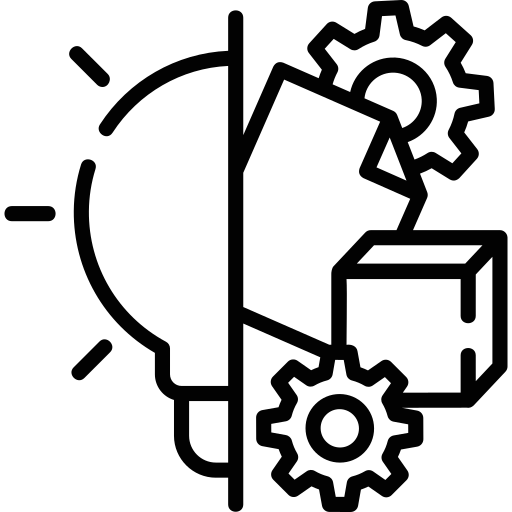 Se han tenido en cuenta la ideación suicida, pero no otros parámetros de la conducta suicida
Muestra extraída de una clínica universitaria
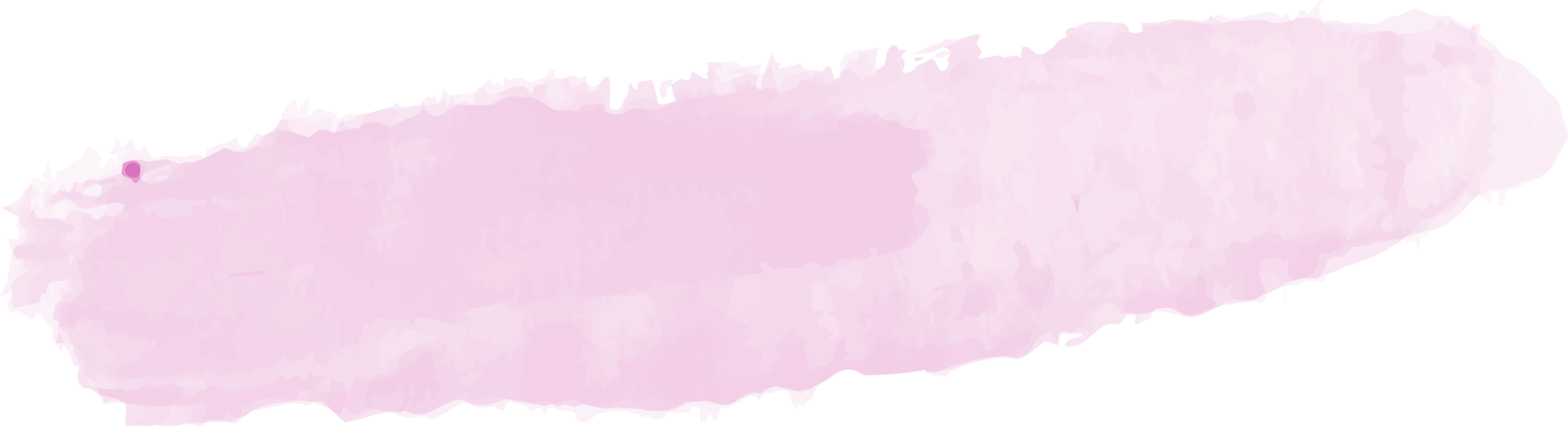 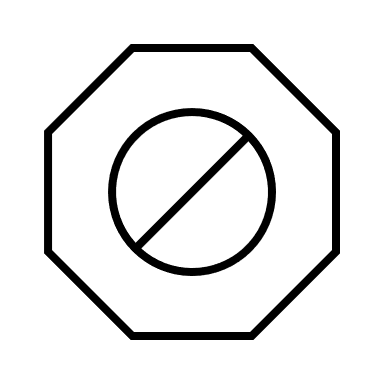 El diseño no permite establecer hipótesis causales
[Speaker Notes: Darle una vuelta a esto, está hecho sin mucho amor

Añadir que no se midió nada durante período de confinamiento? En Jerónimo observan una disminución durante el confinamiento y un posterior aumento.
Sería de interés añadir más variables como los eventos estresantes.]
Limitaciones
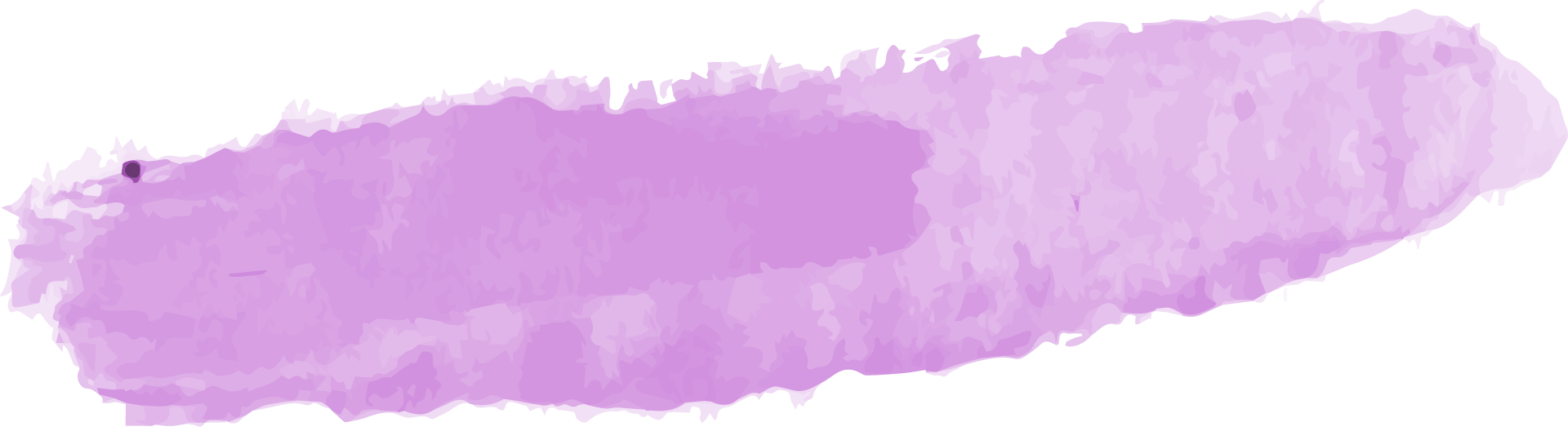 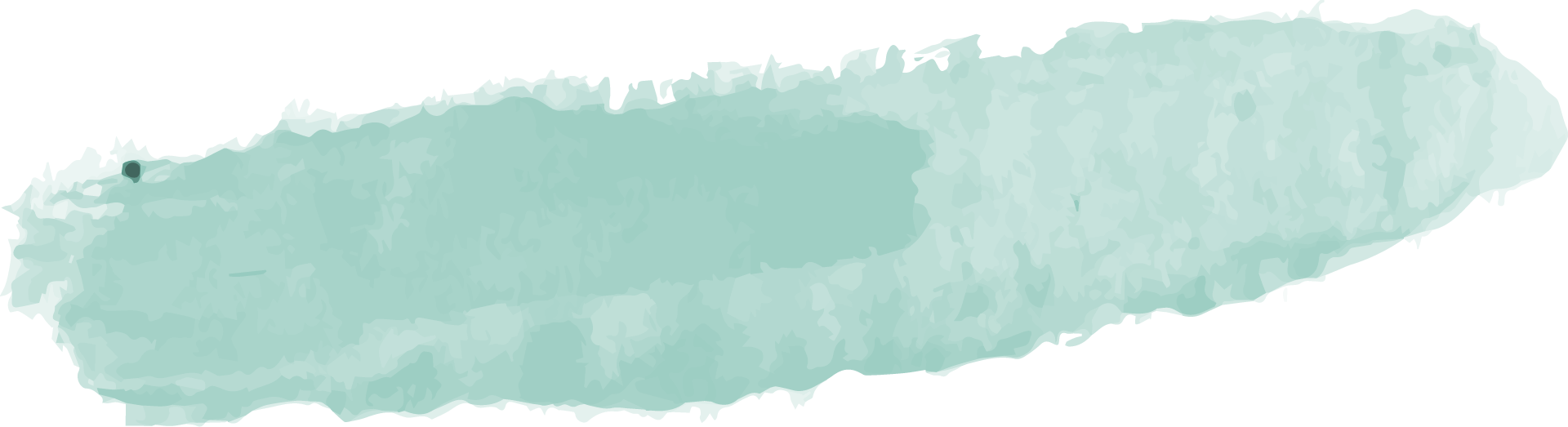 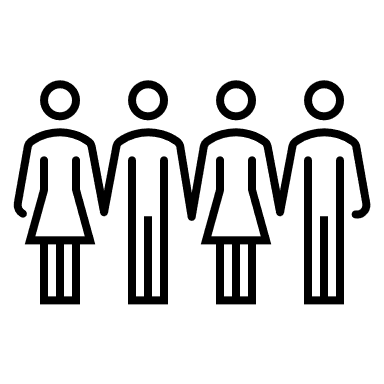 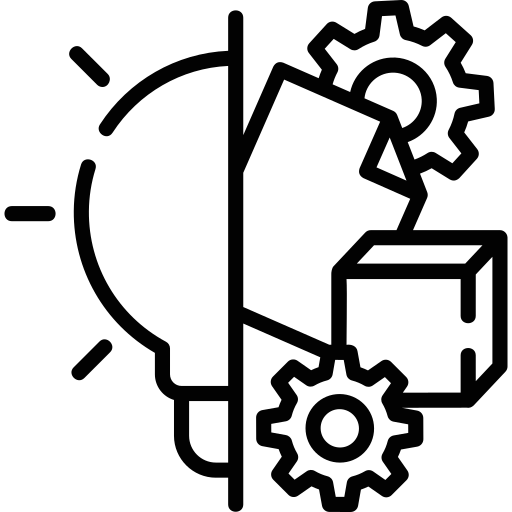 Se han tenido en cuenta la ideación suicida, pero no otros parámetros de la conducta suicida
Muestra extraída de una clínica universitaria
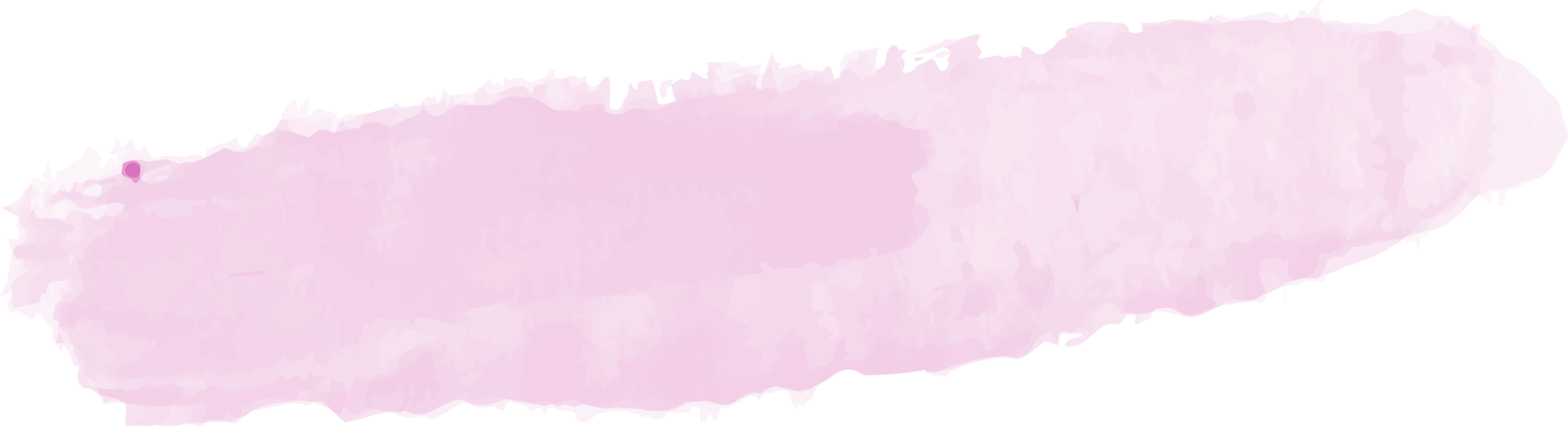 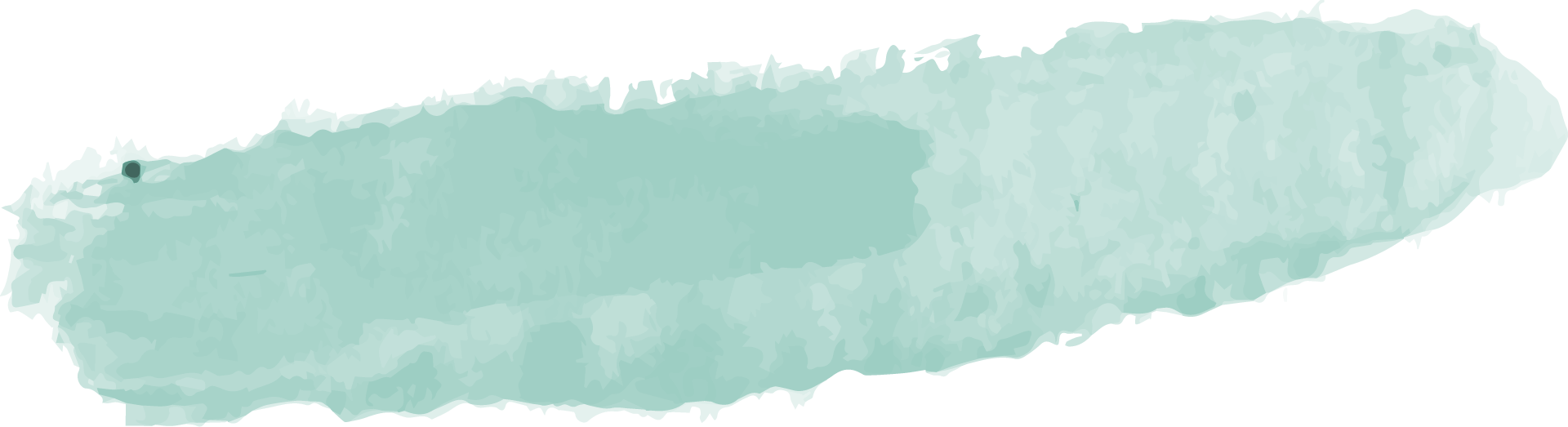 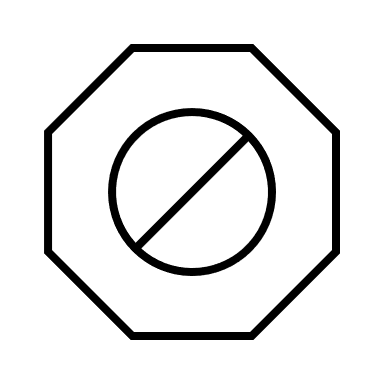 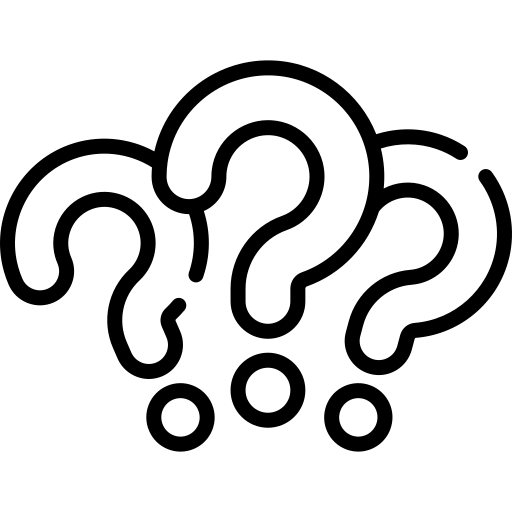 Próximos estudios: incluir otras VV de interés, como eventos estresantes
El diseño no permite establecer hipótesis causales
[Speaker Notes: Muestra de clínica universitaria  dificultad para extrapolar resultados a población general.
Necesidad de tener en cuenta otros parámetros de conducta suicida, además de la ideación (continuo)
Limitaciones a nivel metodológico
Valorar la inclusión de otras variables de interés en la presencia de ideación suicida, como los eventos estresantes.]
Referencias
Beck, A. T., Steer, R. A., & Brown, G. (1993). Dysfunctional attitudes and suicidal ideation in psychiatric outpatients. Suicide and Life-Threatening Behavior, 23(1), 11-20.

Cuadrado, E. H., Fernández-Arias, I., & García, C. L. (2023). Presence and predictors of suicide ideation in a clinical outpatient context. Ansiedad y Estrés, 29(1), 10-17.

Jerónimo, M. Á., Piñar, S., Samos, P., González, A. M., Bellsolà, M., Sabaté, A., ... & Córcoles, D. (2021). Intentos e ideas de suicidio durante la pandemia por COVID-19 en comparación con los años previos. Revista de Psiquiatría y Salud Mental.

Lee., C.M., Cadigan, J.M. & Rhew, I.C. (2020). Increases in loneliness among young adults durind the COVID-19 pandemic and association with increases in mental health problems. Journal of Adolescent Health, 67, 714-717.
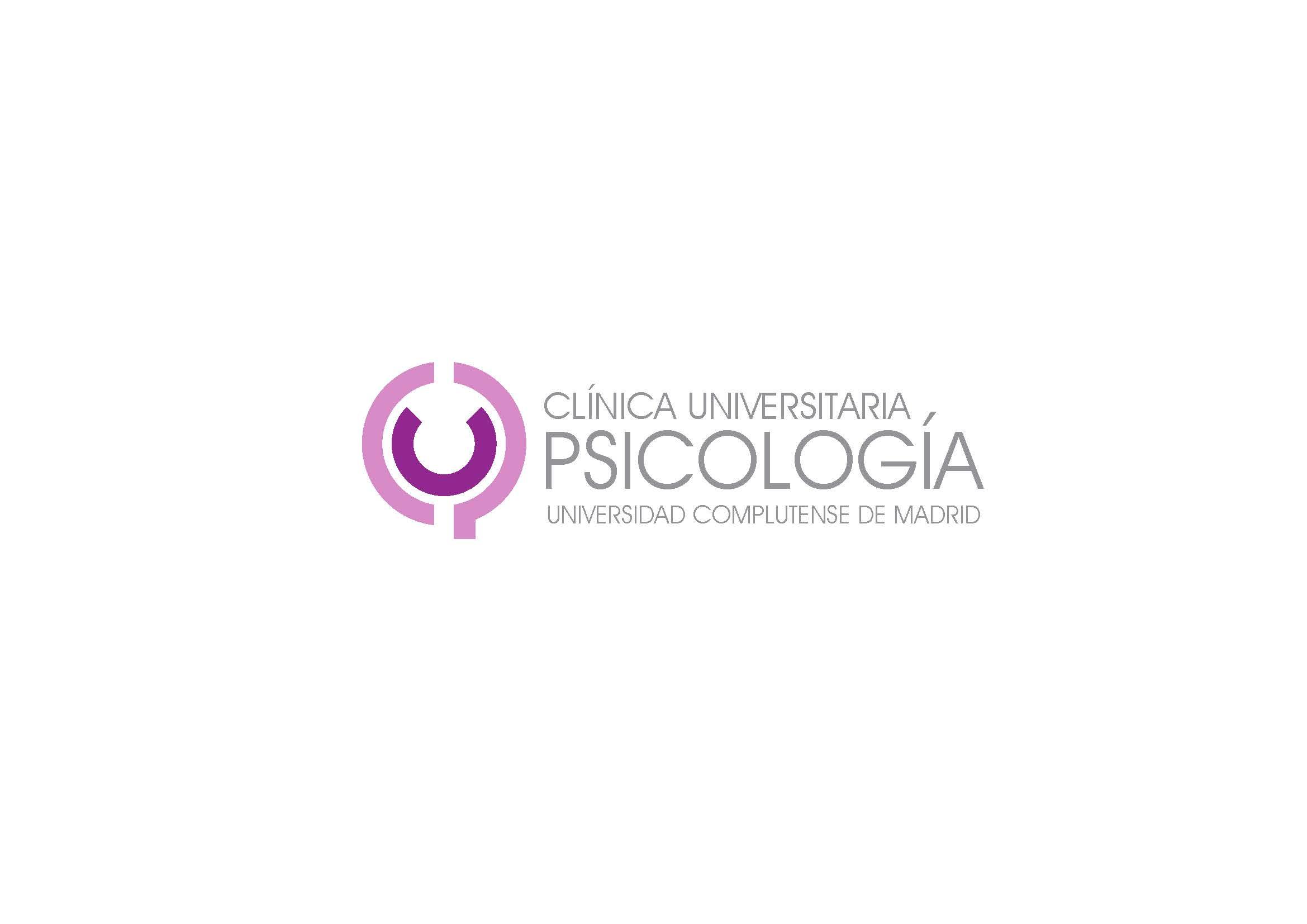 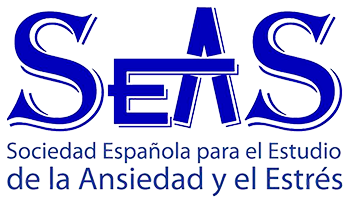 Diferencias en presencia y características de la ideación suicida en un centro universitario de psicología antes y después de la pandemia
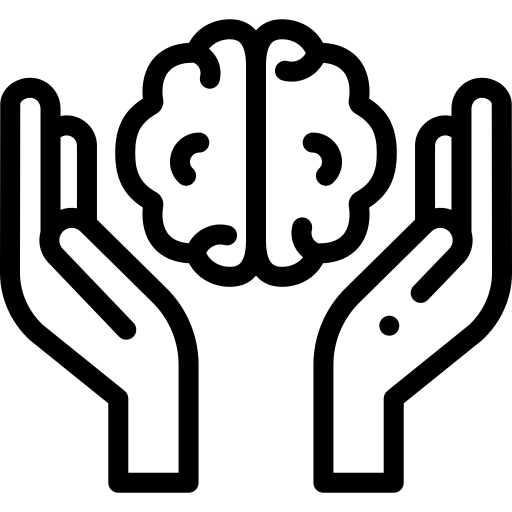 Lin, Y.; Castelló Pinel, E.; Nieto Rodríguez, M.; Fernández-Arias, I.; Larroy García, C